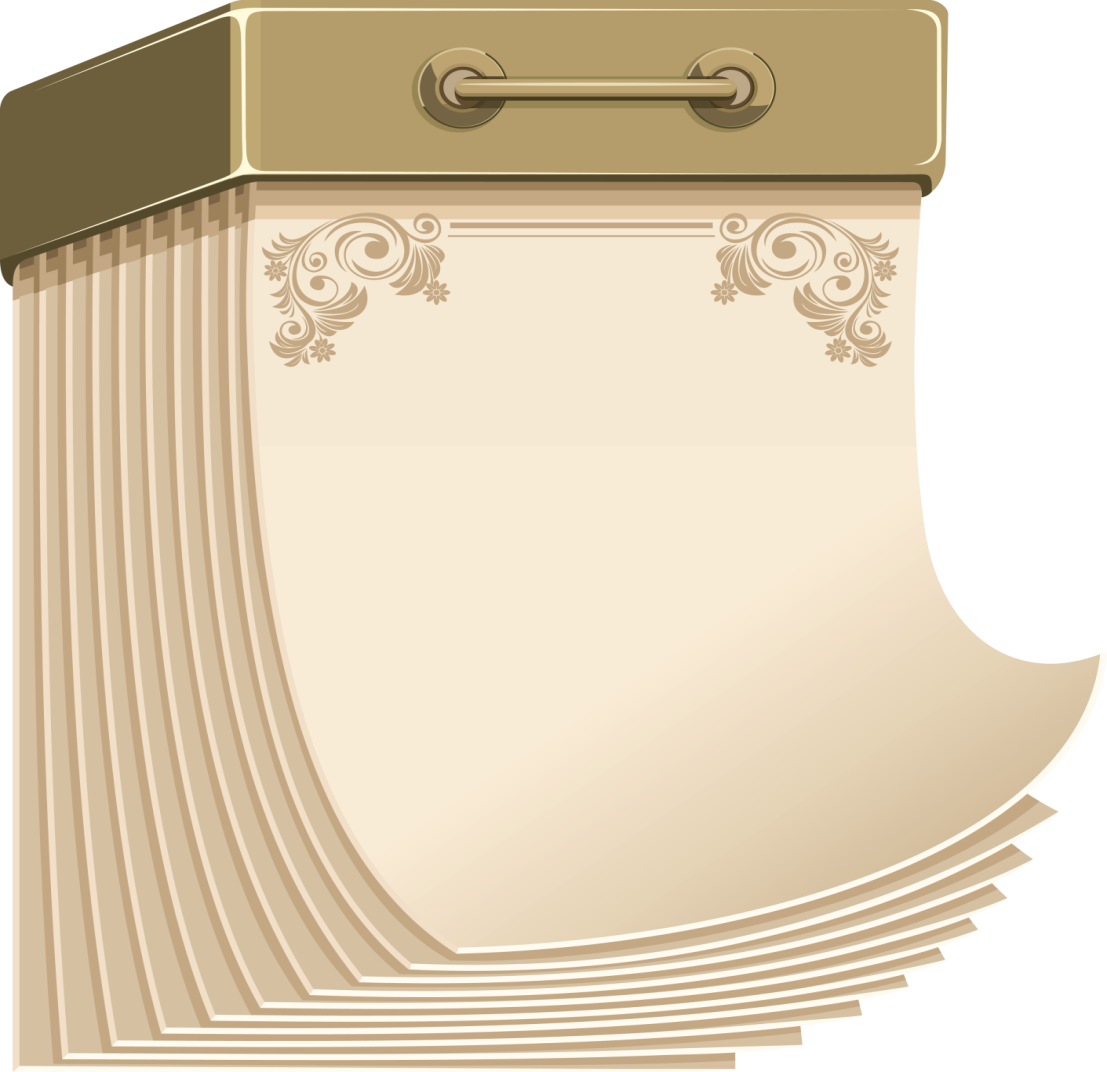 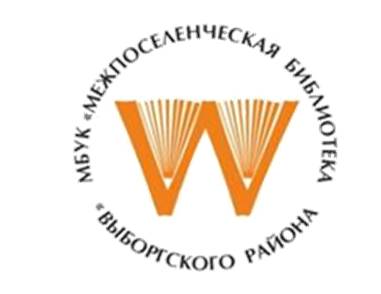 2016
Отмечает книга
Ю б и л е й
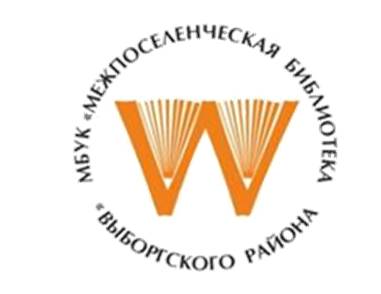 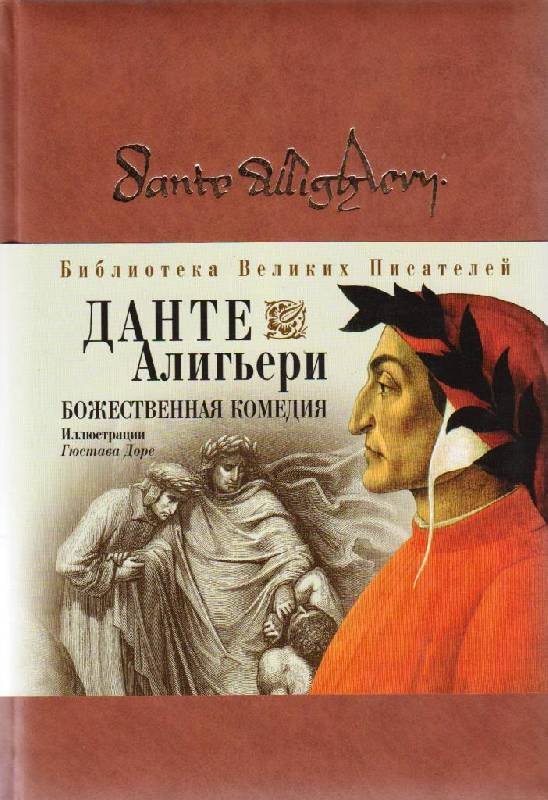 Отмечает книга
Ю б и л е й
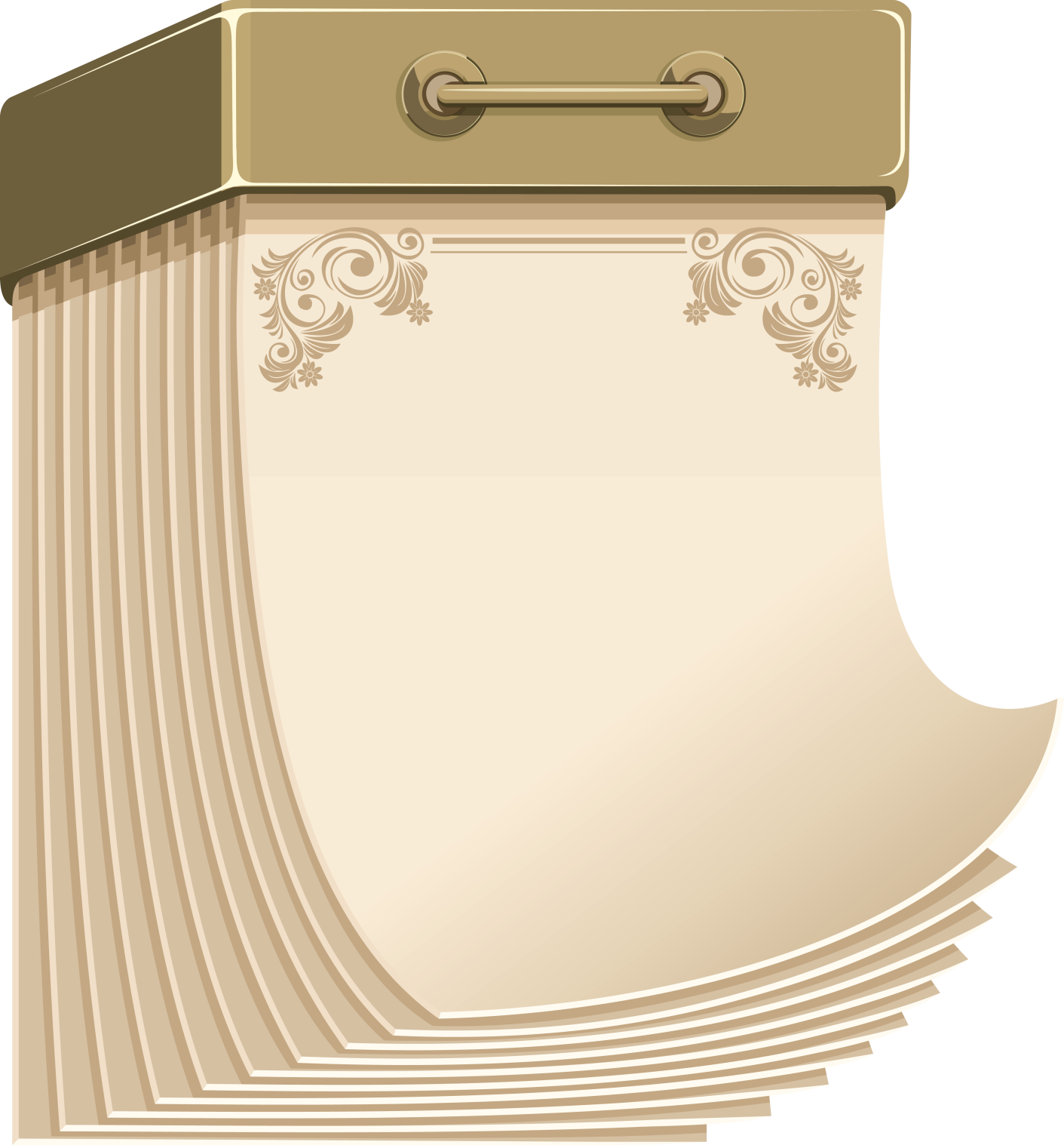 695 лет
«Божественной комедии» 
Данте Алигьери
(1321)
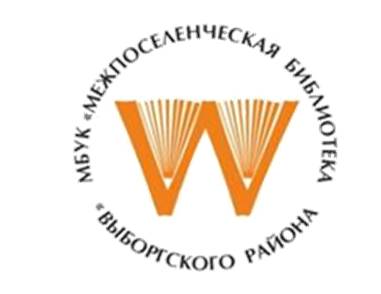 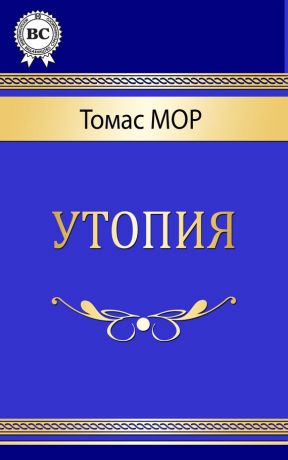 Отмечает книга
Ю б и л е й
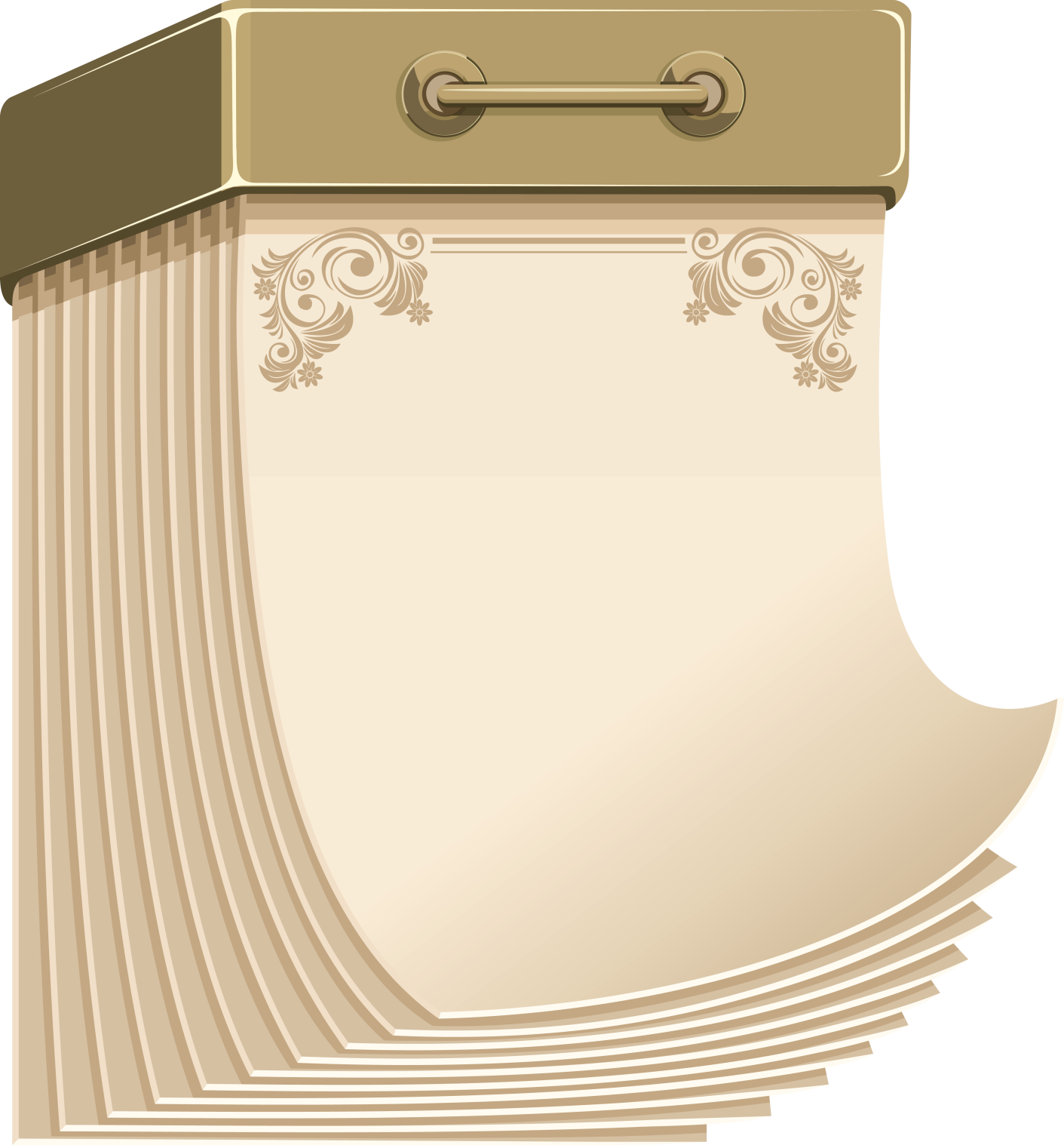 500 летсо времени написания книги
«Утопия» 
Томаса Мора
(1516)
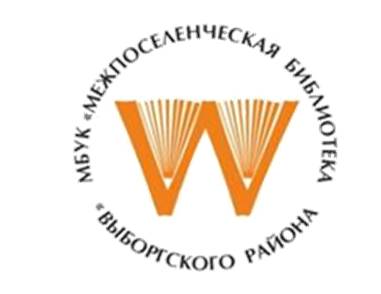 Отмечает книга
Ю б и л е й
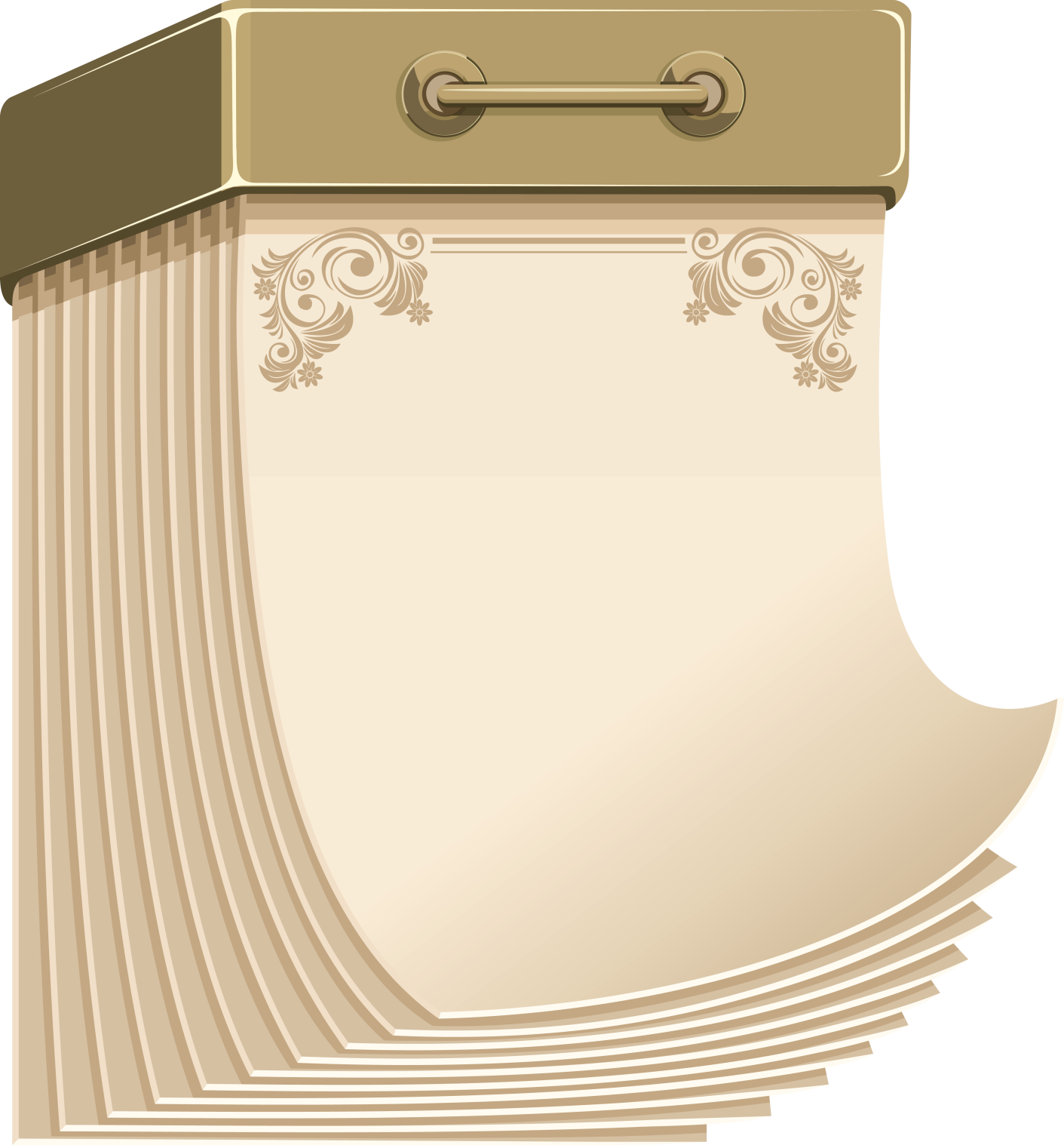 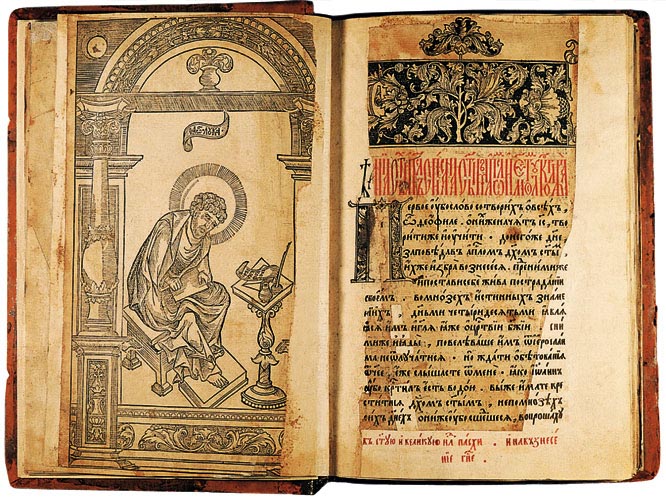 435 лет
со времени публикации книги «ОстрожскаяБиблия» 
Ивана Фёдорова
(1581)
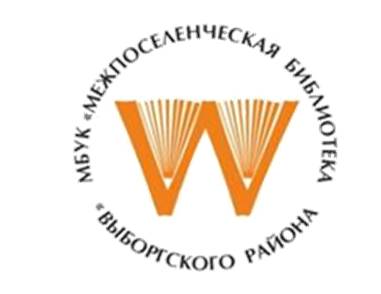 Отмечает книга
Ю б и л е й
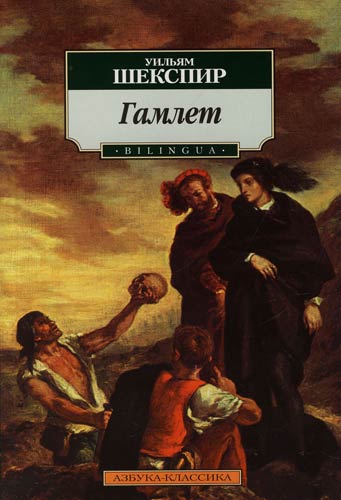 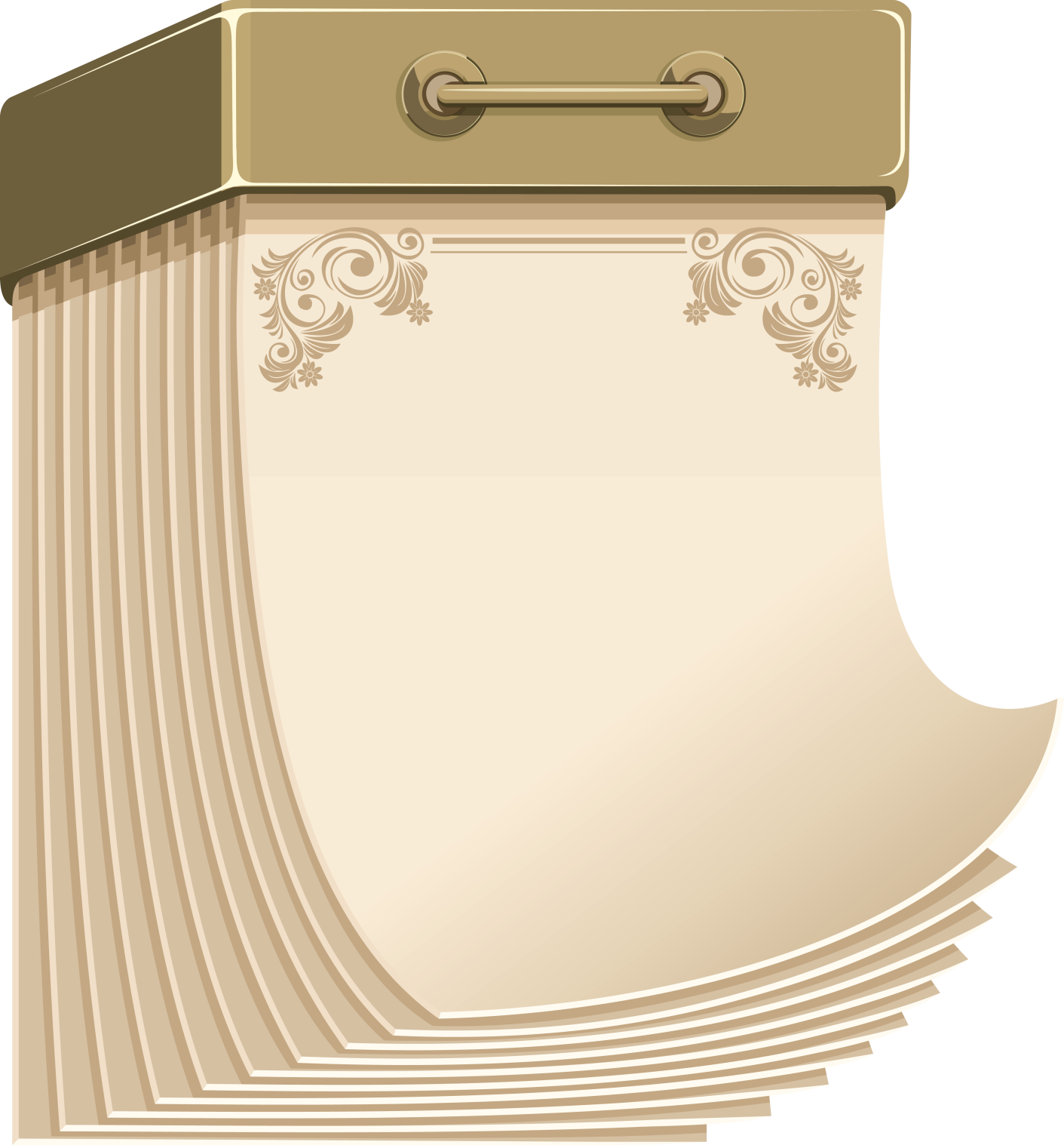 415 лет
со времени написания трагедии
«Гамлет» 
Уильяма Шекспира
(1601)
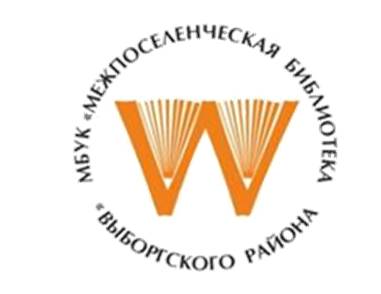 Отмечает книга
Ю б и л е й
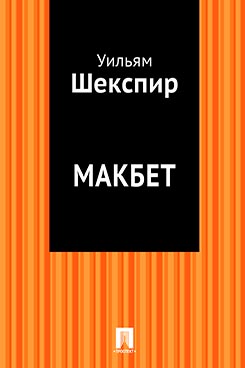 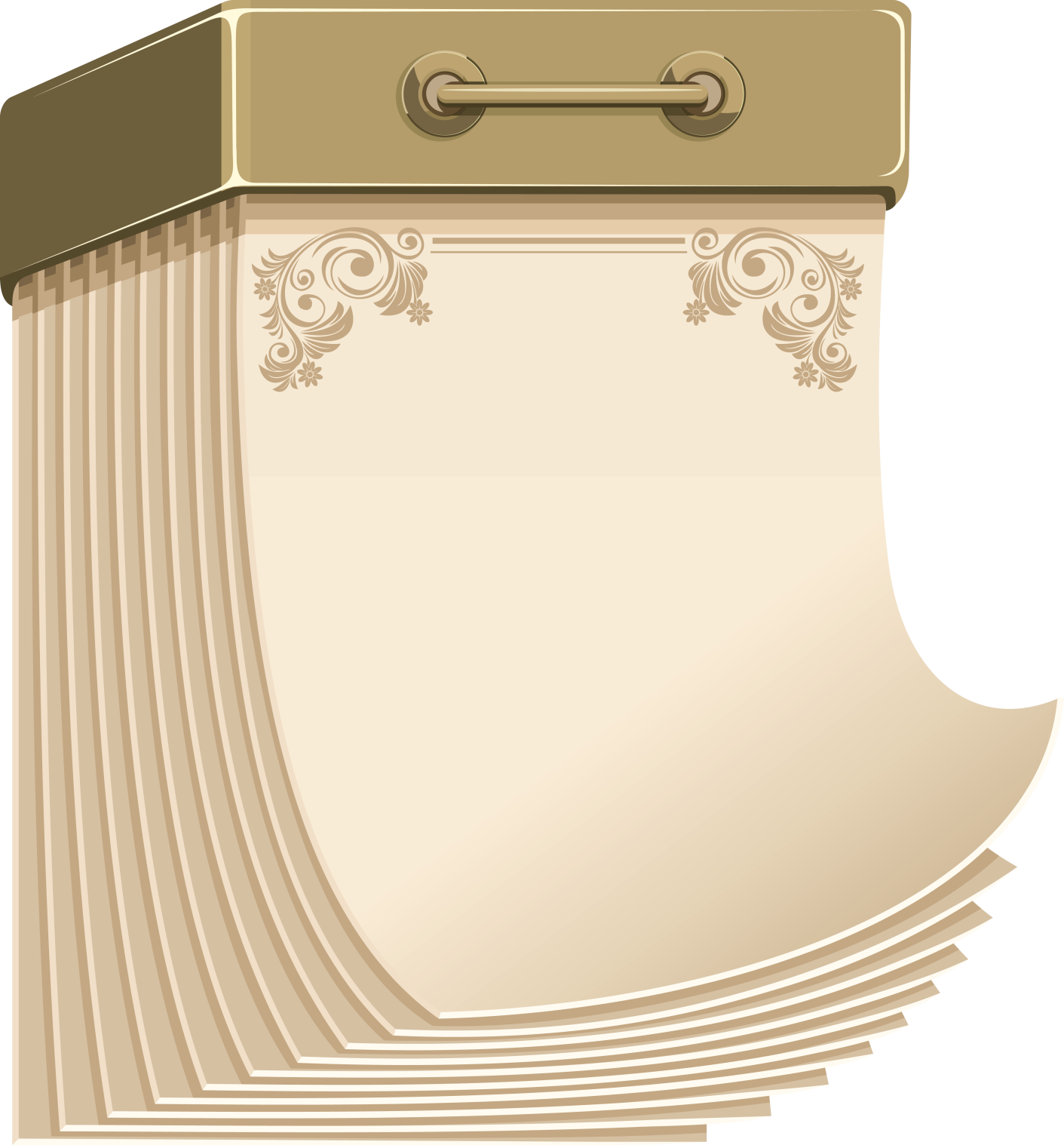 410 лет
со времени написания пьесы
«Макбет» 
Уильяма Шекспира
(1606)
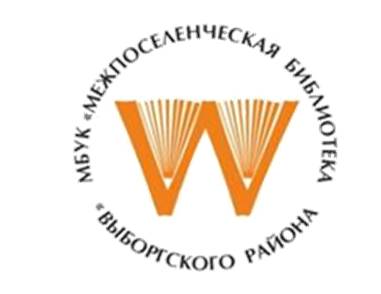 Отмечает книга
Ю б и л е й
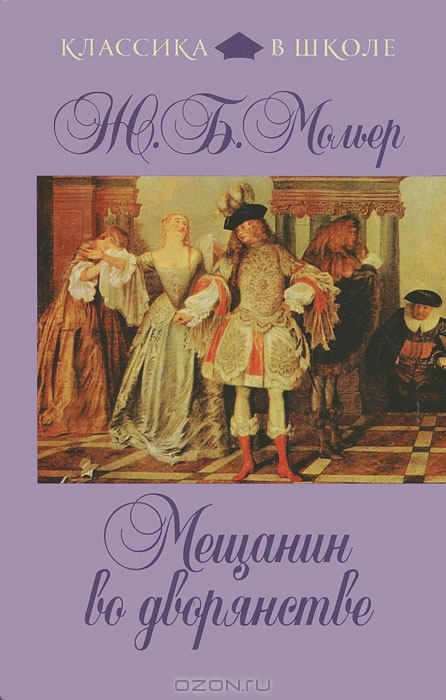 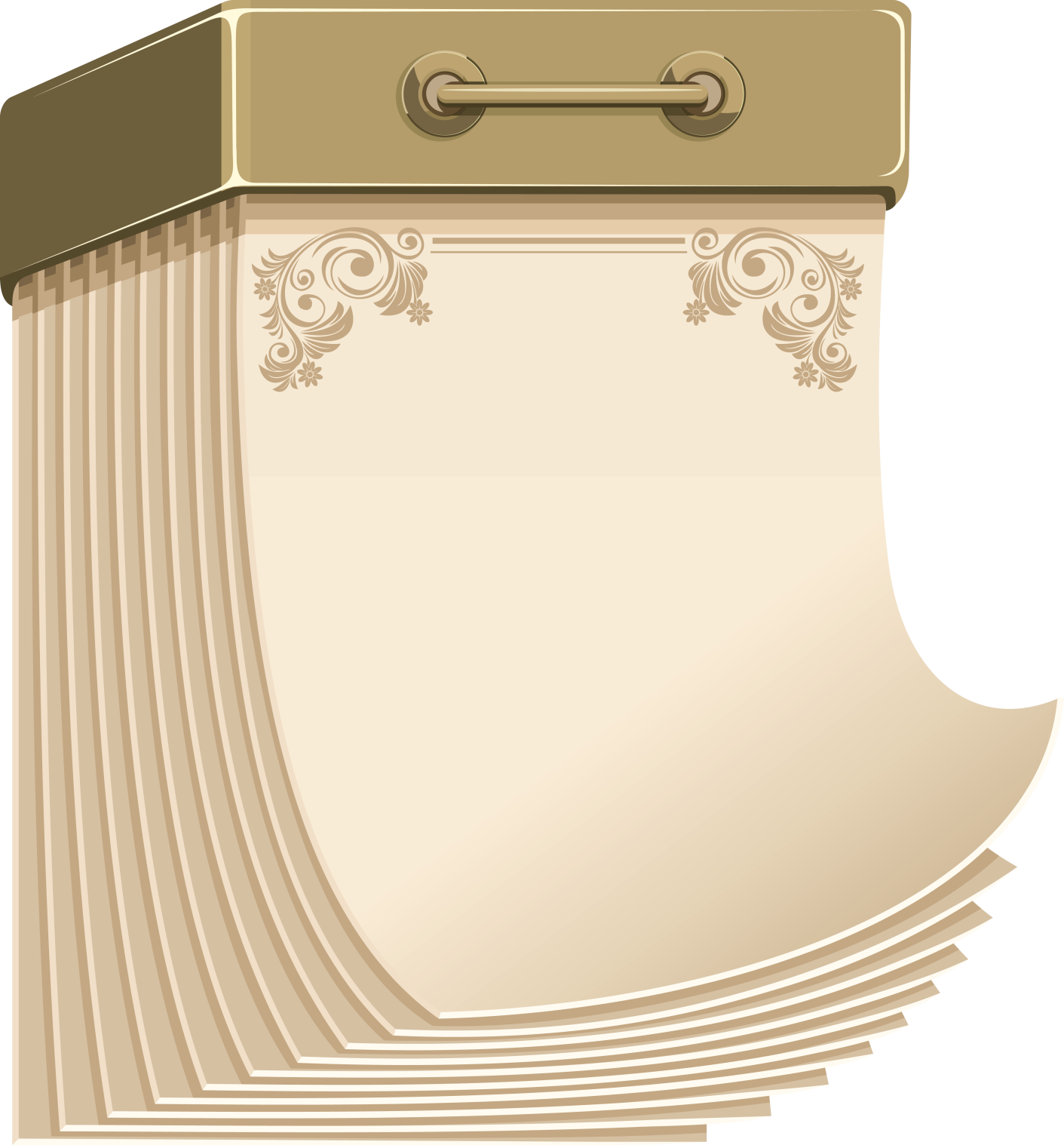 345 лет
со времени публикации комедии «Мещанинво дворянстве» 
Ж.Б. Мольера
(1671)
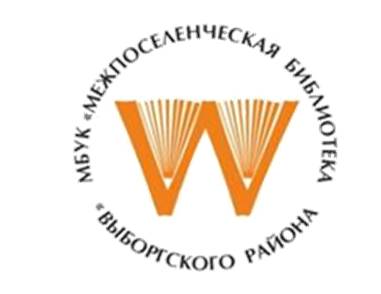 Отмечает книга
Ю б и л е й
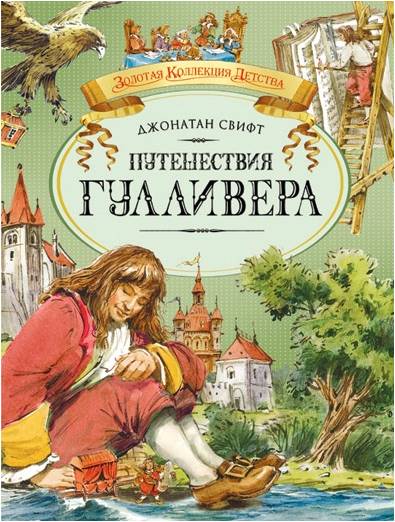 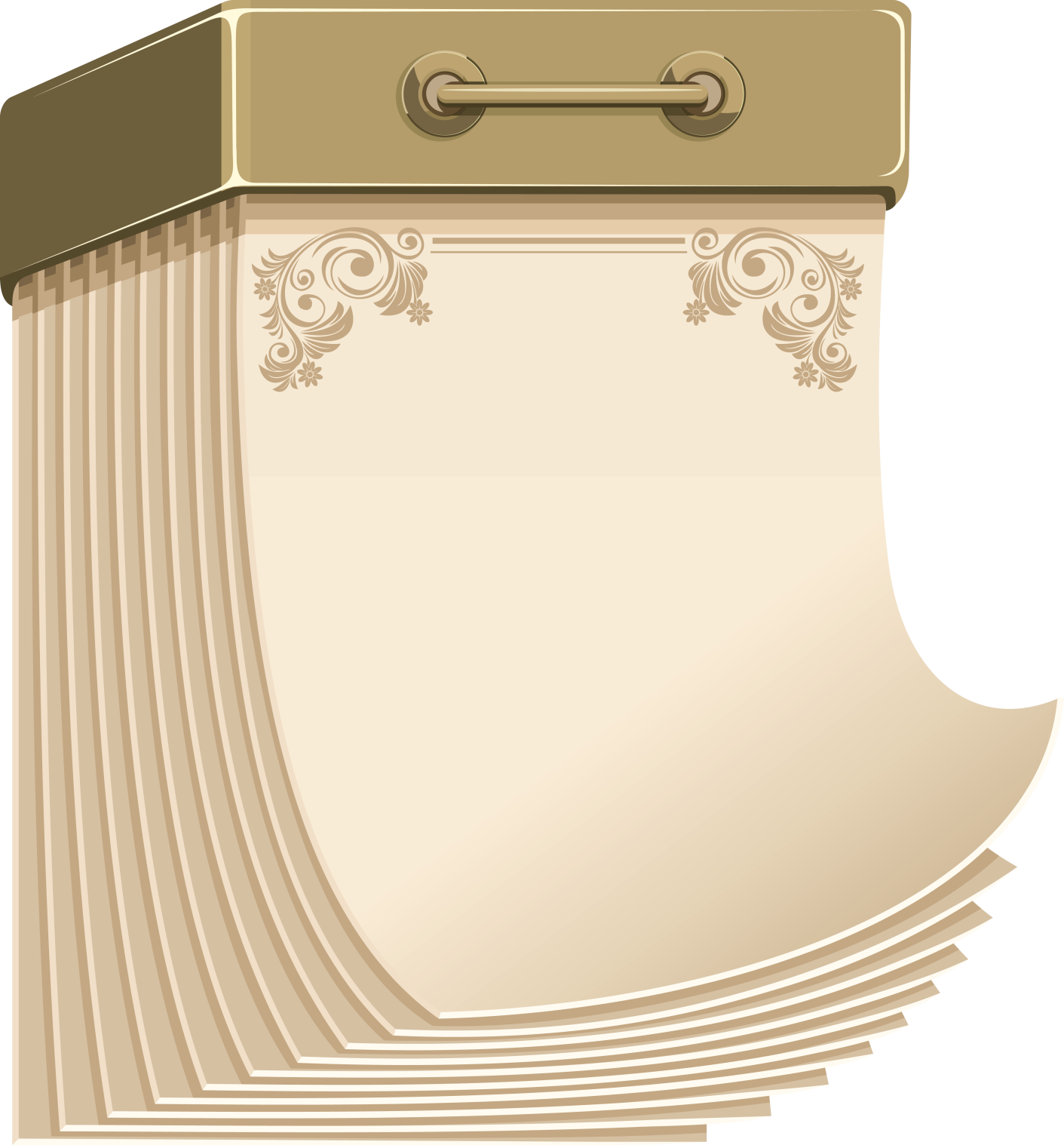 290 летсо времени публикации сатиры
«Путешествие Гулливера» 
Дж. Свифта
(1726)
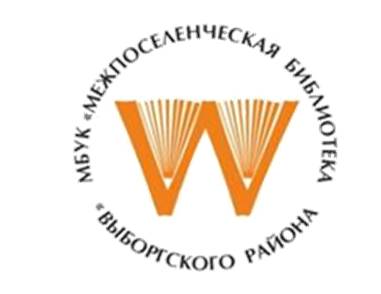 Отмечает книга
Ю б и л е й
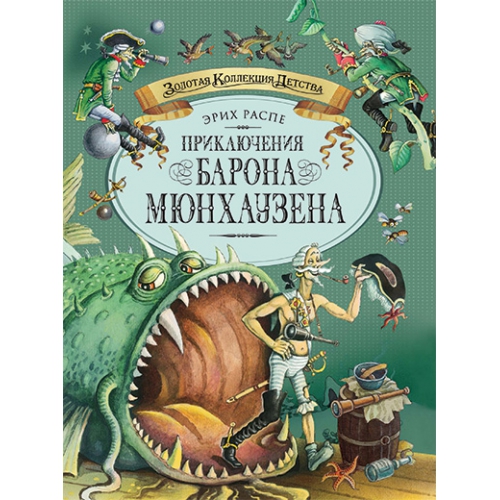 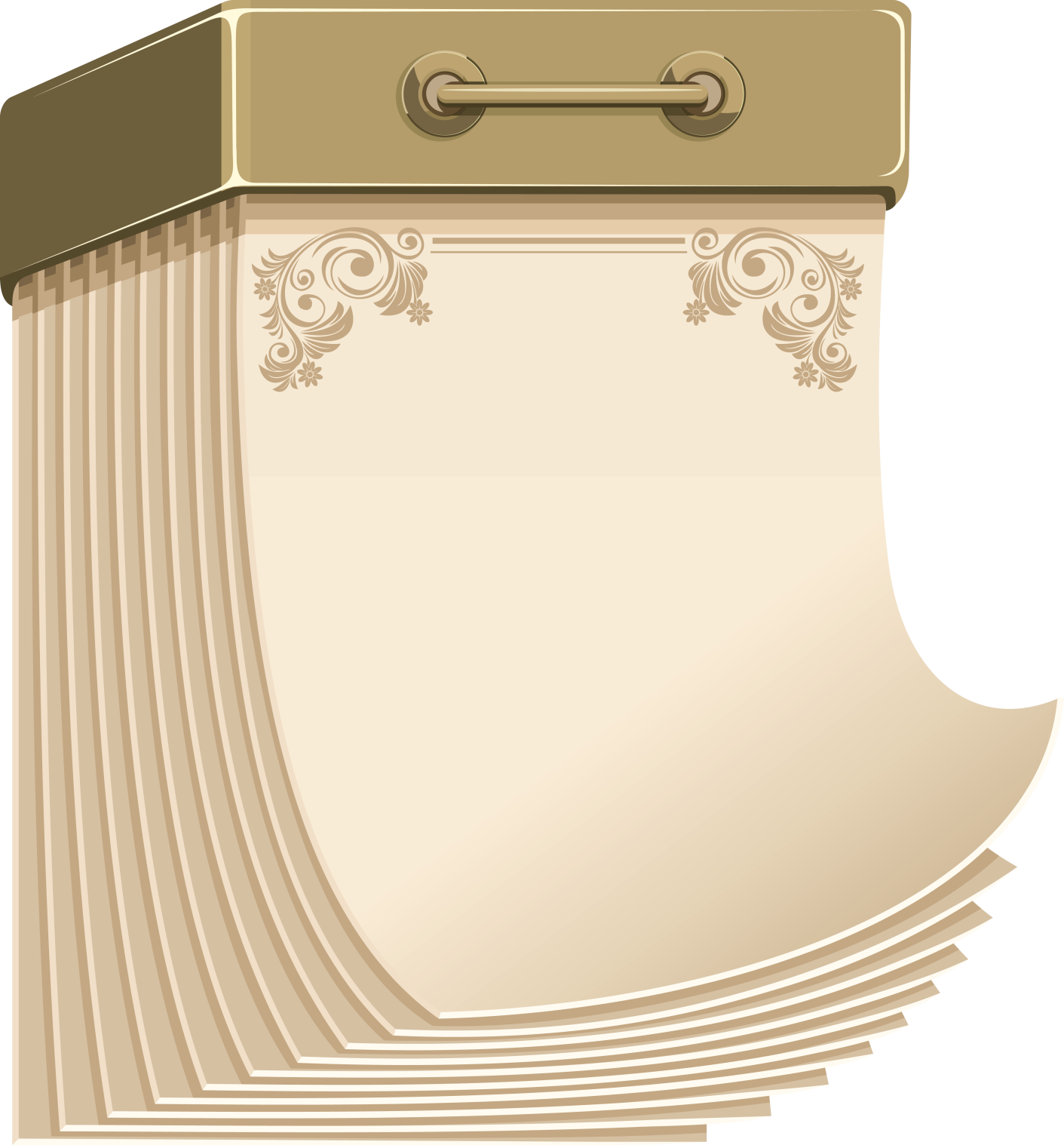 235 летсо времени первой публикации рассказов
«Приключениябарона
Мюнхгаузена» 
Р.Э. Распэ
(1781)
СЦЕНАРИИ
Котомцева И.В. Приключения барона Мюнхаузена: Литературная тест-игра по книге Э. Распэ. Знакомство с книгами современных авторов о Мюнхаузене / Крук Н.В., Котомцева И.В. // Библиотечные уроки по чтению: Сценарии. 1-9 классы: В 2 ч. Ч. 1 1-4 кл. Ч. 2. 5-9 кл. Ч. 1. 1-4 классы. – М: Русская школьная библиотечная ассоциация, 2010. – С. 380-384.

Осипова В.Н. Ода Мюнхаузену: Игровая программа по книге Э. Распэ «Приключения барона Мюнхаузена» / В.Н. Осипова // Читаем, учимся, играем. – 2008. – Вып. № 5. – С. 62-68.

Девятилова И.С. Не любо – не слушай, а врать не мешай: Увлекательный материал о жизни и творчестве  автора знаменитой книги «Приключения барона Мюнхаузена» для детей 9-12 лет  / И.С. Девятилова // Книжки, нотки и игрушки для Катюшки и Андрюшки. – 2007. – Вып. № 8. – С. 18-21.

Матина А.М. Гениальный фантазёр: Пьеса по мотивам книги Р.Э. Распе «Приключения барона Мюнхаухена / А.М. Матина // Театр круглый год. – 2007. – Вып. № 3. – С. 48-50.

Просекова О.А. Непревзойдённый фантазёр барон Мюнхаузен: Литературная игра по книге Р.Э. Распэ Приключения барона Мюнхаузена» для учащихся средних классов / О.А. Просекова  // Читаем, учимся, играем. – 2006. – Вып. № 5. – С. 4-8.
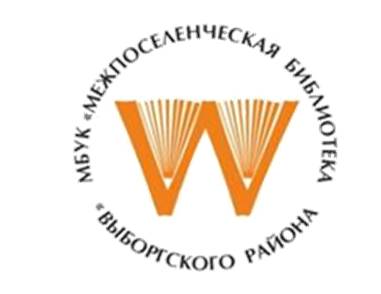 Отмечает книга
Ю б и л е й
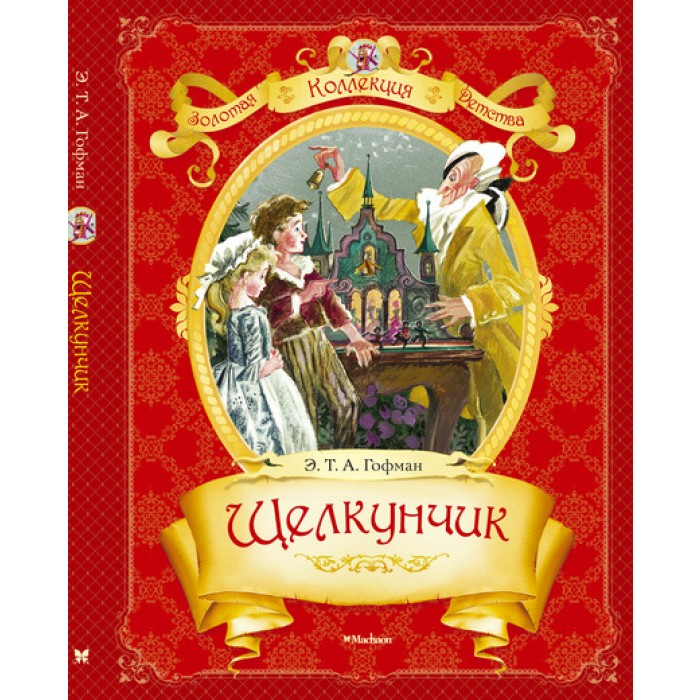 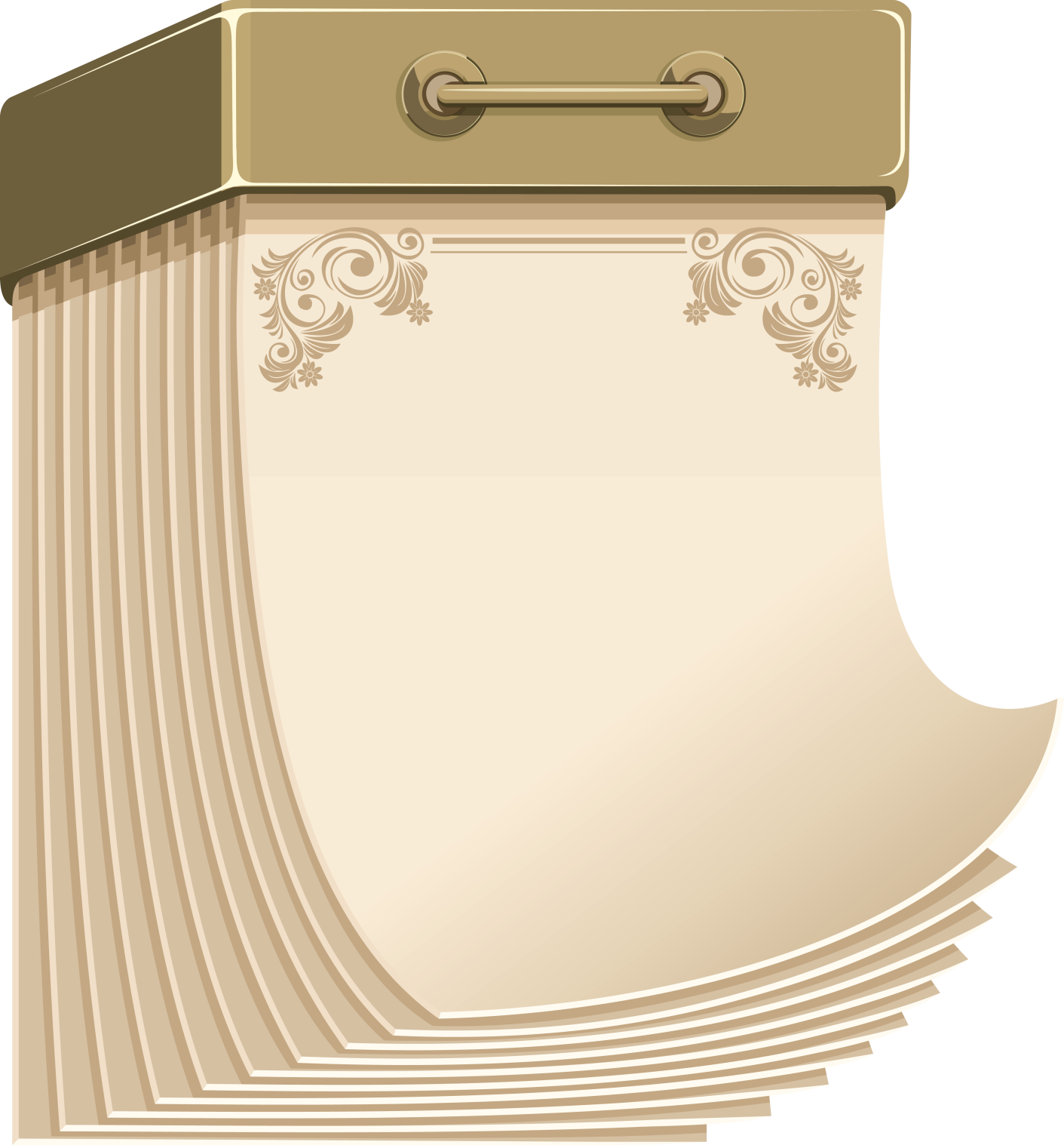 200 летсо времени публикации сказки
«Щелкунчик» 
Э.Т.А. Гофмана
(1816)
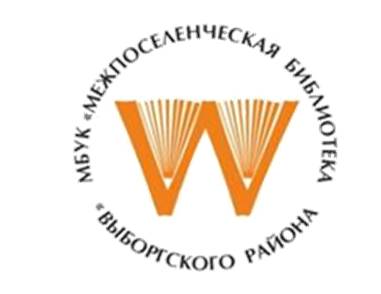 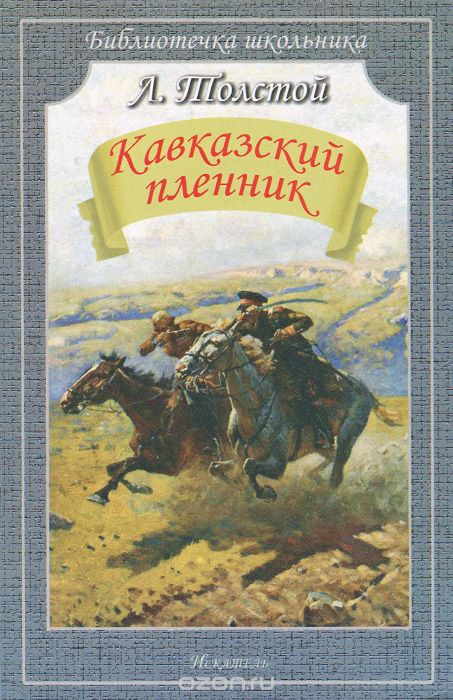 Отмечает книга
Ю б и л е й
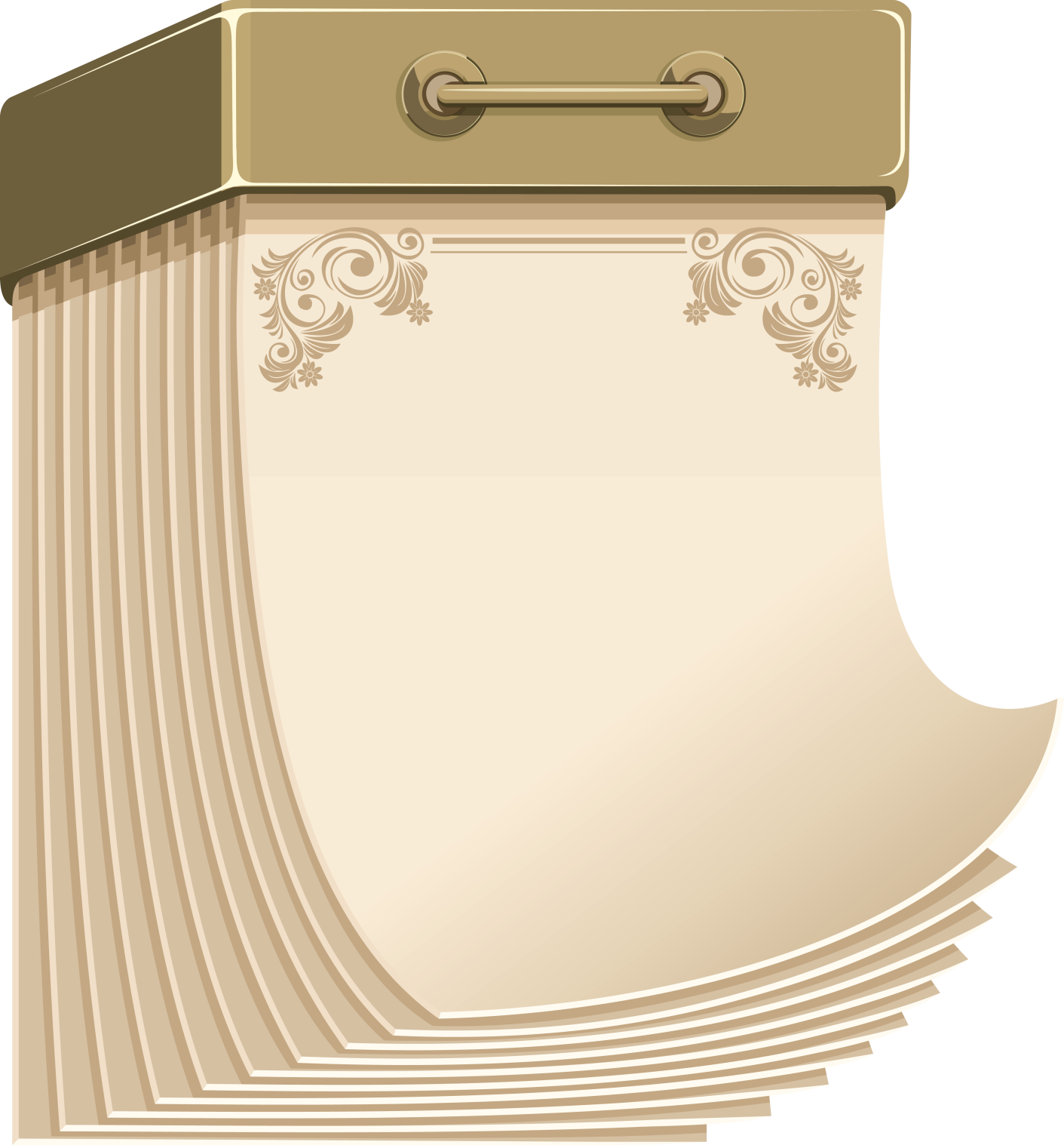 195 летсо времени написания поэмы
«Кавказскийпленник» 
А.С. Пушкина
(1821)
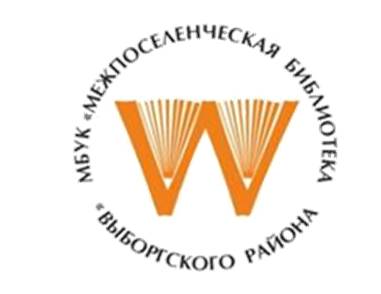 Отмечает книга
Ю б и л е й
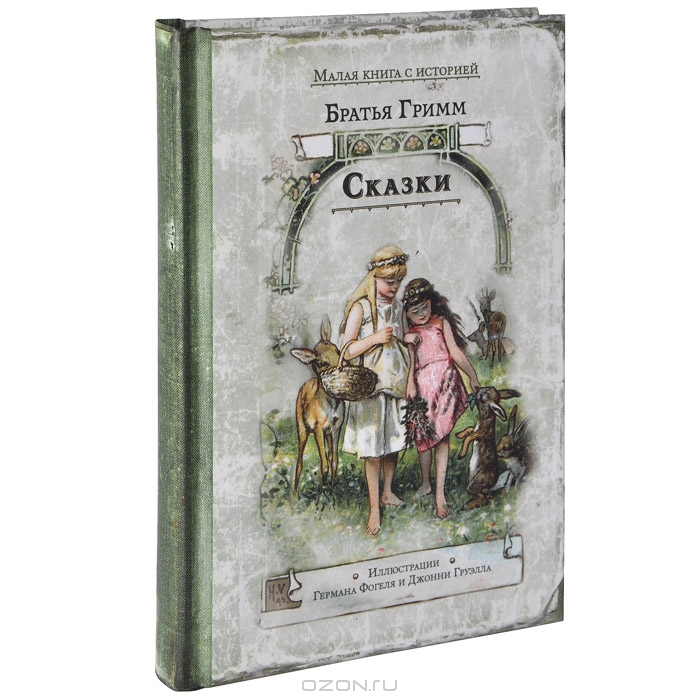 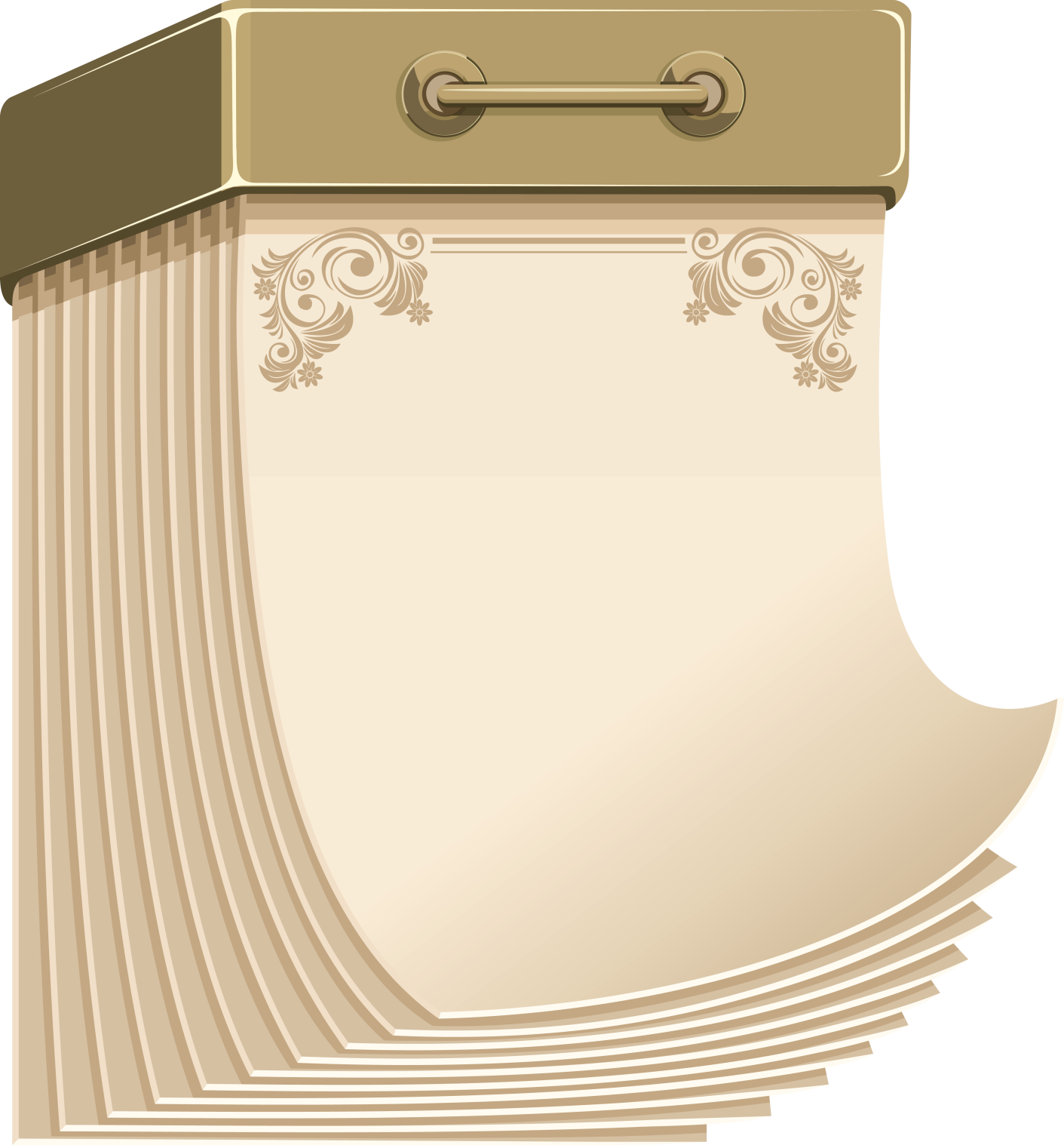 190 летпервому русскому переводу сказок братьев ГриммВ.А. Жуковским
(1826)
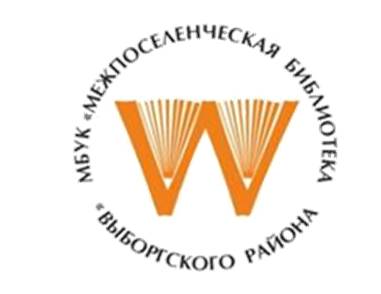 Отмечает книга
Ю б и л е й
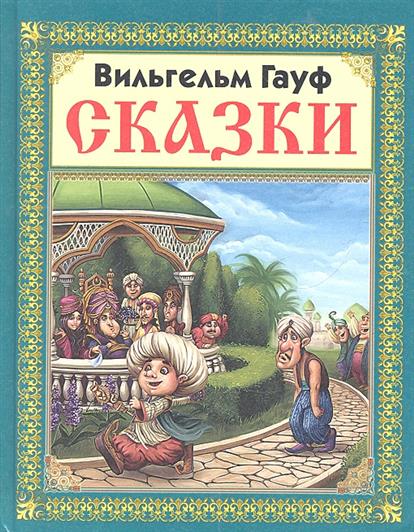 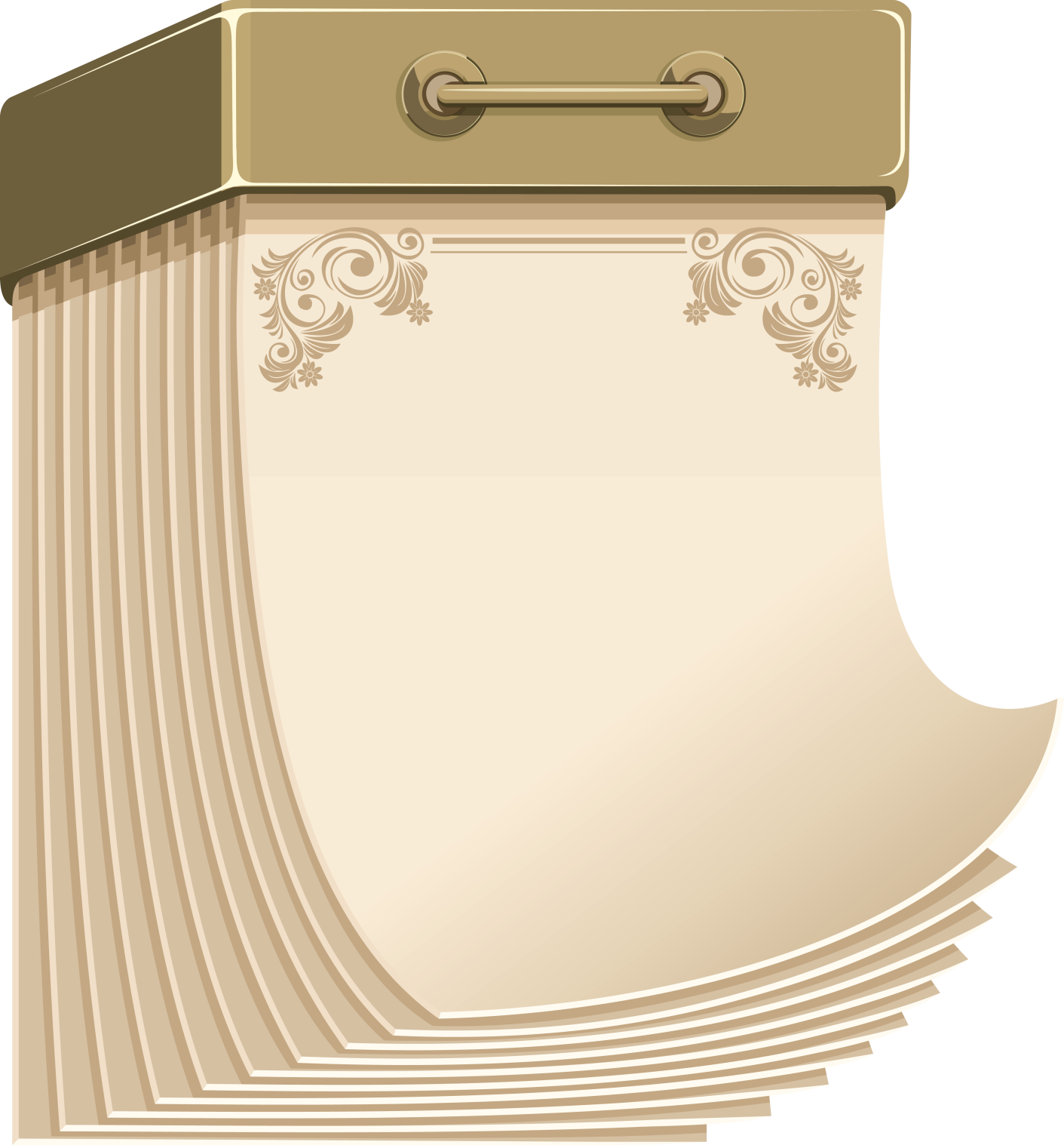 190 лет«Сборнику сказок за 1826 год» 
Вильгельма Гауфа
(1826)
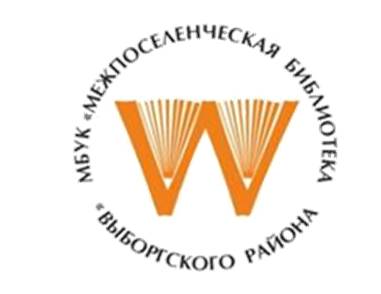 Отмечает книга
Ю б и л е й
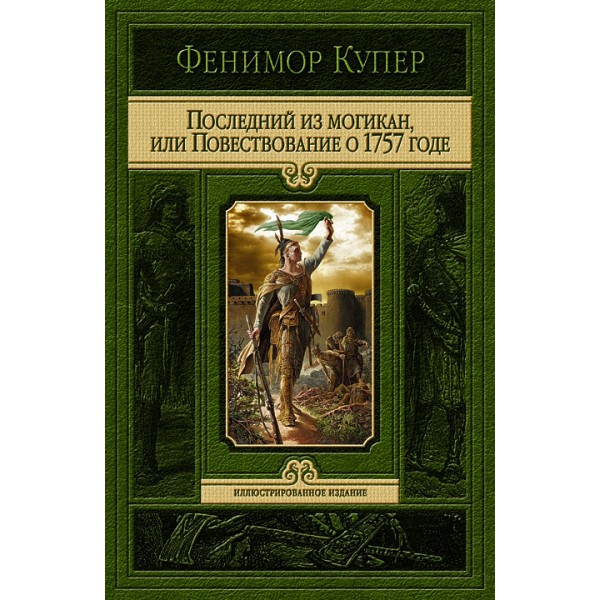 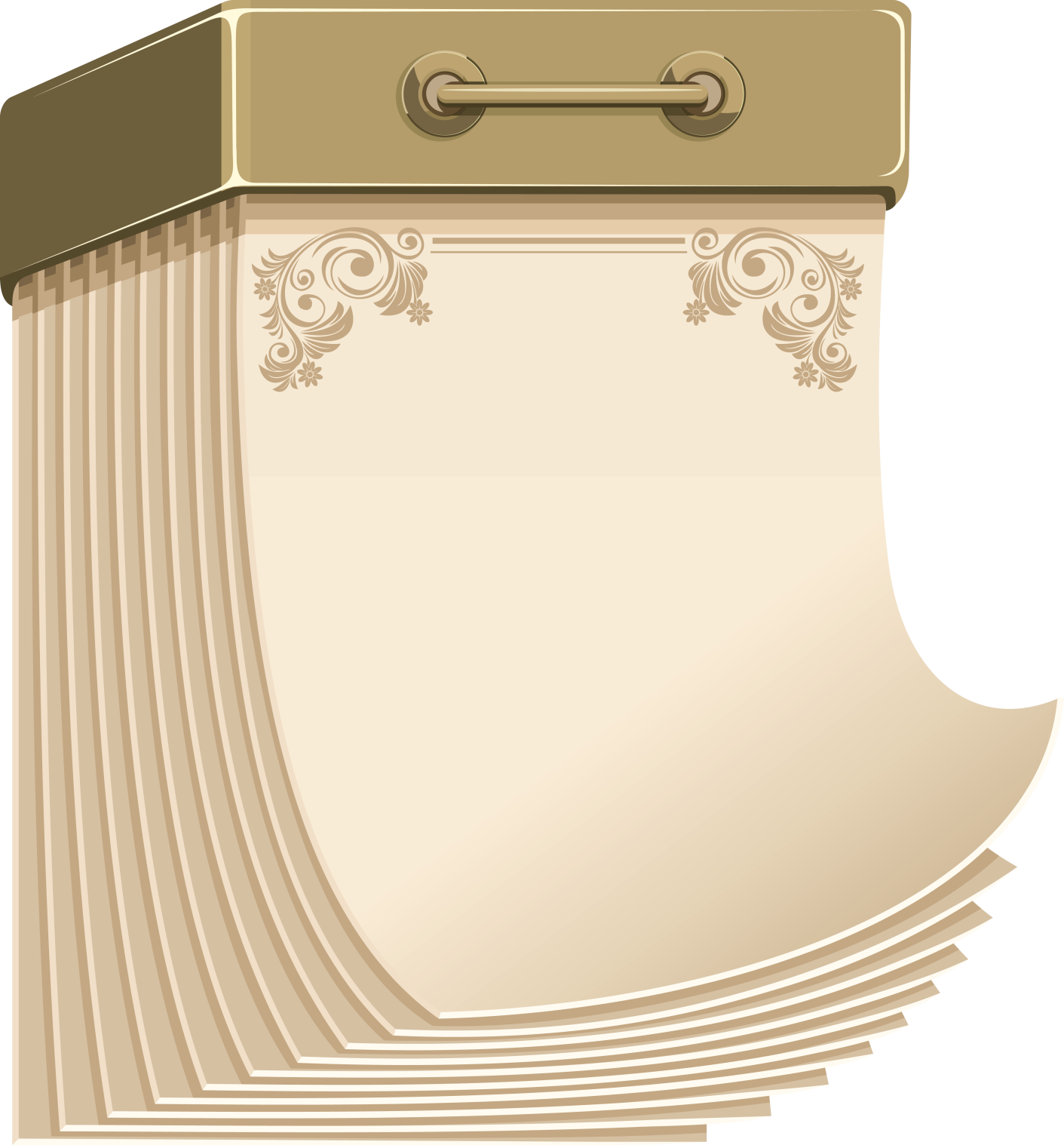 190 лет
со времени публикации романа
«Последний из могикан»
    Дж.Ф. Купера
   (1826)
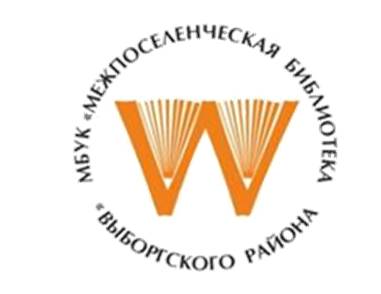 Отмечает книга
Ю б и л е й
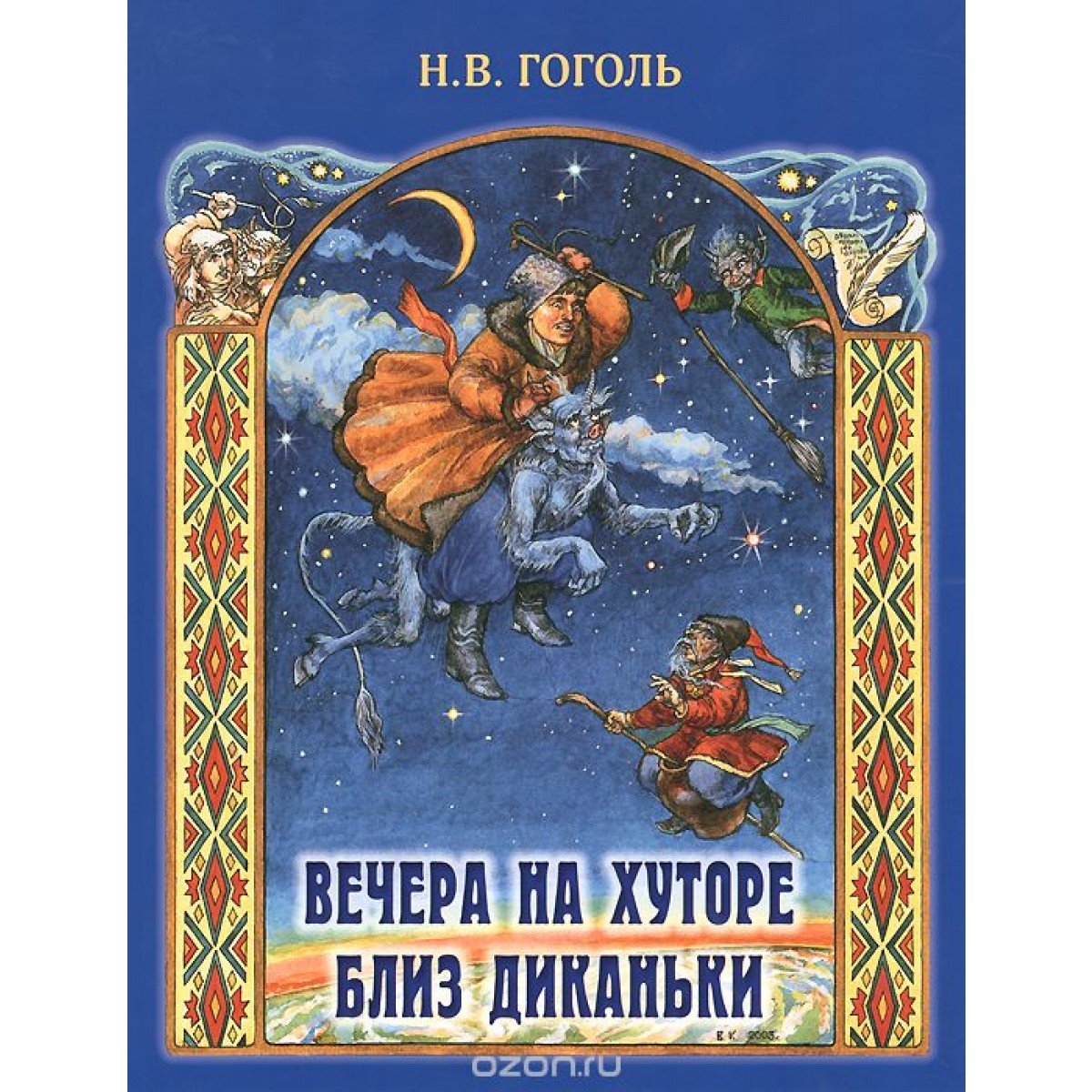 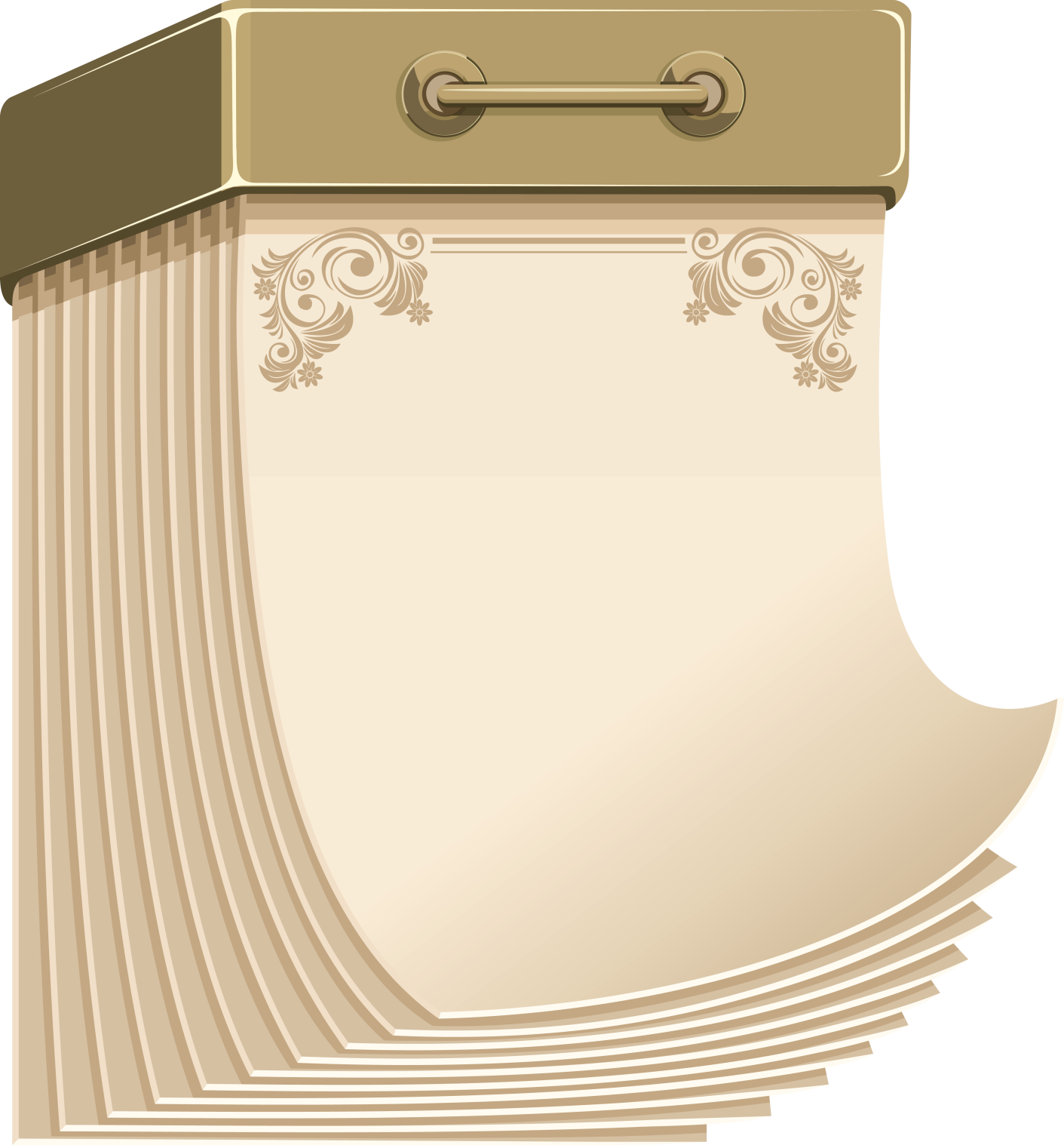 185 лет
со времени публикации сборника
«Вечера на хуторе близ Диканьки»
    Н.В. Гоголя
   (1831)
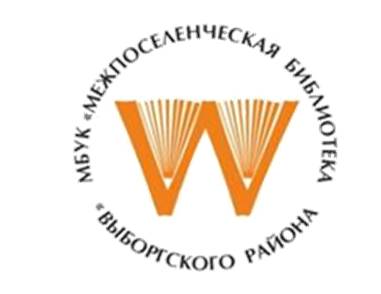 Отмечает книга
Ю б и л е й
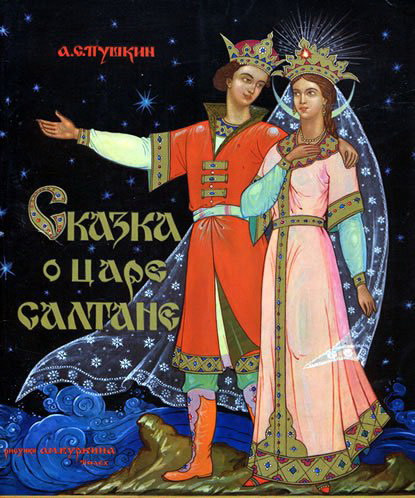 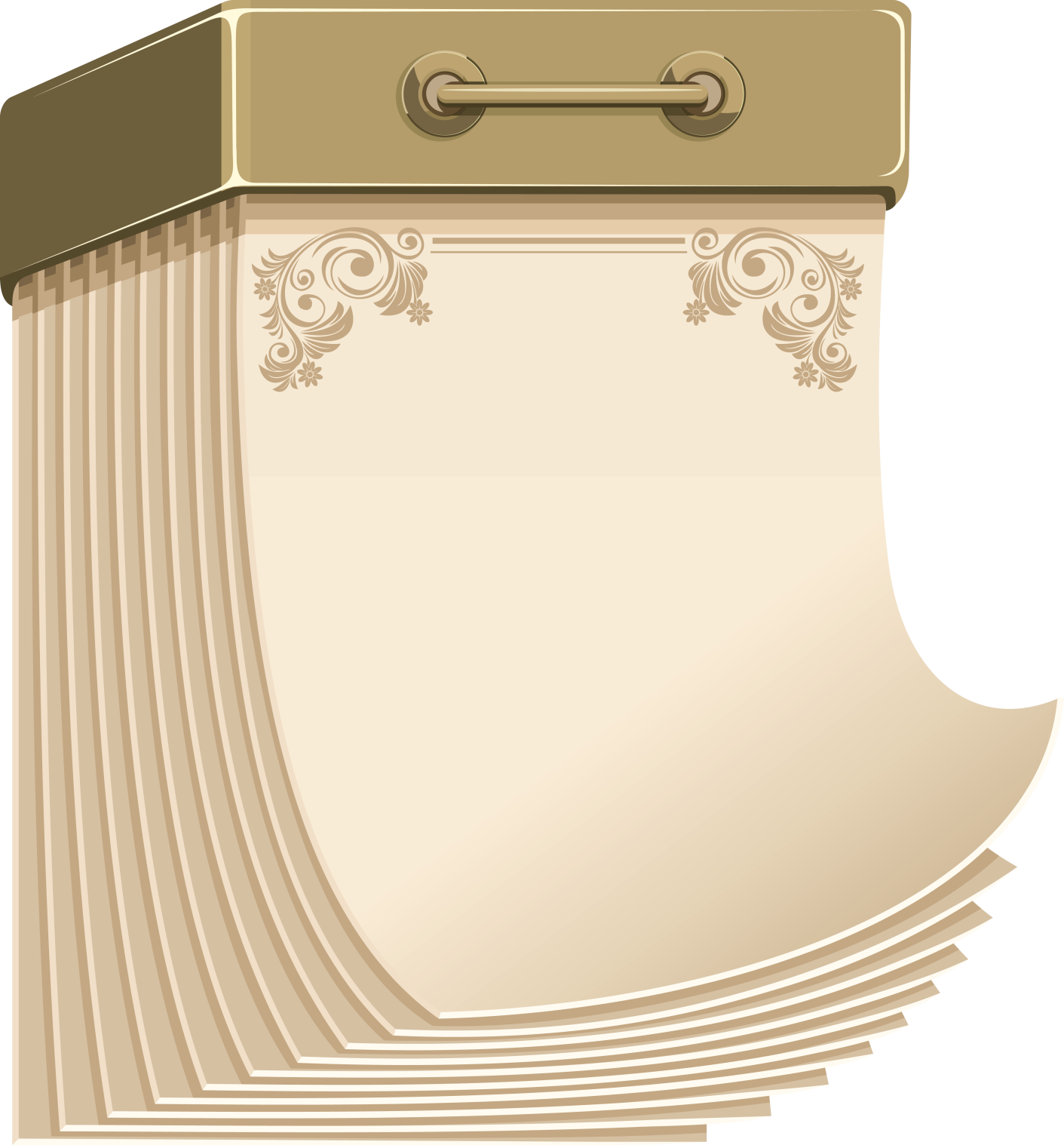 185 лет
со времени написания 
«Сказки о царе Салтане»
    А.С. Пушкина
   (1831)
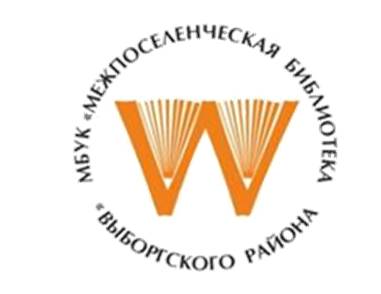 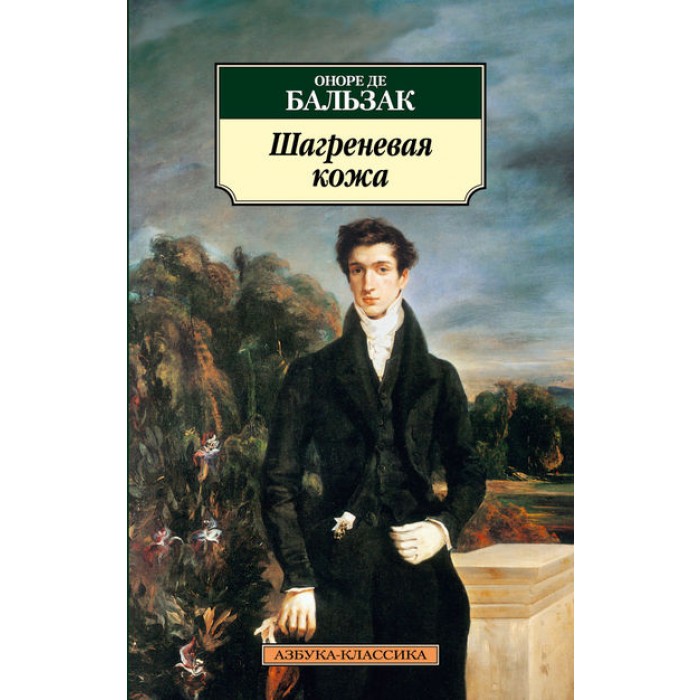 Отмечает книга
Ю б и л е й
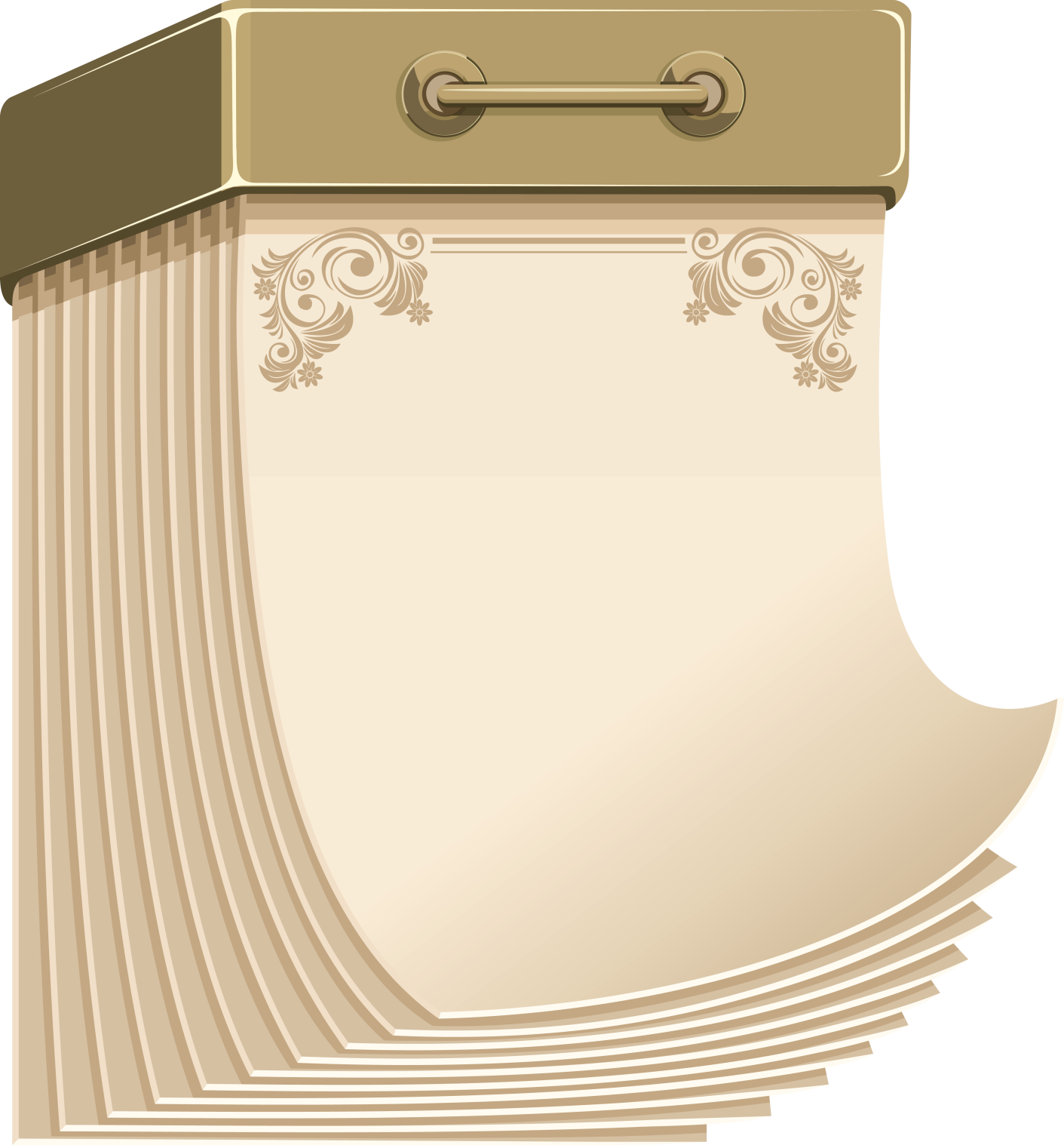 185 лет
со времени написания романа
«Шагреневая кожа»
    О. де Бальзака
   (1831)
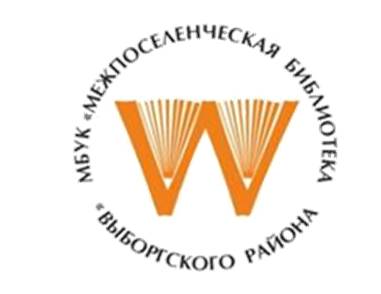 Отмечает книга
Ю б и л е й
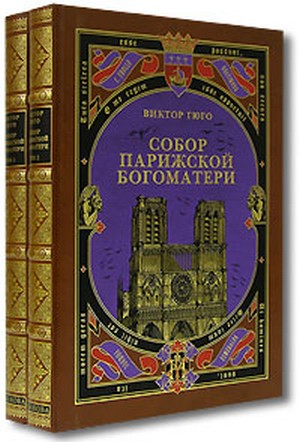 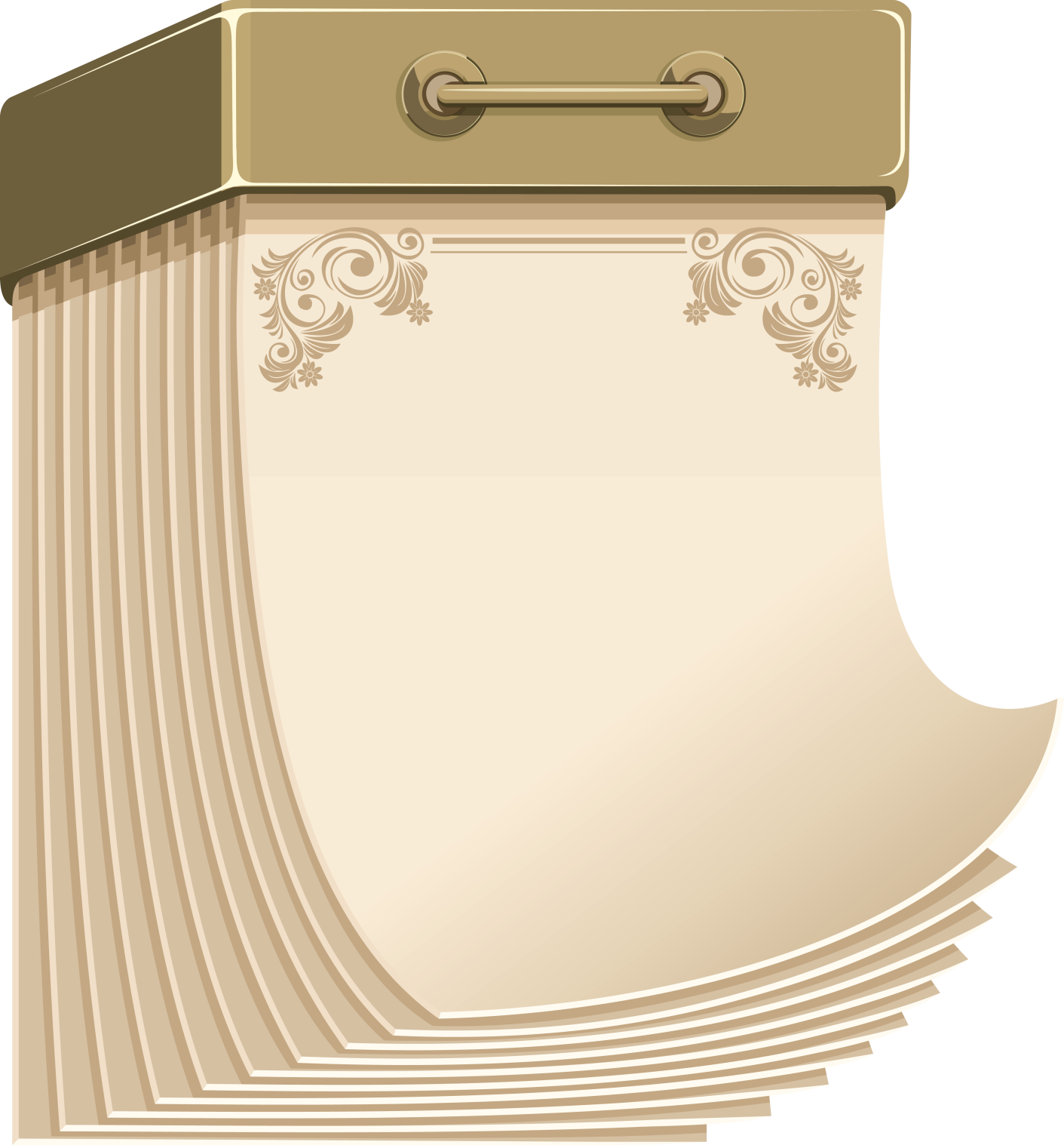 185 лет
со времени публикации романа
«Собор Парижской Богоматери»
    Виктора Гюго
   (1831)
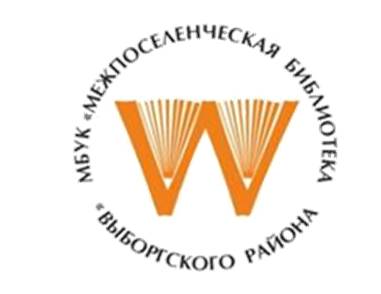 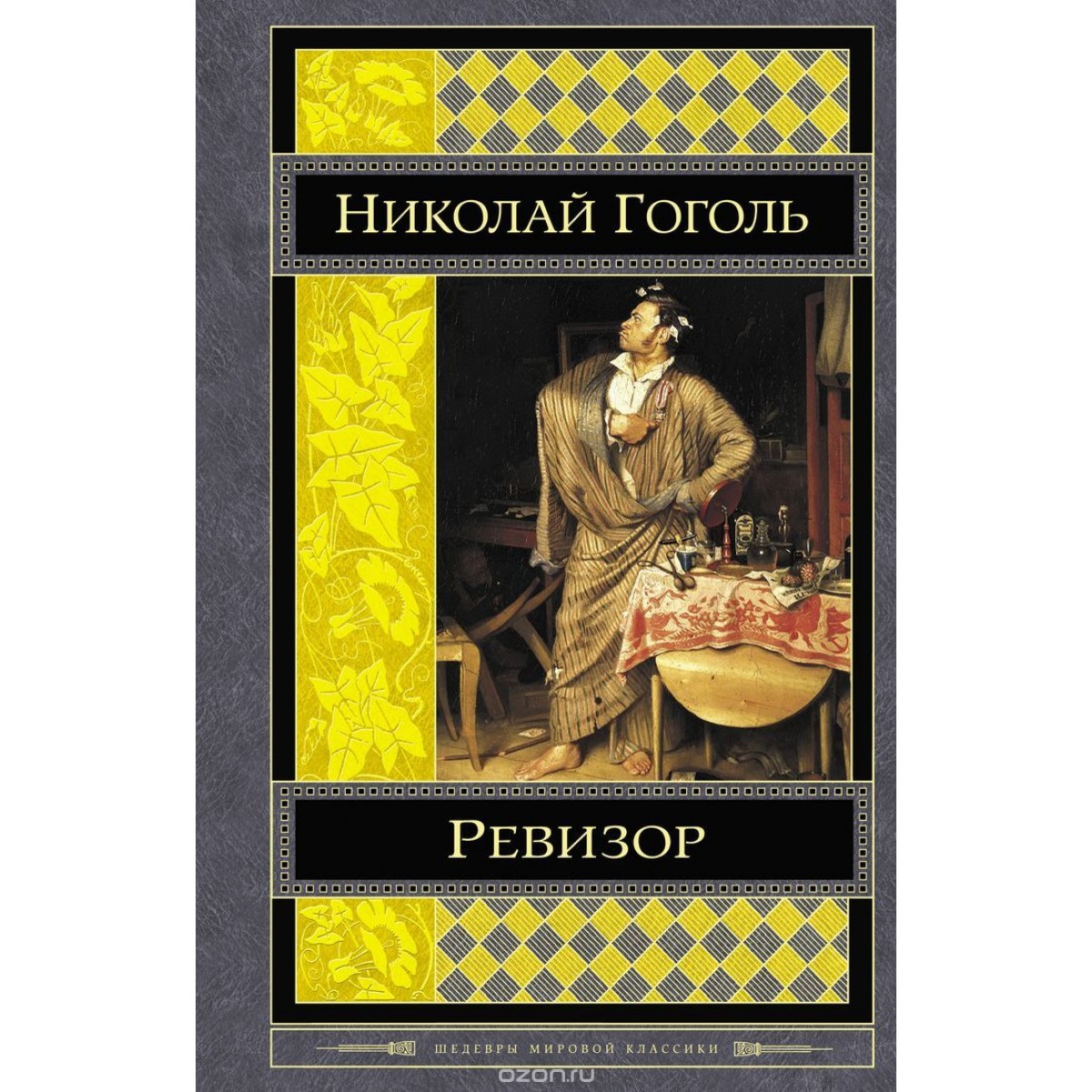 Отмечает книга
Ю б и л е й
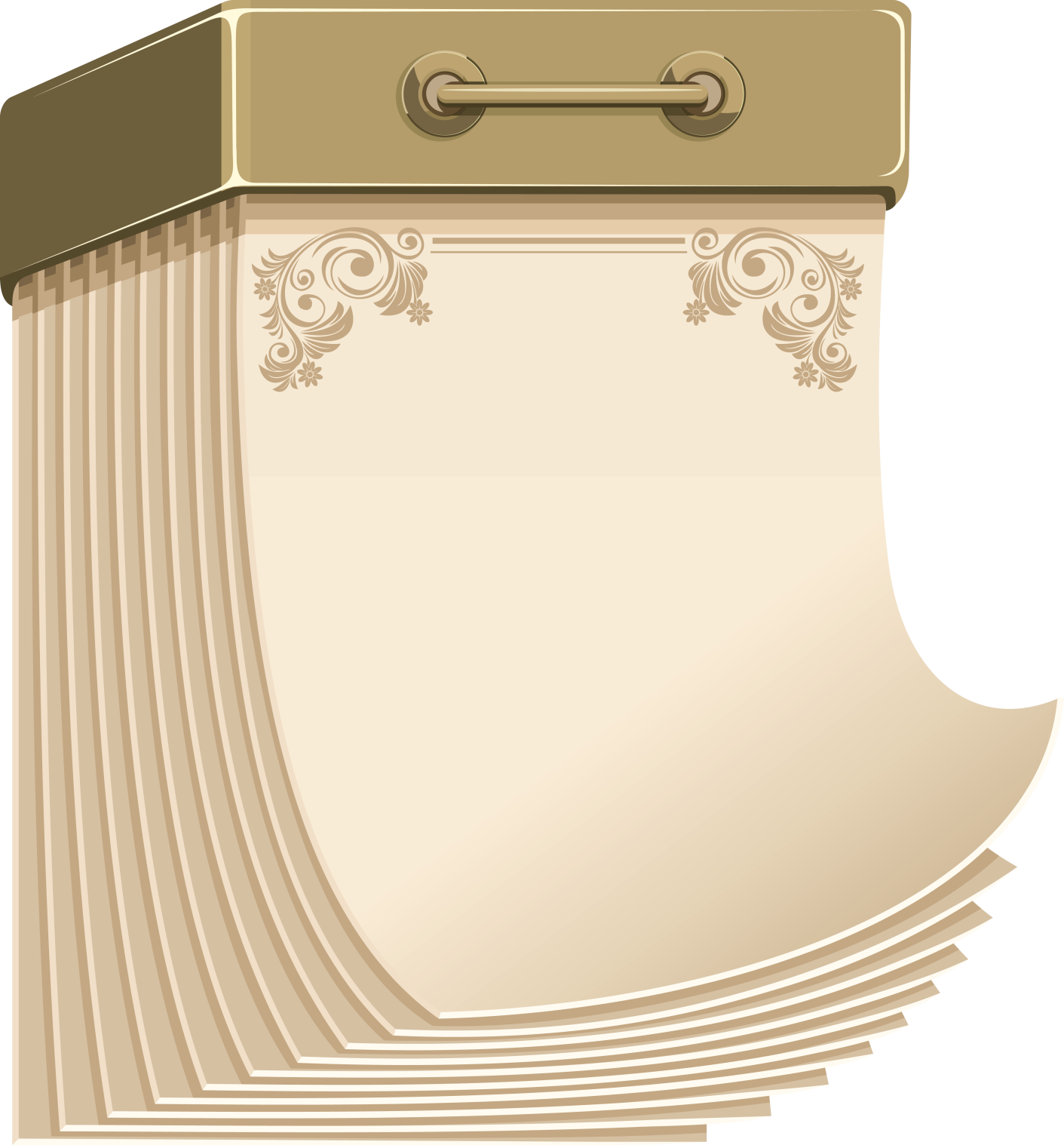 180 лет
со времени публикации комедии
«Ревизор»
Н.В. Гоголя
 (1836)
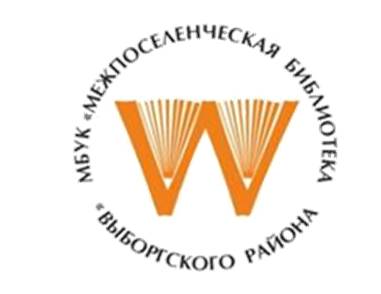 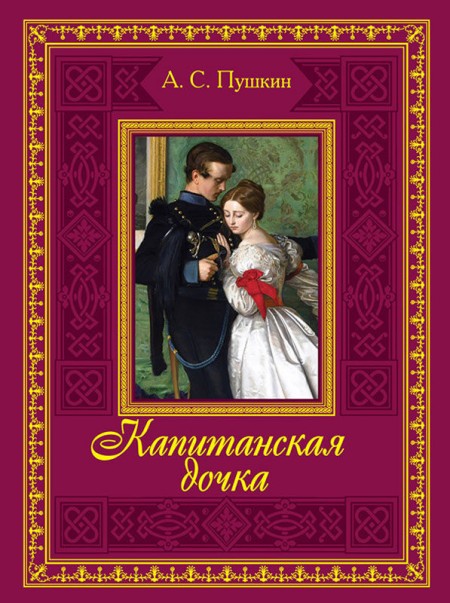 Отмечает книга
Ю б и л е й
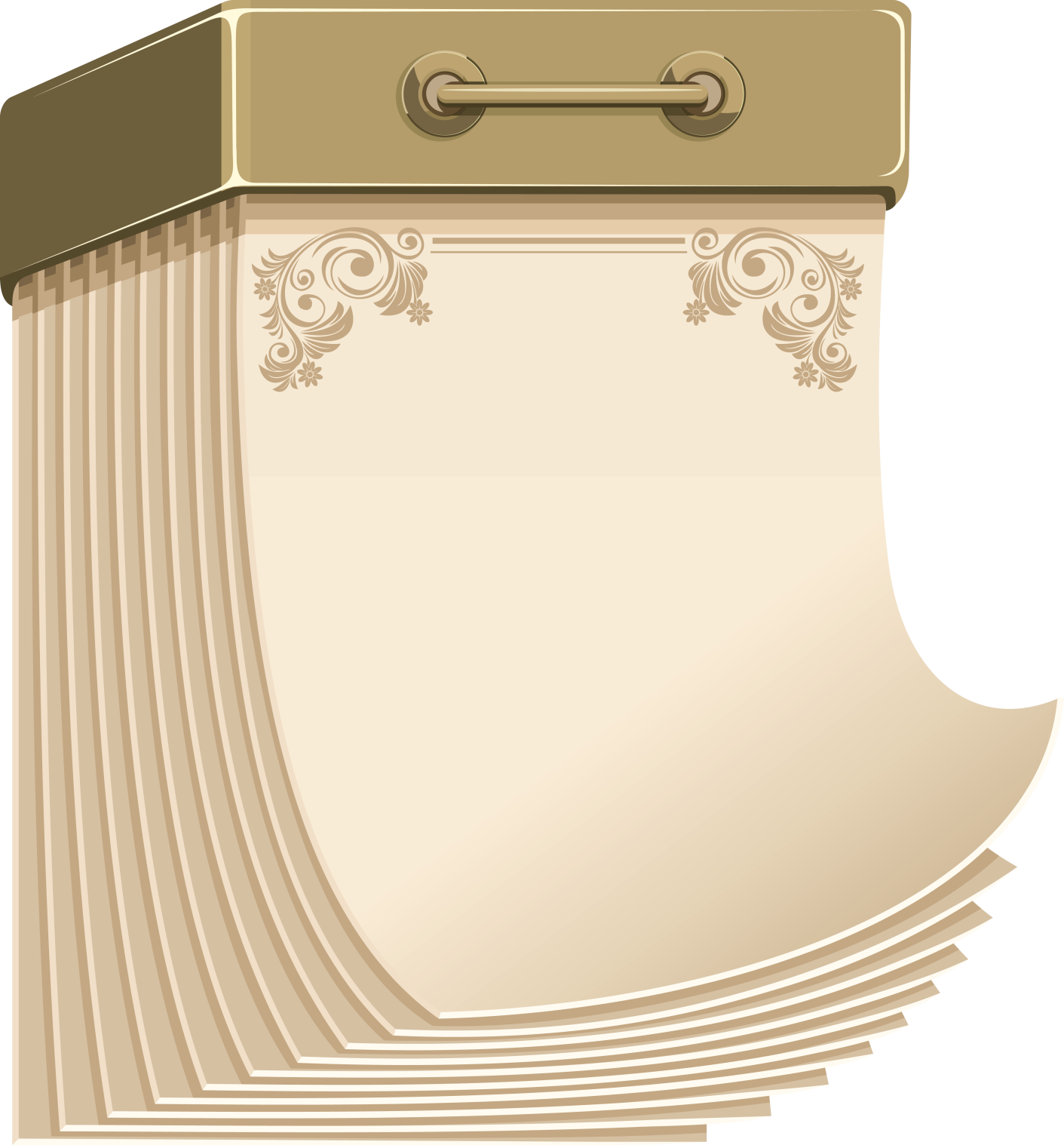 180 лет
со времени публикации повести
«Капитанская дочка»
  А.С. Пушкина (1836)
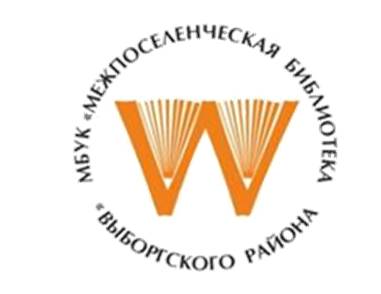 Отмечает книга
Ю б и л е й
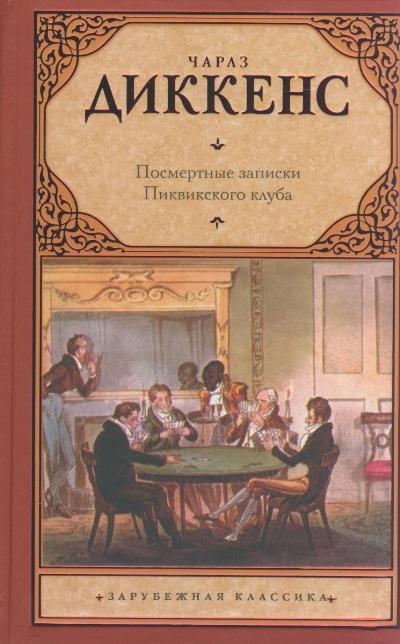 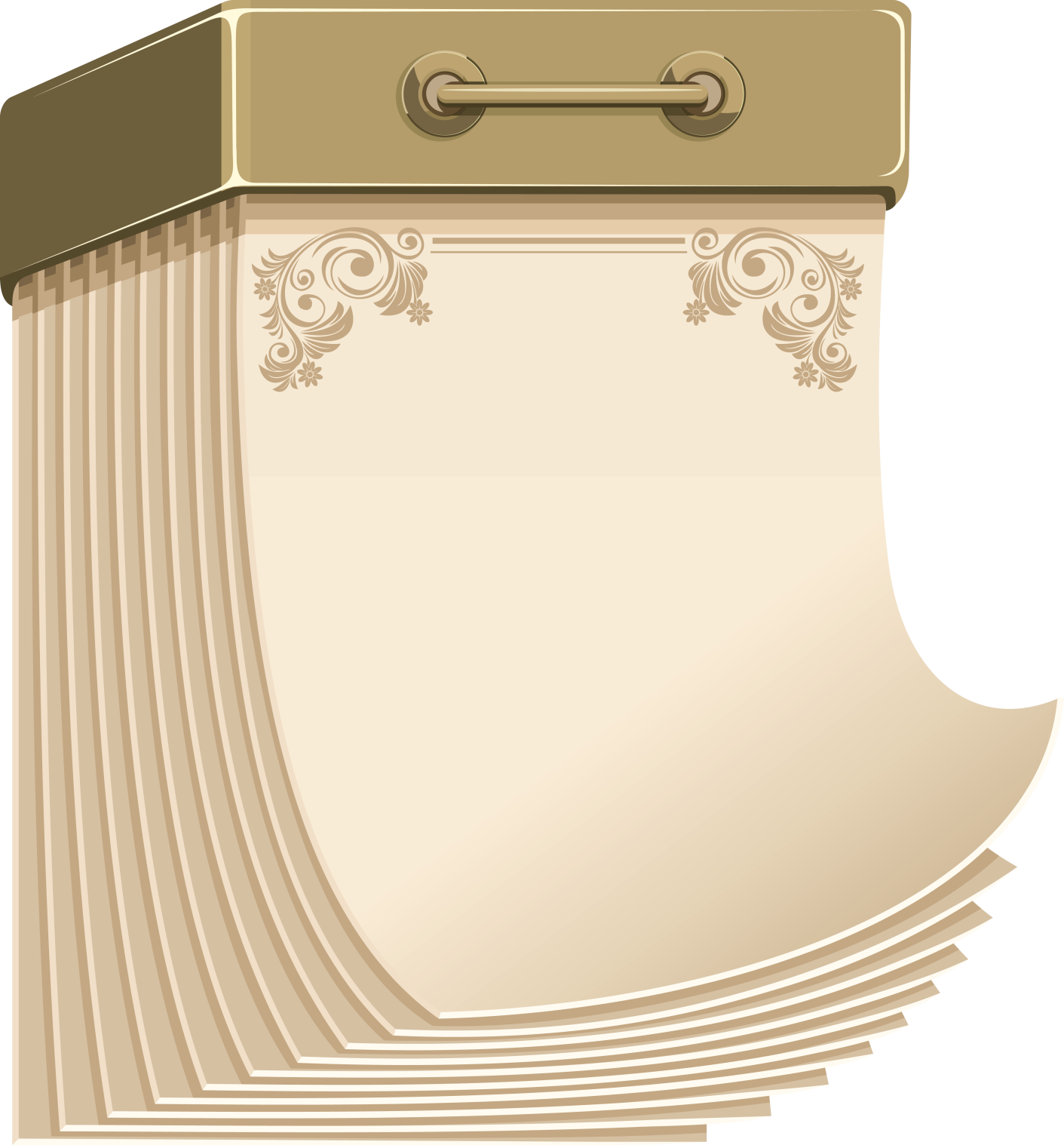 180 лет
со времени публикации романа
«Посмертные запискиПиквикского клуба»
    Ч. Диккенса
   (1836)
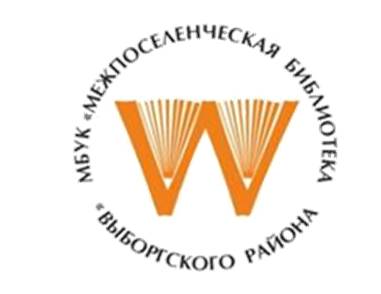 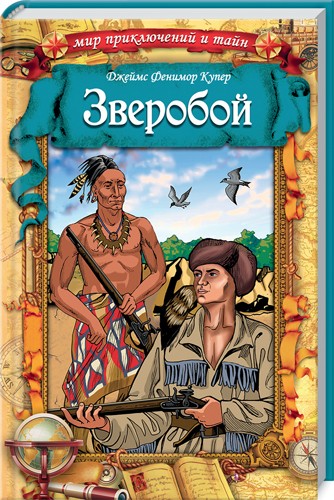 Отмечает книга
Ю б и л е й
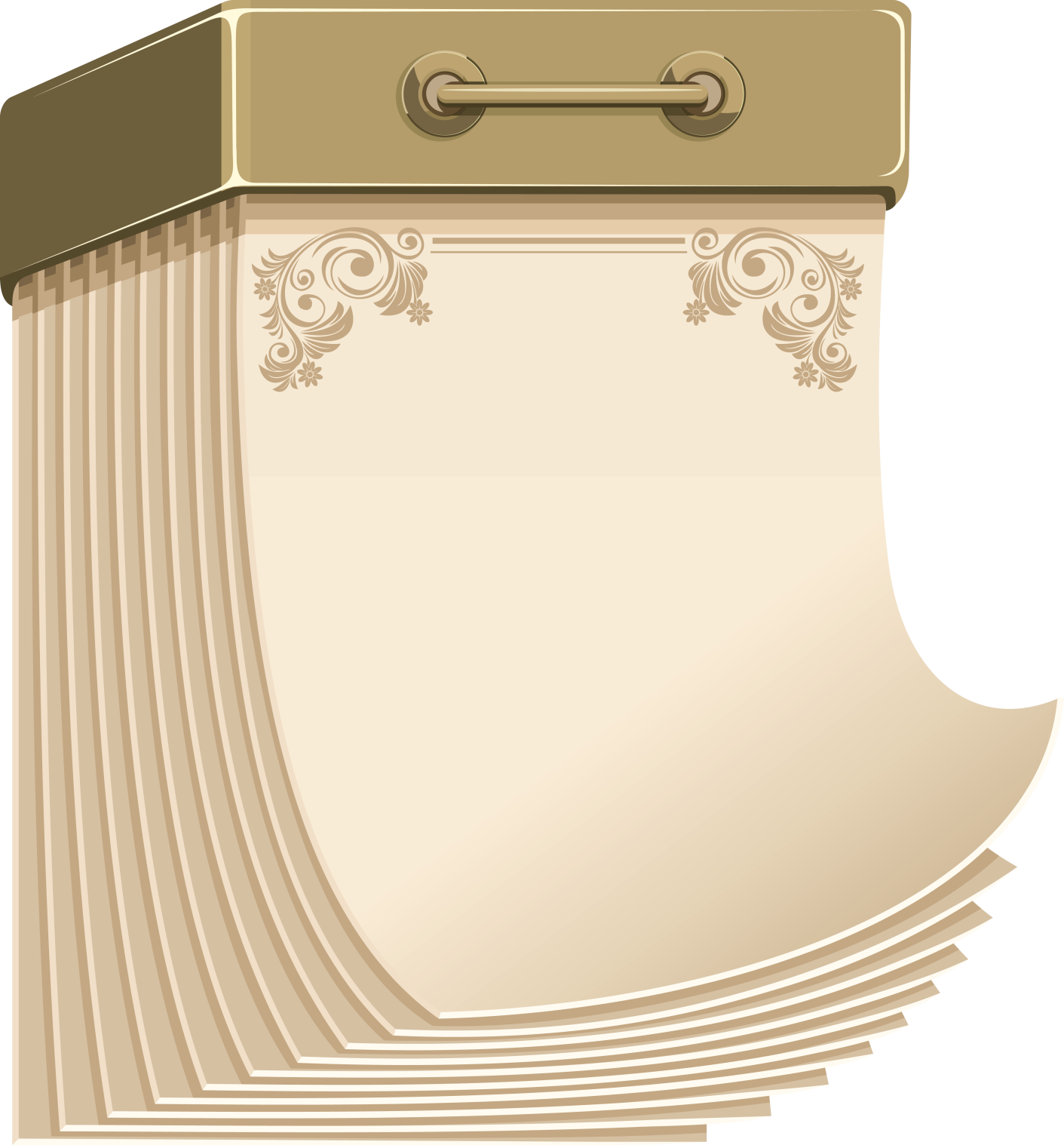 175 лет
со времени публикации романа
«Зверобой, или Первая тропа войны»
Дж. Ф. Купера
   (1841)
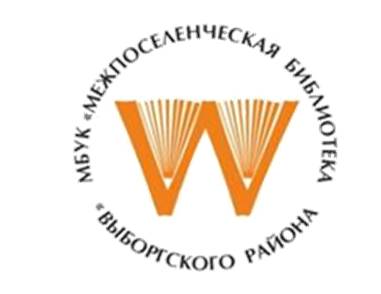 Отмечает книга
Ю б и л е й
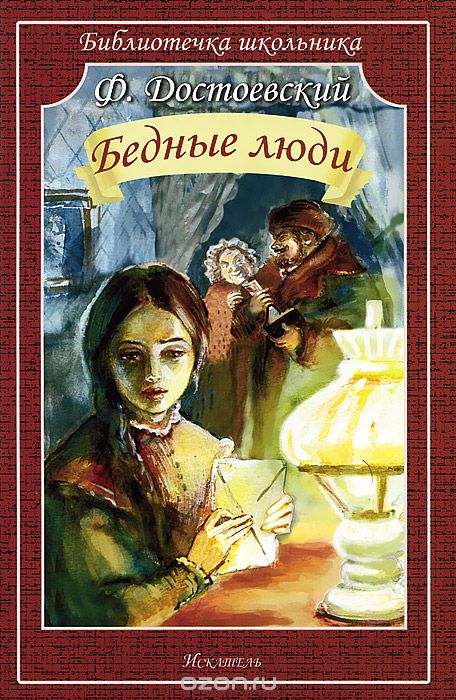 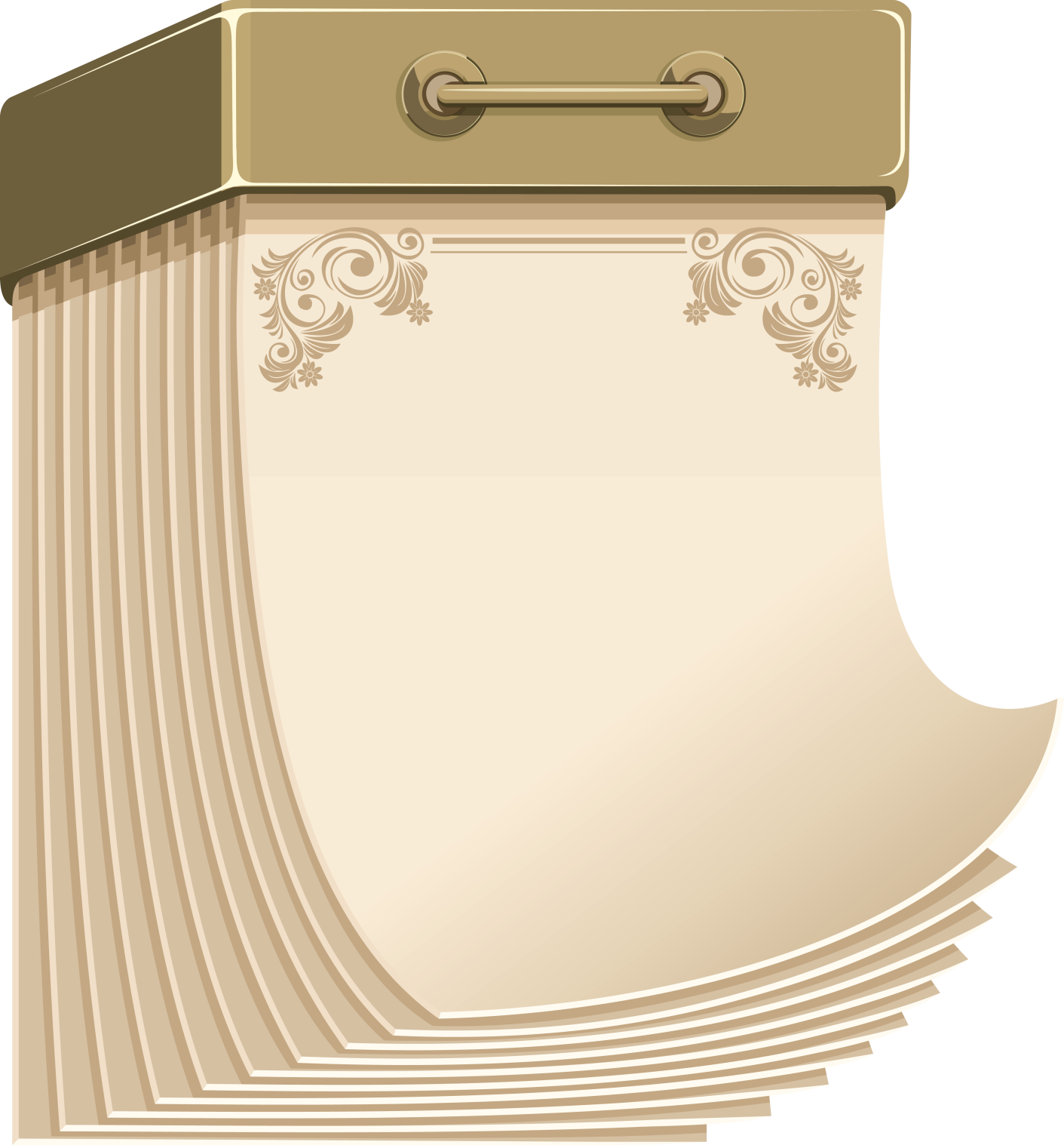 170 лет
со времени публикации романа
«Бедные люди»
и повести «Двойник»
Ф.М. Достоевского
   (1846)
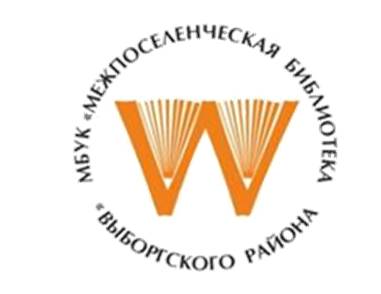 Отмечает книга
Ю б и л е й
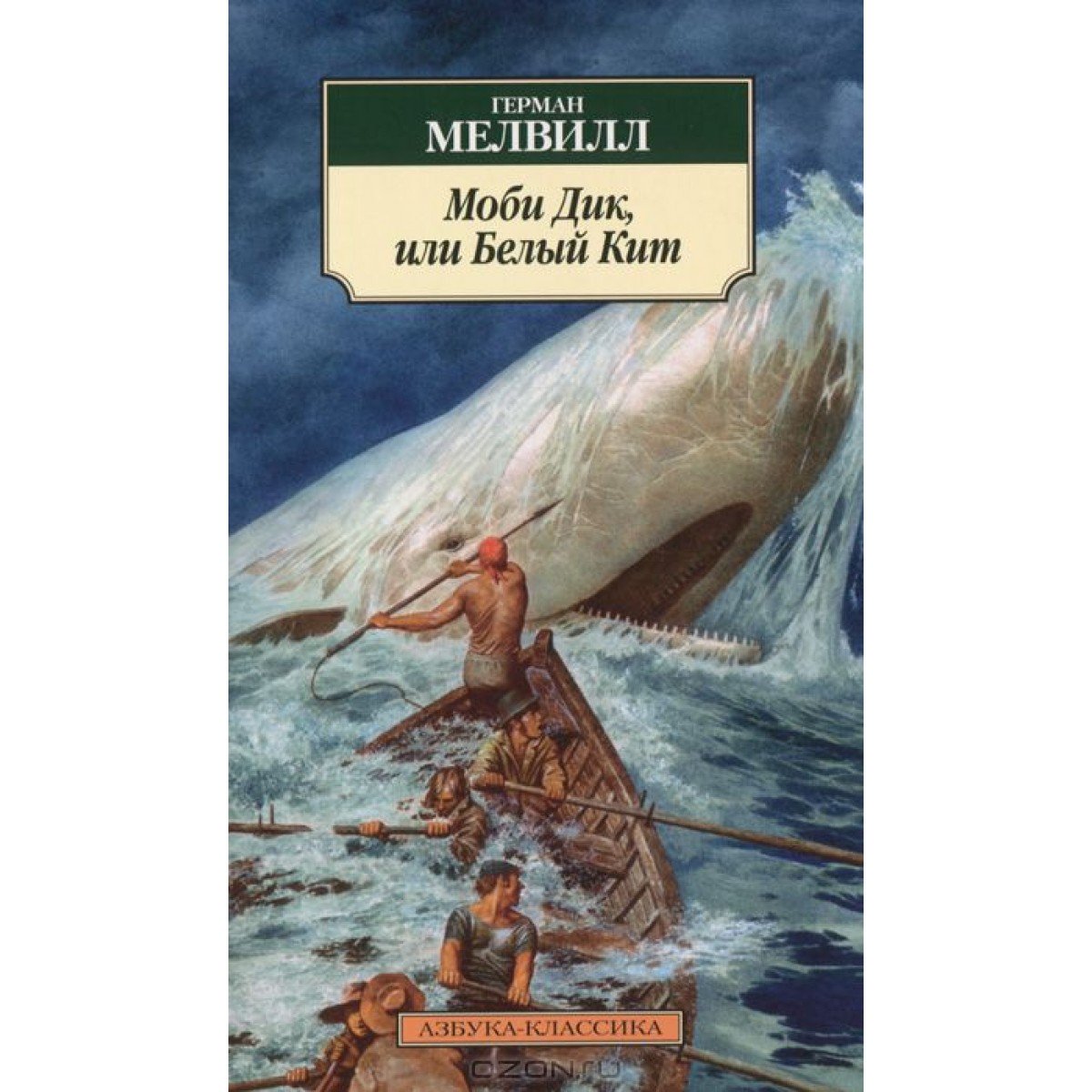 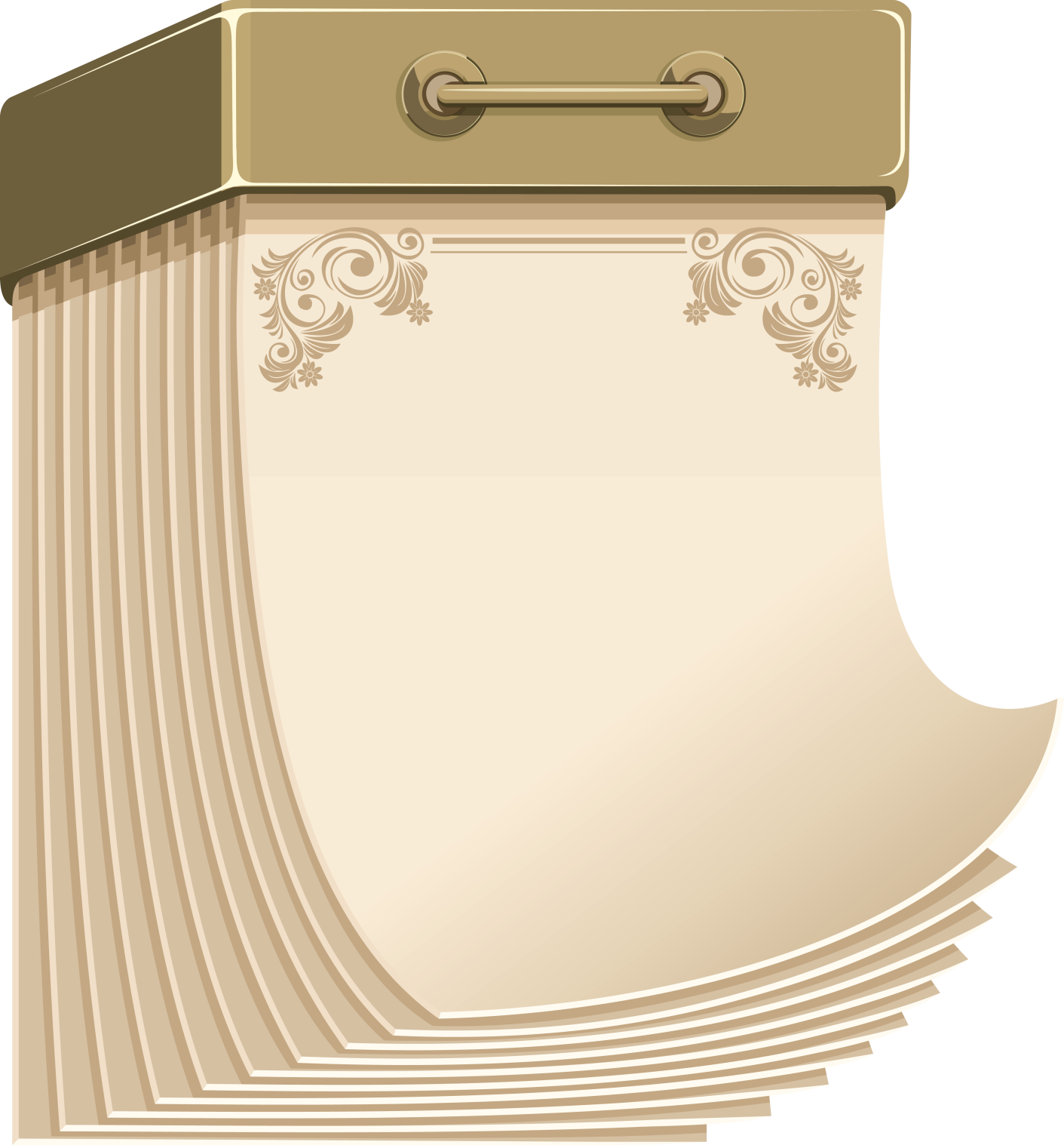 165 лет
со времени публикации романа
«Моби Дик, или Белый Кит»
    Г. Мелвилла
   (1851)
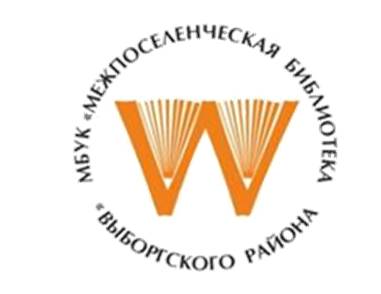 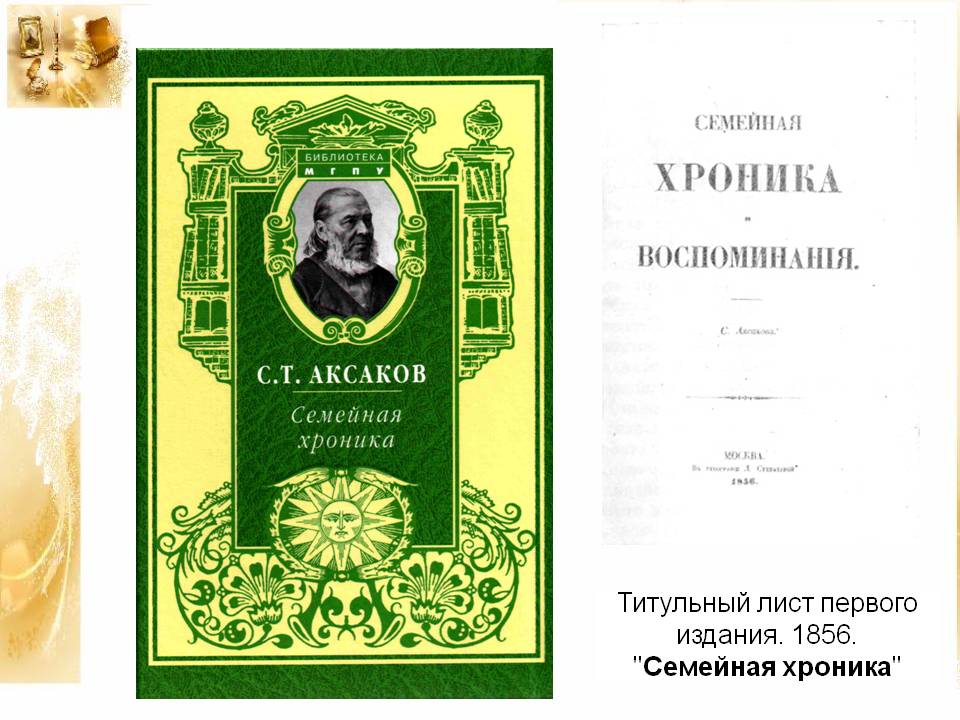 Отмечает книга
Ю б и л е й
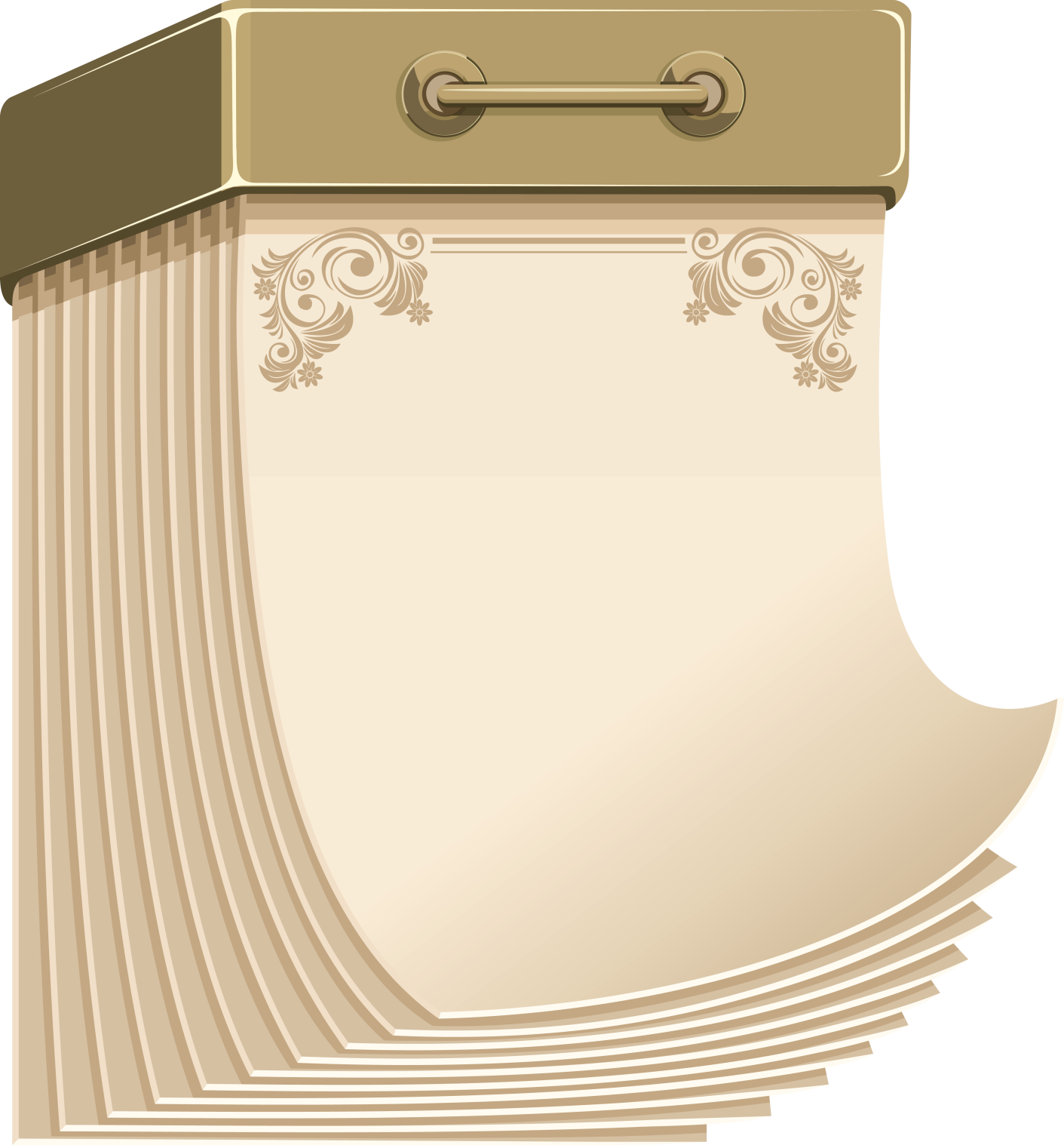 160 лет
со времени выхода в свет
«Семейной хроники»
    С. Т. Аксакова
  (1856)
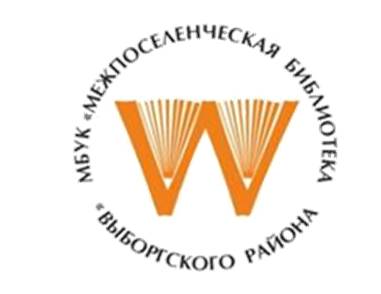 Отмечает книга
Ю б и л е й
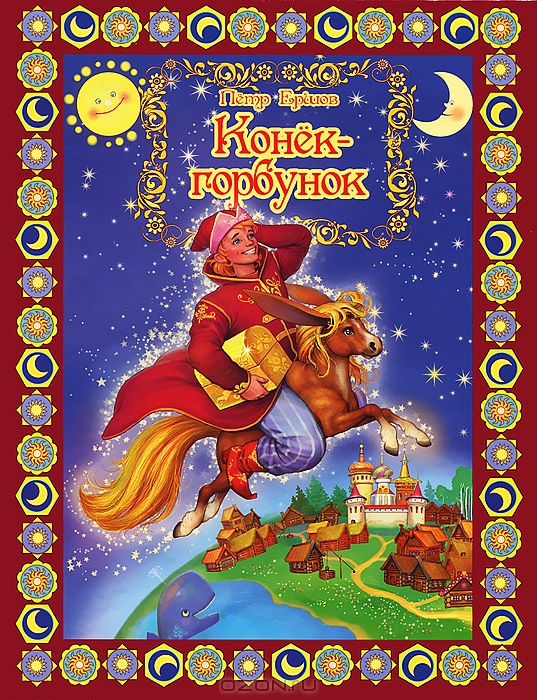 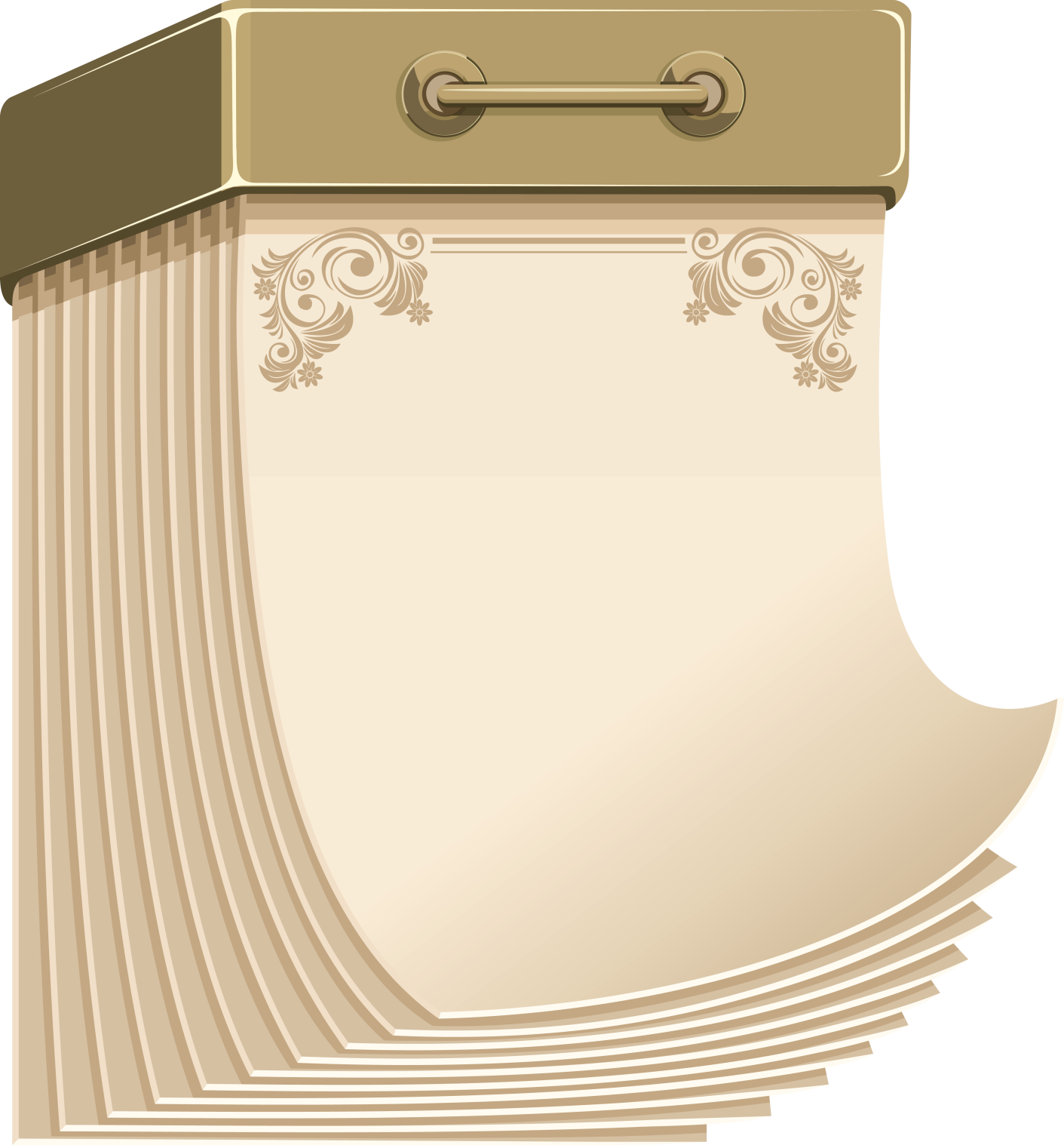 160 лет
со времени публикации полного издания сказки
«Конек-Горбунок»
П. П. Ершова
(1856)
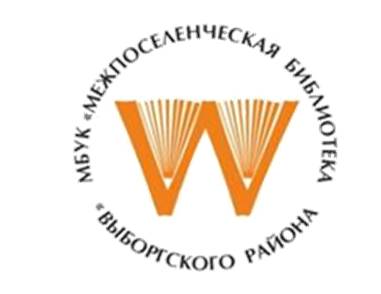 Отмечает книга
Ю б и л е й
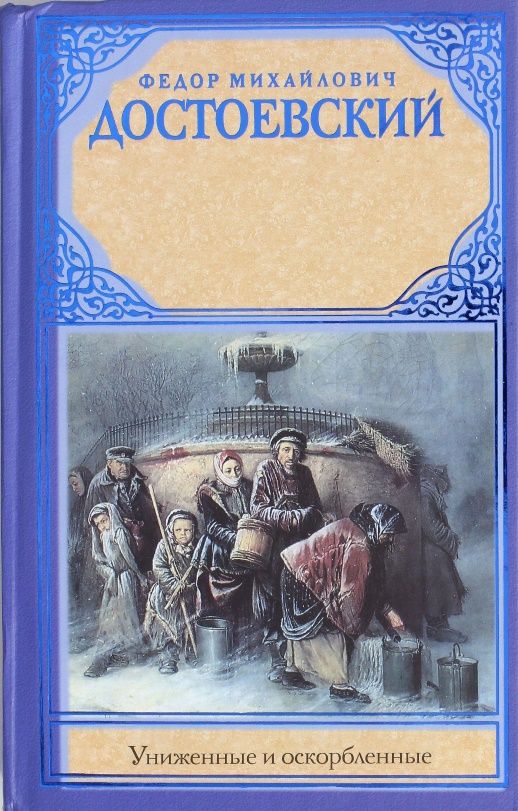 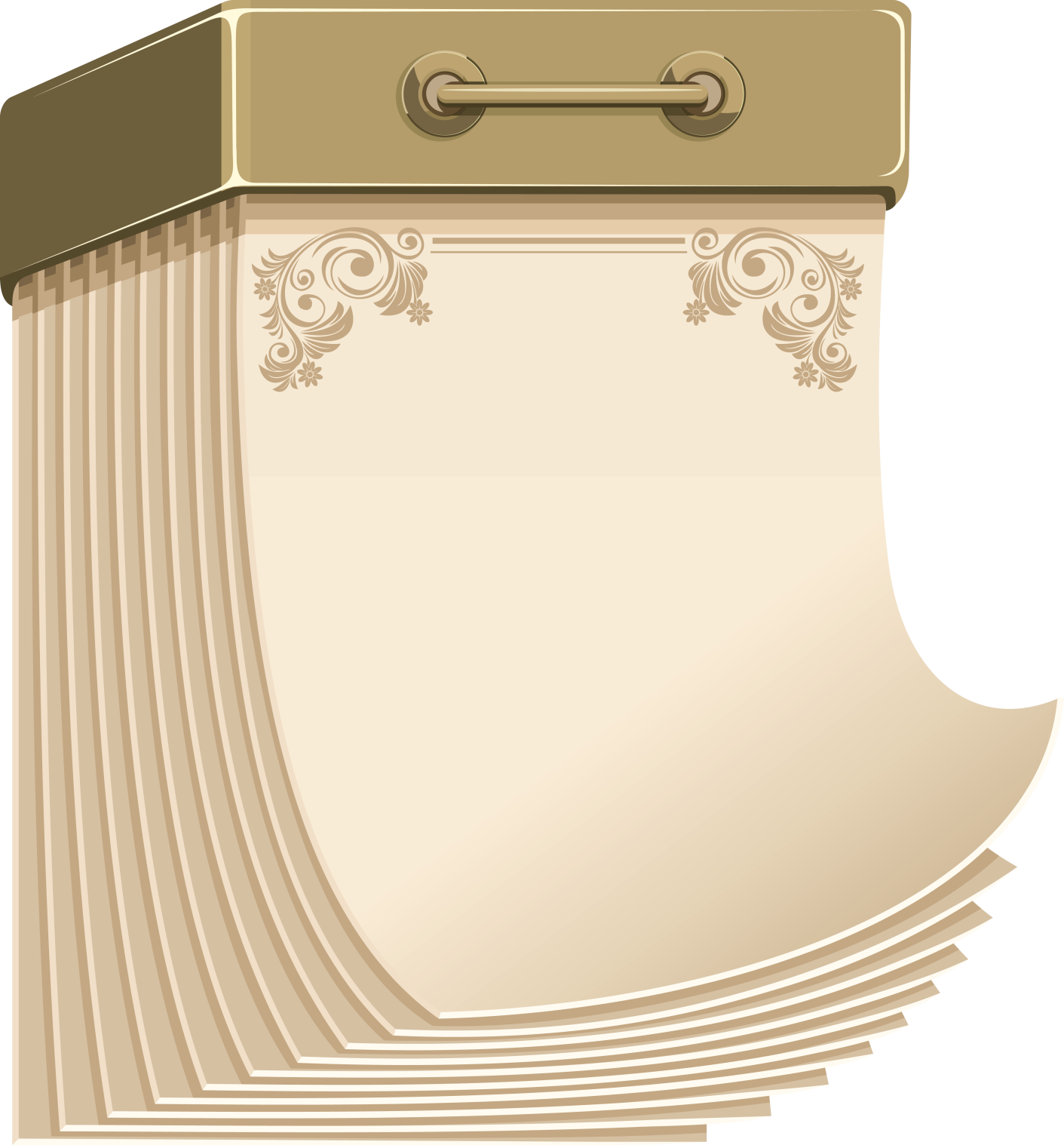 155 лет
со времени публикации романа
«Униженные и оскорбленные»
Ф. М. Достоевского
   (1861)
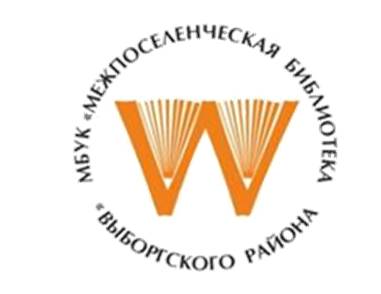 Отмечает книга
Ю б и л е й
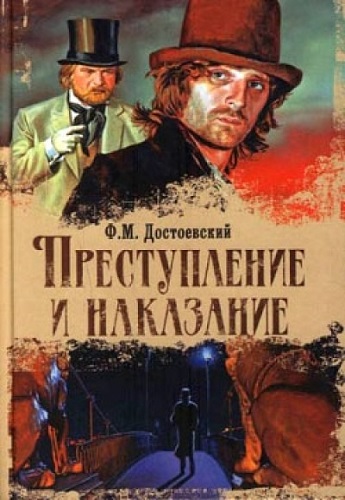 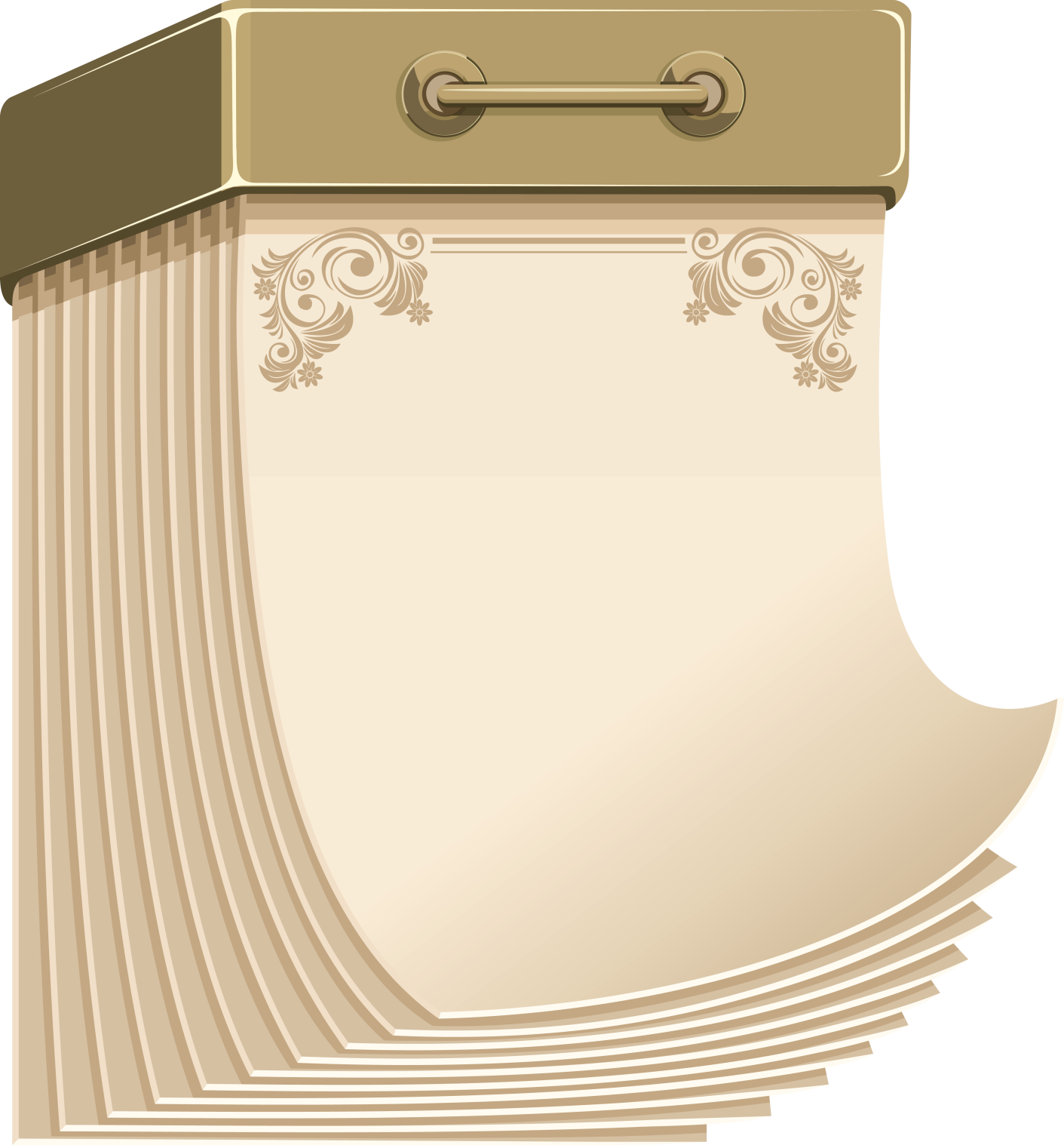 150 лет
со времени 
публикации романов
«Игрок» и «Преступление и наказание»
Ф. М. Достоевского
   (1866)
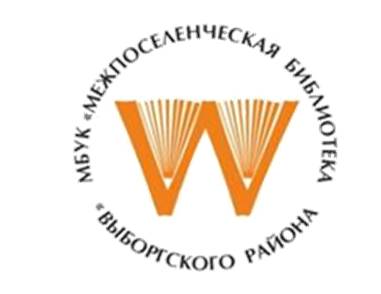 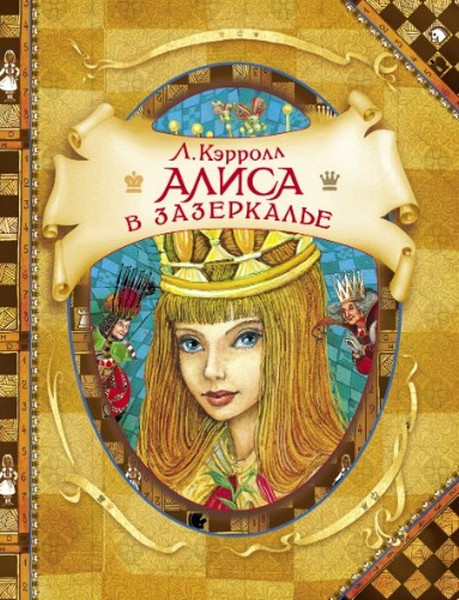 Отмечает книга
Ю б и л е й
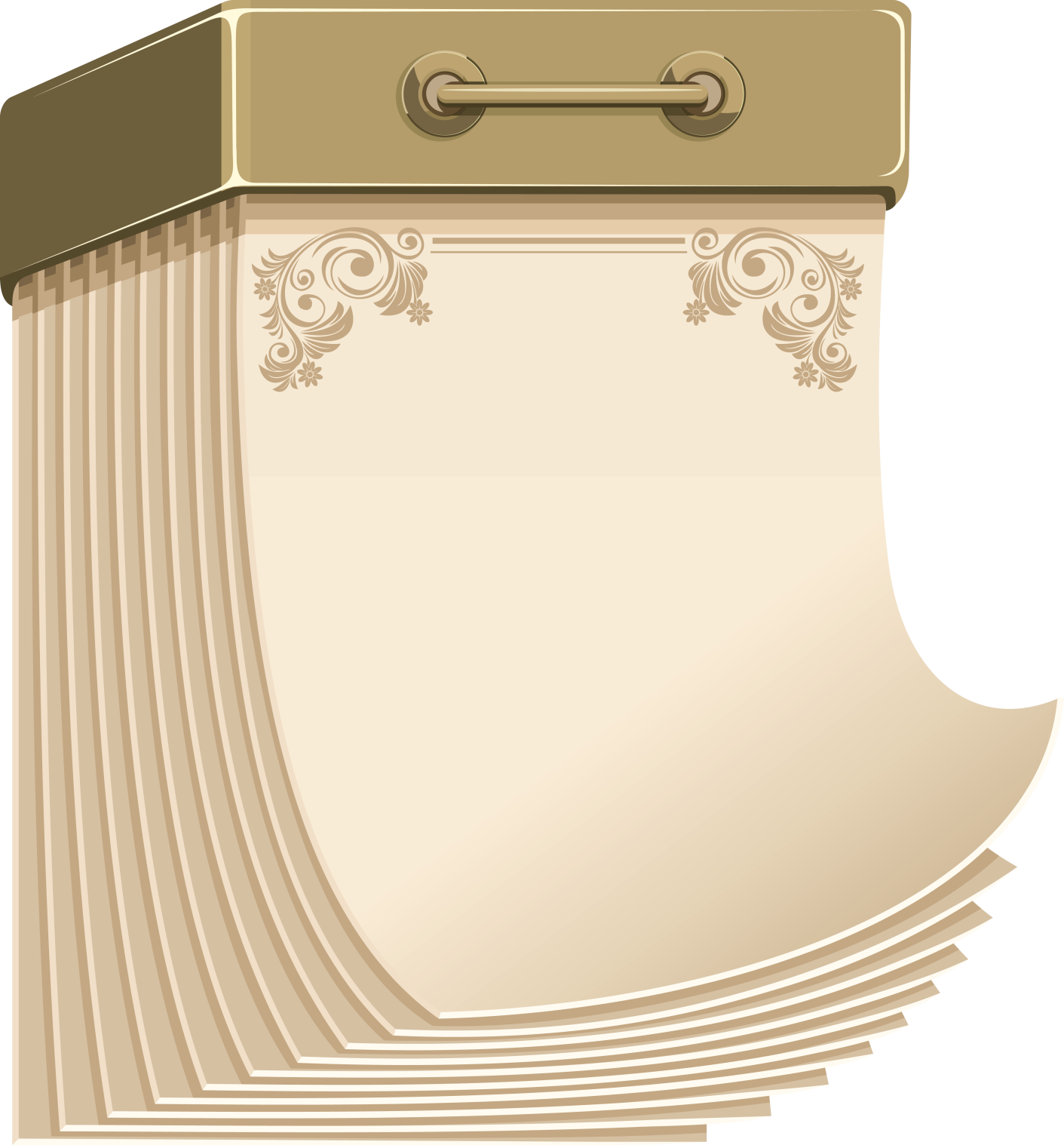 145 лет
со времени написания сказочной повести 
«Алиса в Зазеркалье»
Льюиса Кэрролла
   (1871)
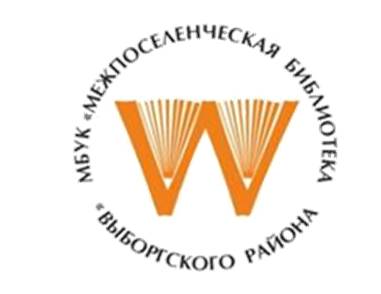 Отмечает книга
Ю б и л е й
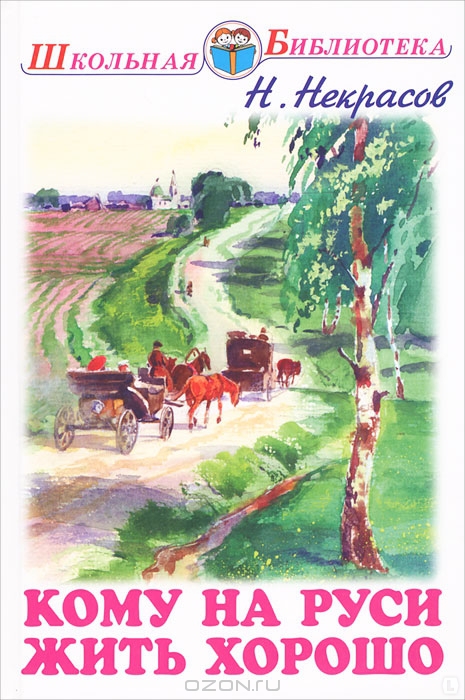 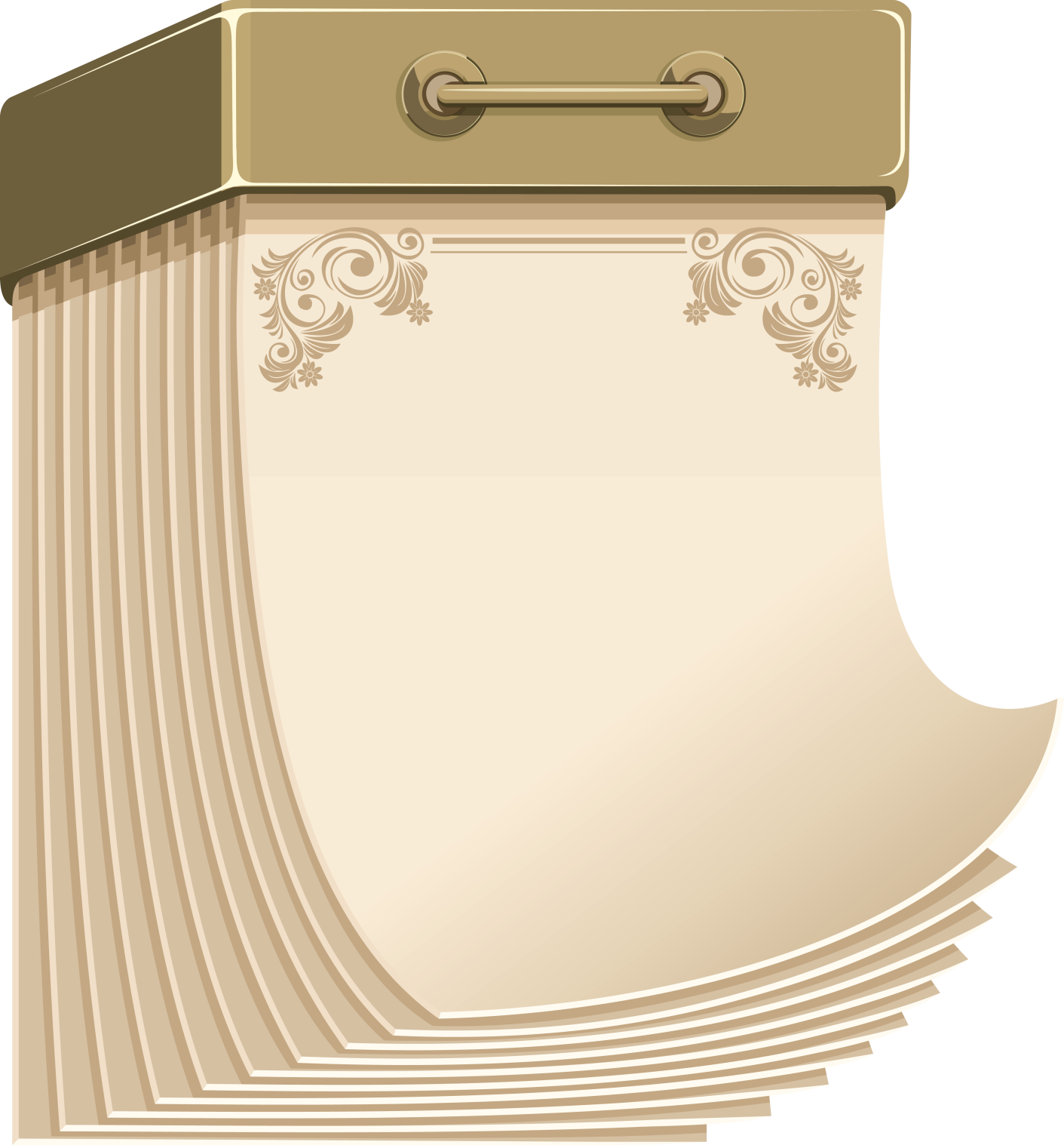 140 лет
со времени написания последней главы поэмы
«Кому на Руси жить хорошо»
    Н. А. Некрасова
   (1866-76)
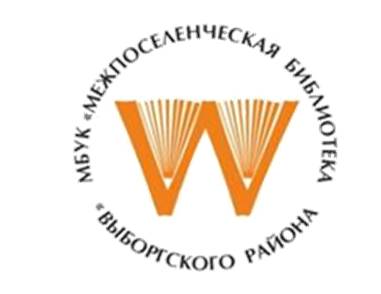 Отмечает книга
Ю б и л е й
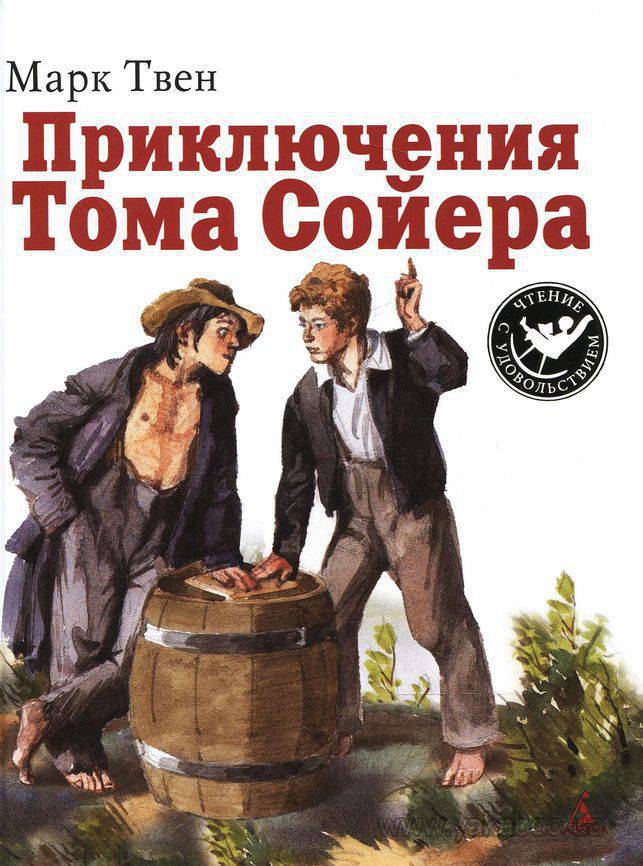 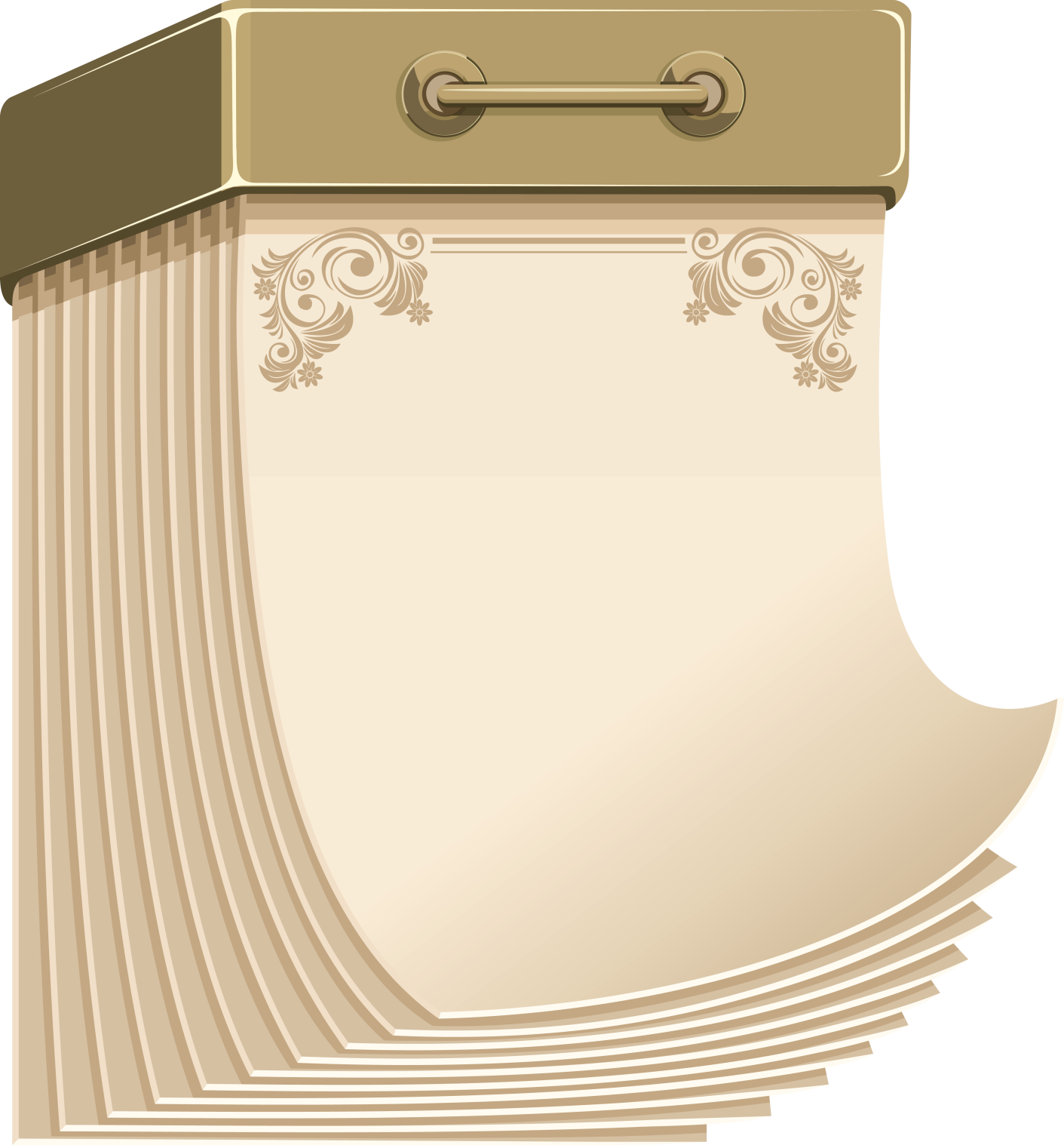 140 лет
со времени публикации романа
«Приключения Тома Сойера»
    М. Твена
   (1876)
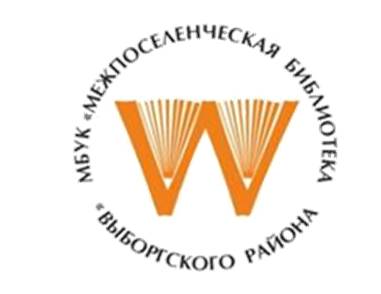 Отмечает книга
Ю б и л е й
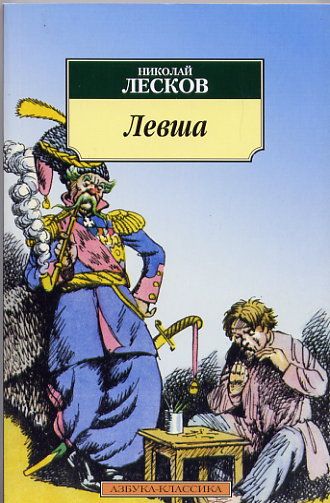 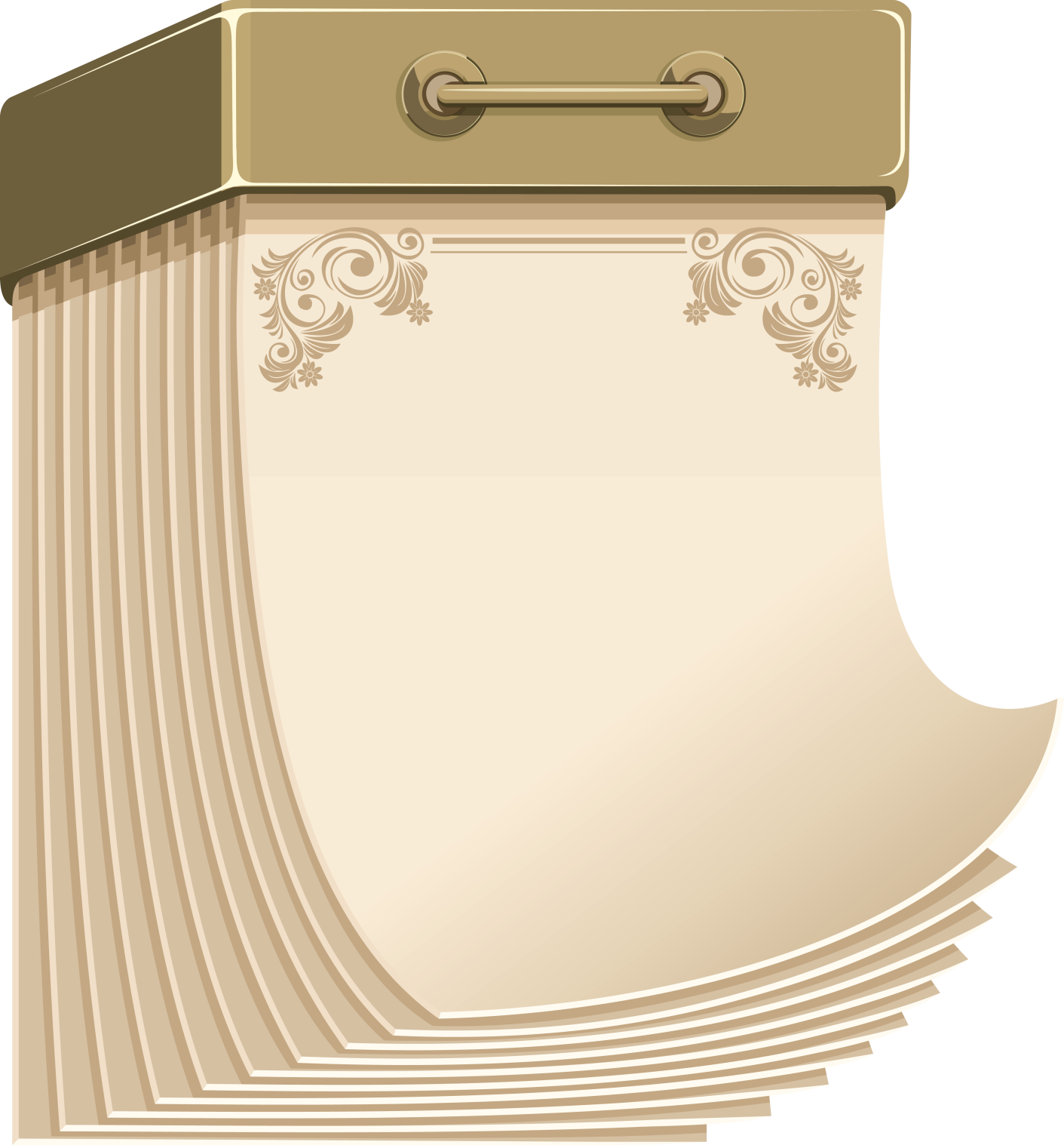 135 лет
со времени публикации произведения
«Левша»
    Н. С. Лескова (1881)
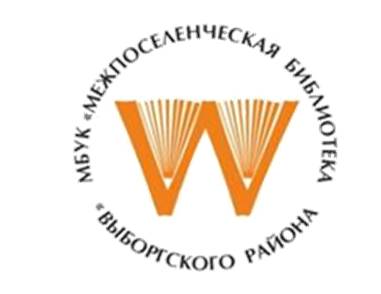 Отмечает книга
Ю б и л е й
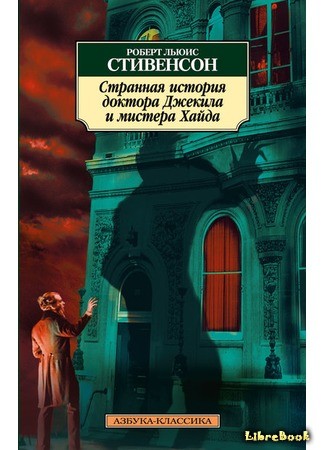 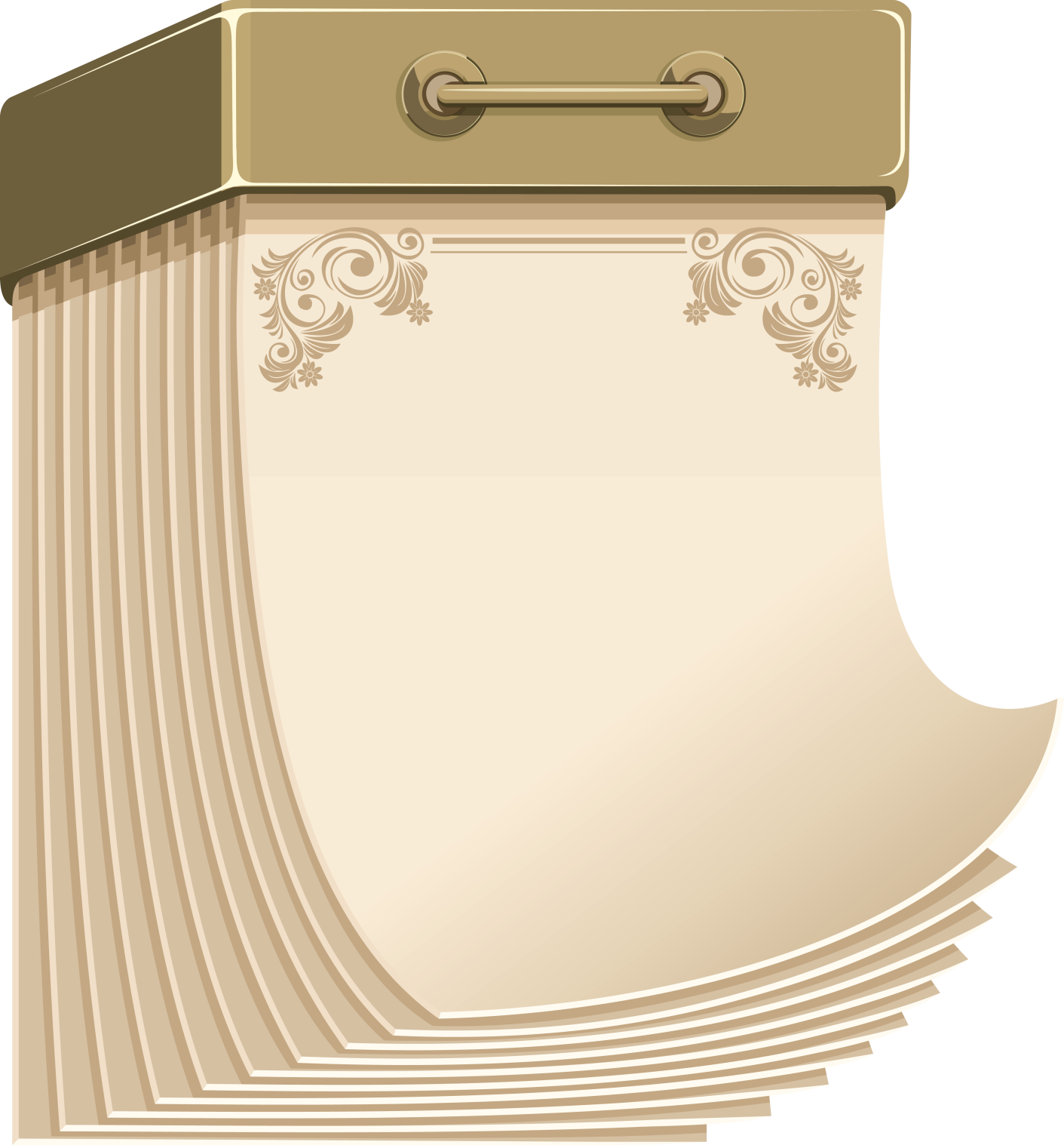 130 лет
со времени 
издания повести «Странная история доктора Джекиля и мистера Хайда»
    Р. Л. Стивенсона 
   (1886)
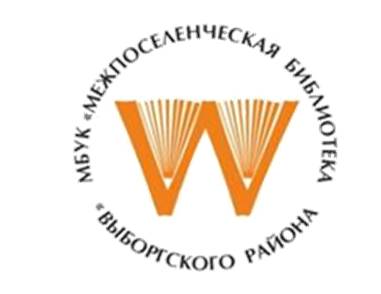 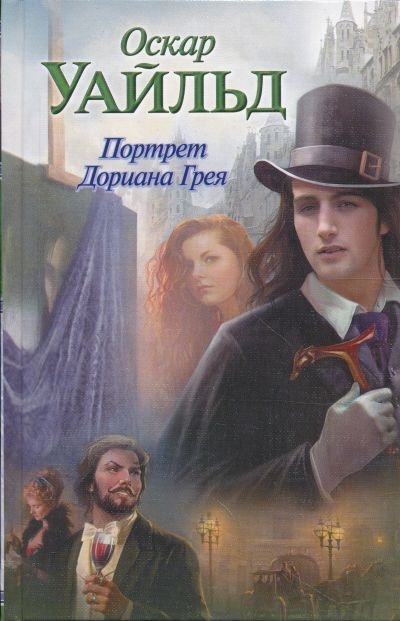 Отмечает книга
Ю б и л е й
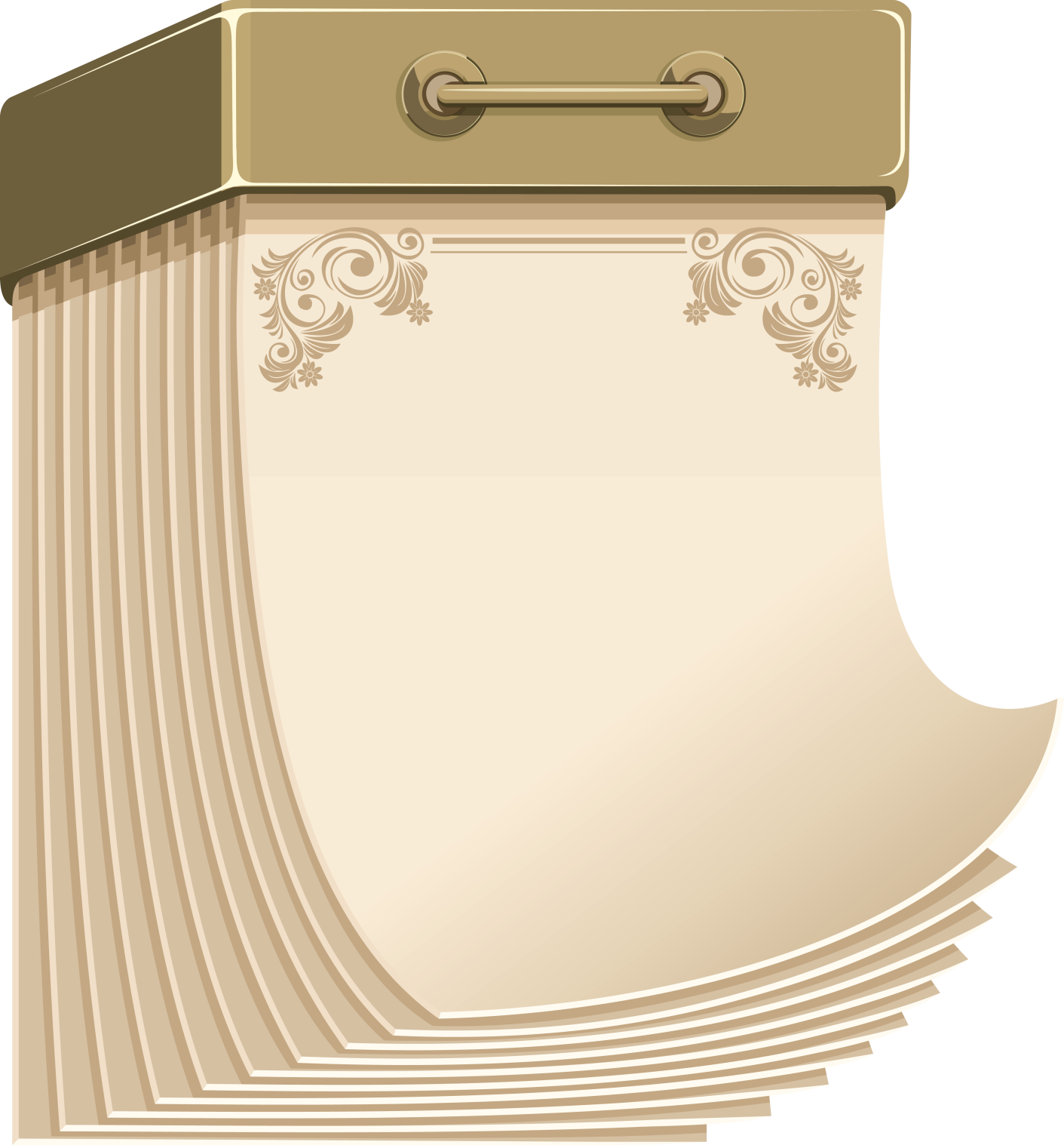 125 лет
со времени публикации романа отдельной книгой «Портрет Дориана Грея»
    О. Уайльда
 (1891)
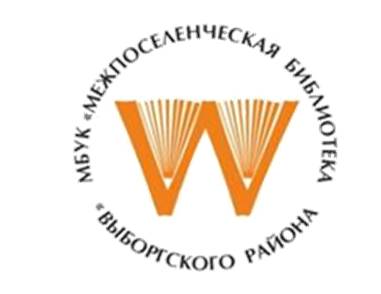 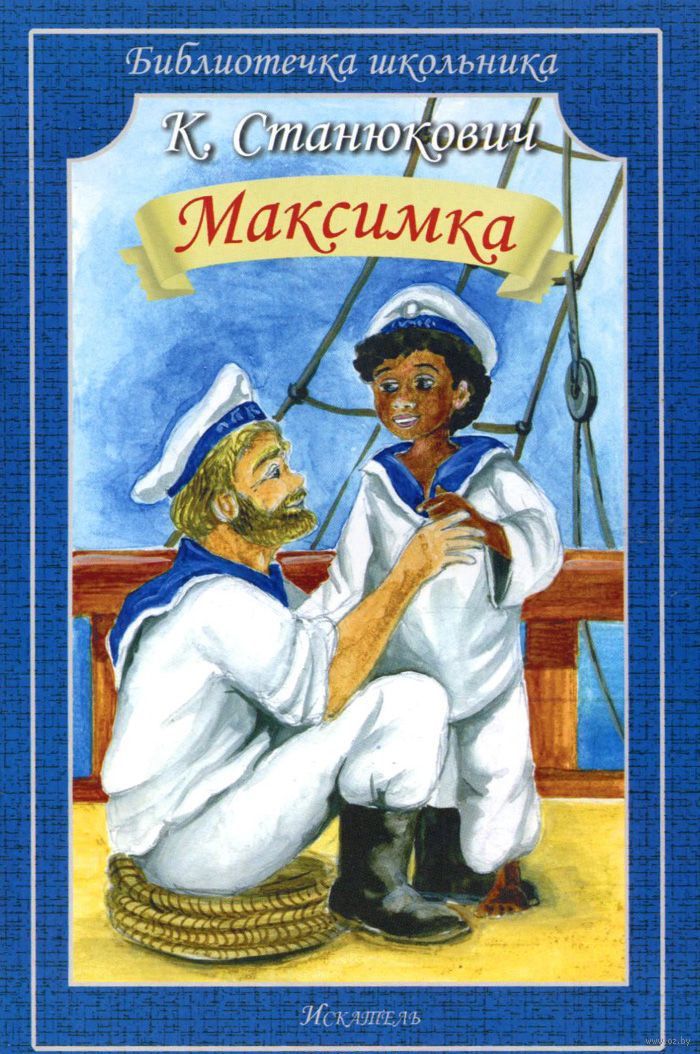 Отмечает книга
Ю б и л е й
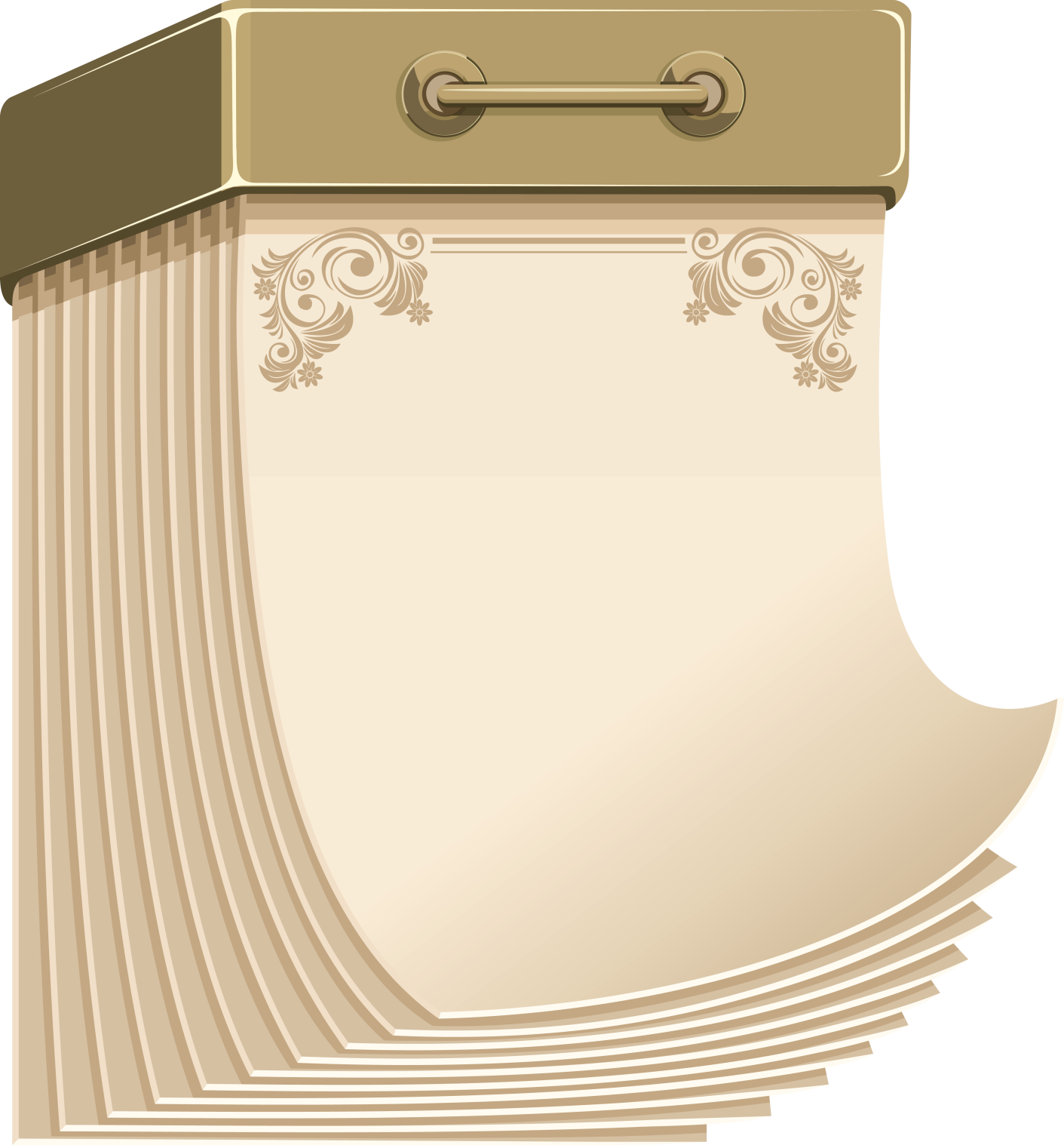 120 лет
     со времени написания     рассказа
«Максимка»
    К. М. Станюковича
   (1896)
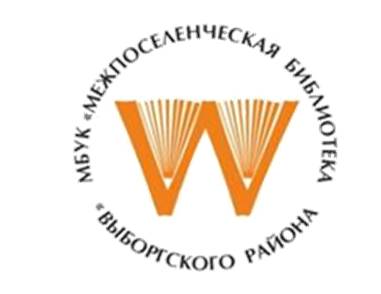 Отмечает книга
Ю б и л е й
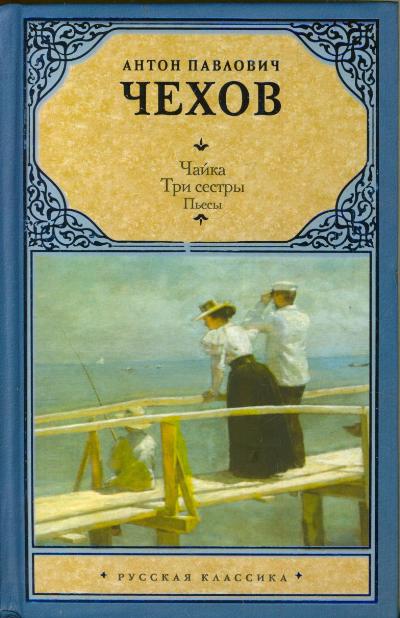 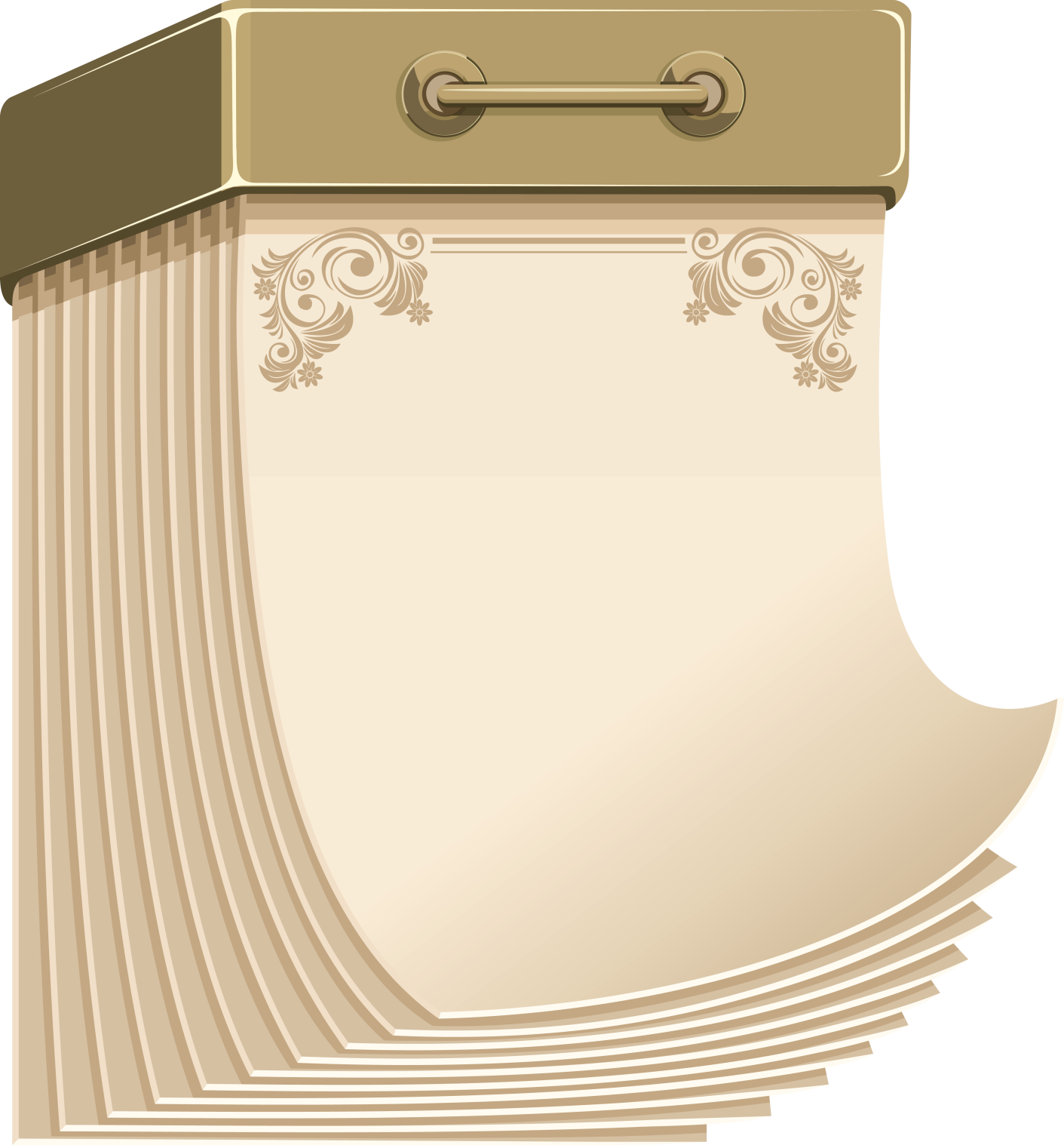 120 лет
со времени написания и постановки пьесы
«Чайка»
А. П. Чехова
   (1896)
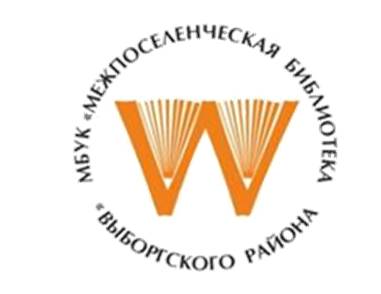 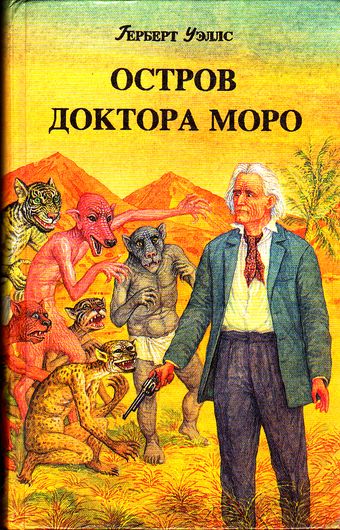 Отмечает книга
Ю б и л е й
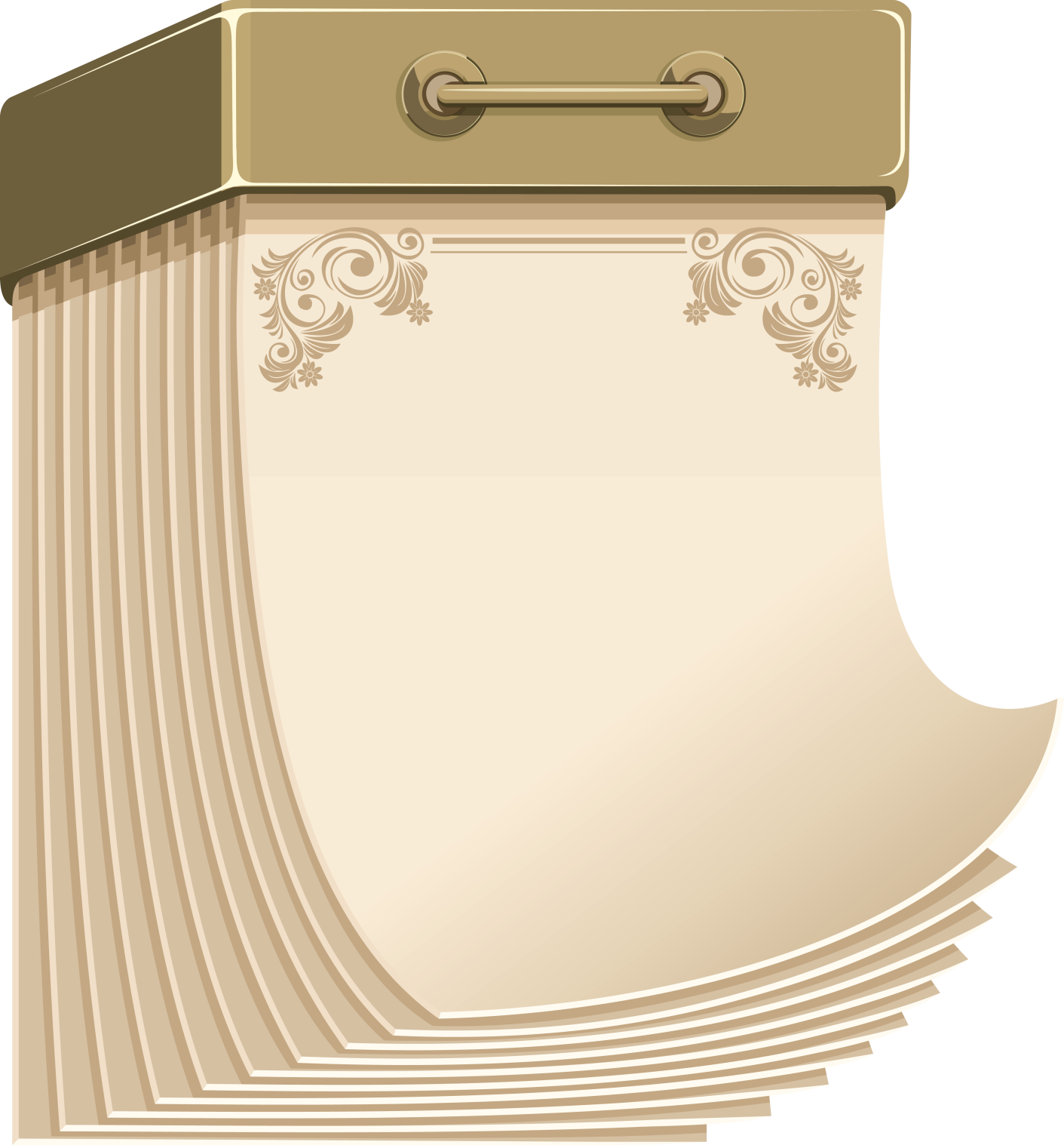 120 лет
со времени 
издания романа
«Остров доктора Моро»
Г. Уэллса
   (1896)
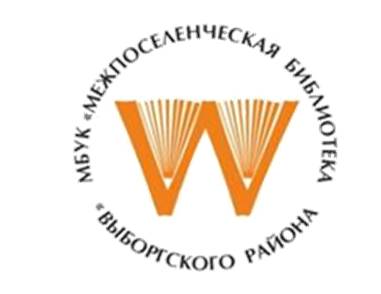 Отмечает книга
Ю б и л е й
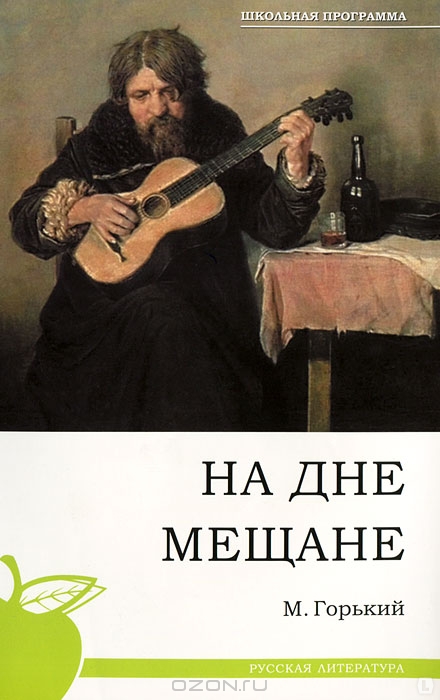 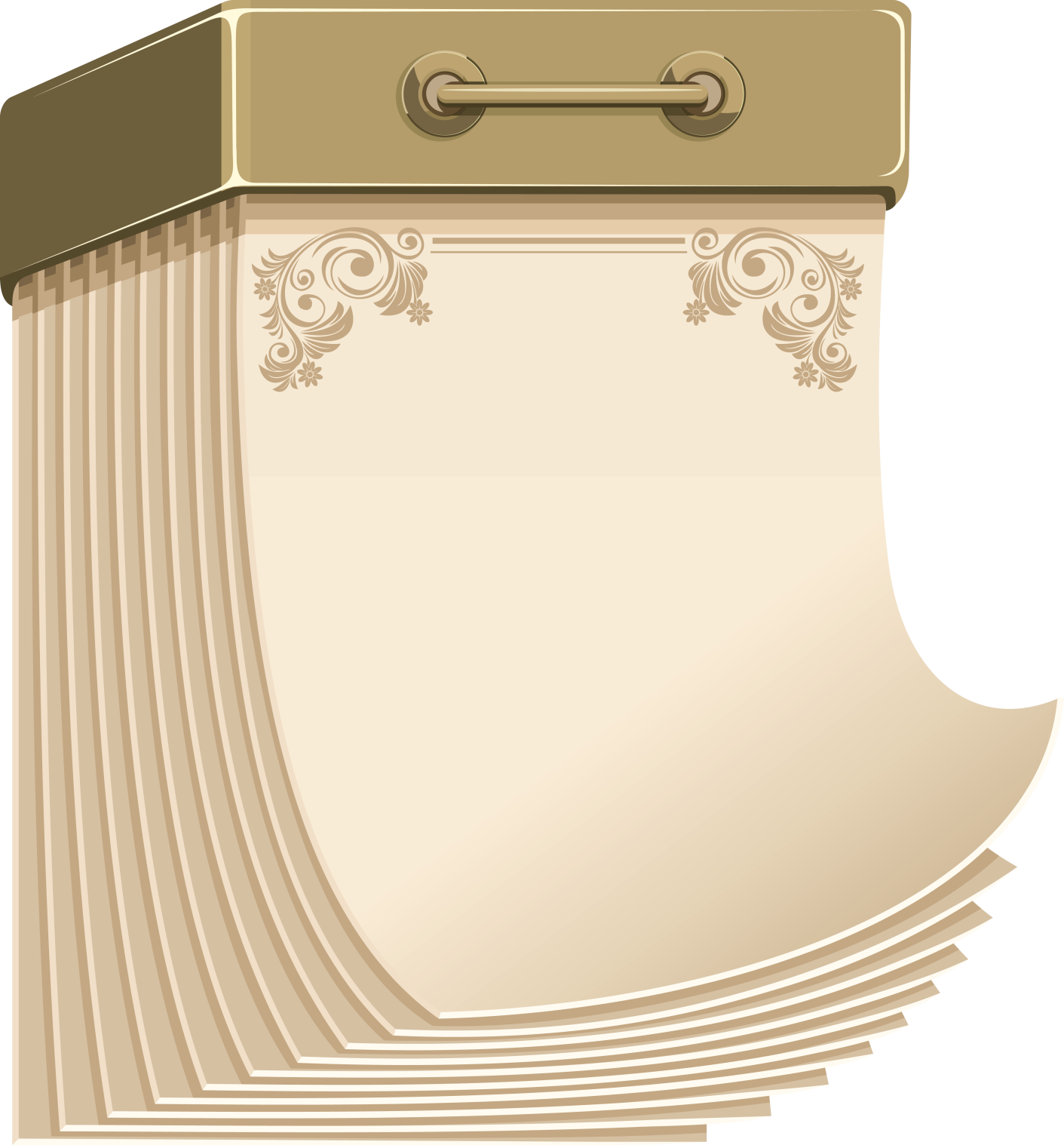 115 лет
со времени написания пьесы
«Мещане»
М. Горького
   (1901)
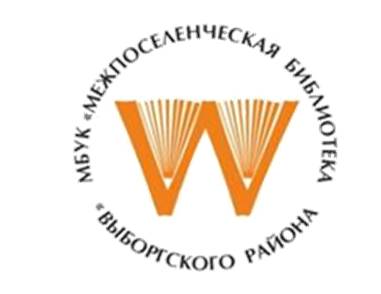 Отмечает книга
Ю б и л е й
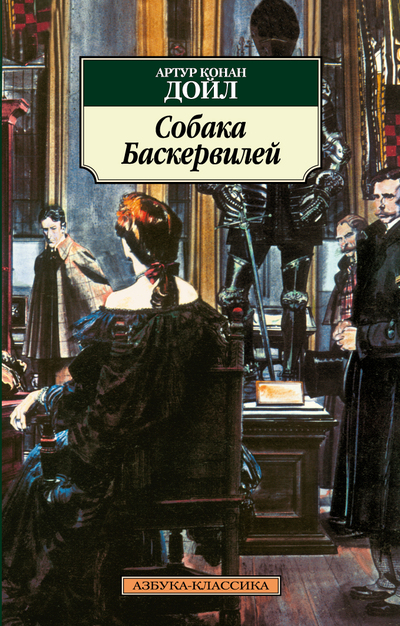 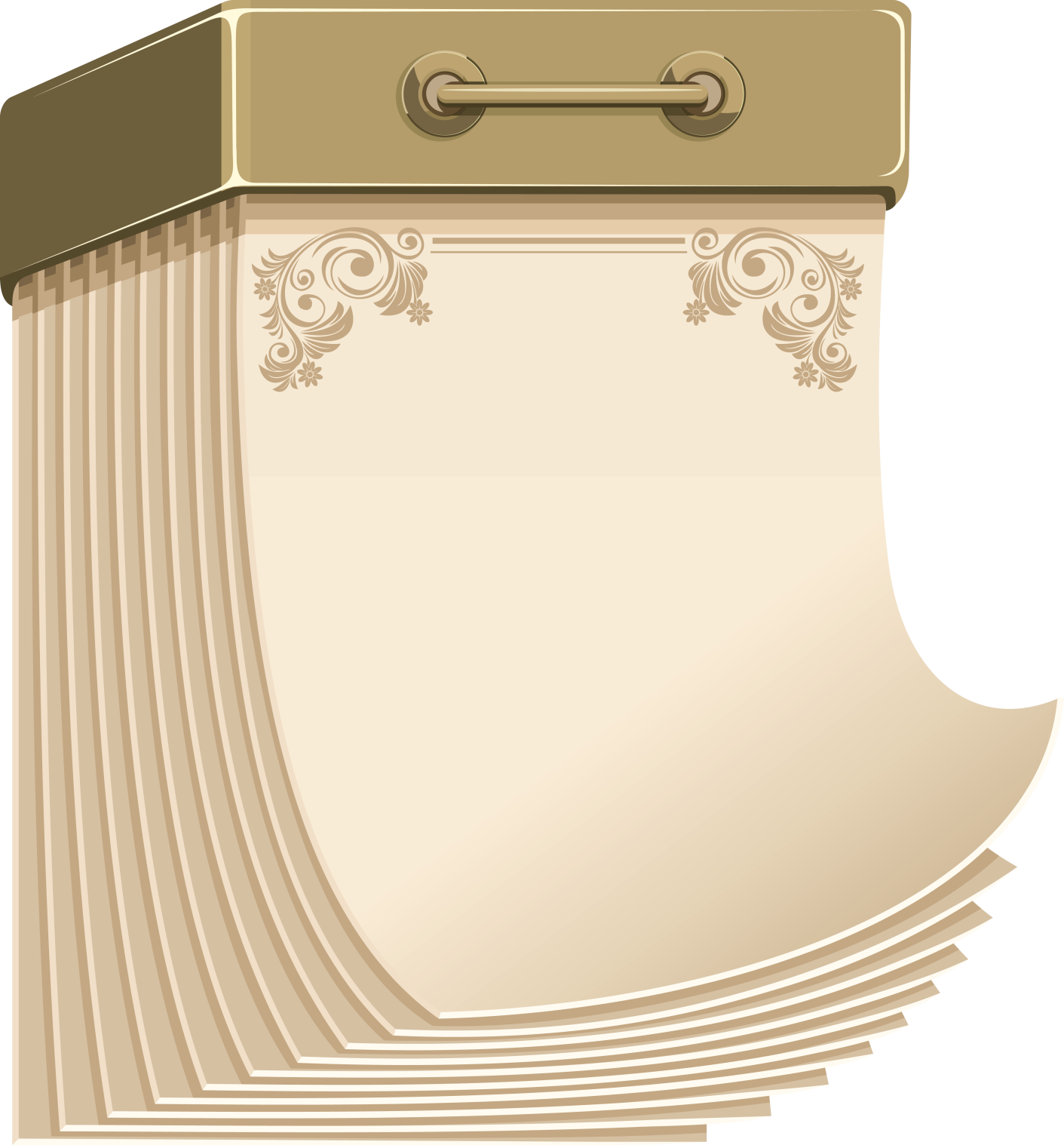 115 лет
со времени публикации повести
«Собака Баскервилей»
А. Конан Дойля
   (1901)
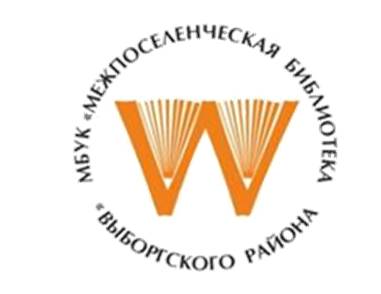 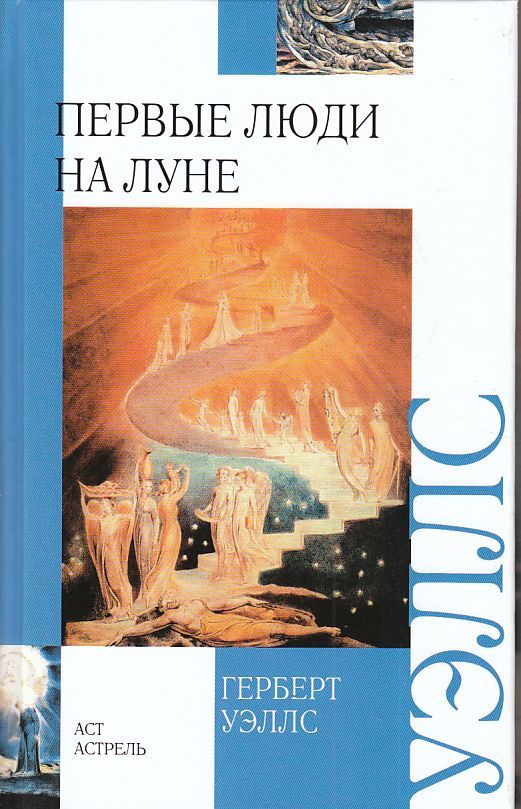 Отмечает книга
Ю б и л е й
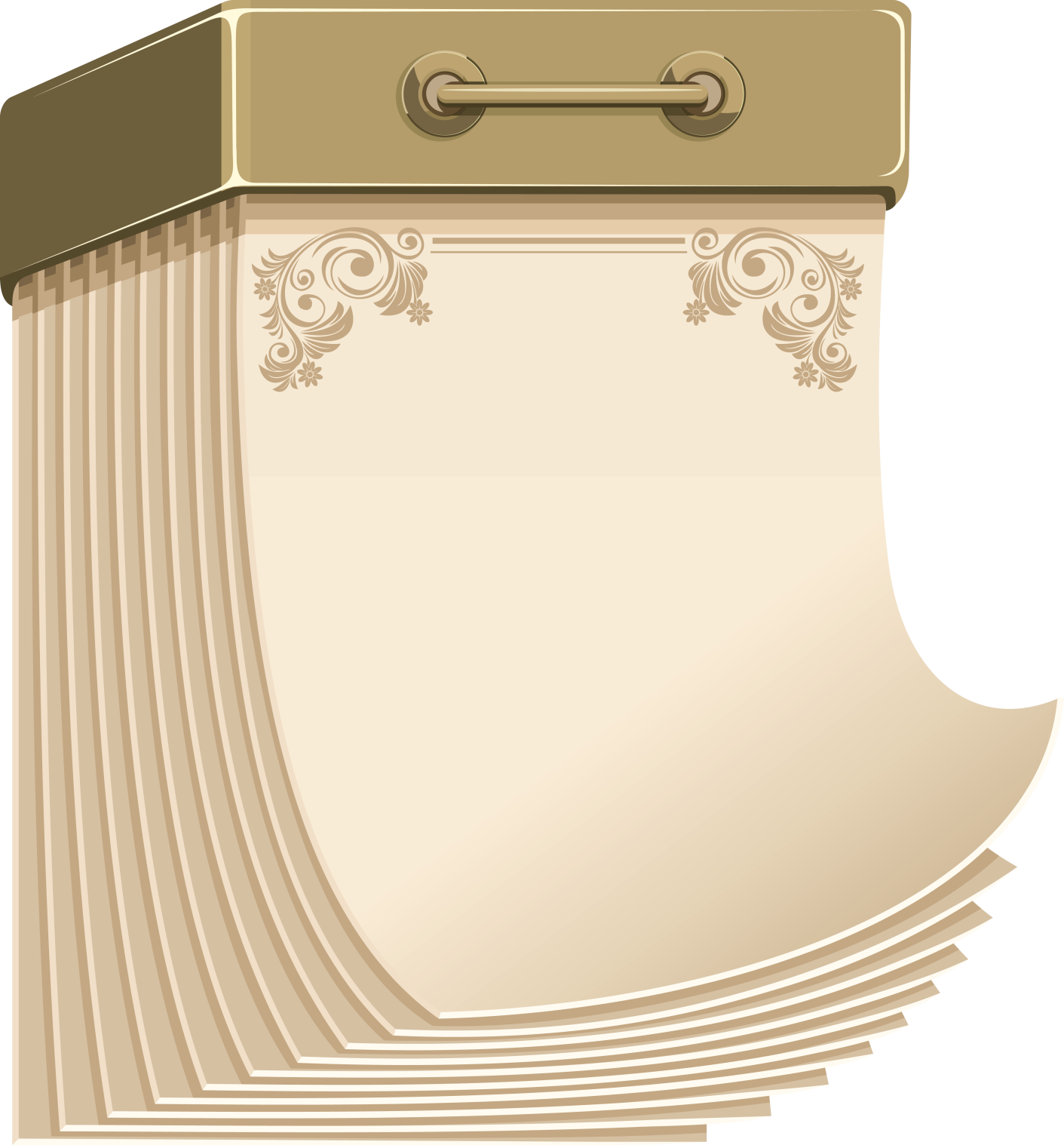 115 лет
со времени публикации романа
«Первые люди 
на Луне»
Г. Уэллса
   (1901)
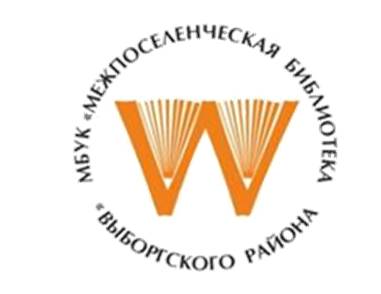 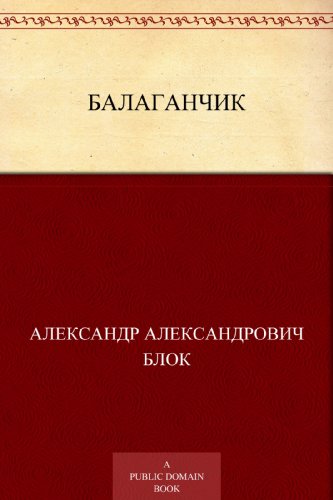 Отмечает книга
Ю б и л е й
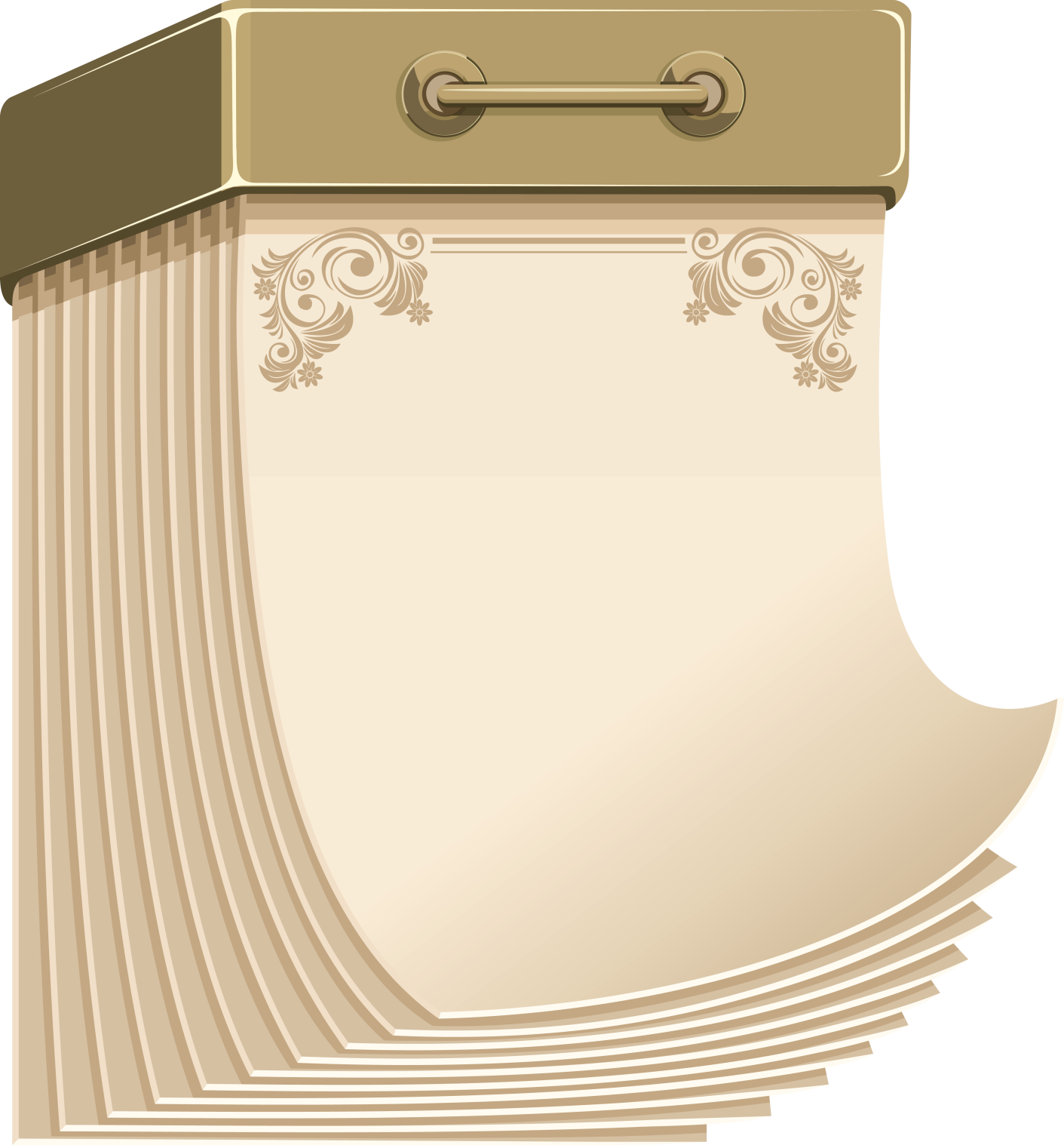 110 лет
со времени издания пьес
«Незнакомка»,
«Балаганчик»,
«Король на площади»
А. А. Блока
   (1906)
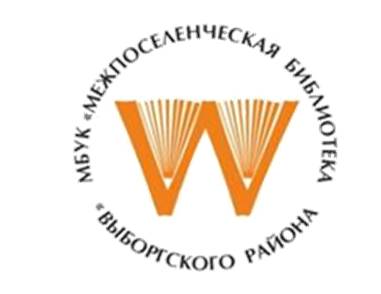 Отмечает книга
Ю б и л е й
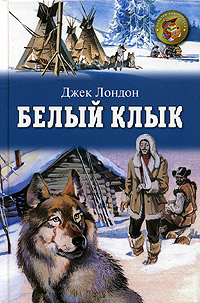 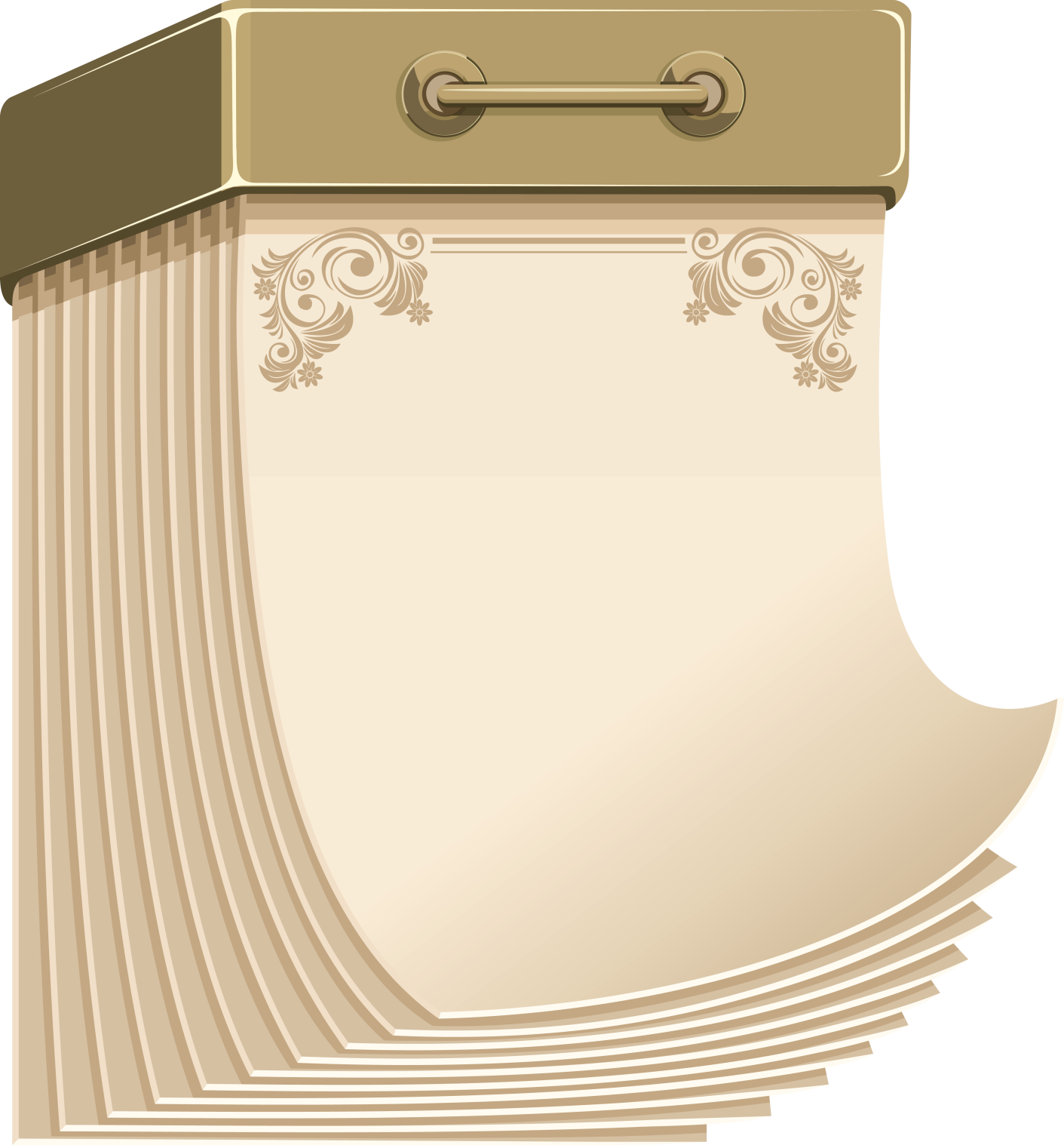 110 лет
со времени публикации повести
«Белый клык»
Д. Лондон
   (1906)
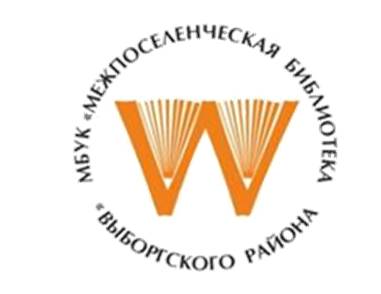 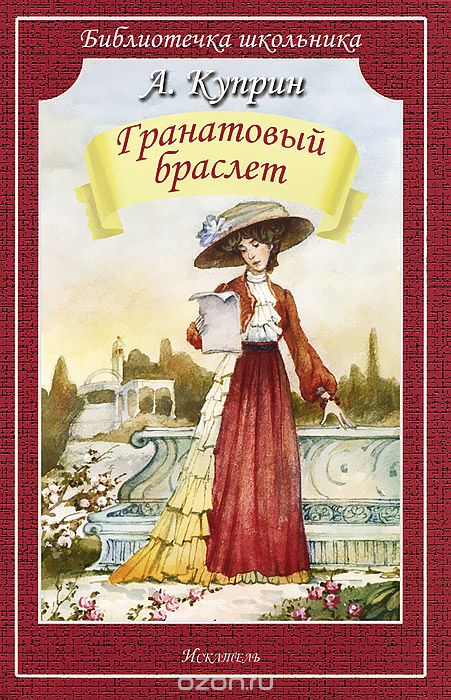 Отмечает книга
Ю б и л е й
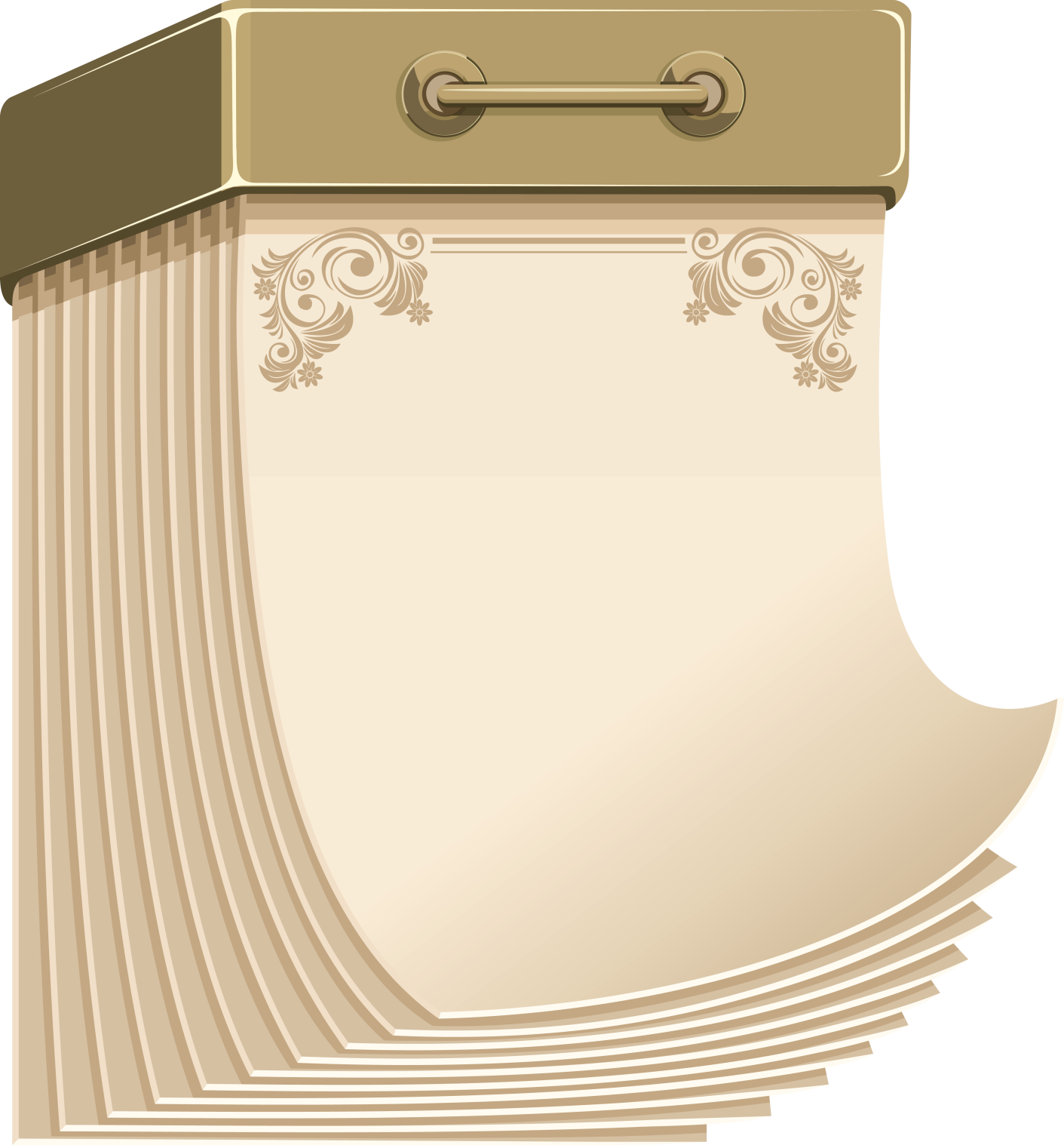 105 лет
со времени публикации рассказа
«Гранатовый браслет»
А. И. Куприна (1911)
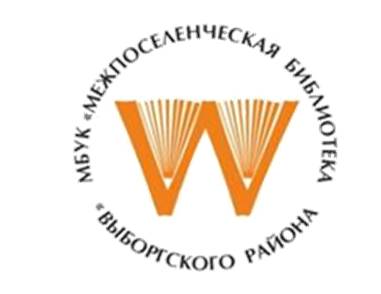 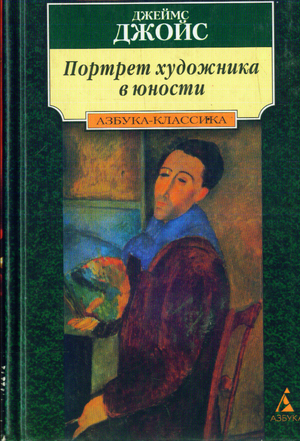 Отмечает книга
Ю б и л е й
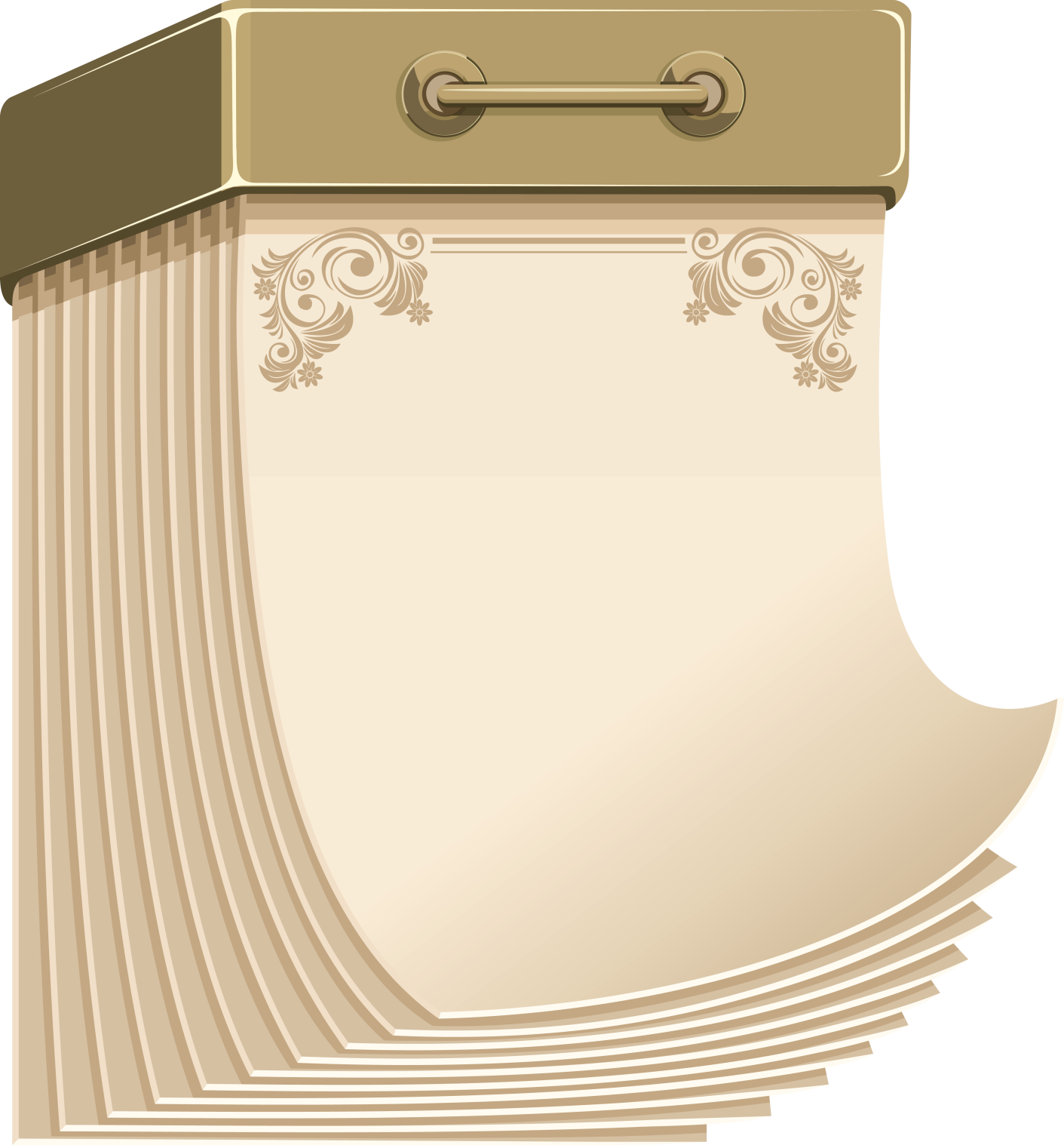 100 лет
со времени издания романа
  «Портрет    художника в   юности»
   Д. Джойса (1916)
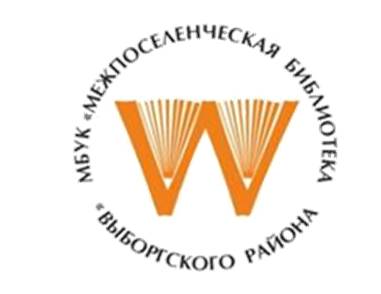 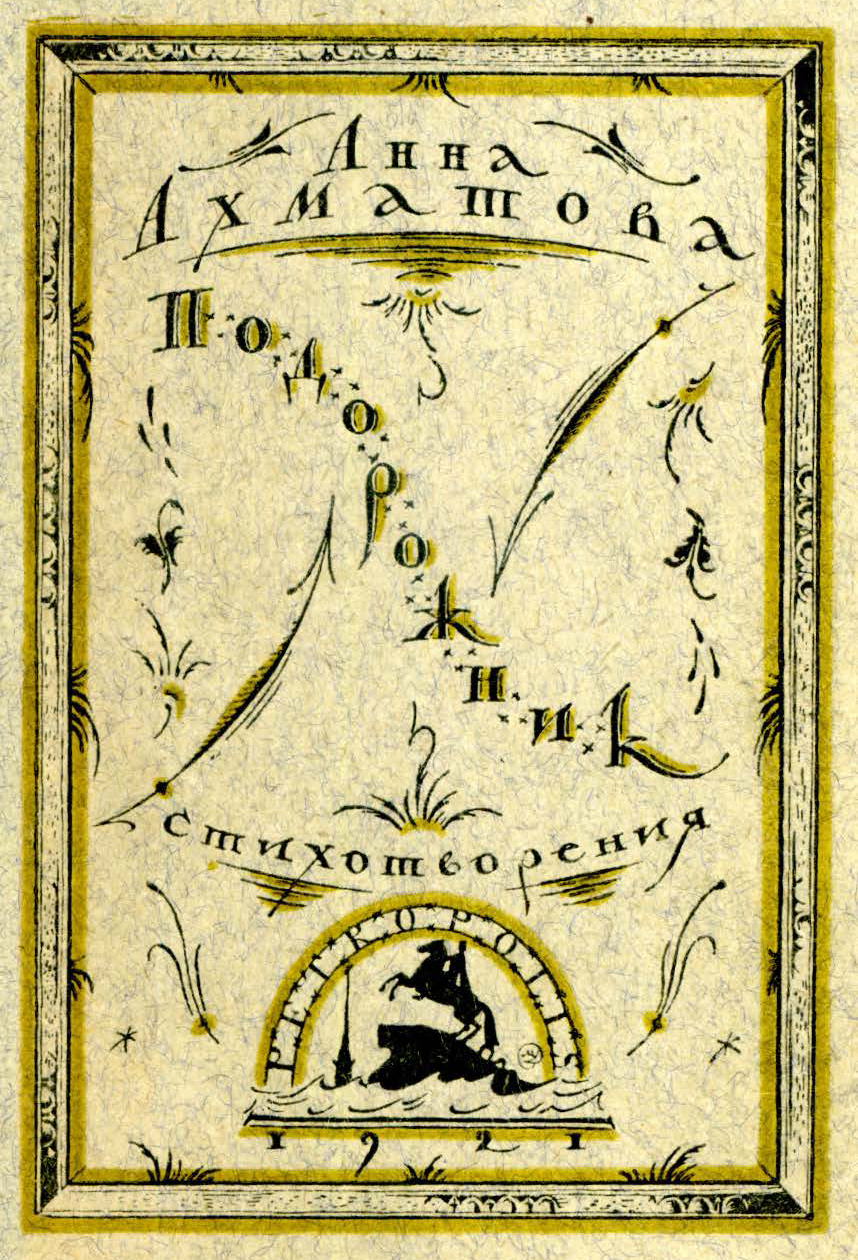 Отмечает книга
Ю б и л е й
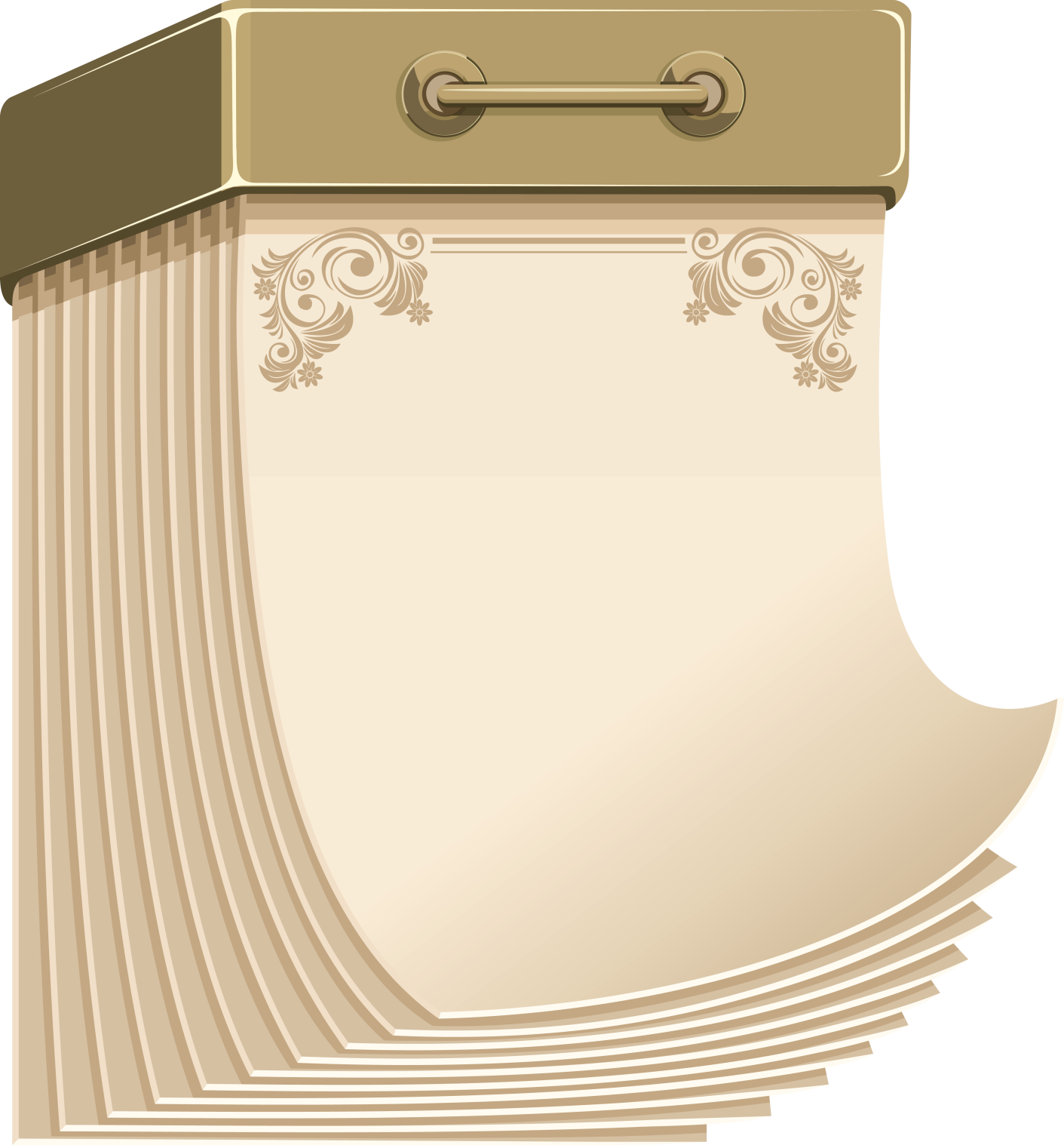 95 лет
со времени издания сборникастихотворений
  «Подорожник»
   А. А. Ахматовой  (1921)
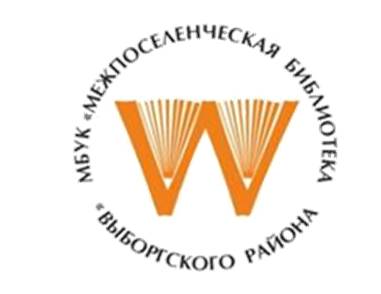 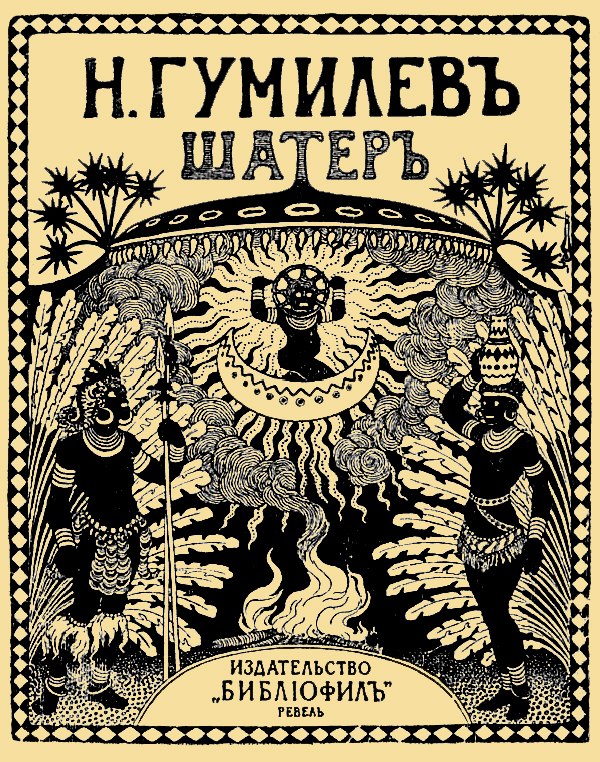 Отмечает книга
Ю б и л е й
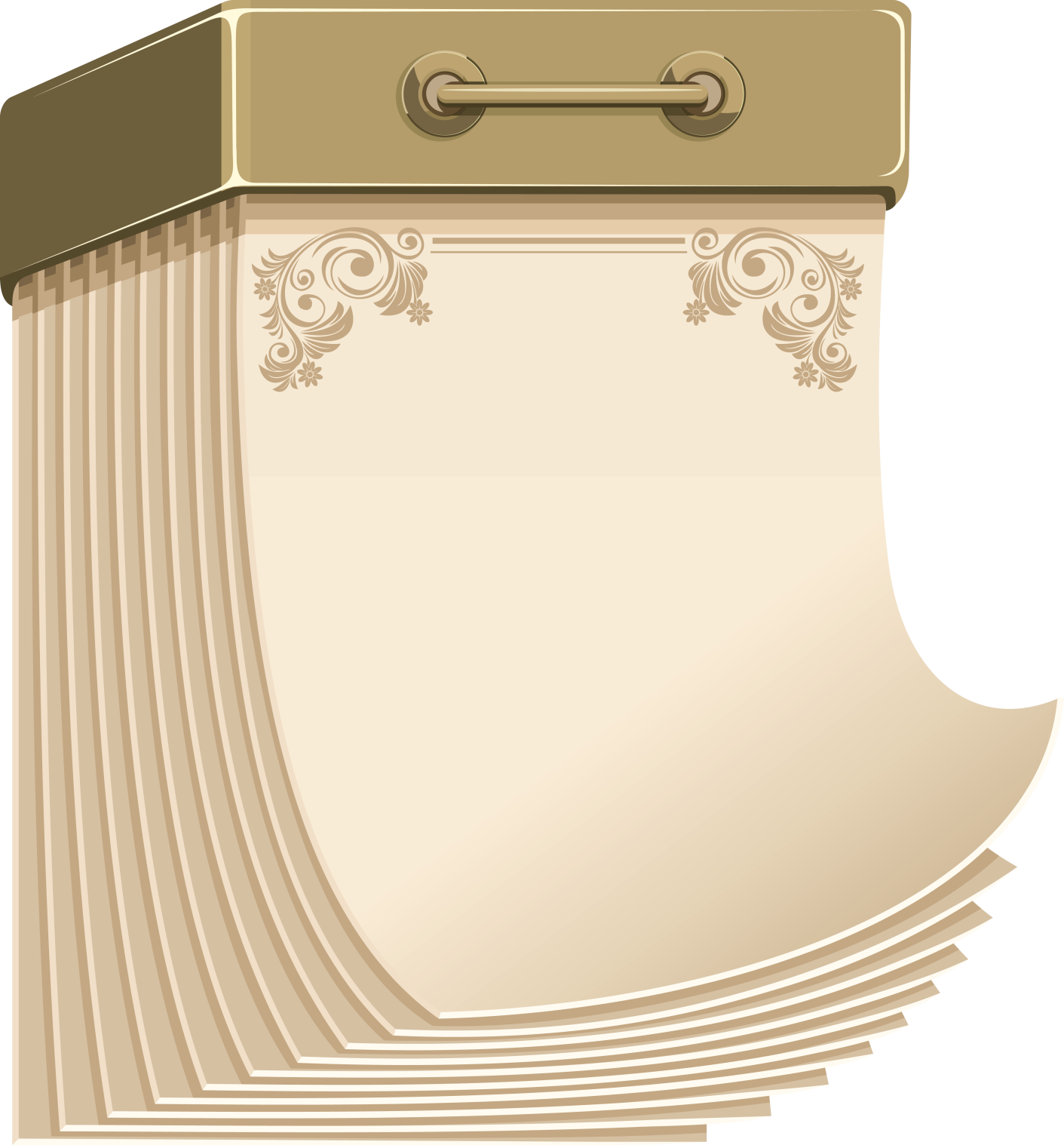 95 лет
со времени издания сборника стихотворений
  «Шатёр»
   Н. Гумилёва  (1921)
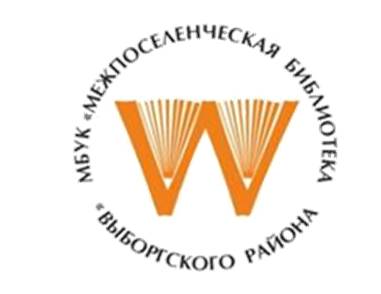 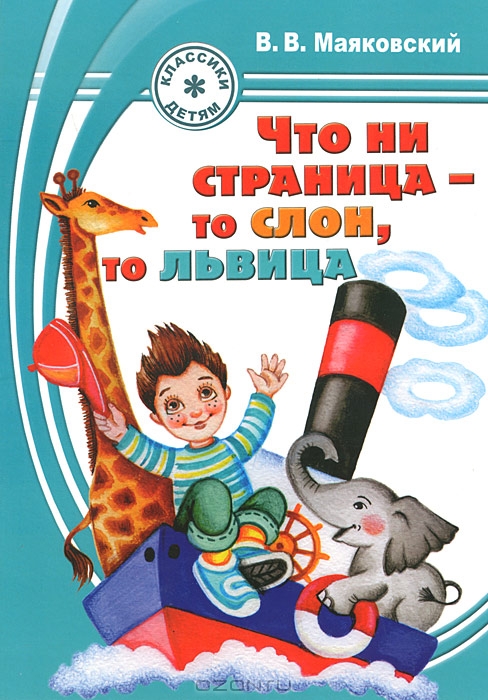 Отмечает книга
Ю б и л е й
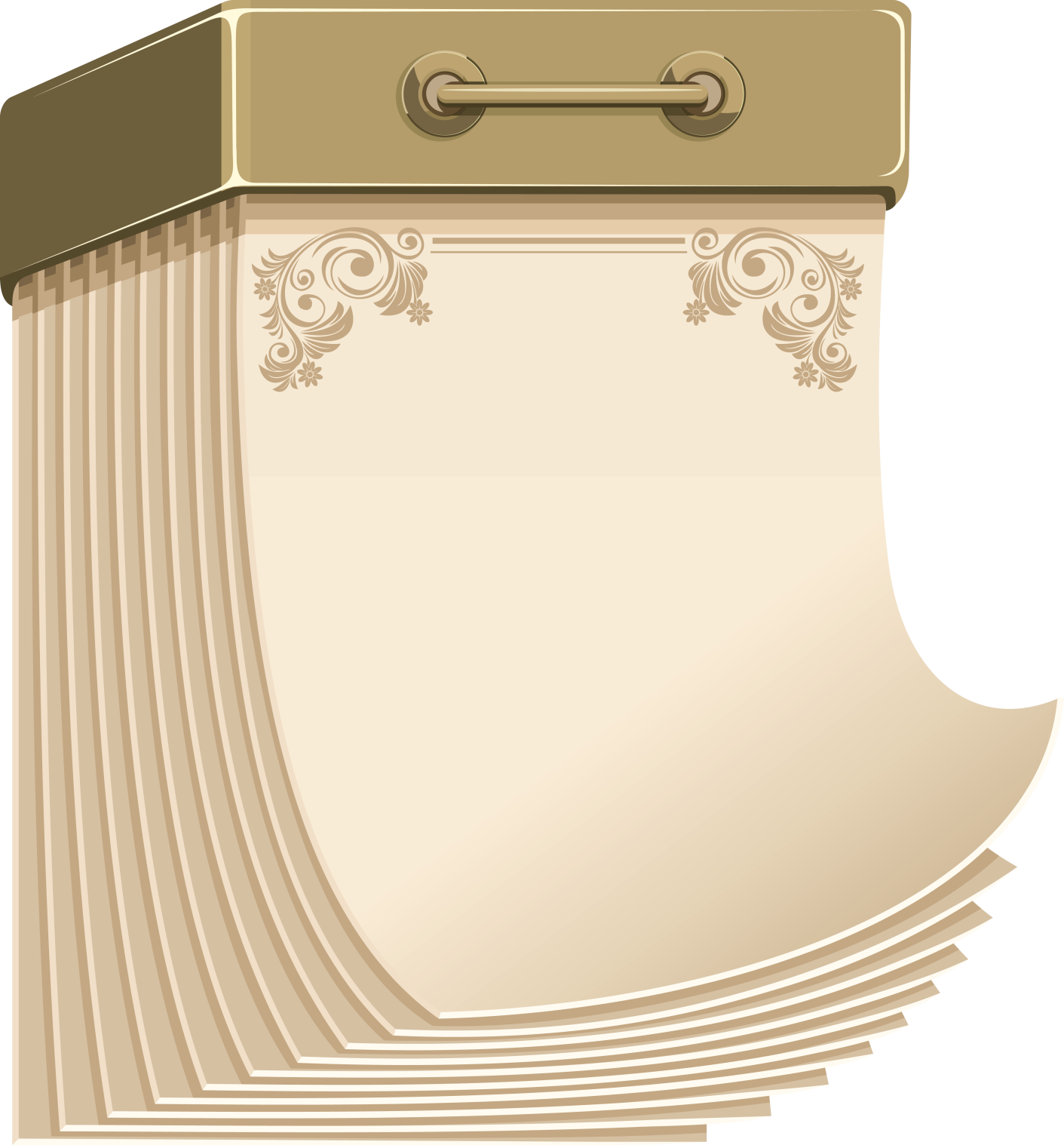 90 лет
стихотворению
  «Что ни страница, то слон, то львица»
   В. В. Маяковского  (1926)
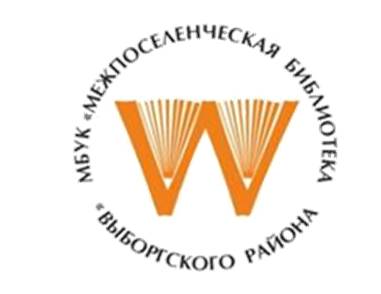 Отмечает книга
Ю б и л е й
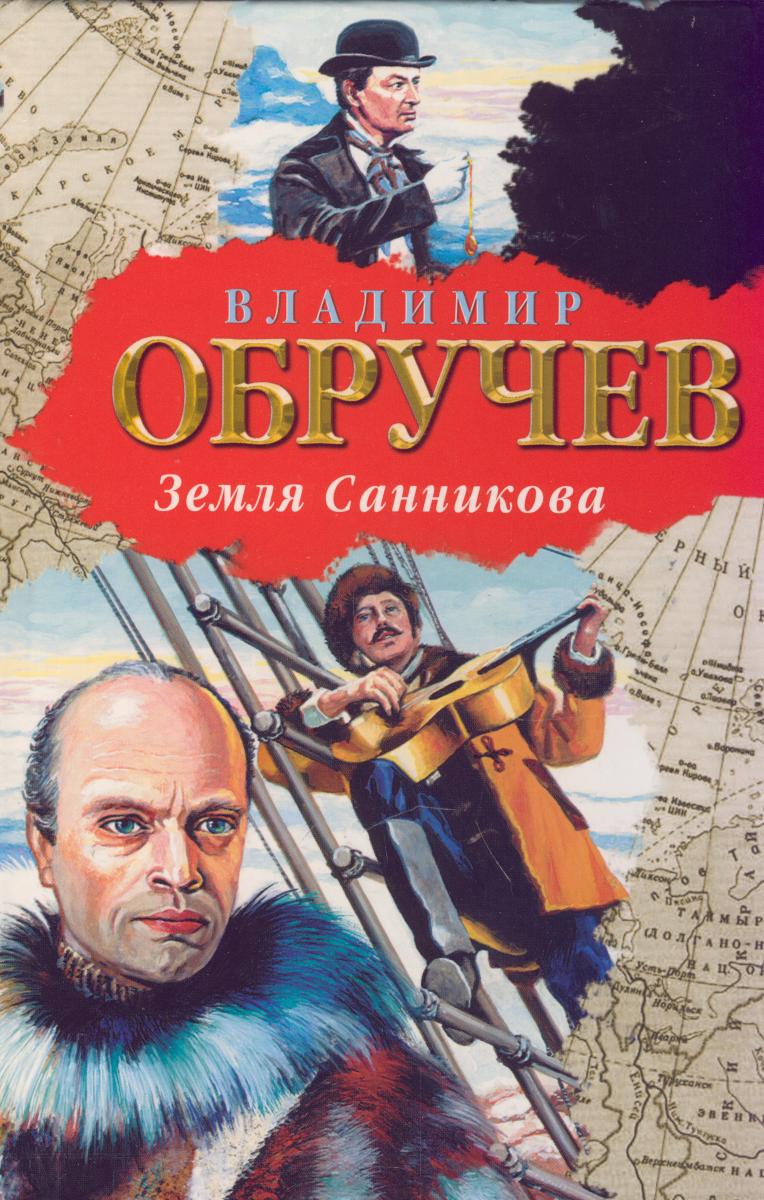 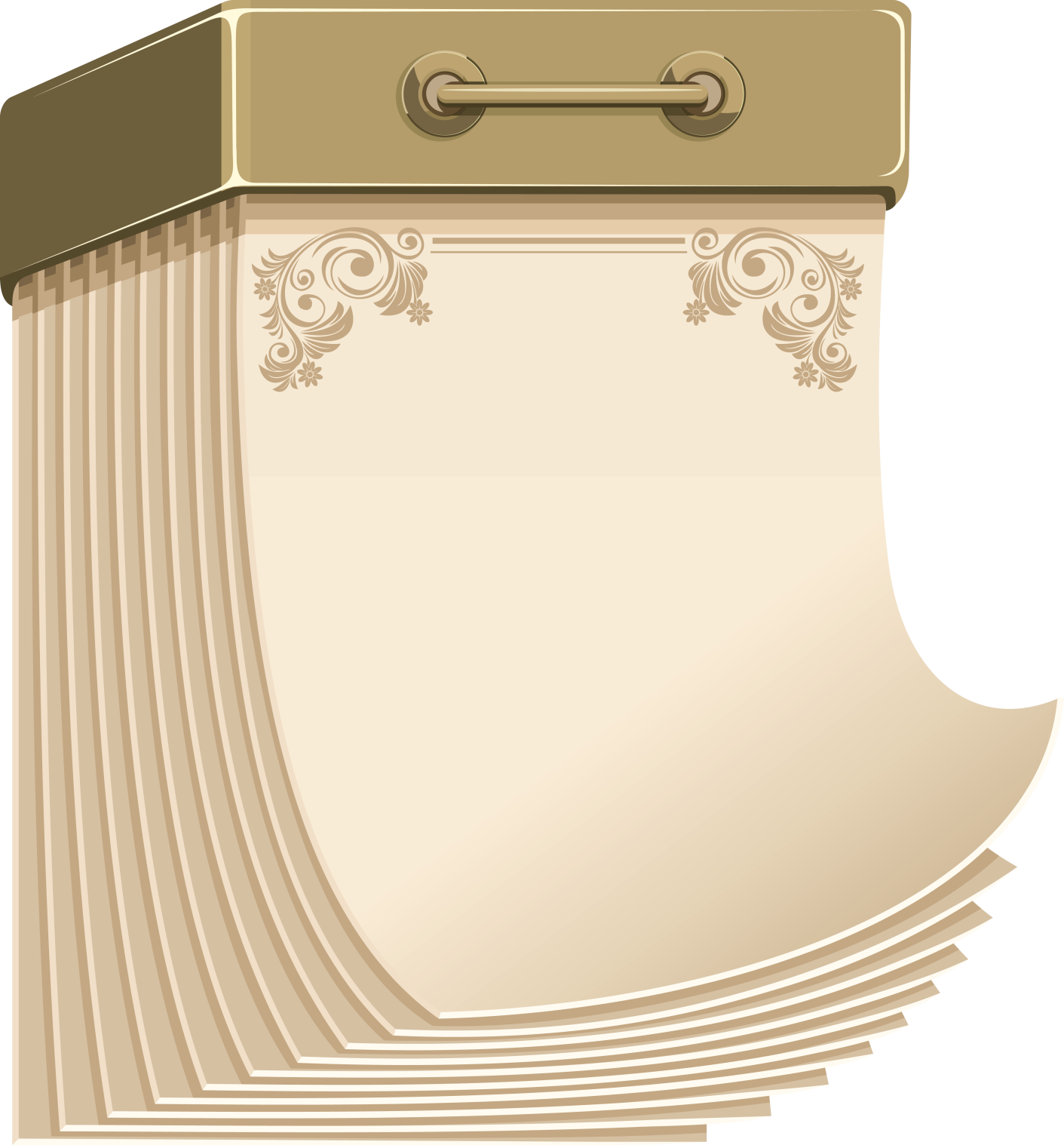 90 лет
со времени первой публикации романа
«Земля Санникова, или Последние онкилоны»
   В. А. Обручева (1926)
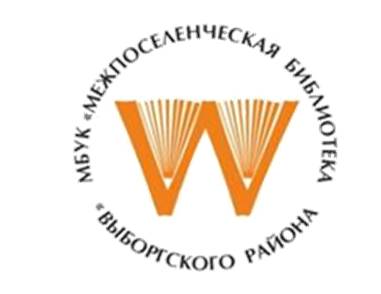 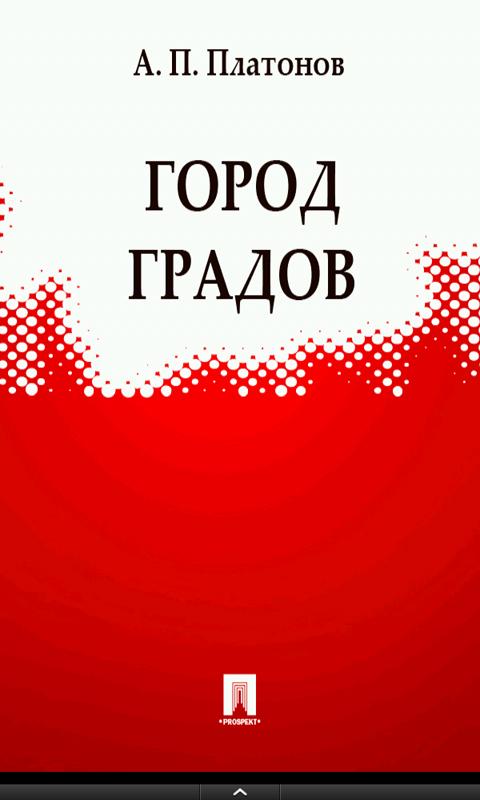 Отмечает книга
Ю б и л е й
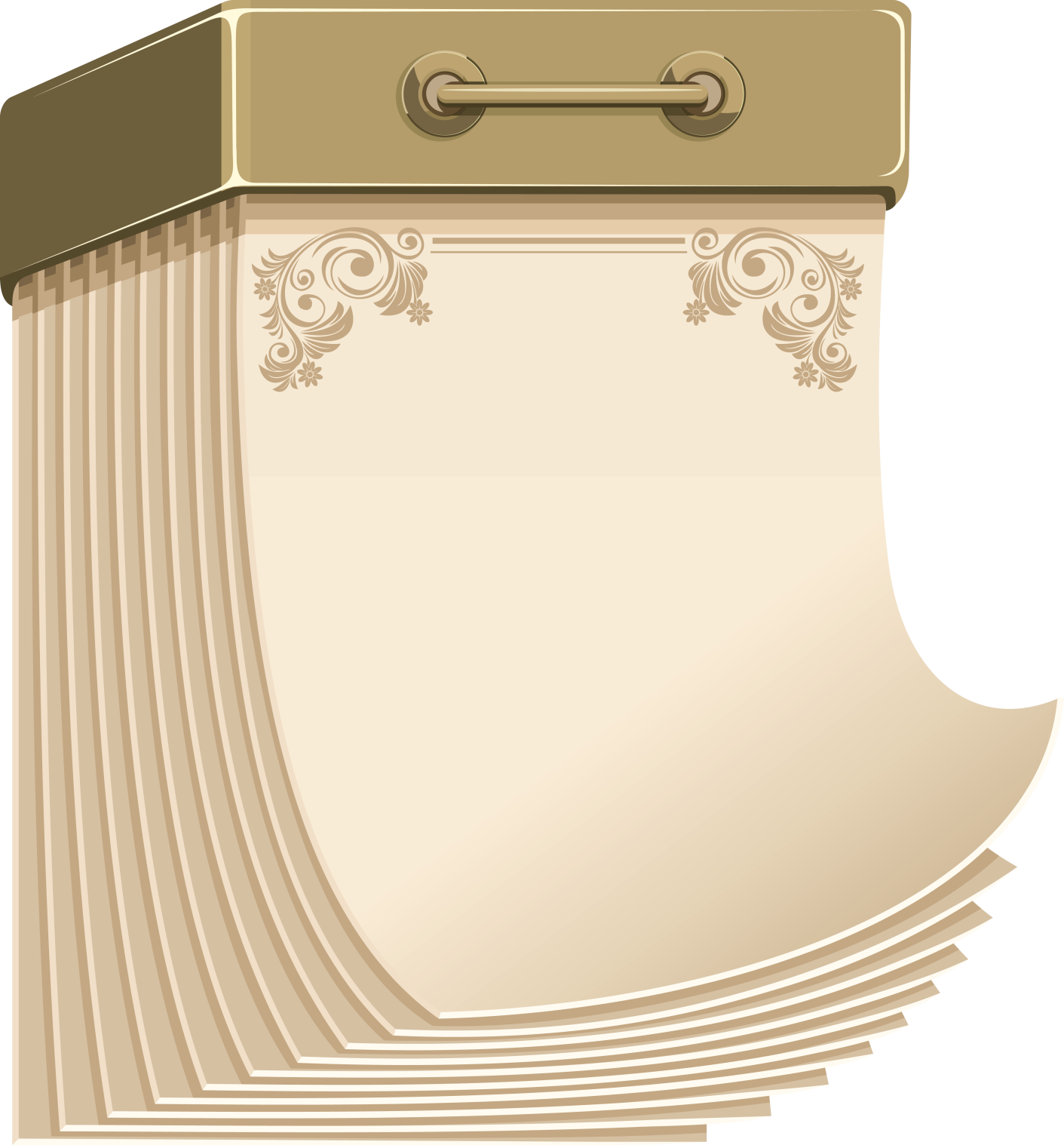 90 лет
со времени выхода в свет повести
«Город Градов»
   А. П. Платонова  (1926)
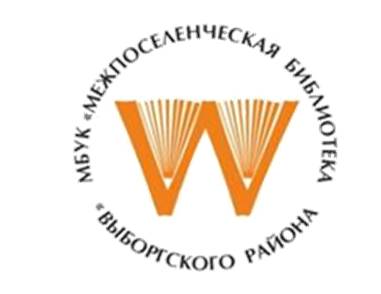 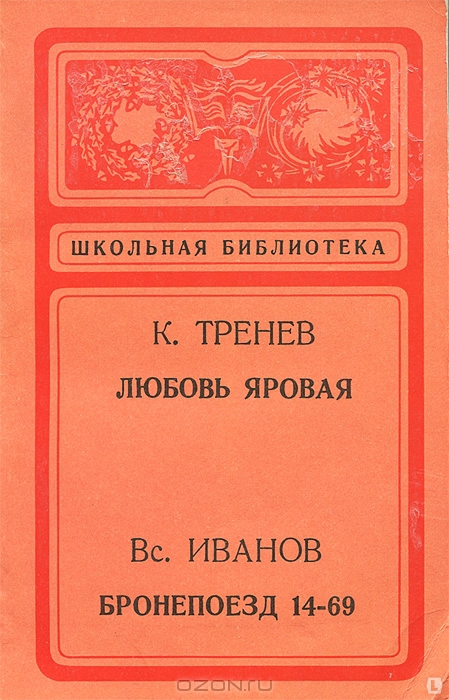 Отмечает книга
Ю б и л е й
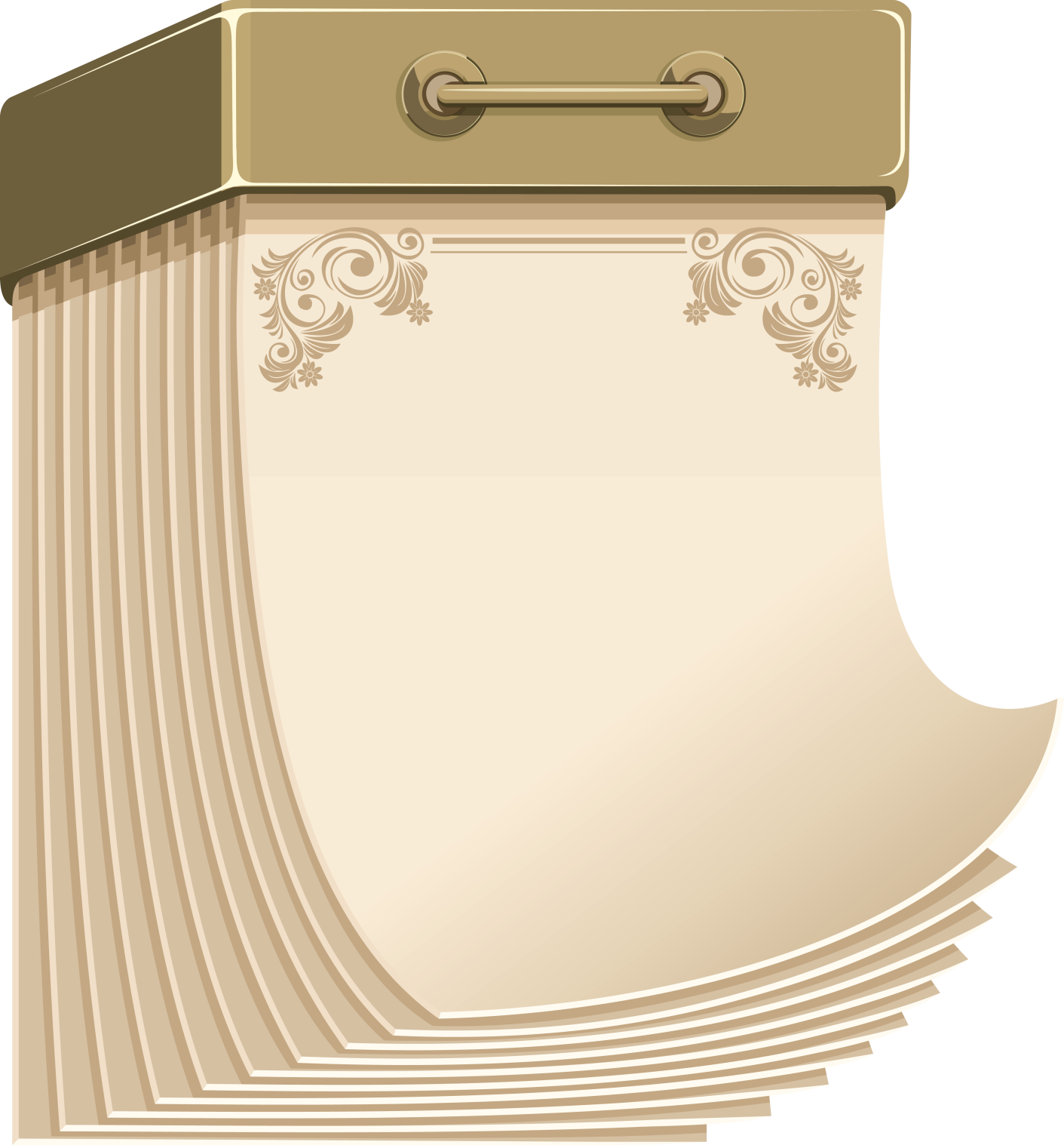 90 лет
со времени издания пьесы
«Любовь Яровая»
   К. А. Тренева  (1926)
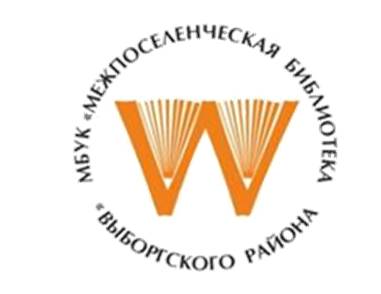 Отмечает книга
Ю б и л е й
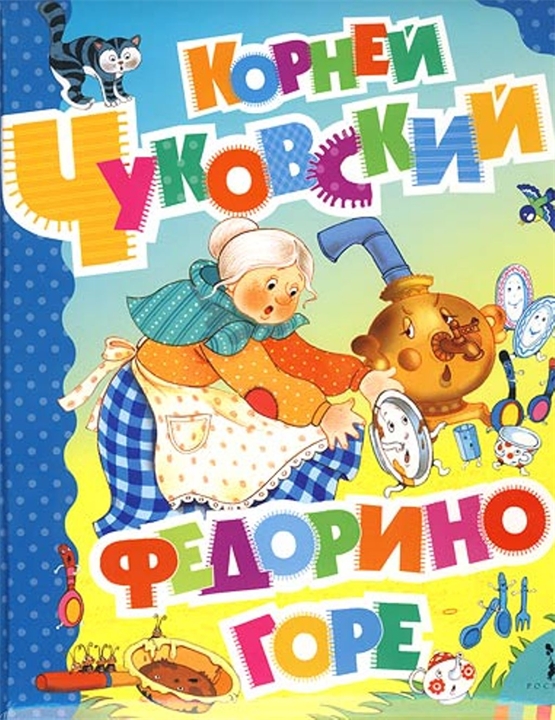 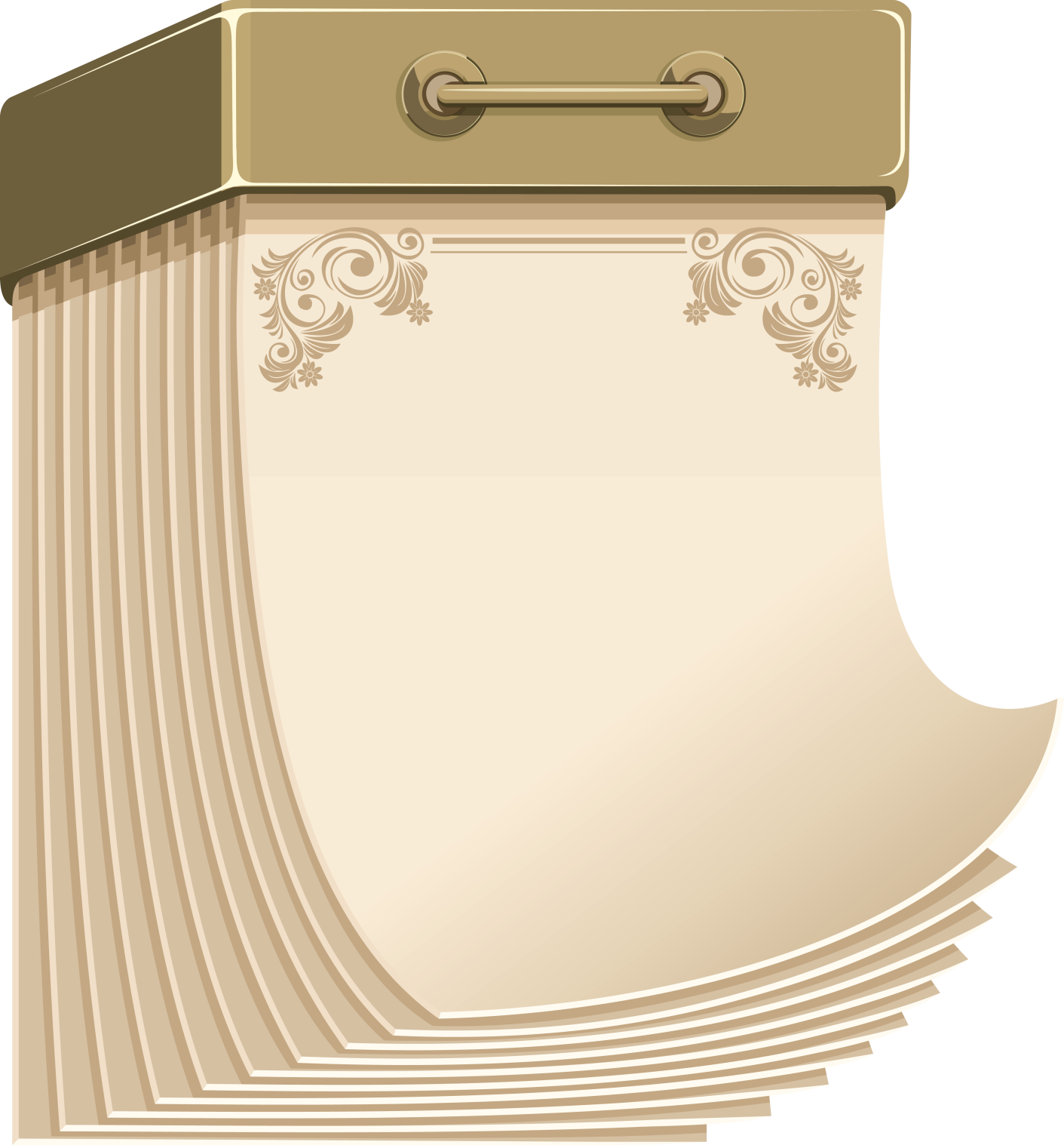 90 лет
со времени написания стихотворений
«Федорино горе»,
«Путаница»,
«Телефон»
   К. И. Чуковского  (1926)
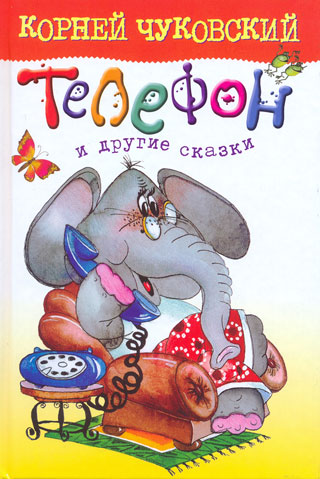 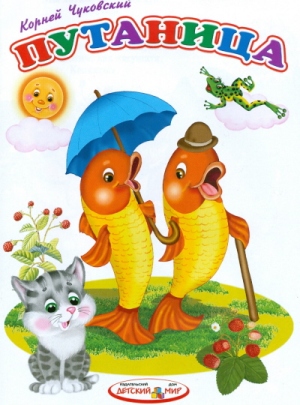 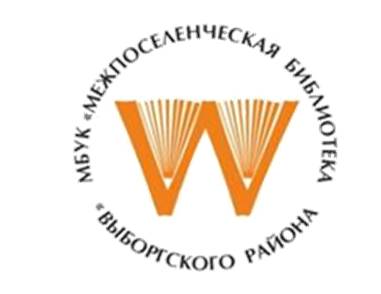 Отмечает книга
Ю б и л е й
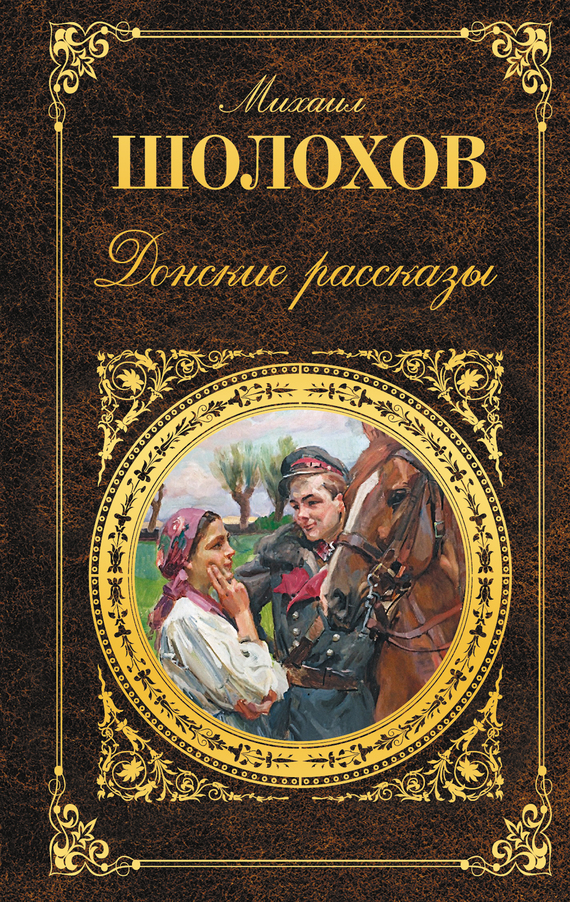 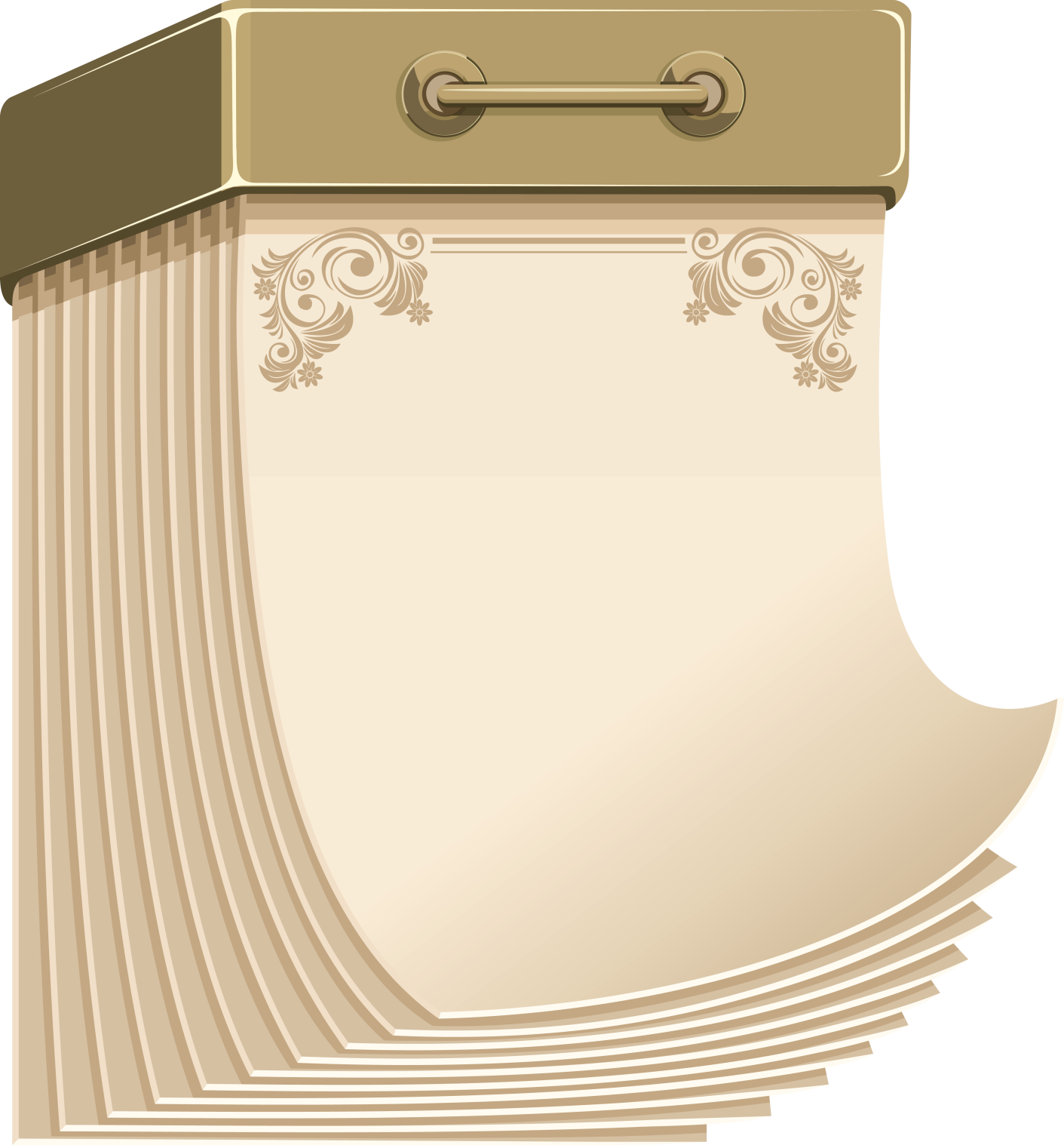 90 лет
со времени публикации сборника
«Донские рассказы»
   М. А. Шолохова  (1926)
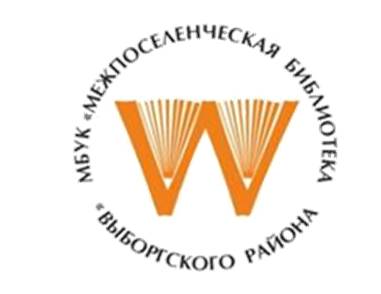 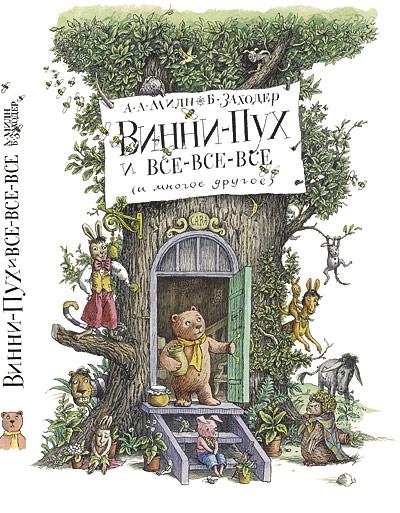 Отмечает книга
Ю б и л е й
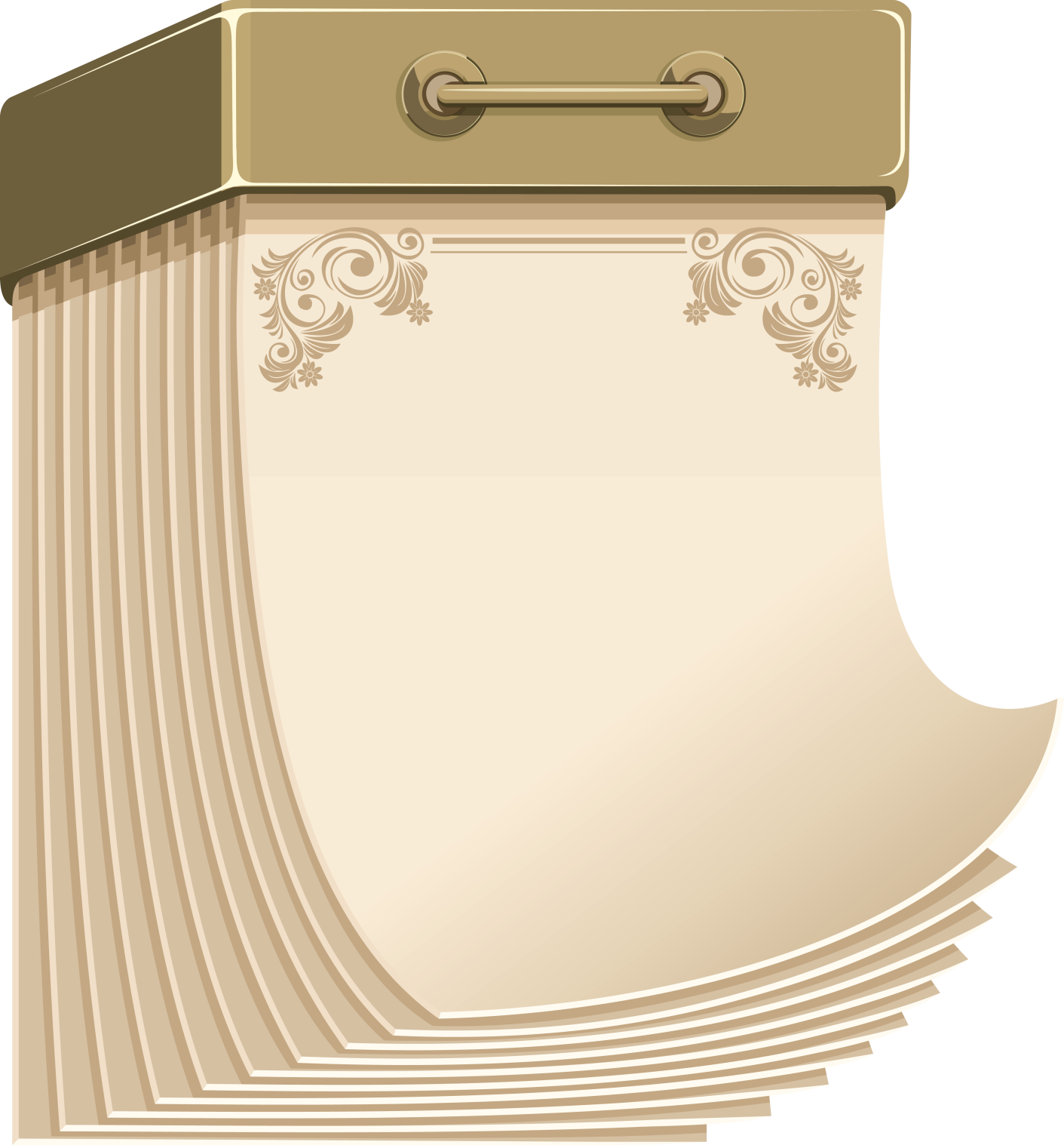 90 лет
со временипервого отдельного издания книги
«Винни Пух»
   А. А. Милна  (1926)
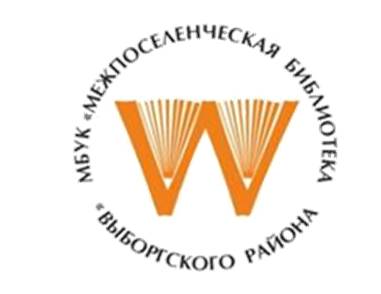 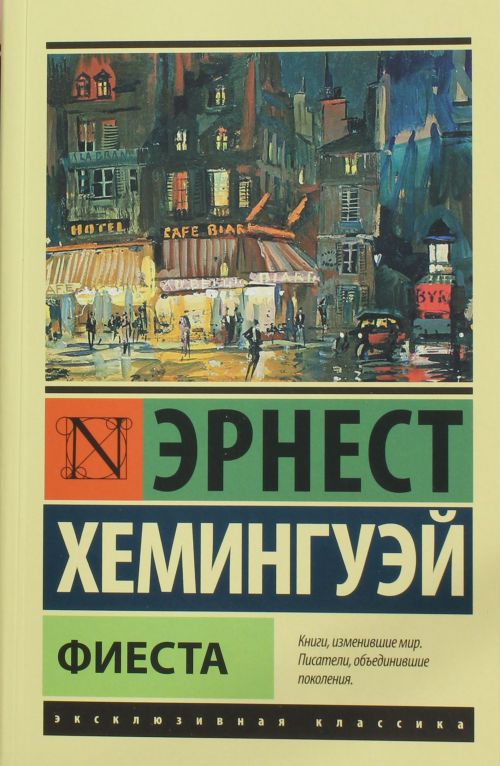 Отмечает книга
Ю б и л е й
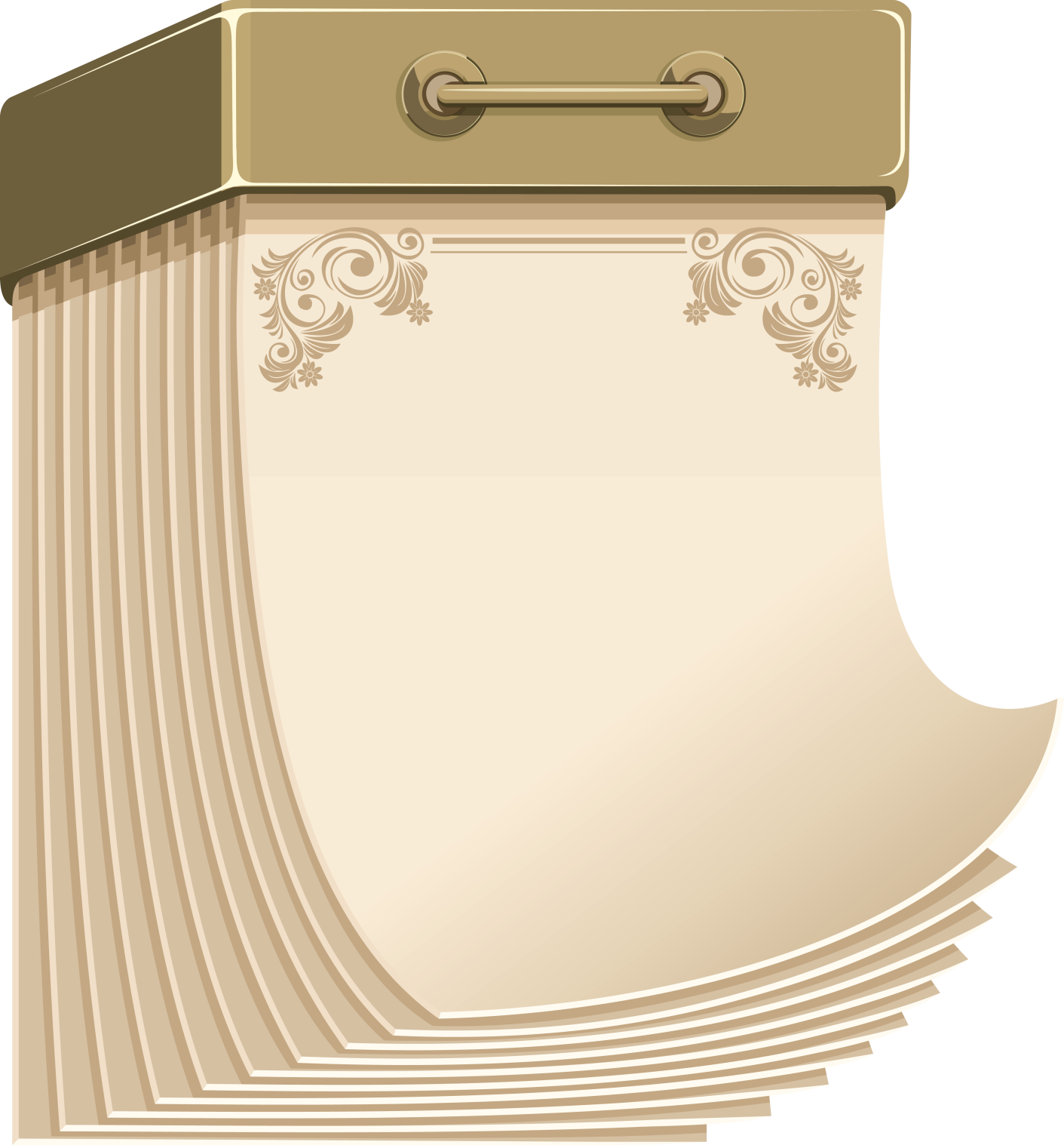 90 лет
со времени выхода романа
«И восходит солнце»(«Фиеста»)
   Э. Хемингуэя  (1926)
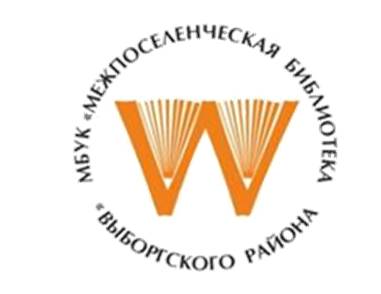 Отмечает книга
Ю б и л е й
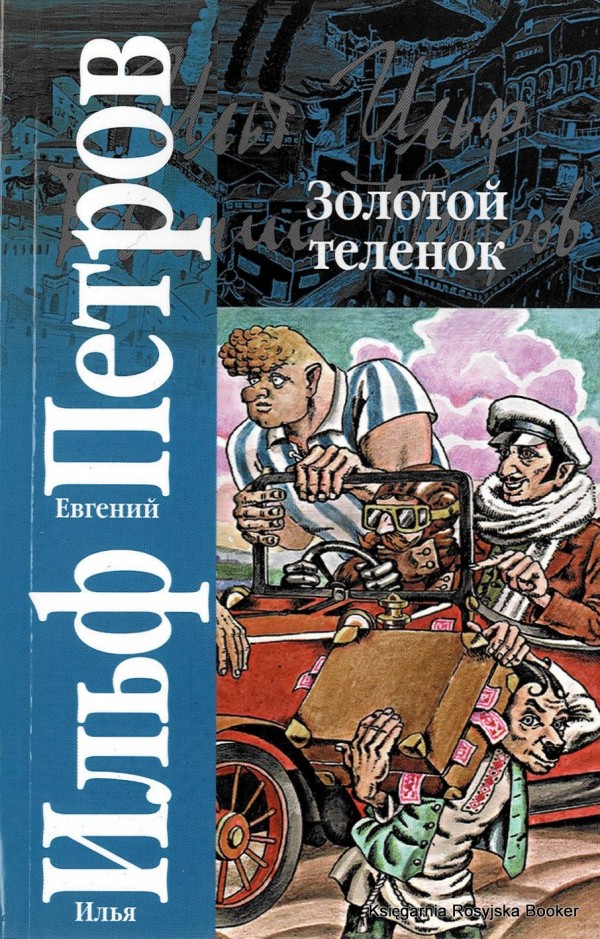 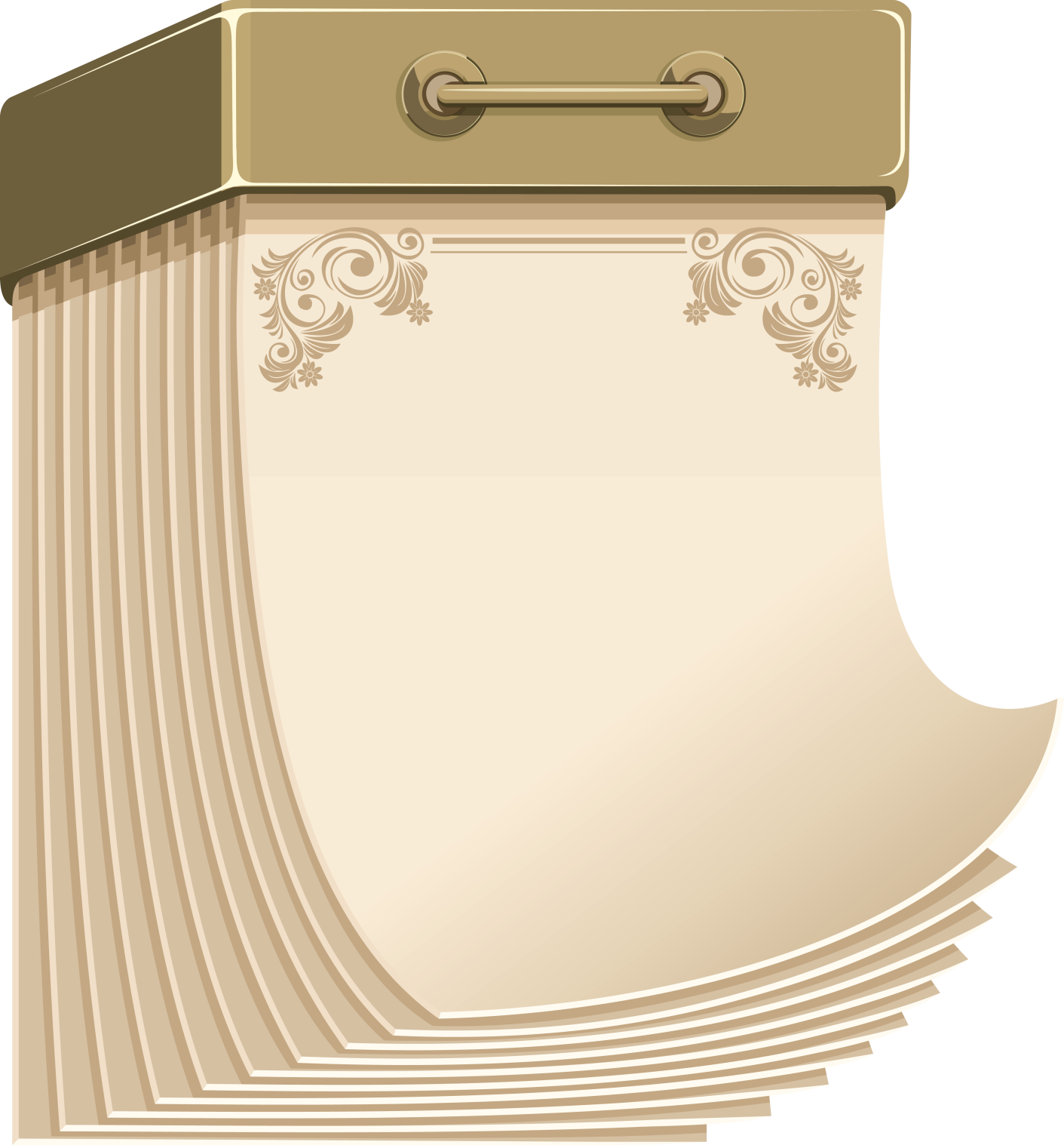 85 лет
со времени публикации романа
«Золотой теленок»И. Ильфа и Е. Петрова  (1931)
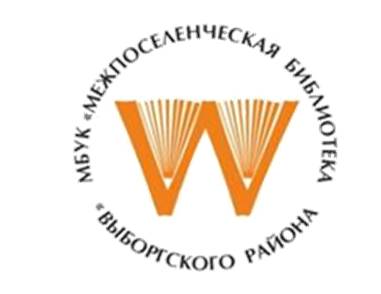 Отмечает книга
Ю б и л е й
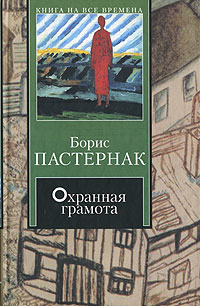 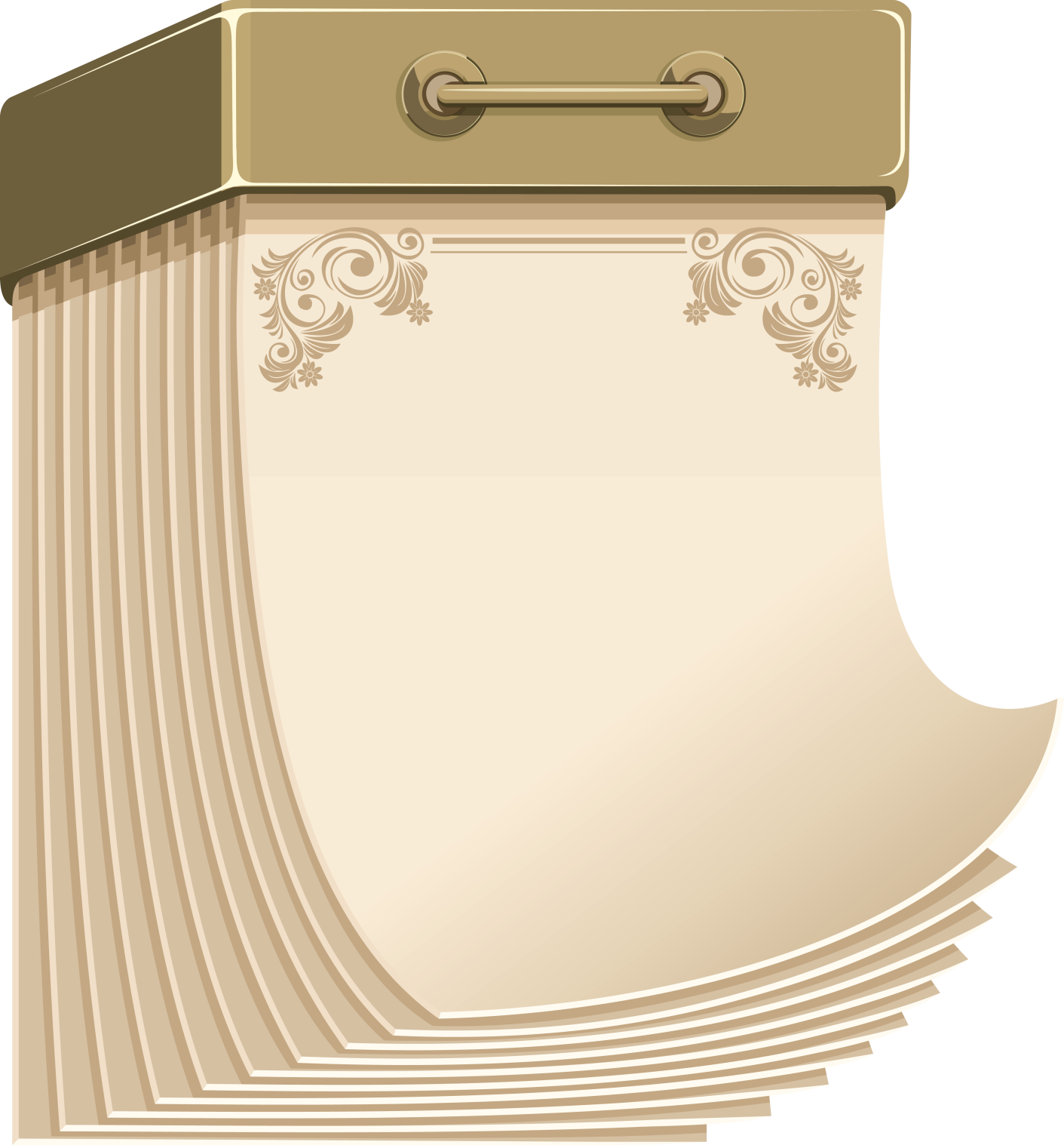 85 лет
со времени издания автобиографической повести
«Охранная грамота»Б. Л. Пастернака  (1931)
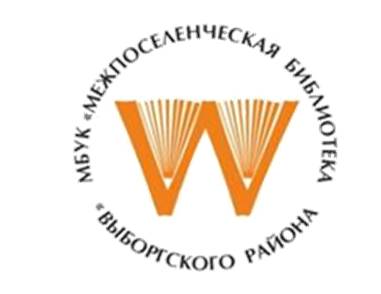 Отмечает книга
Ю б и л е й
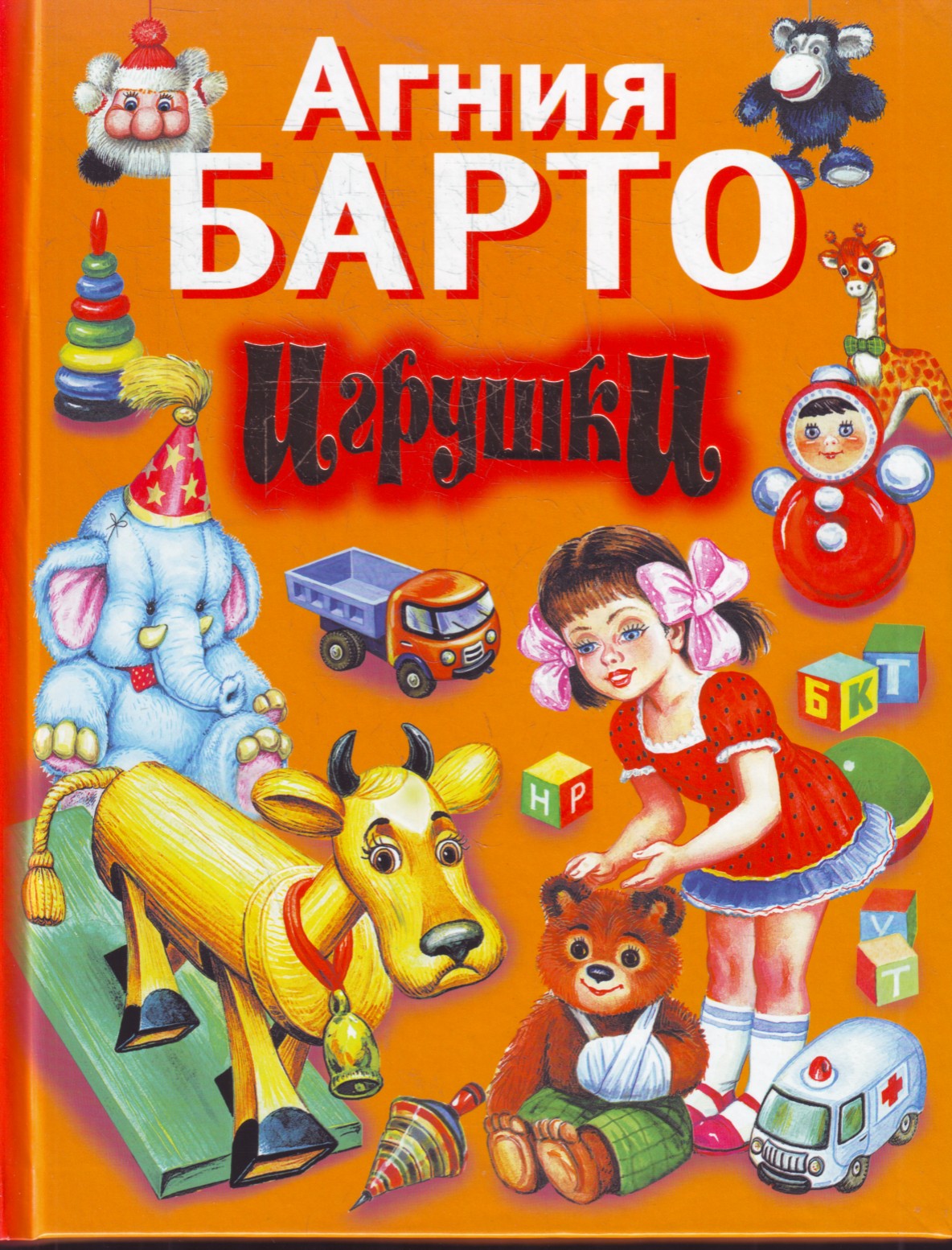 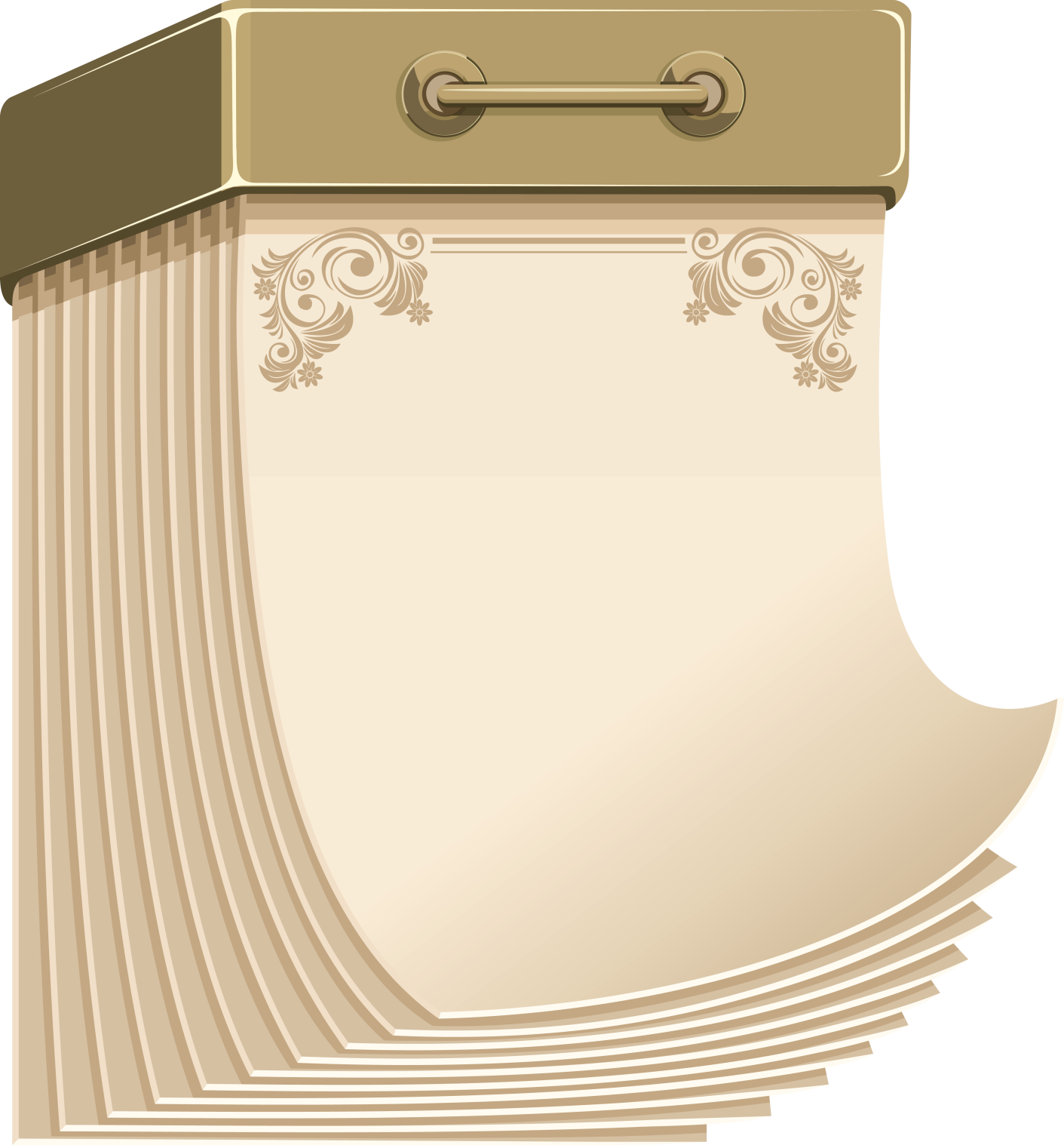 80 лет
со времени издания сборника стихотворений
«Игрушки»А. Л. Барто  (1936)
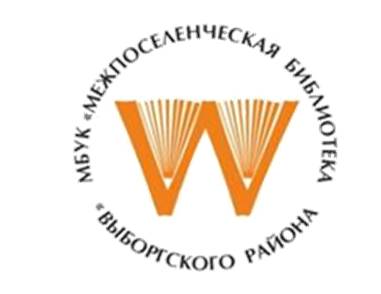 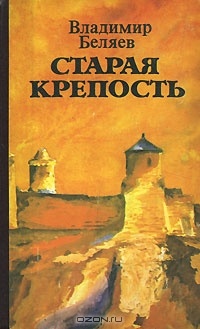 Отмечает книга
Ю б и л е й
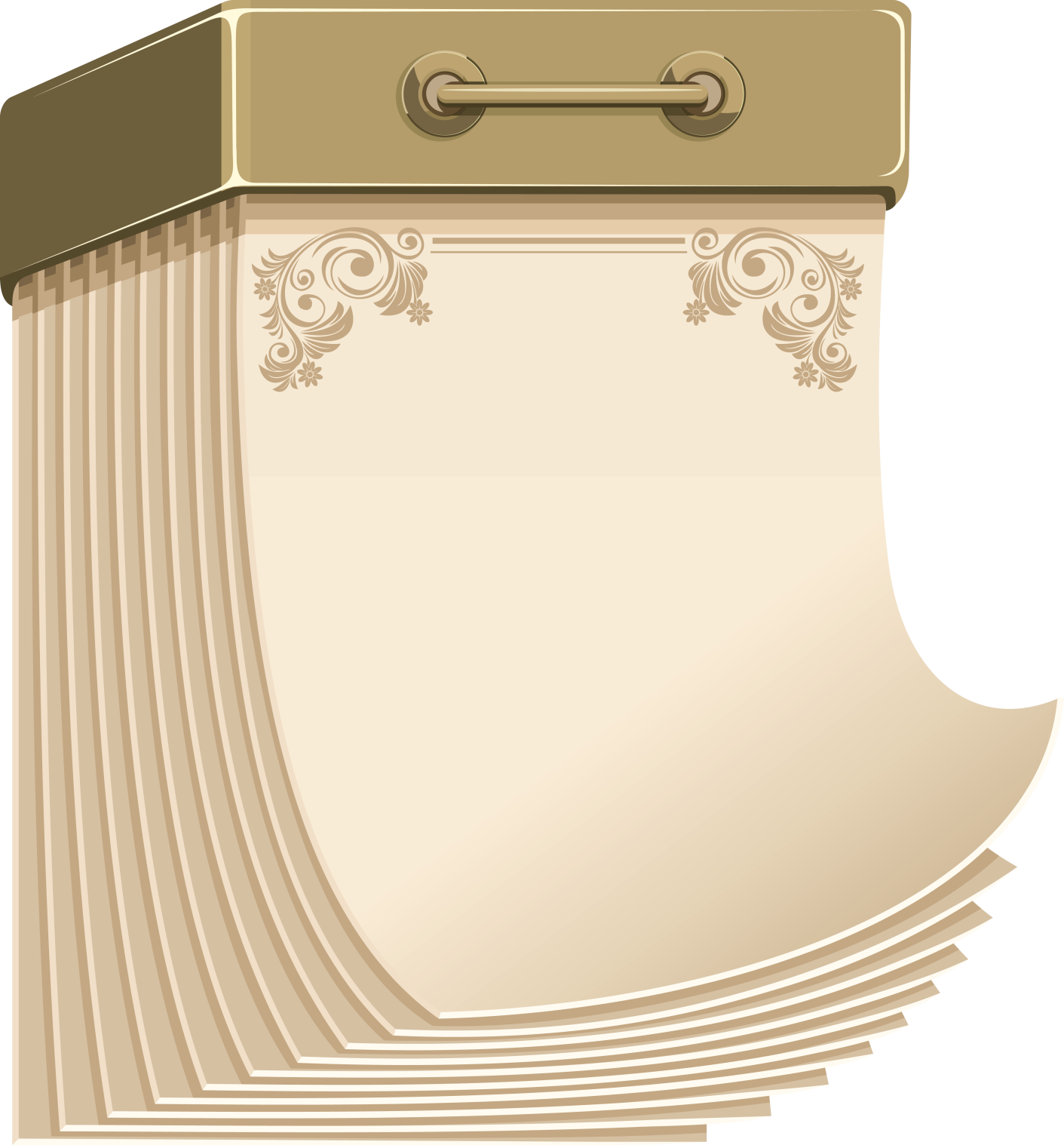 80 лет
со времени издания первой части трилогии
«Старая крепость»В. П. Беляева  (1936)
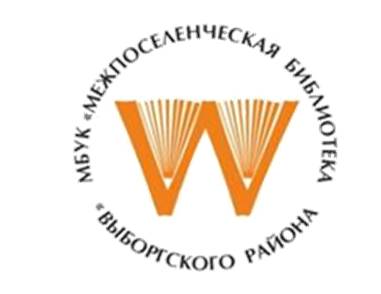 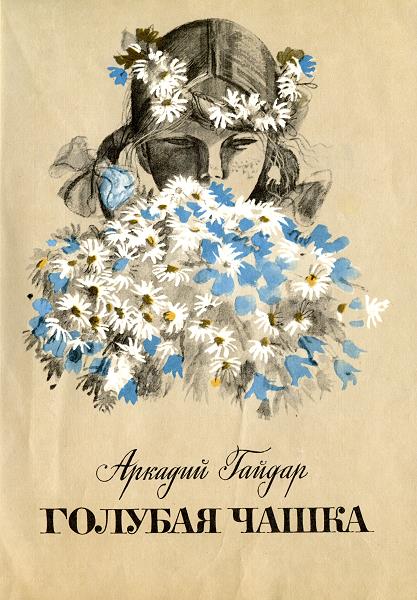 Отмечает книга
Ю б и л е й
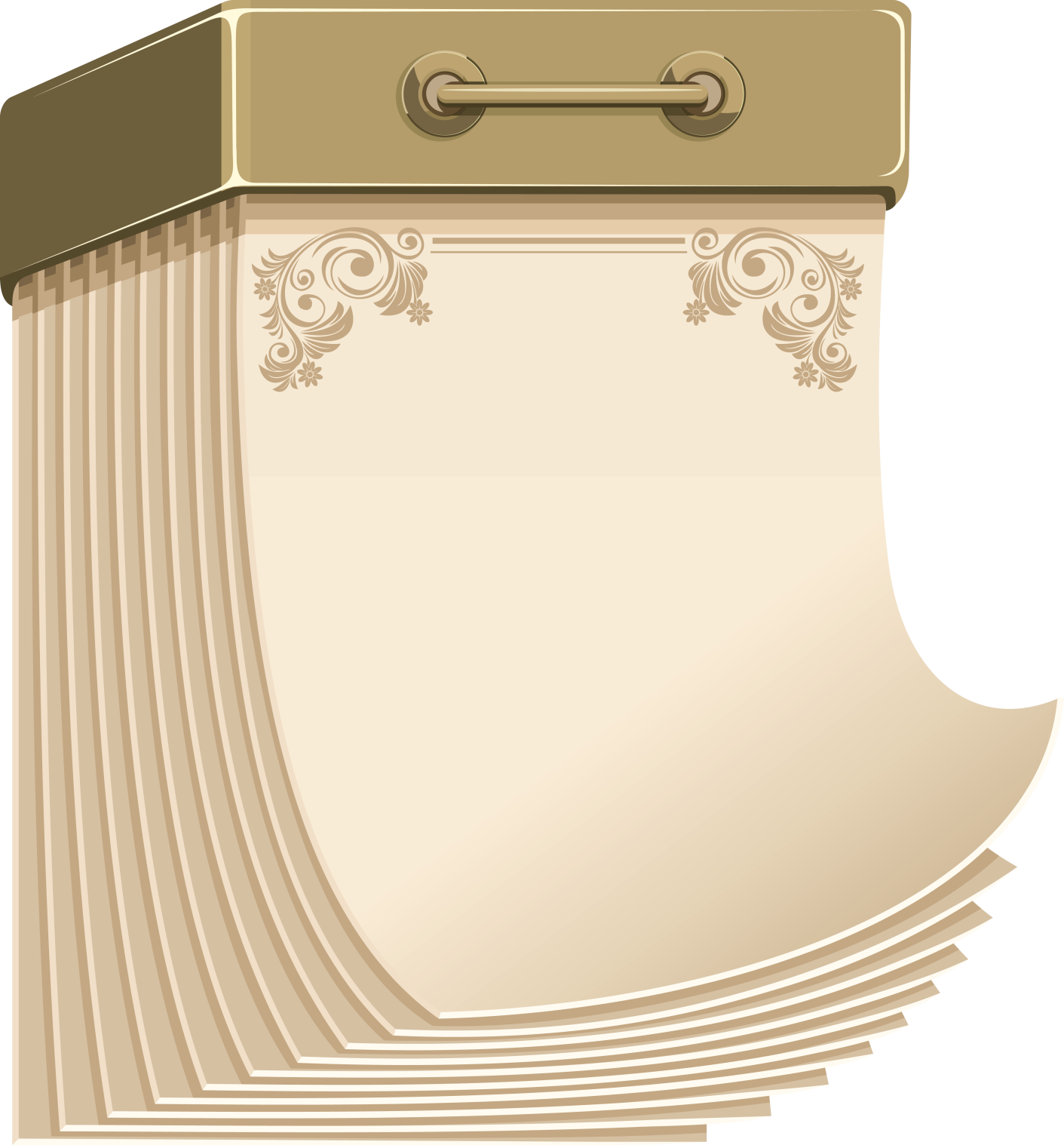 80 лет
со времени публикации рассказа
«Голубая чашка»А. П. Гайдара  (1936)
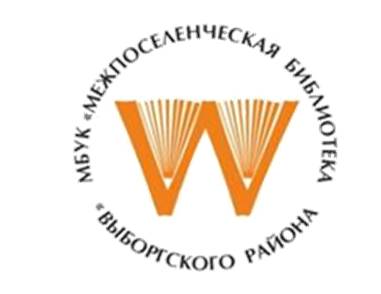 Отмечает книга
Ю б и л е й
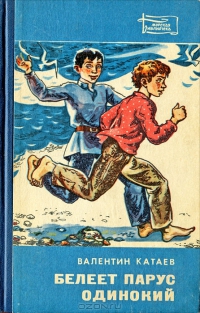 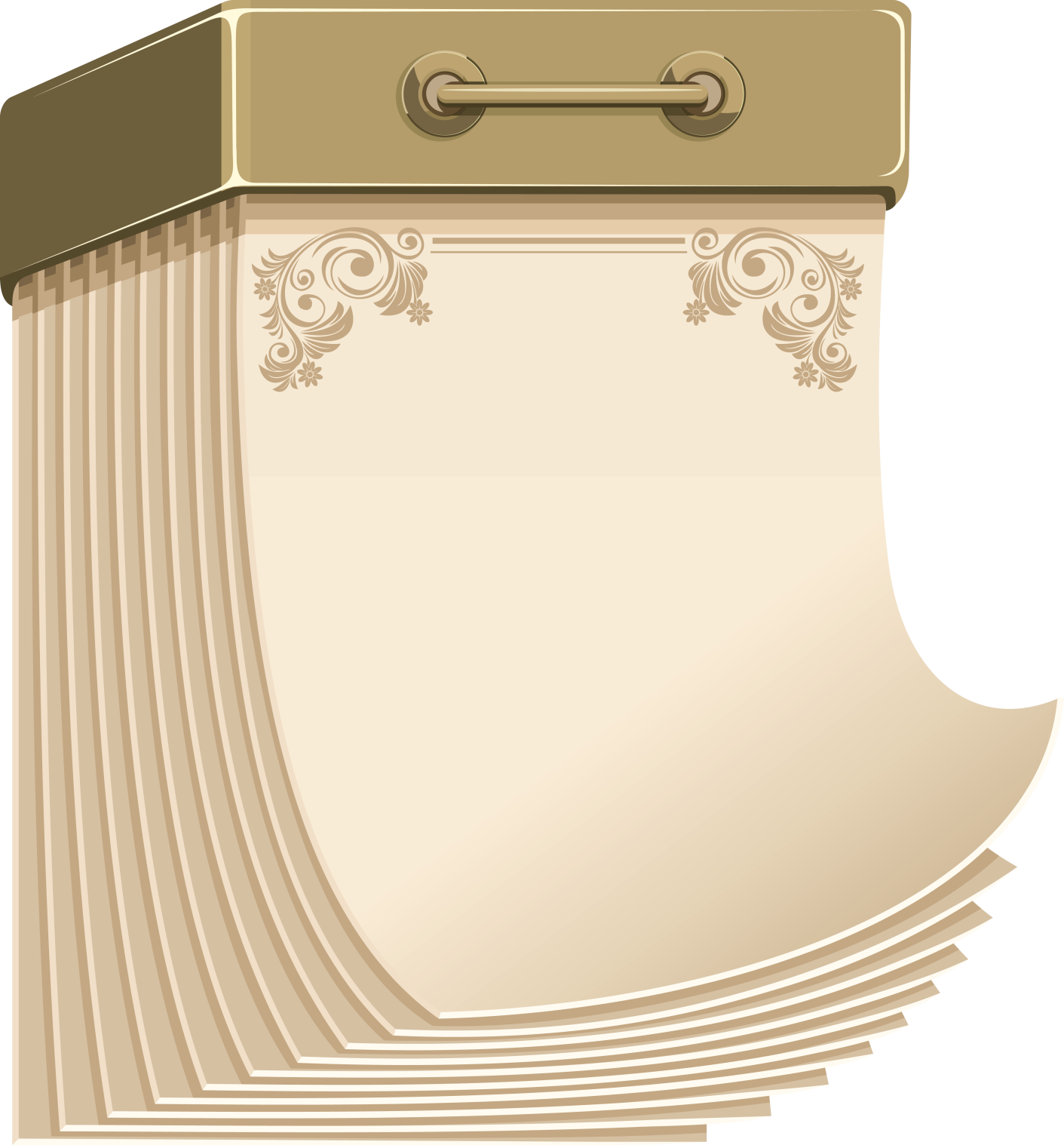 80 лет
со времени написания и публикации повести
«Белеет парус одинокий»В. П. Катаева  (1936)
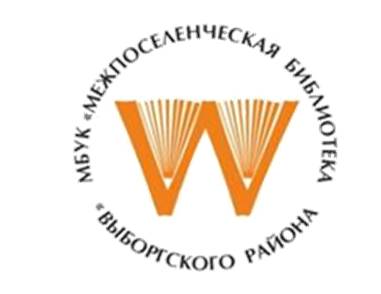 Отмечает книга
Ю б и л е й
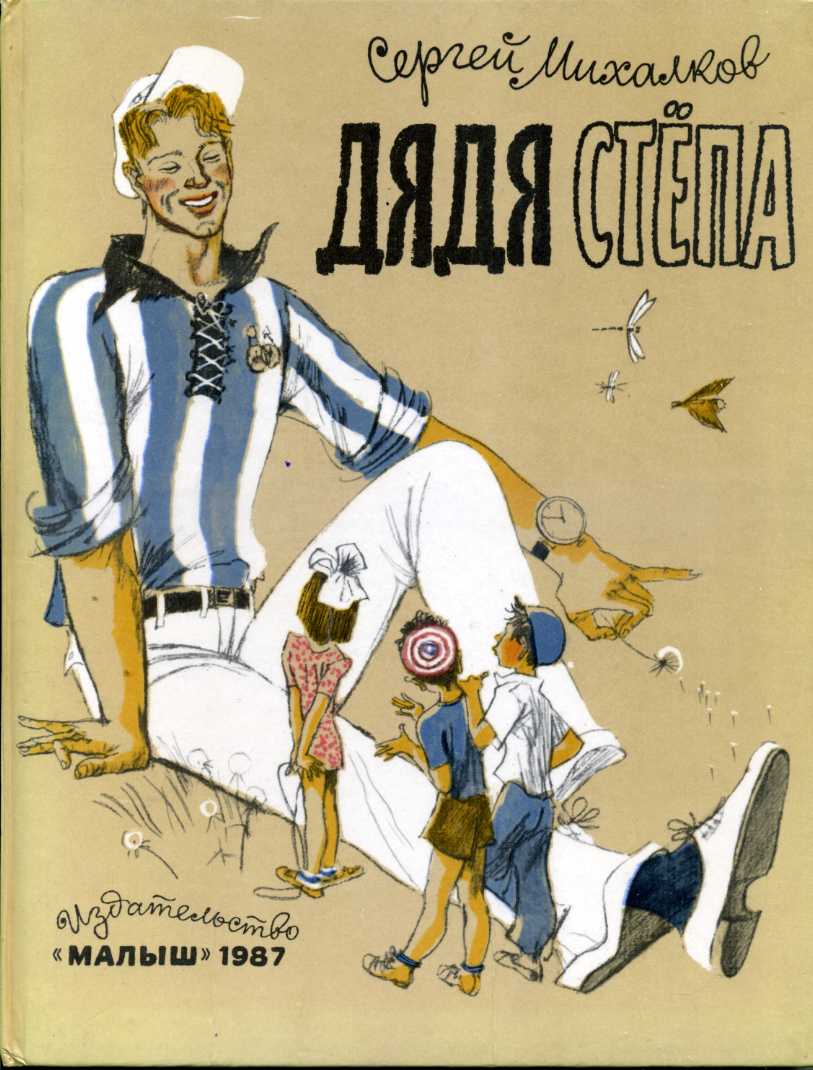 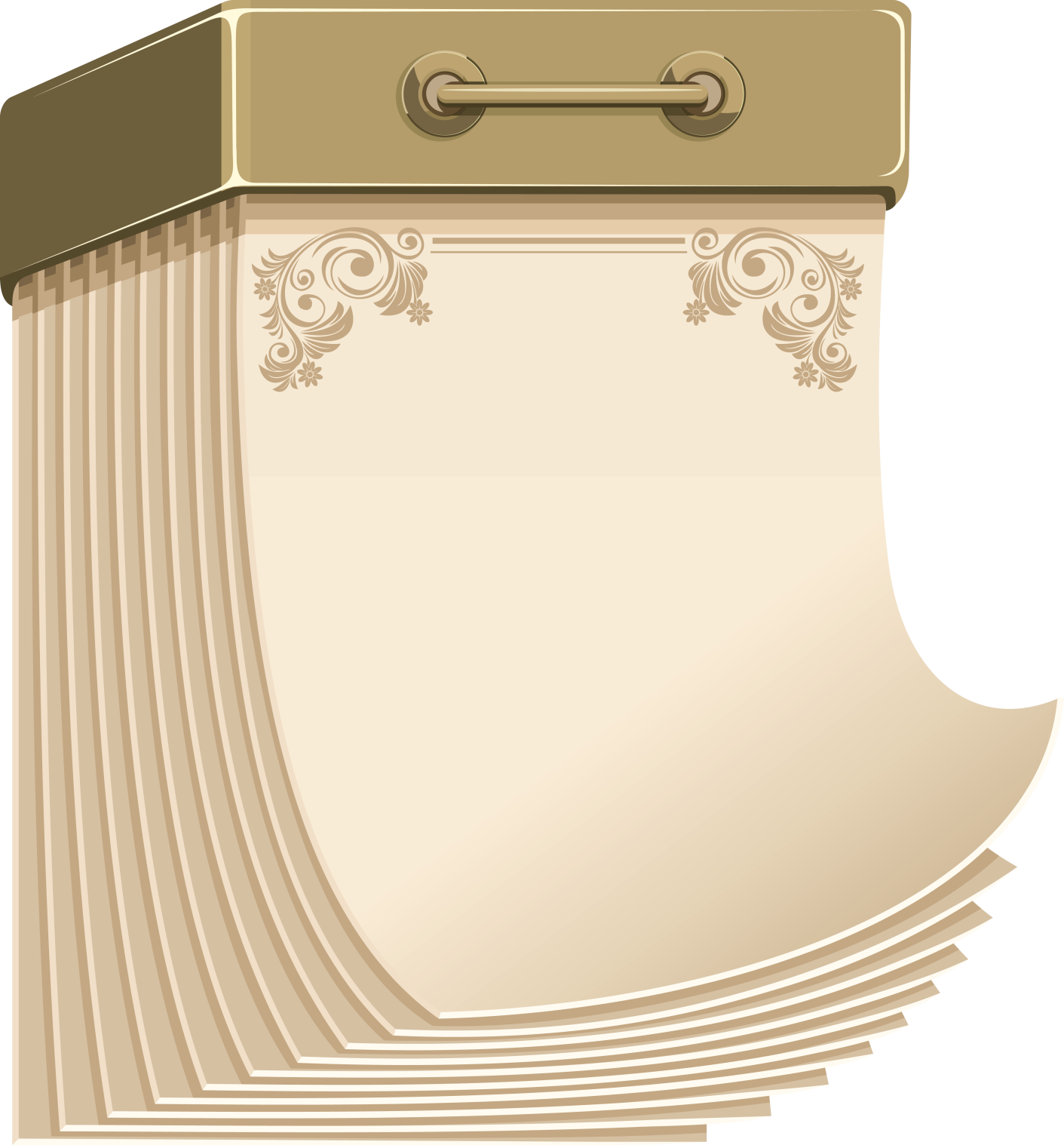 80 лет
со времени публикации отдельной книгой поэмы
«Дядя Стёпа»С. В. Михалкова  (1936)
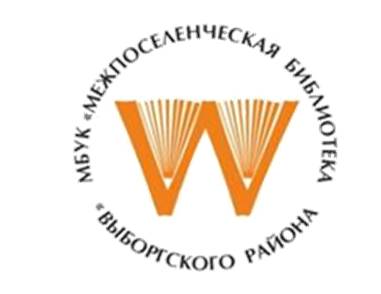 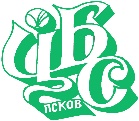 Отмечает книга
Ю б и л е й
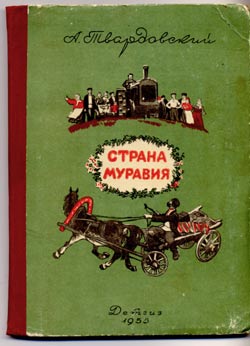 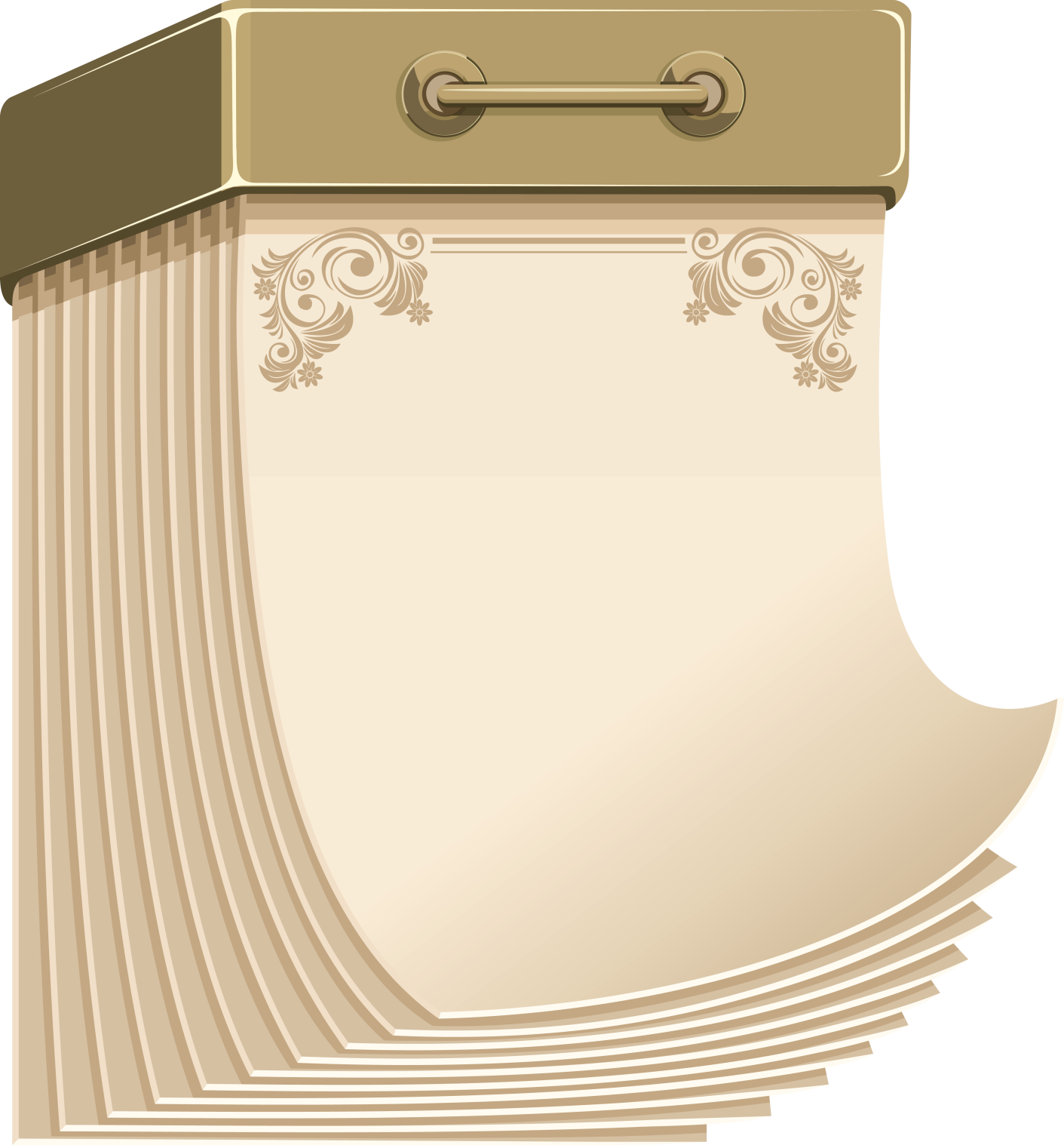 80 лет
со времени издания поэмы
«Страна Муравия»А. Т. Твардовского  (1936)
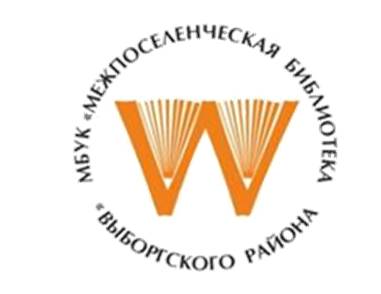 Отмечает книга
Ю б и л е й
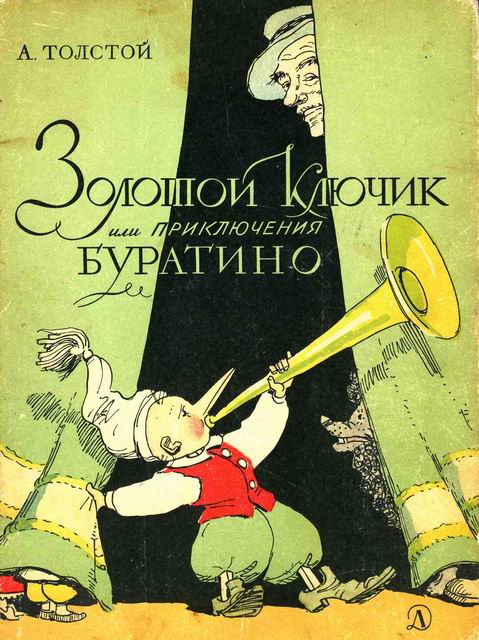 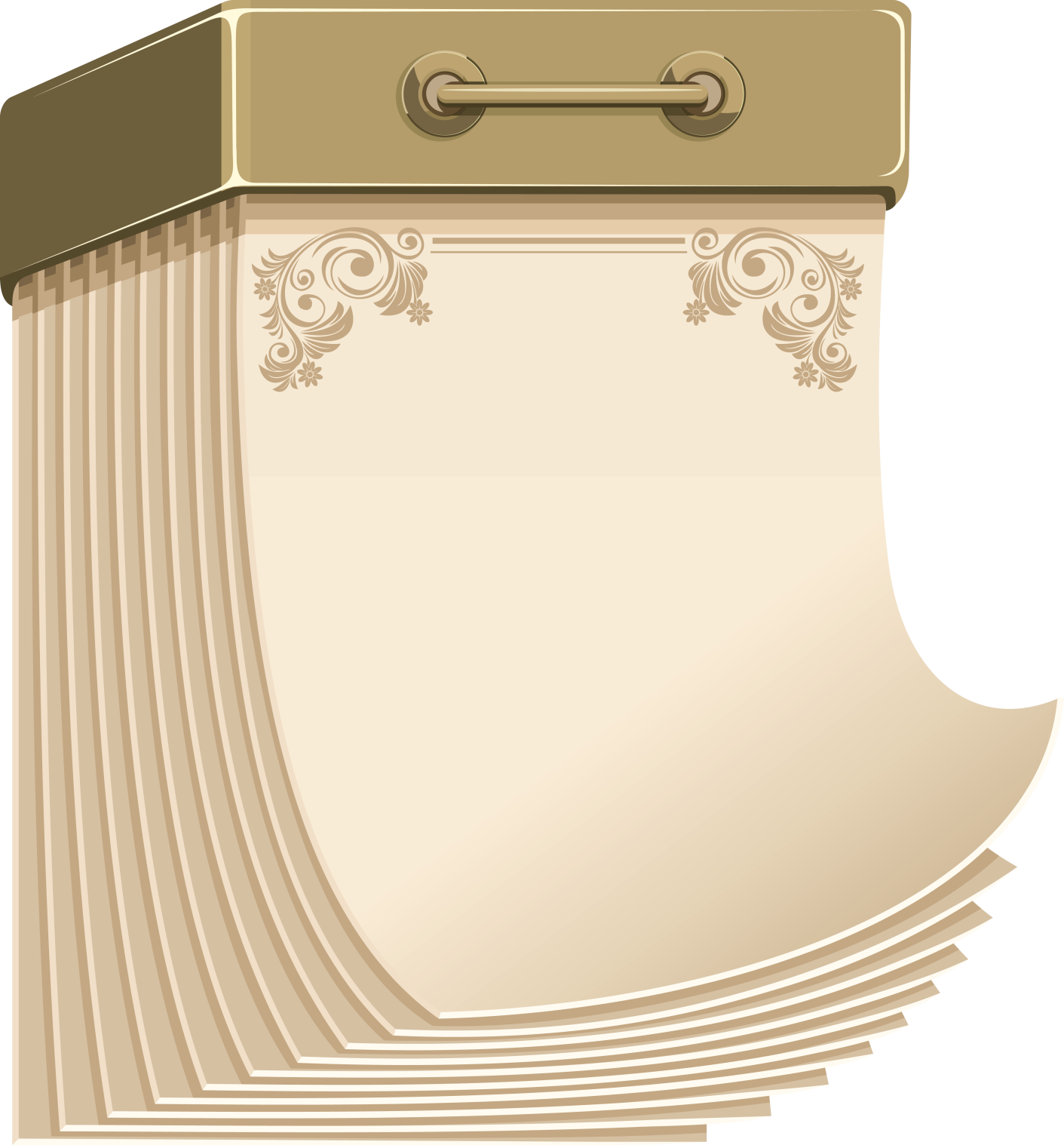 80 лет
со времени написания и издания повести-сказки
«Золотой ключик, или Приключения Буратино»А. Н. Толстого  (1936)
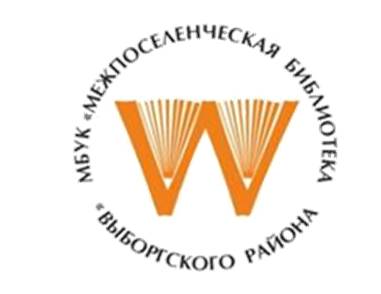 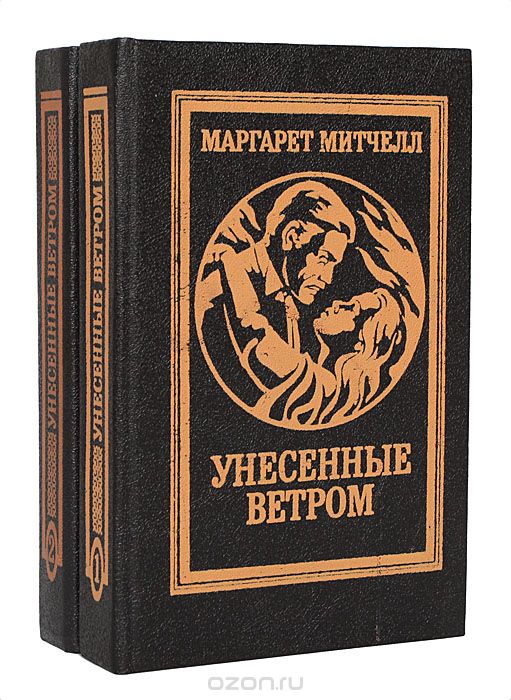 Отмечает книга
Ю б и л е й
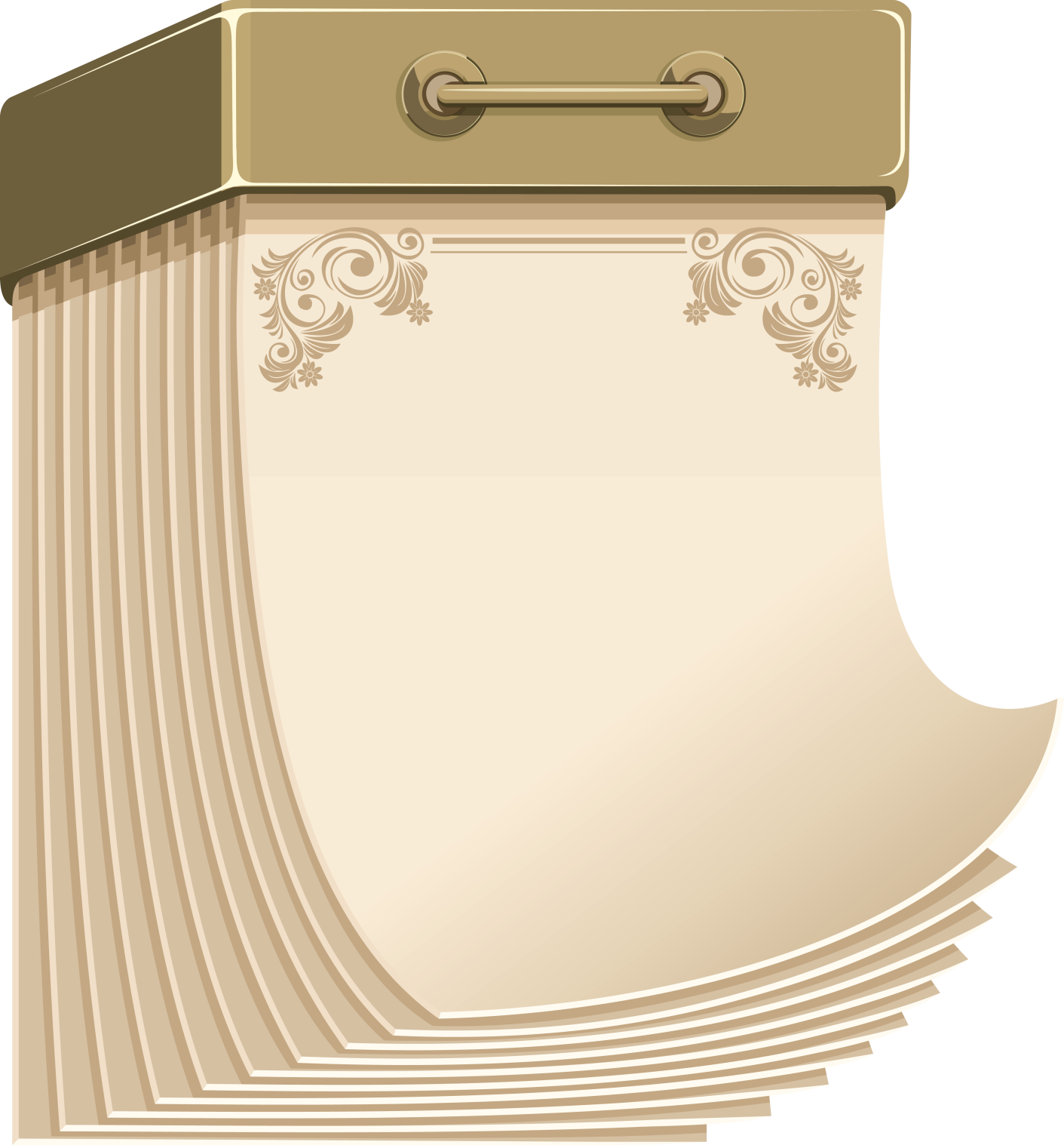 80 лет
со времени публикации романа
«Унесенные ветром»М. Митчелл  (1936)
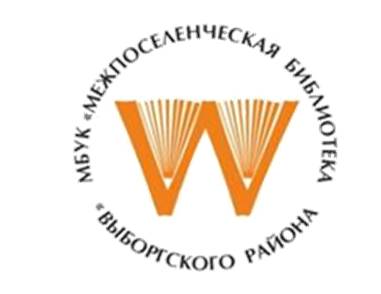 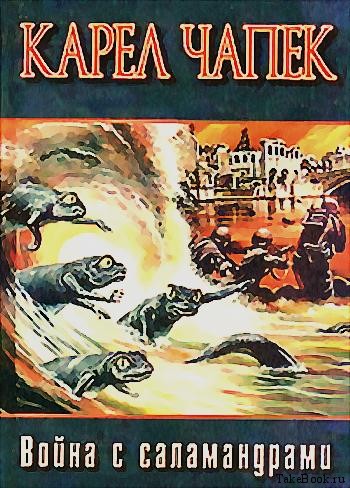 Отмечает книга
Ю б и л е й
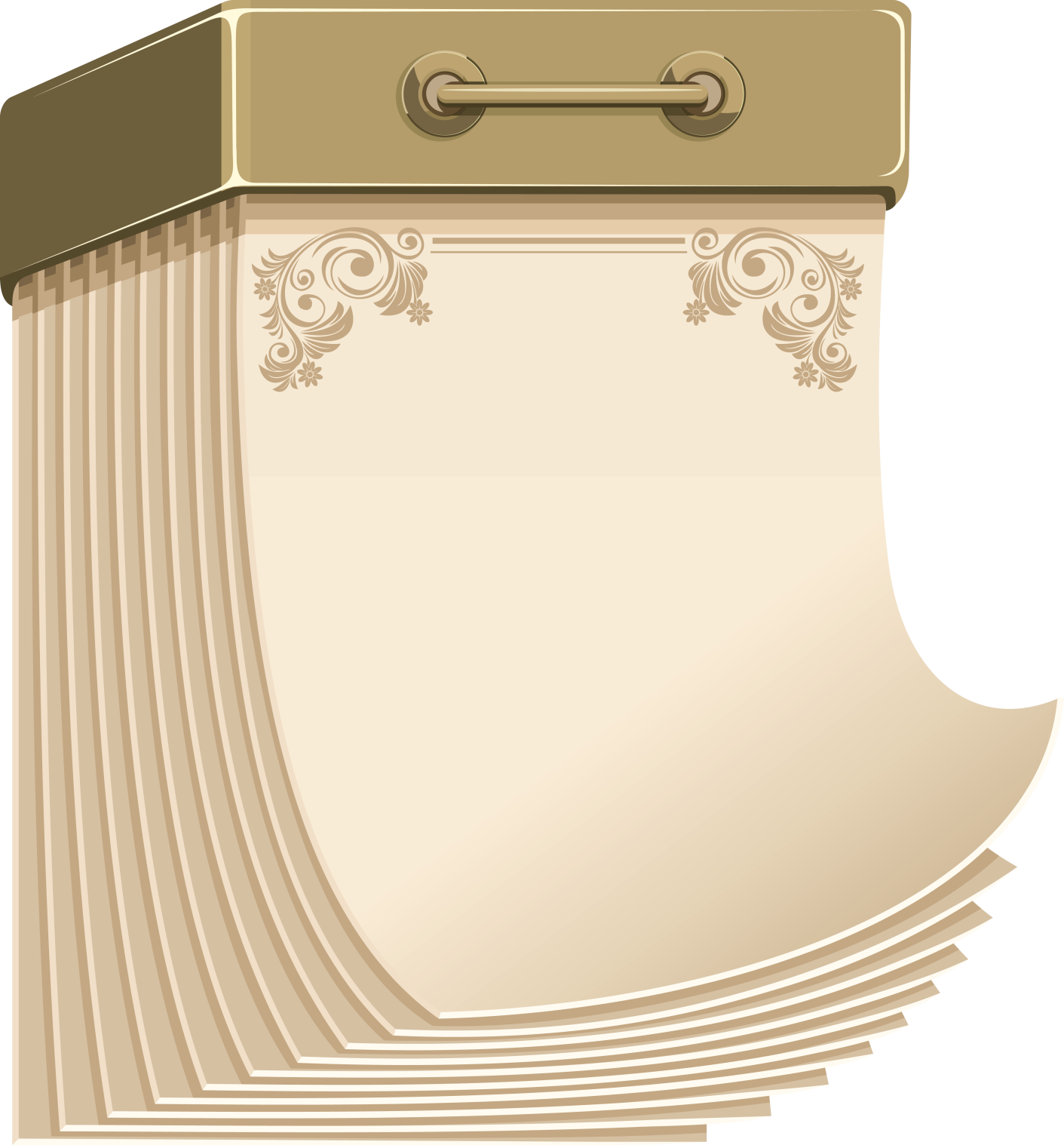 80 лет
со времени публикации романа-антиутопии
«Война с саламандрами»К. Чапека  (1936)
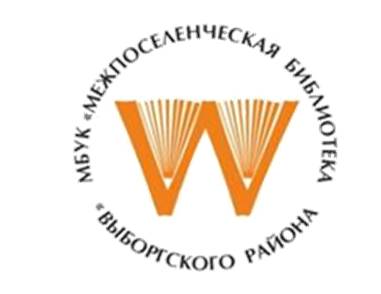 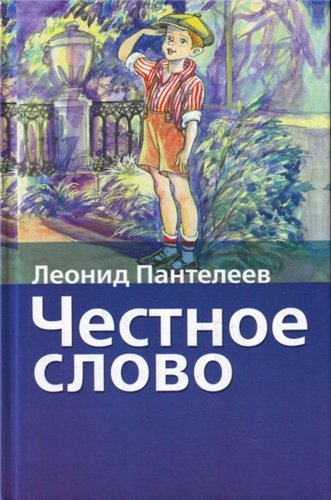 Отмечает книга
Ю б и л е й
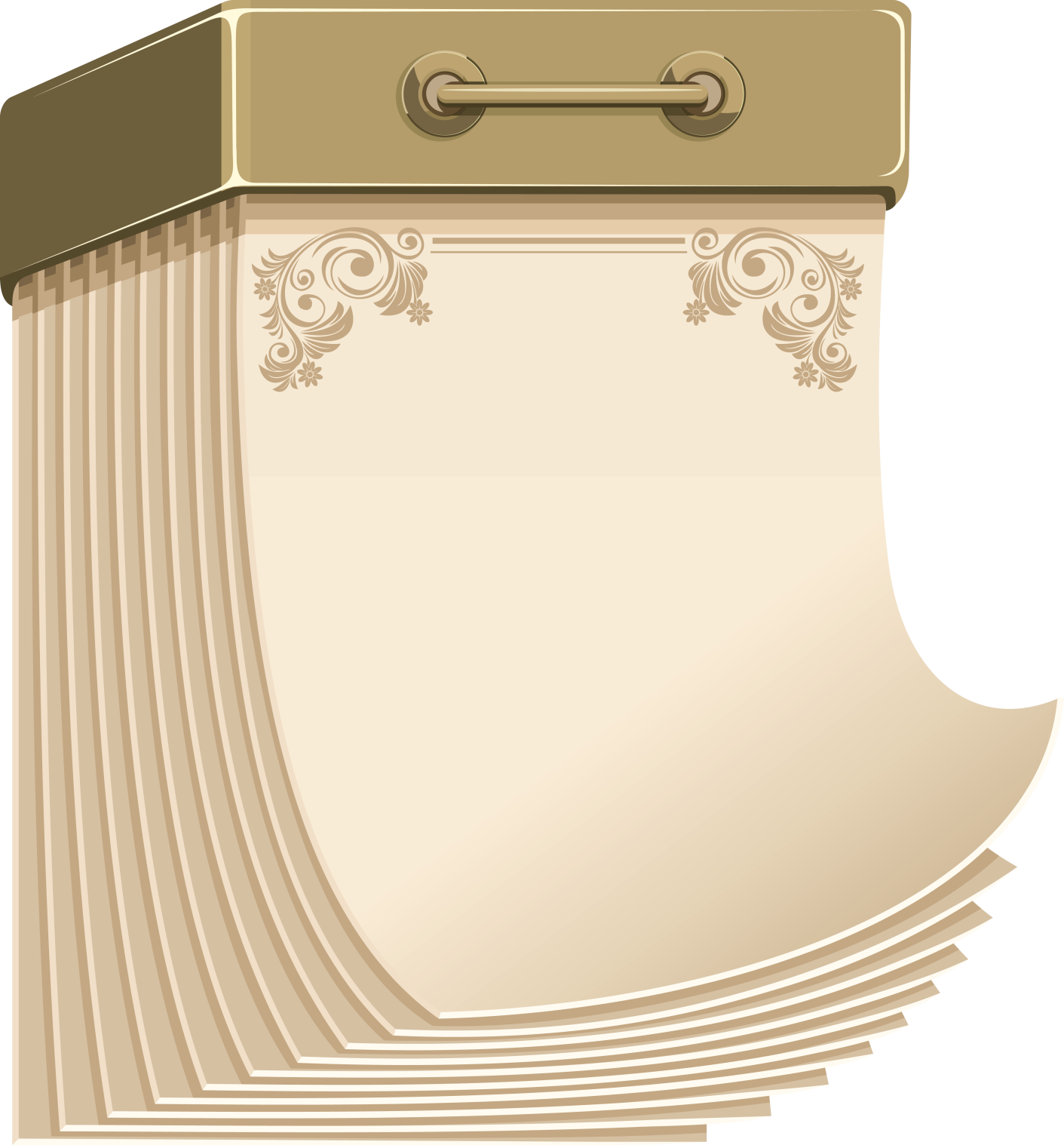 75 лет
со времени написания и публикации рассказа
«Честное слово»Л. Пантелеева  (1941)
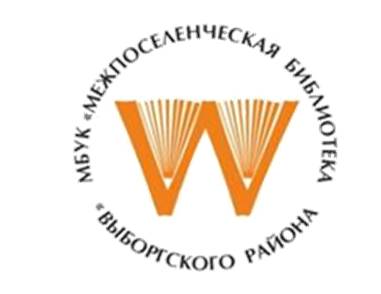 Отмечает книга
Ю б и л е й
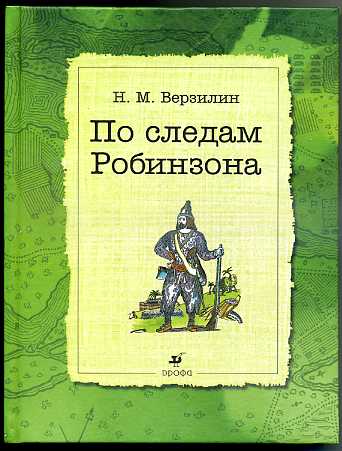 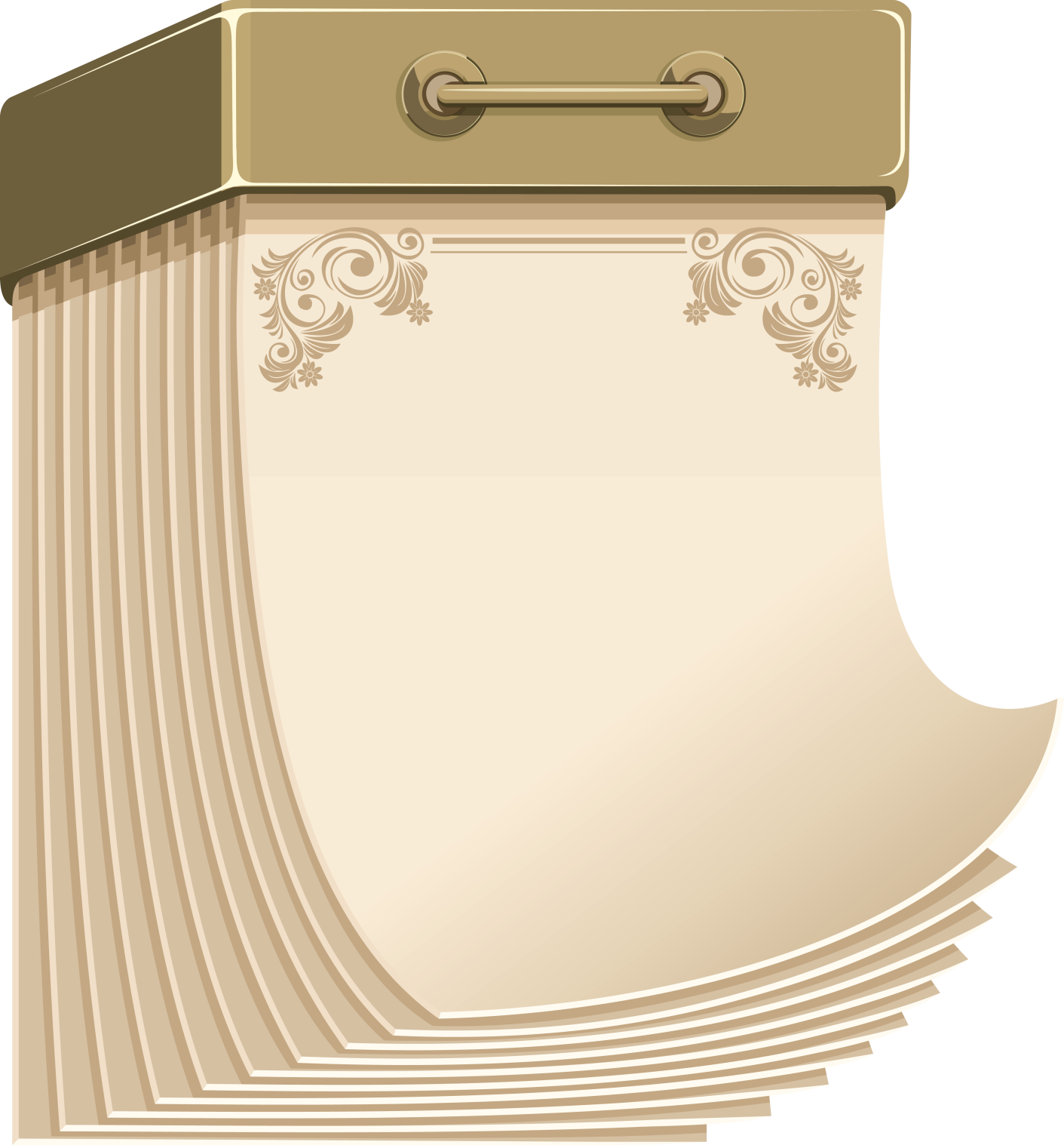 70 лет
со времени издания книги
«По следам Робинзона»Н. М. Верзилина  (1946)
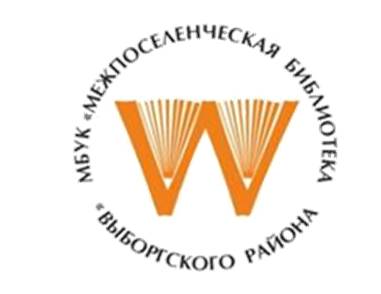 Отмечает книга
Ю б и л е й
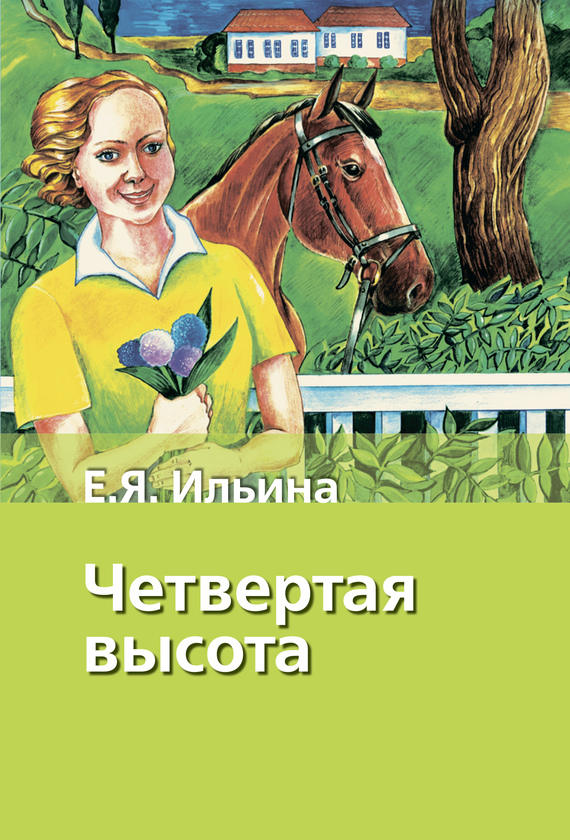 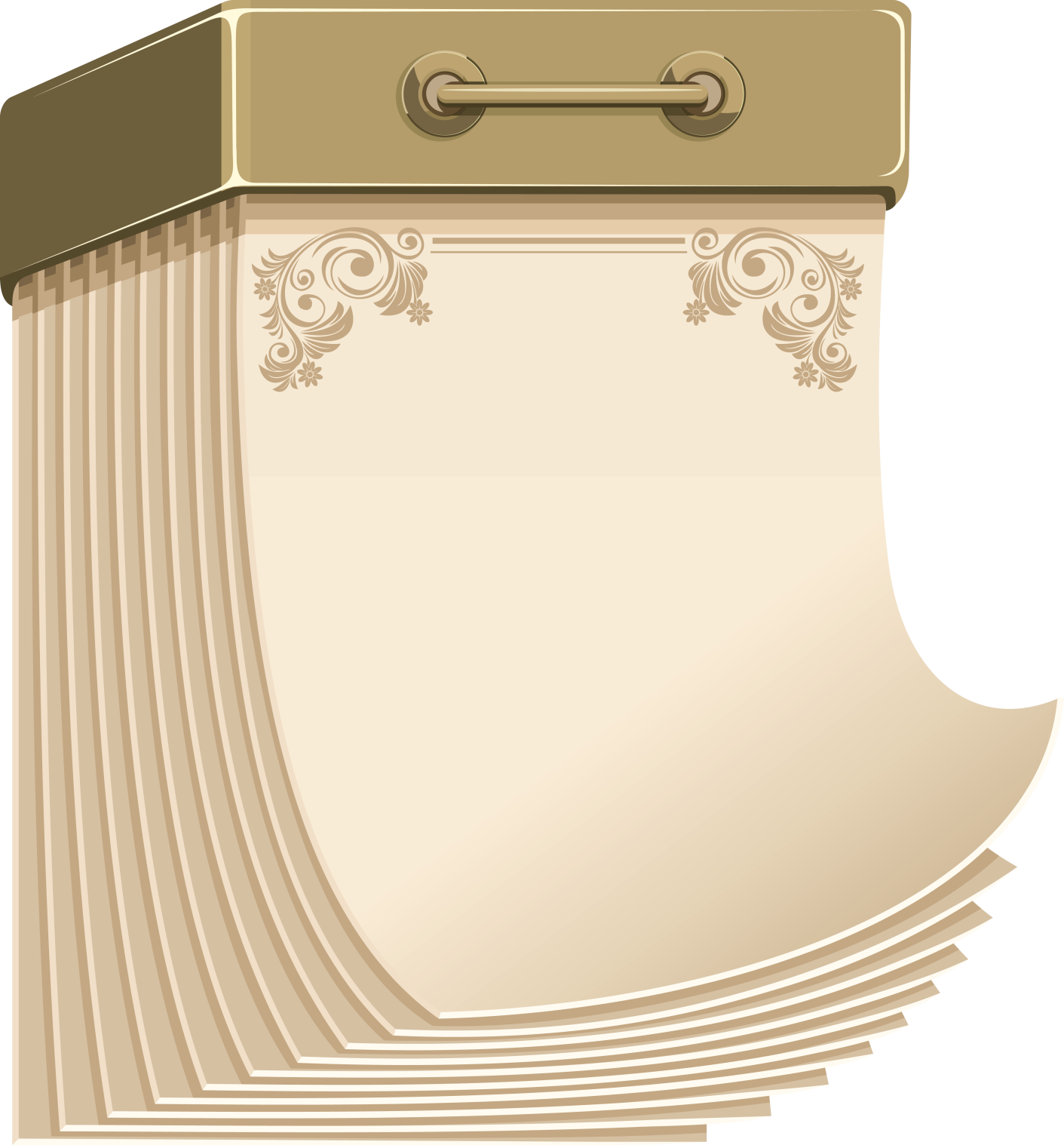 70 лет
со времени публикации повести
«Четвертая высота»Е. Ильиной  (1946)
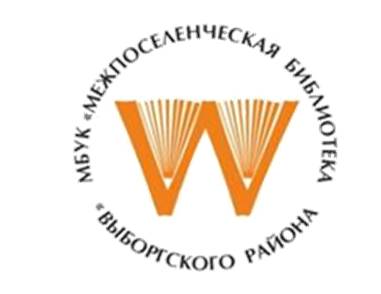 Отмечает книга
Ю б и л е й
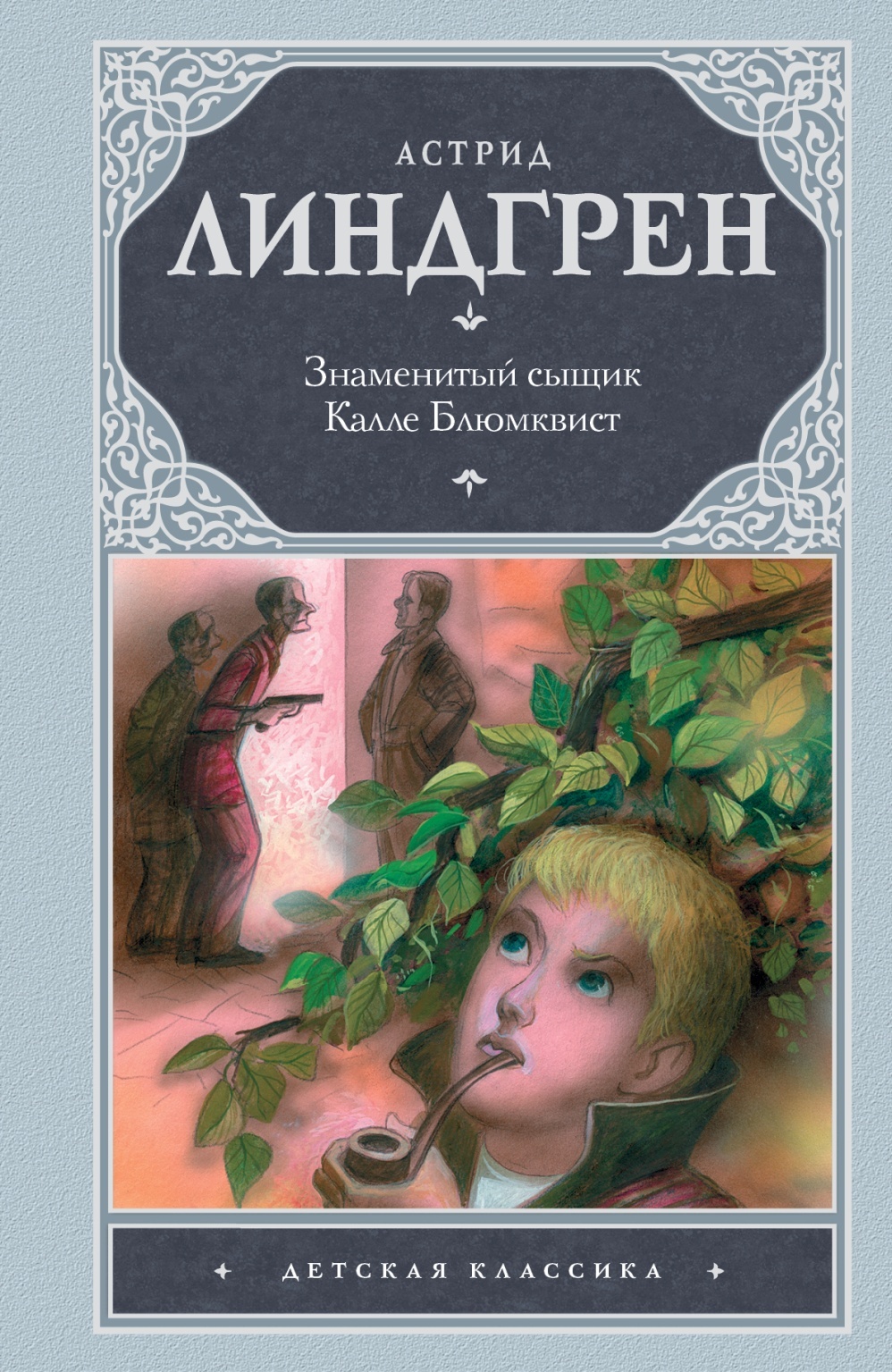 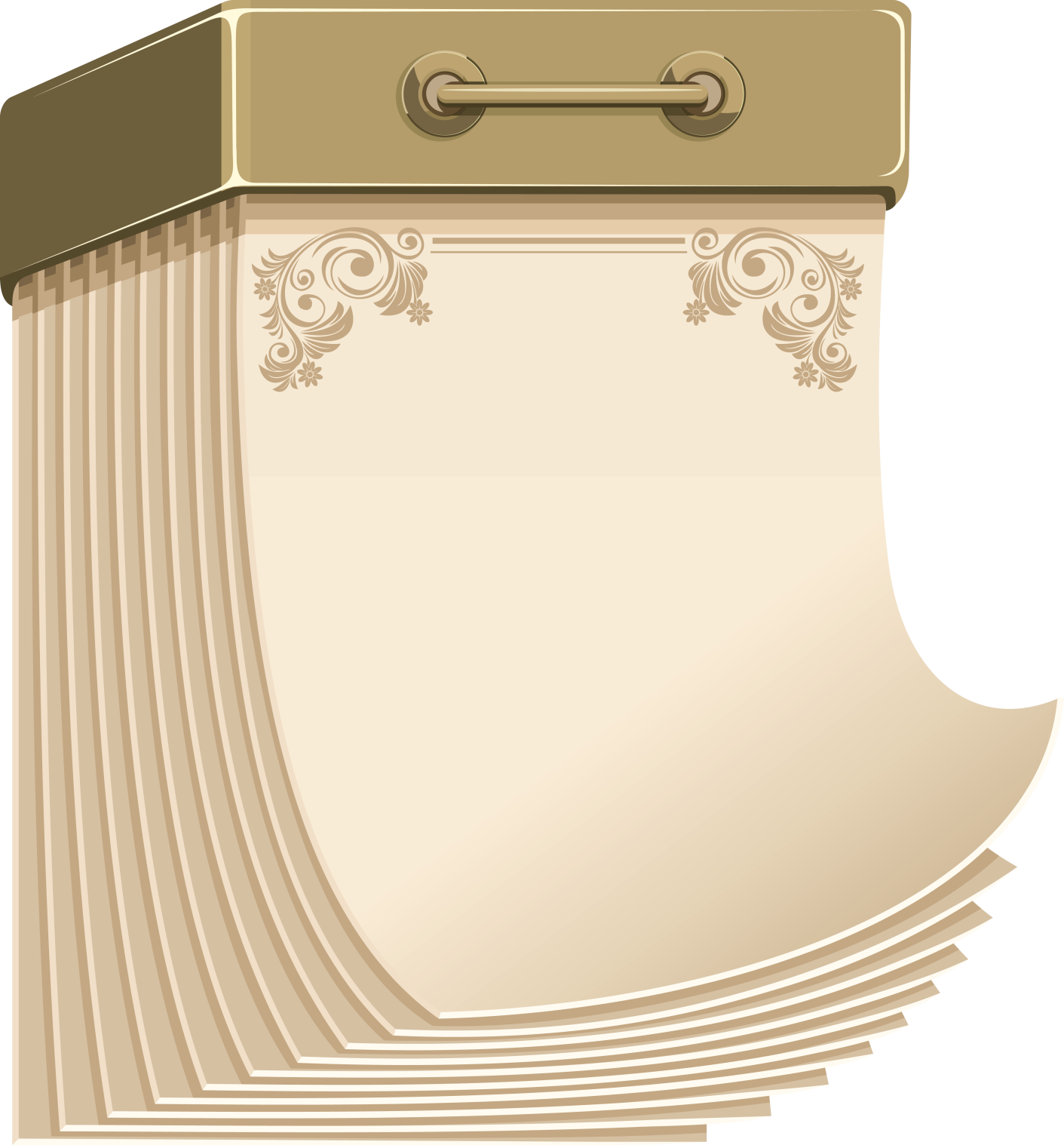 70 лет
со времени публикации повести
«Знаменитый сыщик Калле Блюмквист»А. Линдгрен  (1946)
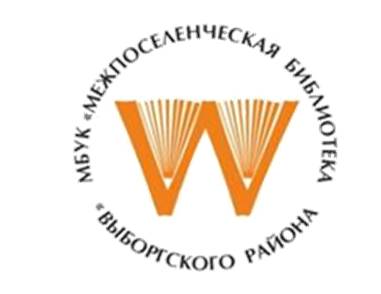 Отмечает книга
Ю б и л е й
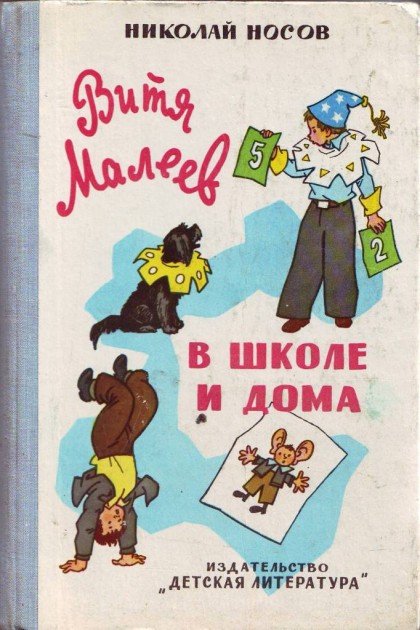 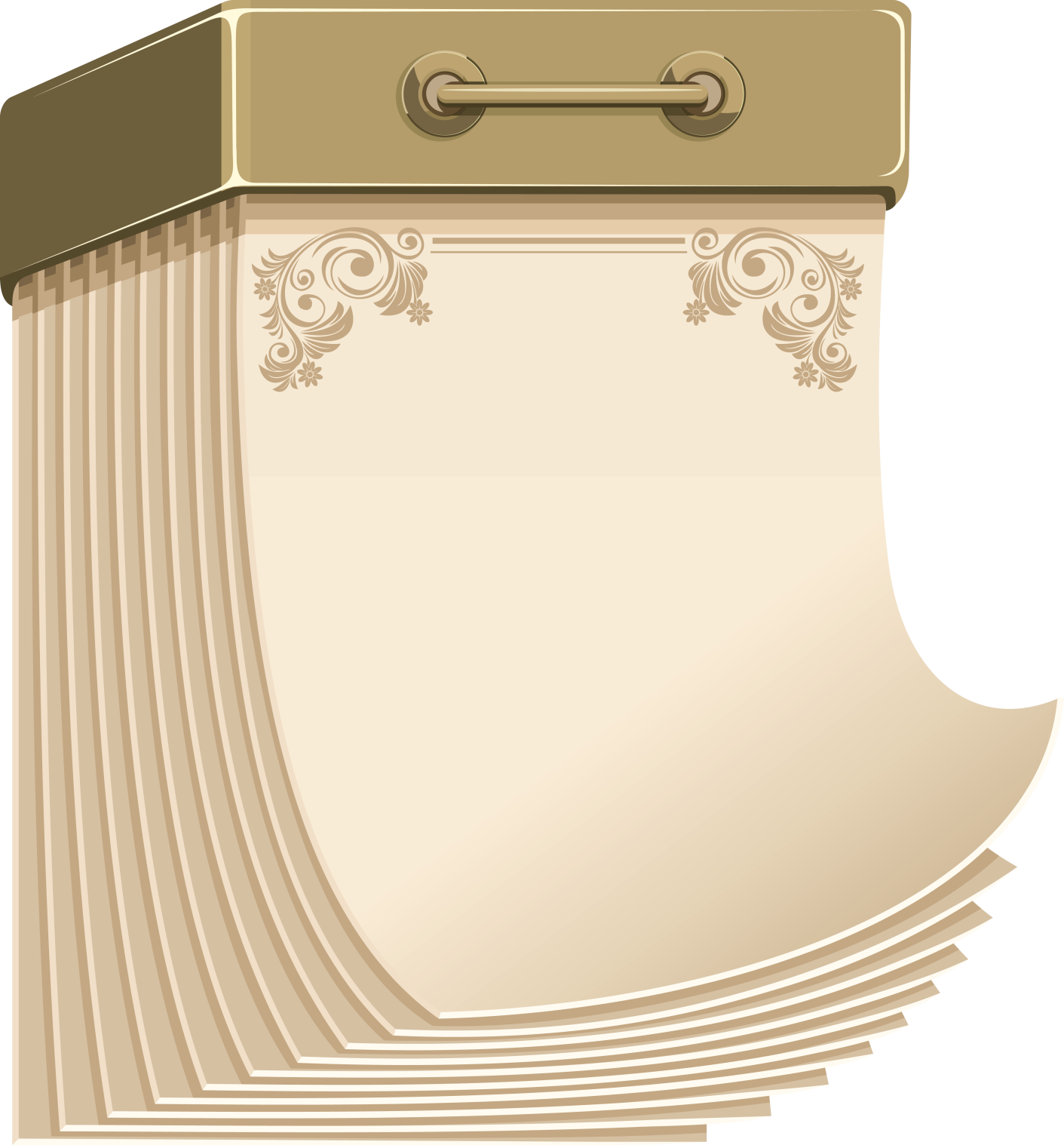 65 лет
со времени публикации повести
«Витя Малеев в школе и дома»Н. Н. Носова  (1951)
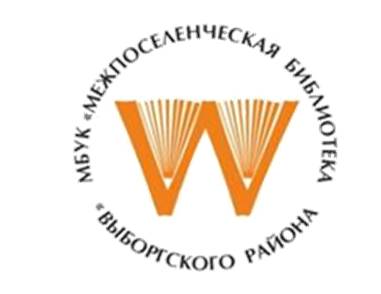 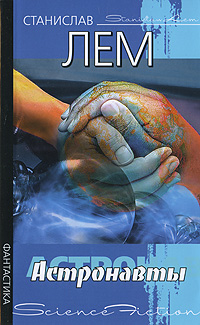 Отмечает книга
Ю б и л е й
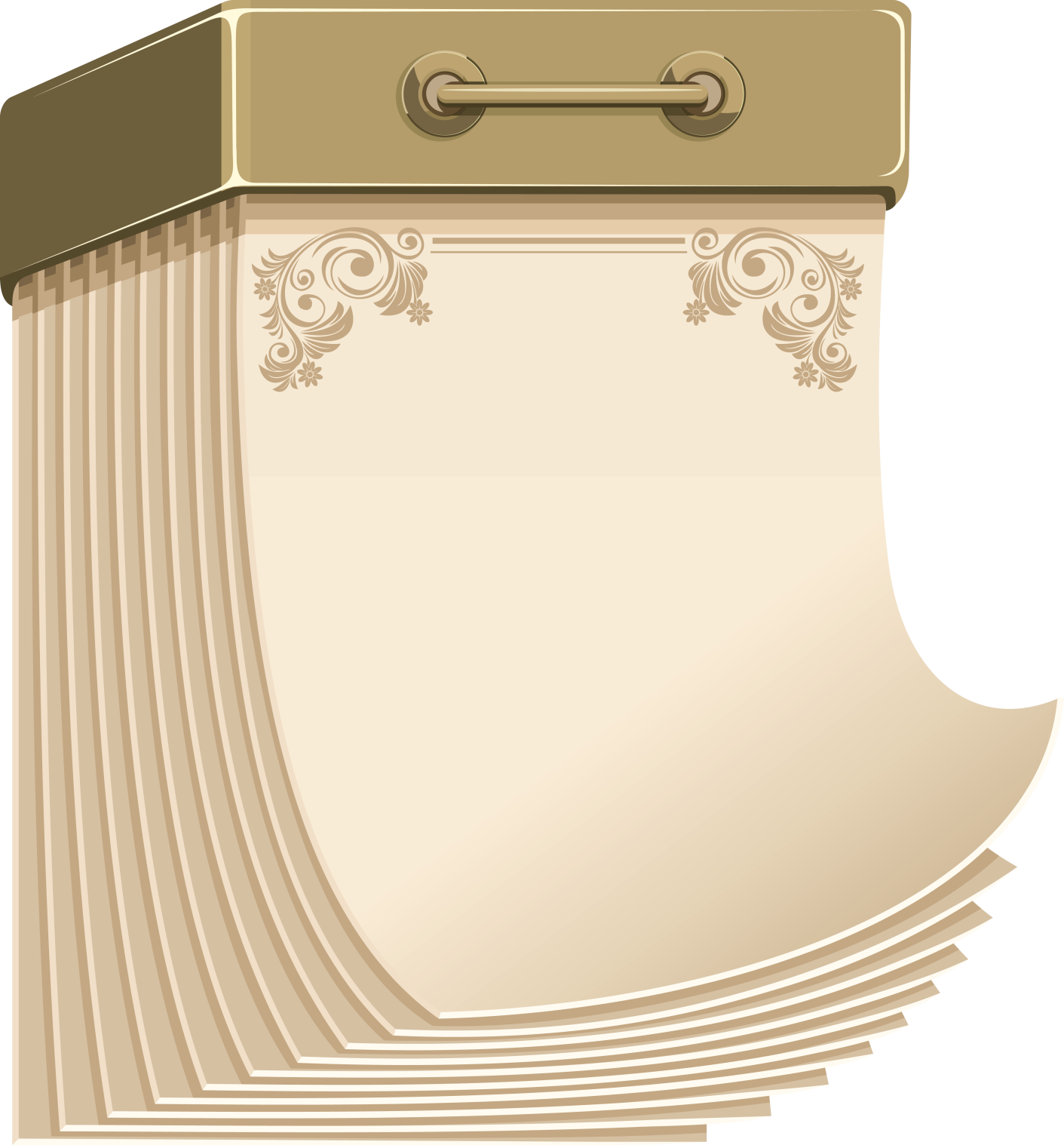 65 лет
со времени издания романа
«Астронавты»С. Лема  (1951)
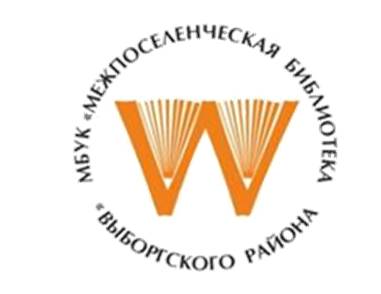 Отмечает книга
Ю б и л е й
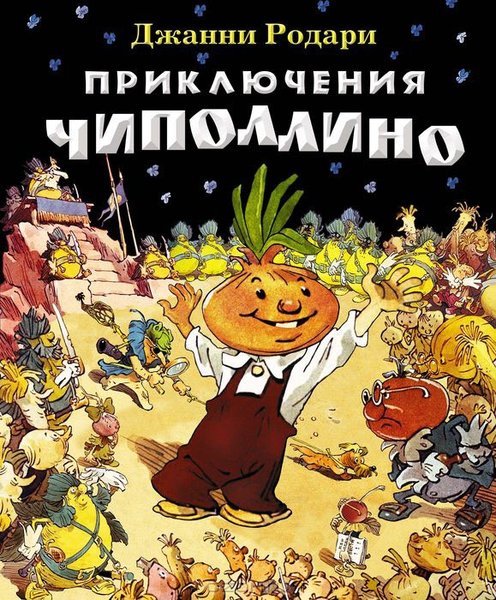 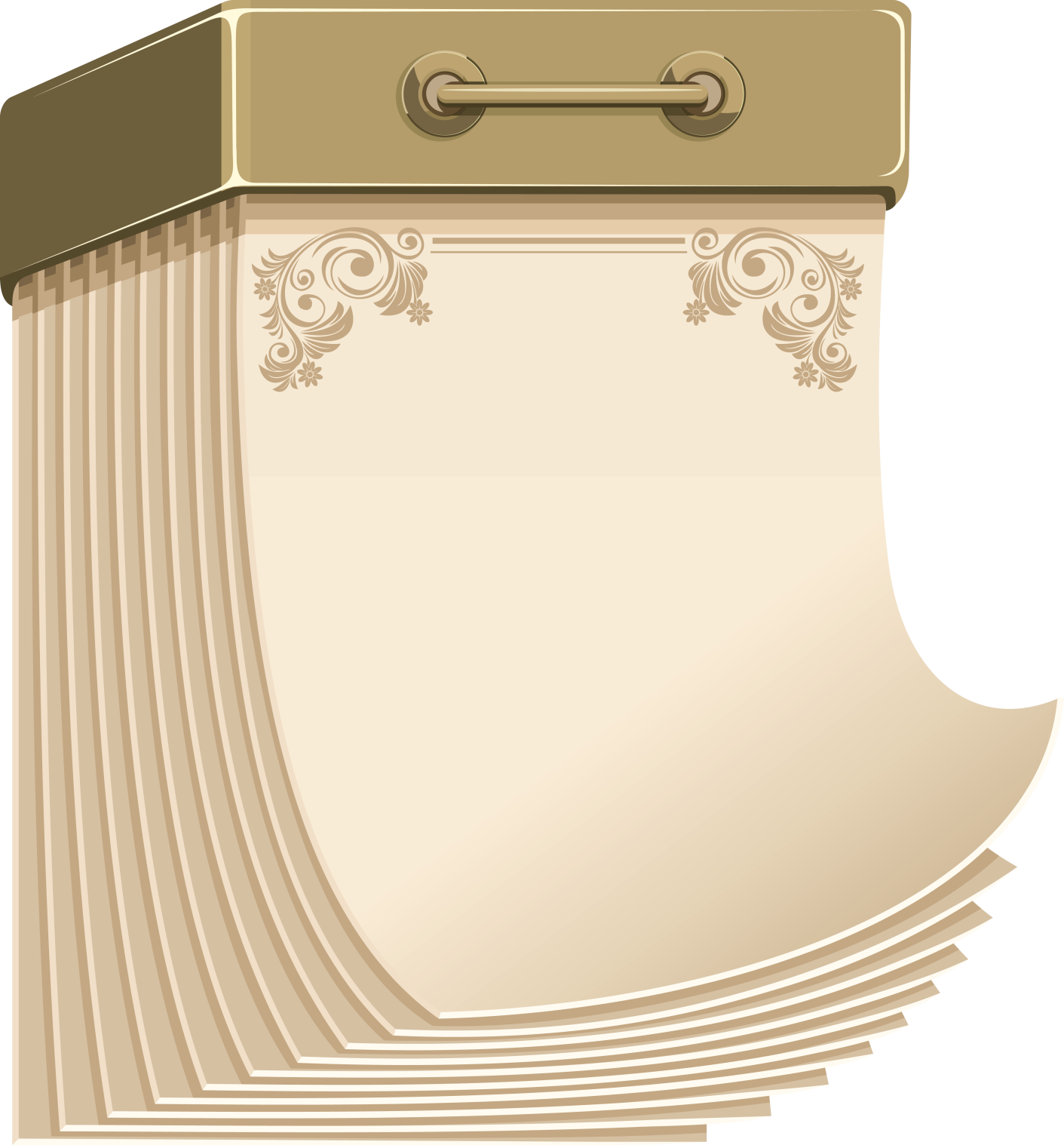 65 лет
со времени публикации сказки
«ПриключенияЧиполлино»Дж. Родари  (1951)
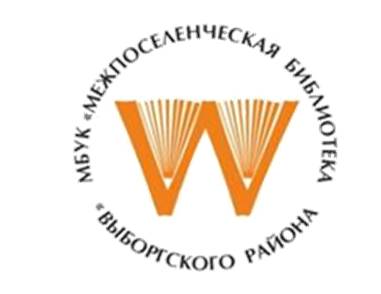 Отмечает книга
Ю б и л е й
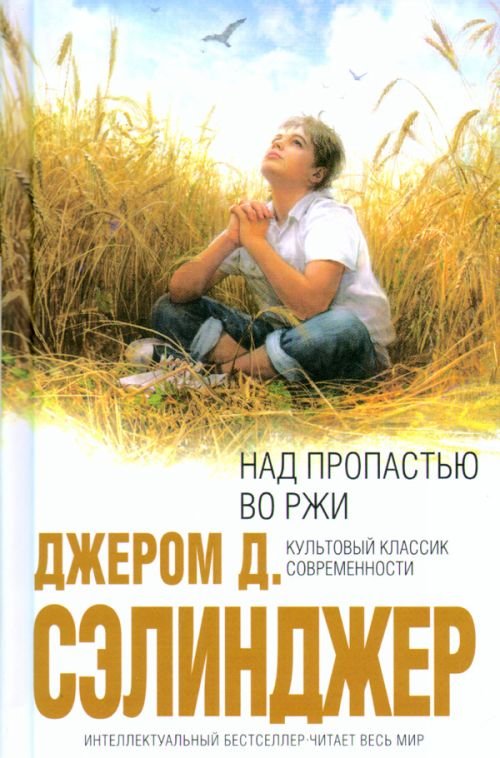 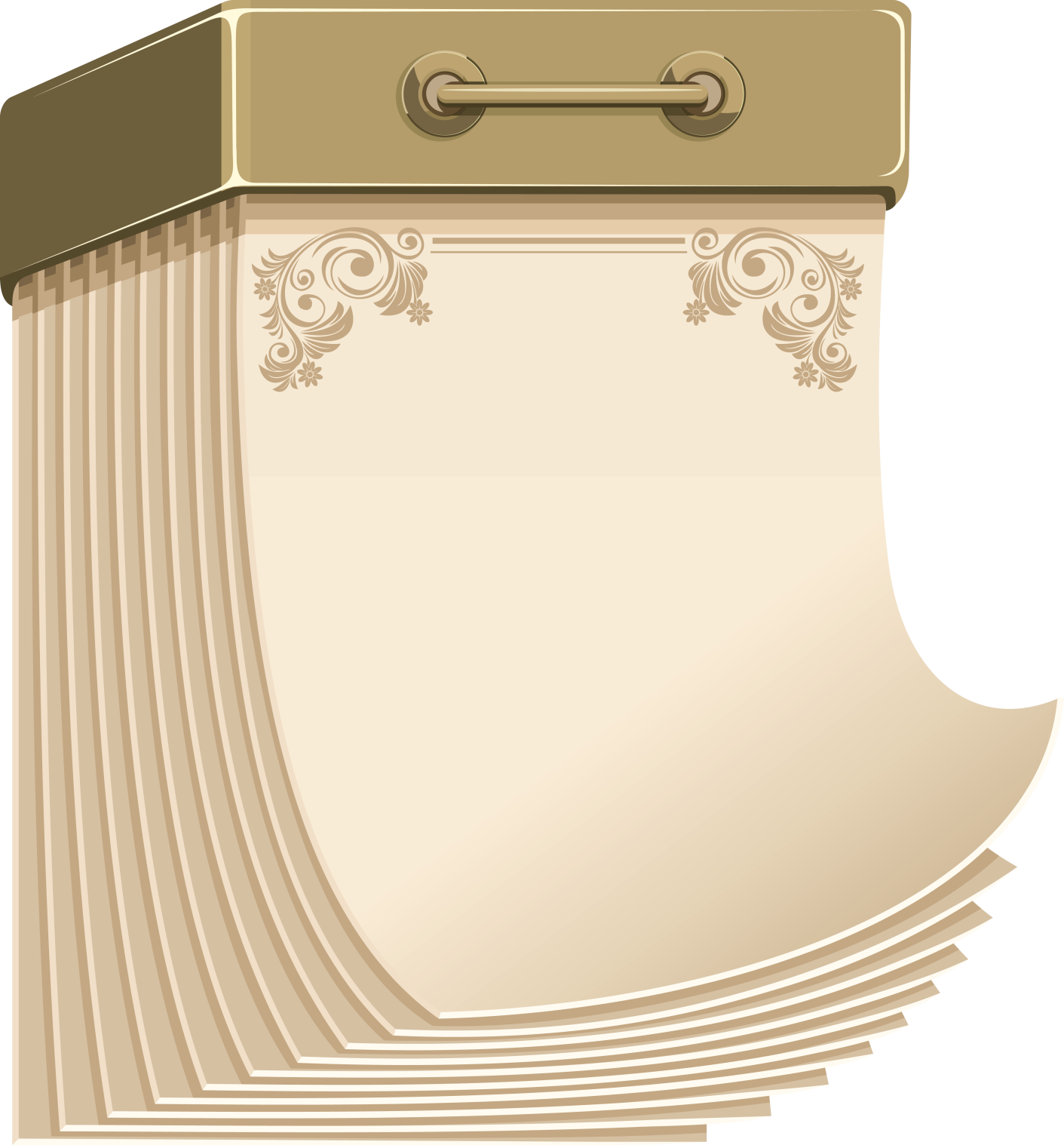 65 лет
со времени публикации романа
«Над пропастью во ржи»Д. Сэлинджера  (1951)
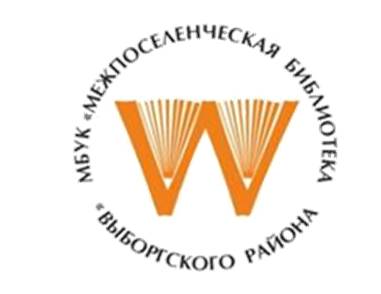 Отмечает книга
Ю б и л е й
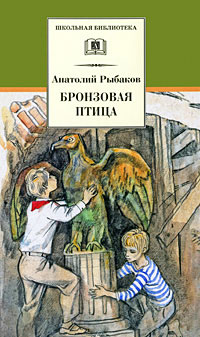 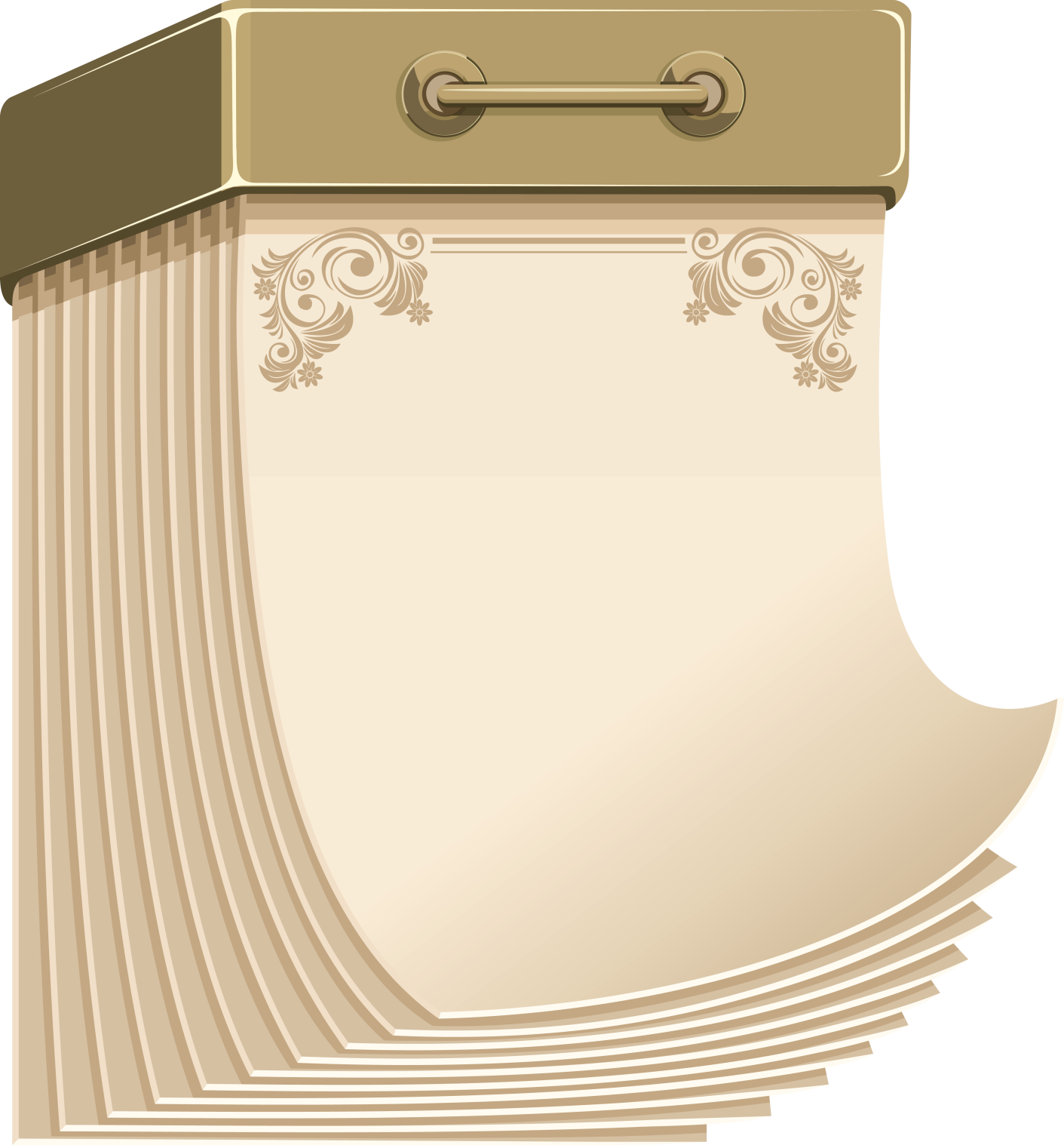 60 лет
со времени издания повести
«Бронзовая птица»А. Н. Рыбакова  (1956)
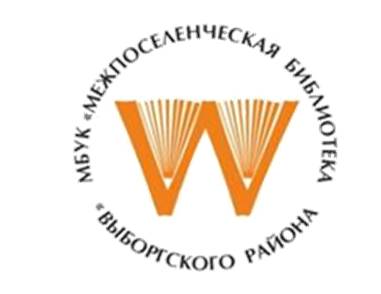 Отмечает книга
Ю б и л е й
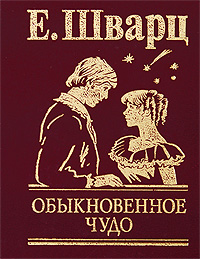 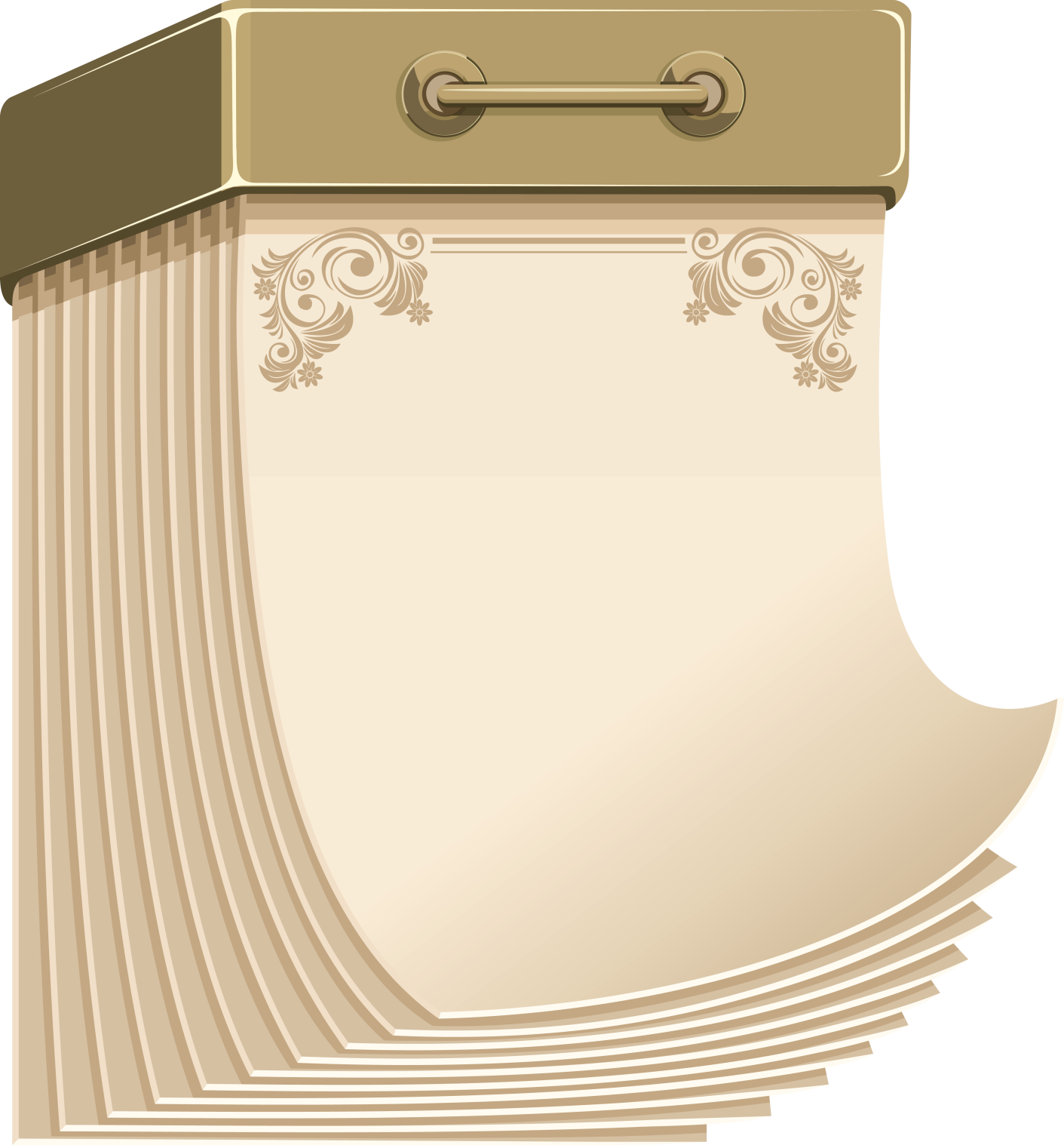 60 лет
со времени издания сказки-пьесы
«Обыкновенное чудо»Е. Л. Шварца  (1956)
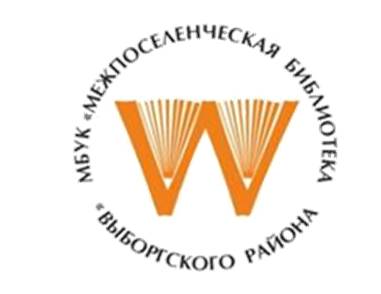 Отмечает книга
Ю б и л е й
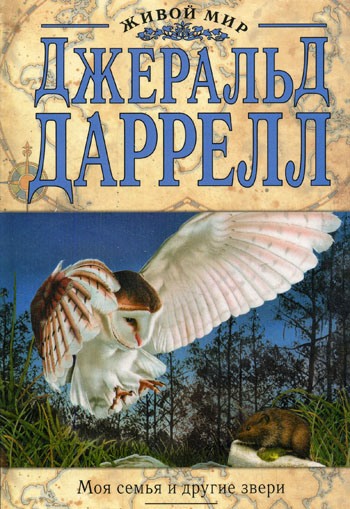 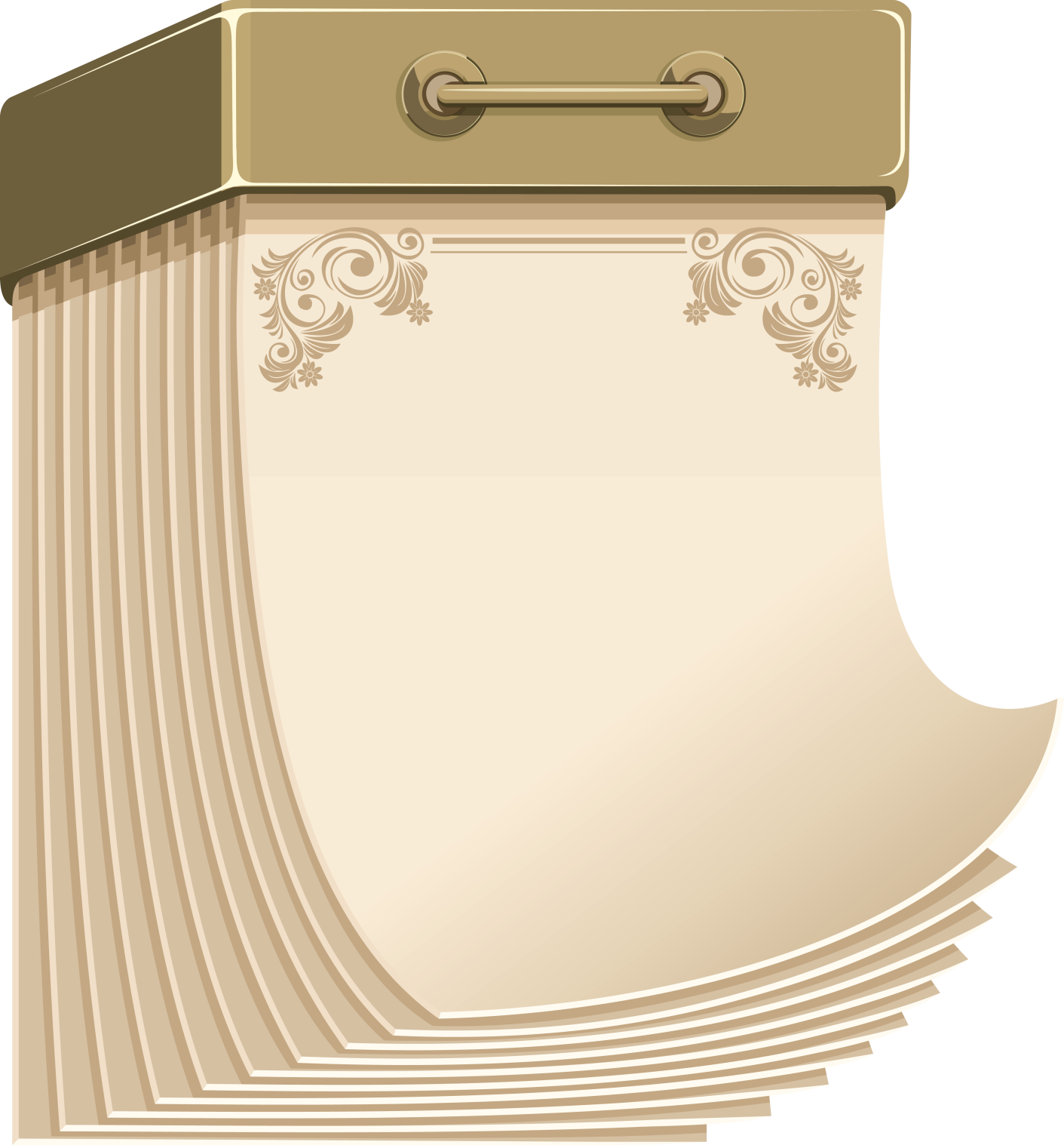 60 лет
со времени публикации повести
«Моя семья и другие звери»Дж. Даррела  (1956)
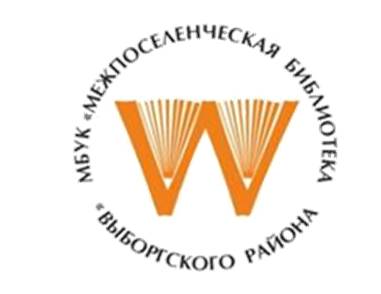 Отмечает книга
Ю б и л е й
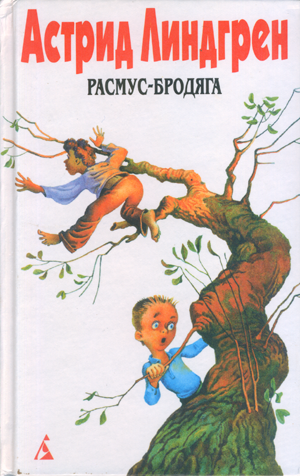 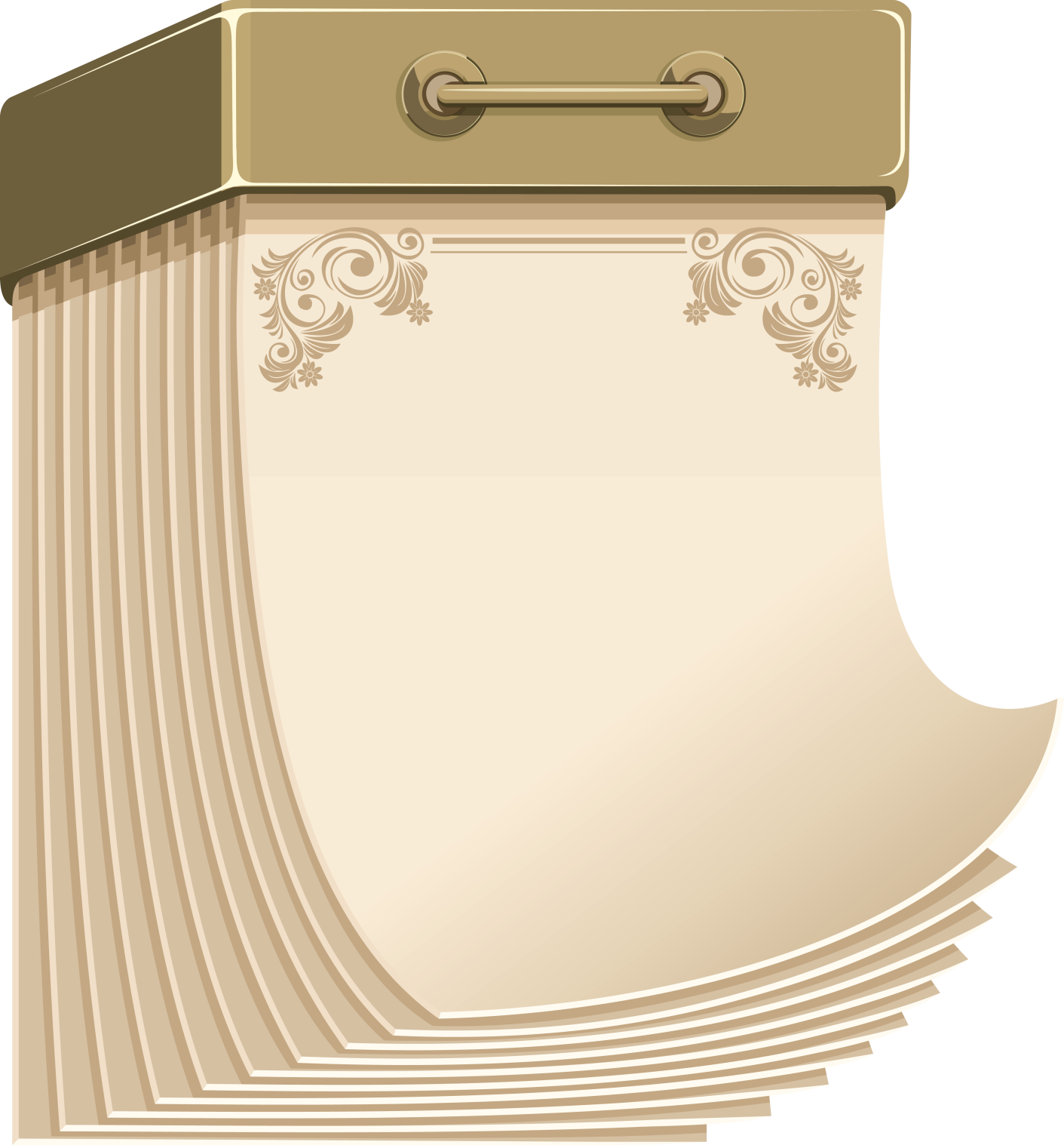 60 лет
со времени издания книги
«Расмус-бродяга»А. Линдгрен  (1956)
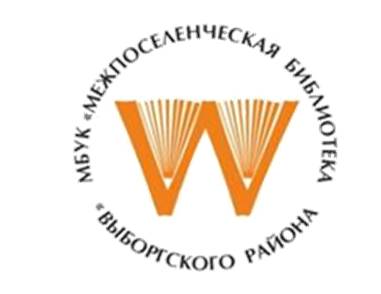 Отмечает книга
Ю б и л е й
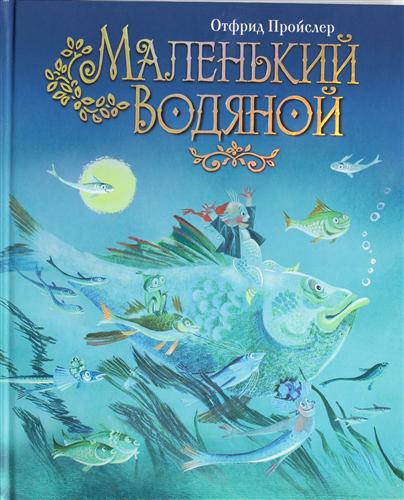 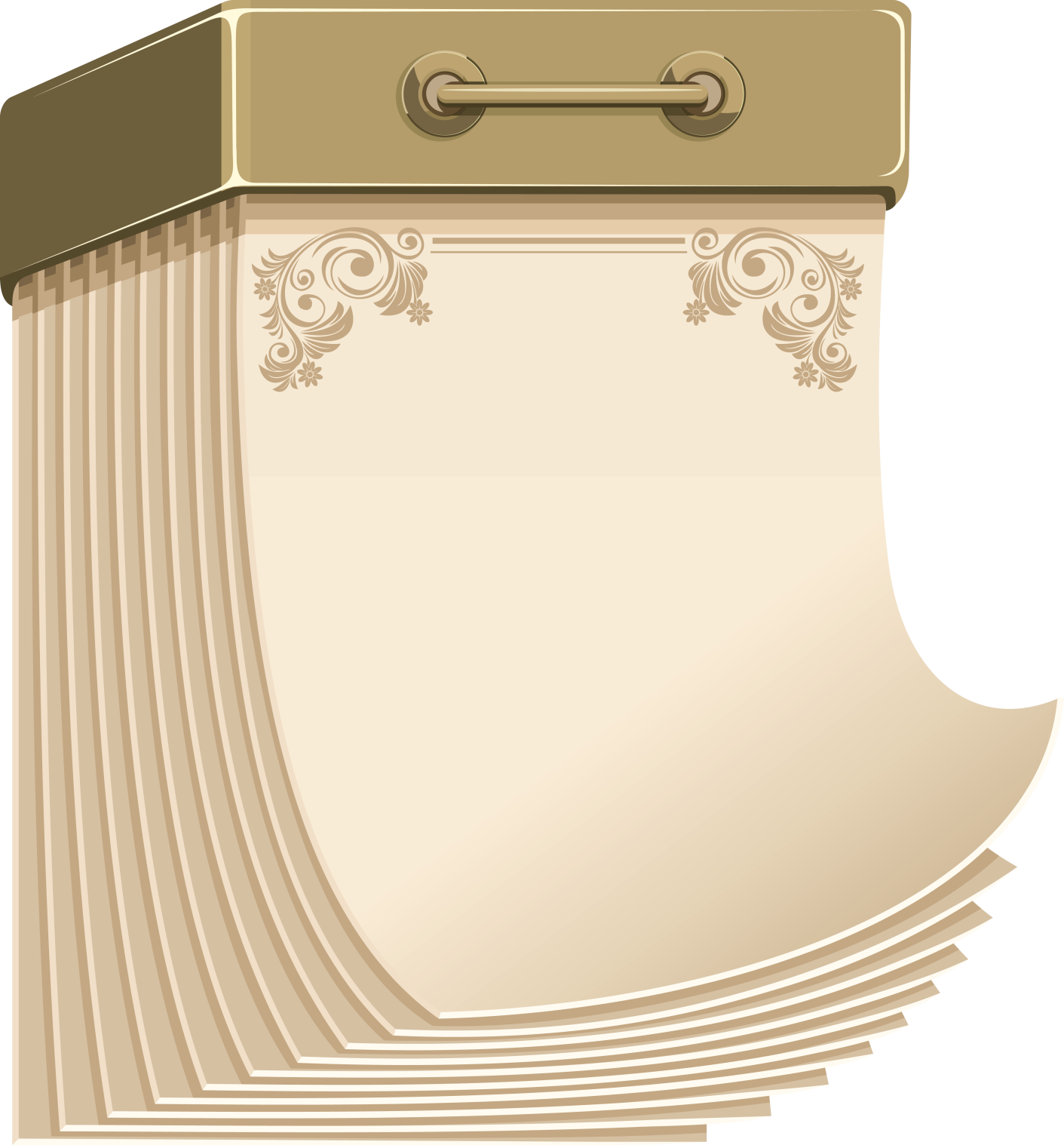 60 лет
со времени публикации сказки
«Маленький Водяной»О. Пройслер  (1956)
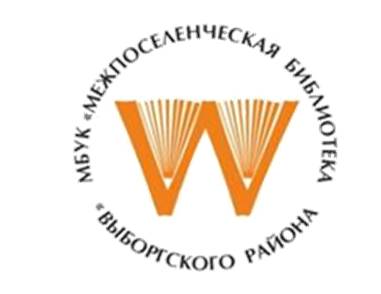 Отмечает книга
Ю б и л е й
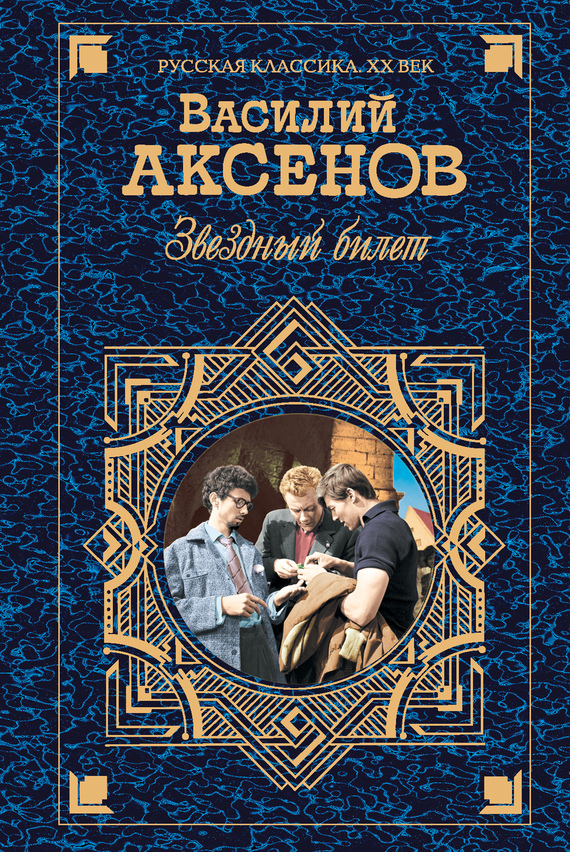 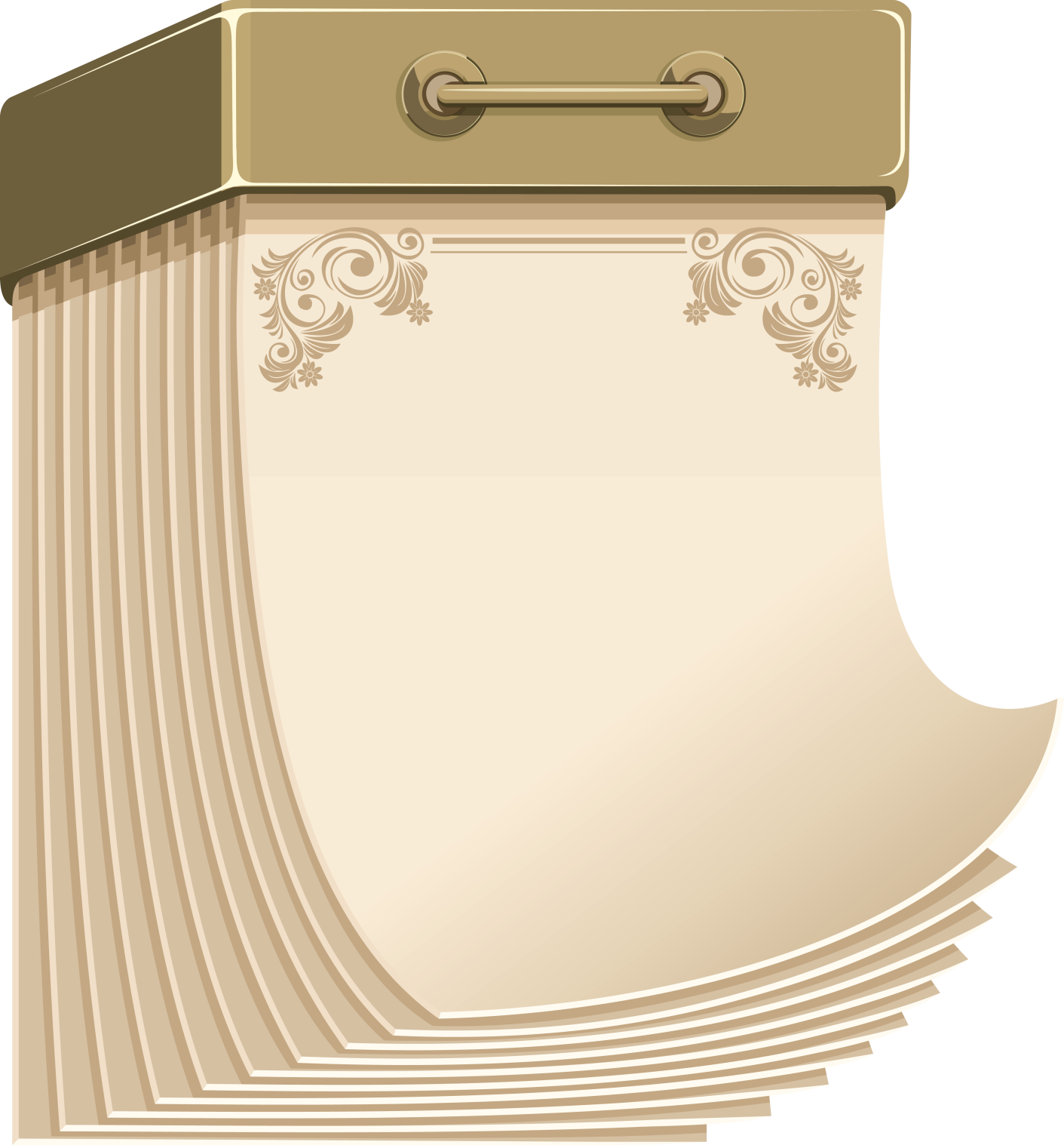 55 лет
со времени написания романа
«Звездный билет»В. П. Аксенова  (1961)
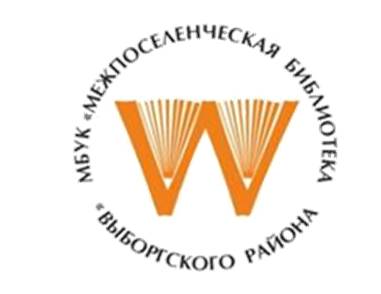 Отмечает книга
Ю б и л е й
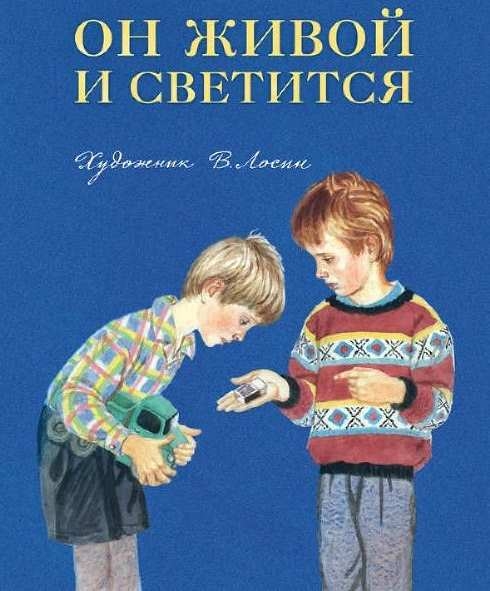 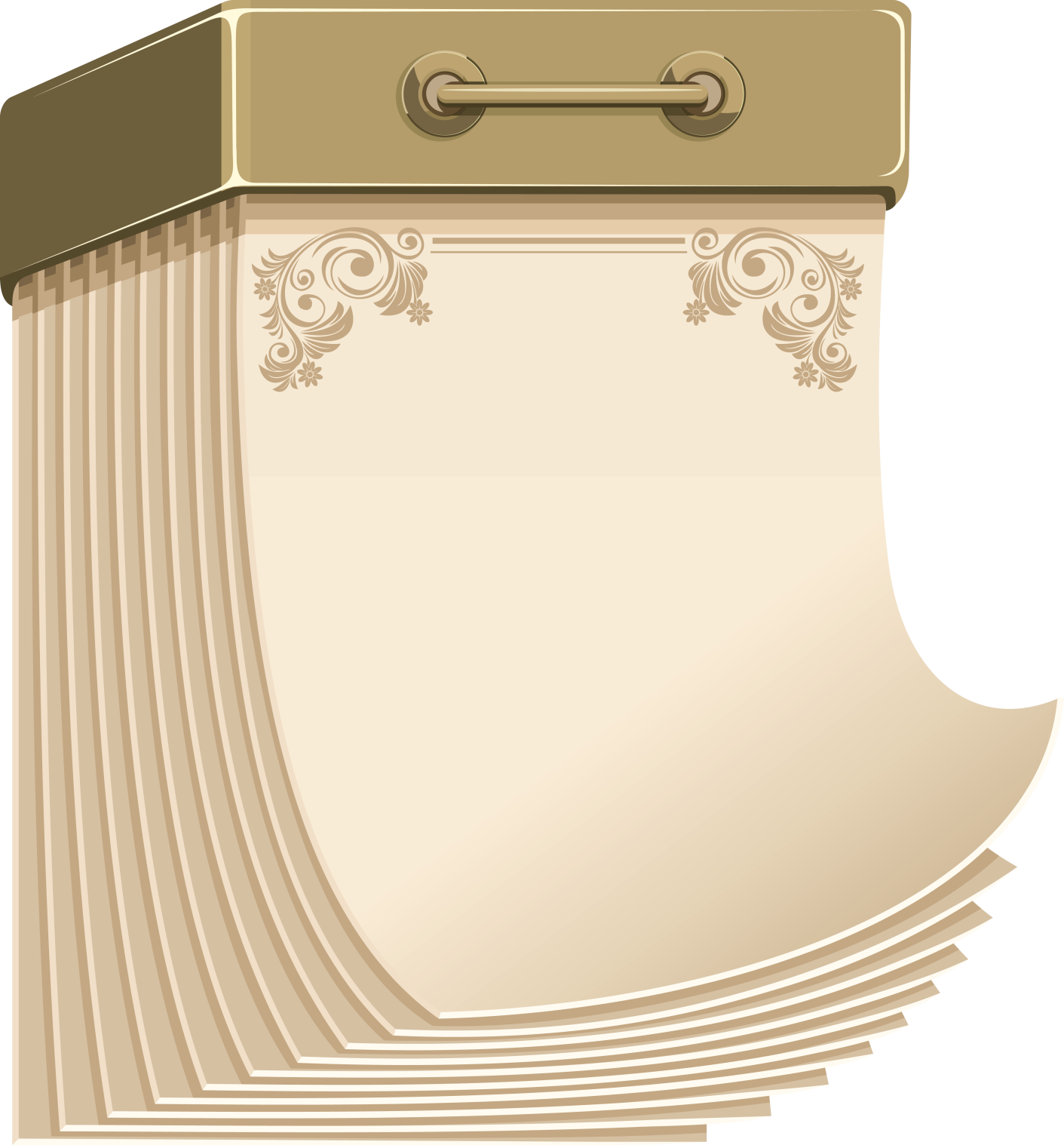 55 лет
со времени издания первой книги В.Ю. Драгунского
«Он живой и светится»  (1961)
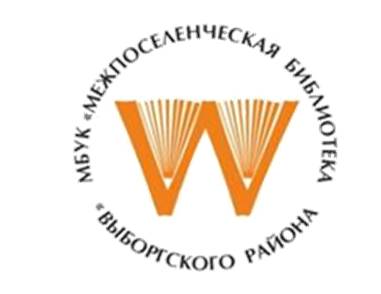 Отмечает книга
Ю б и л е й
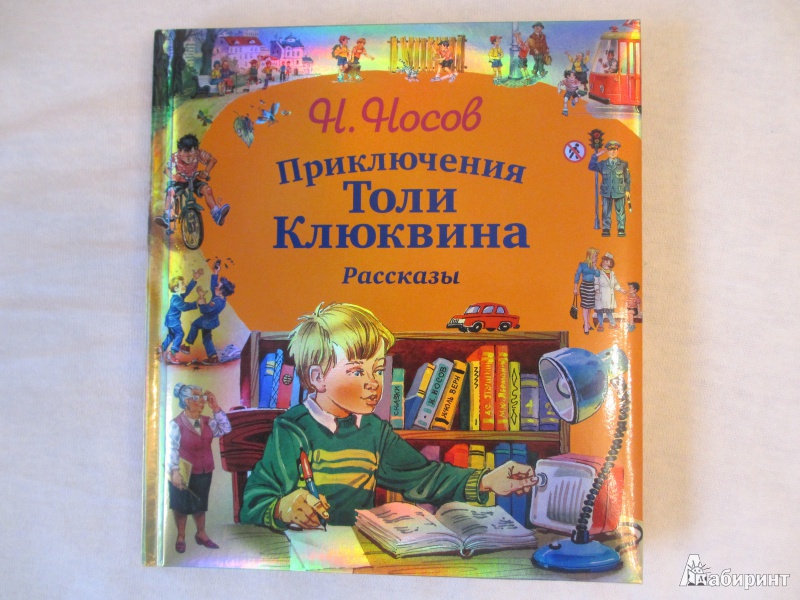 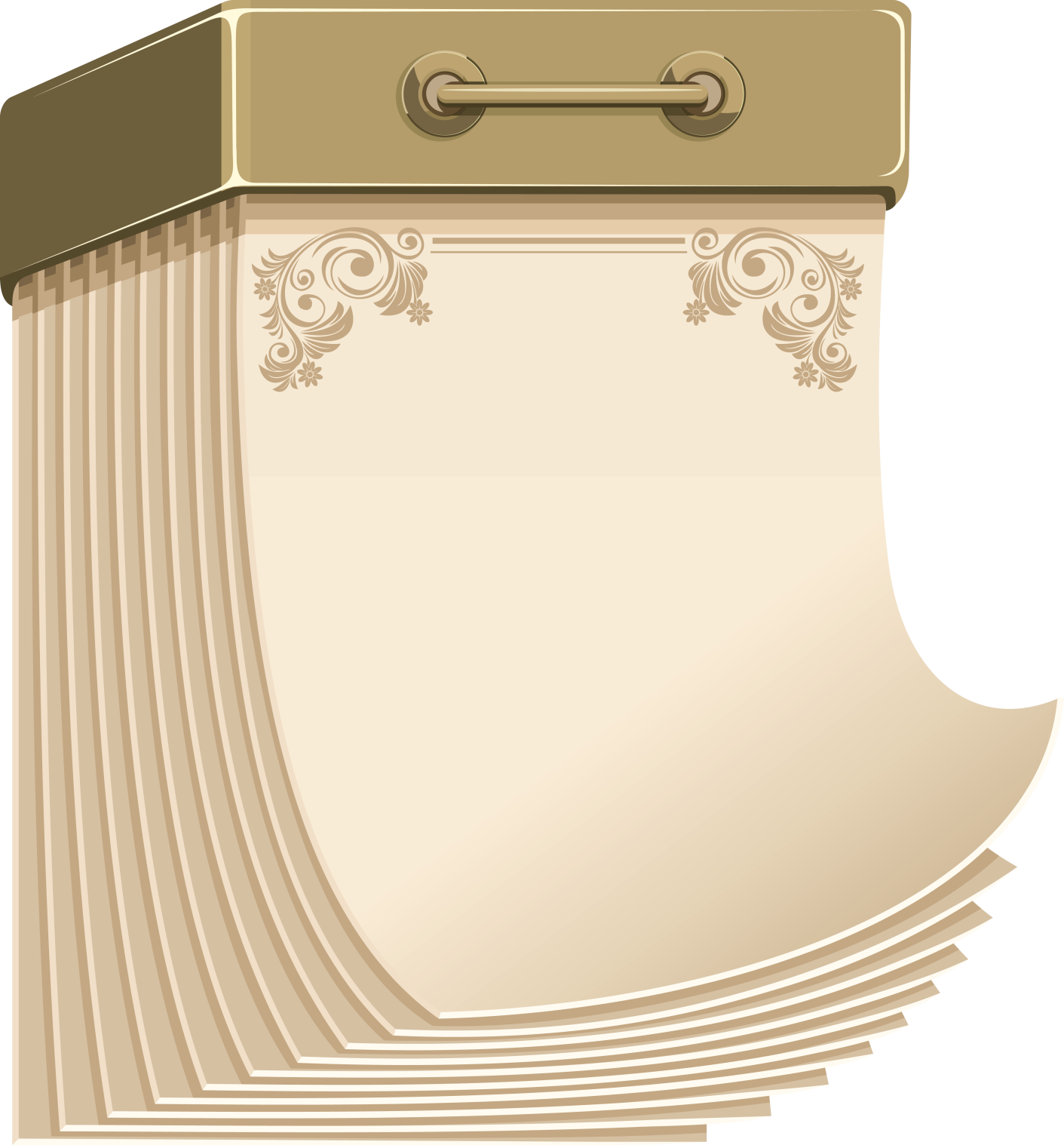 55 лет
со времени публикации рассказа
«Приключения Толи Клюквина»Н. Н. Носова  (1961)
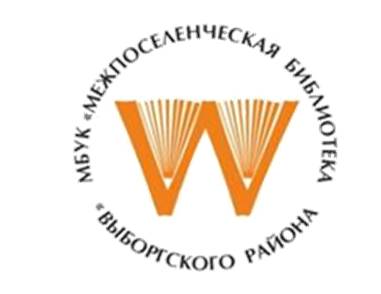 Отмечает книга
Ю б и л е й
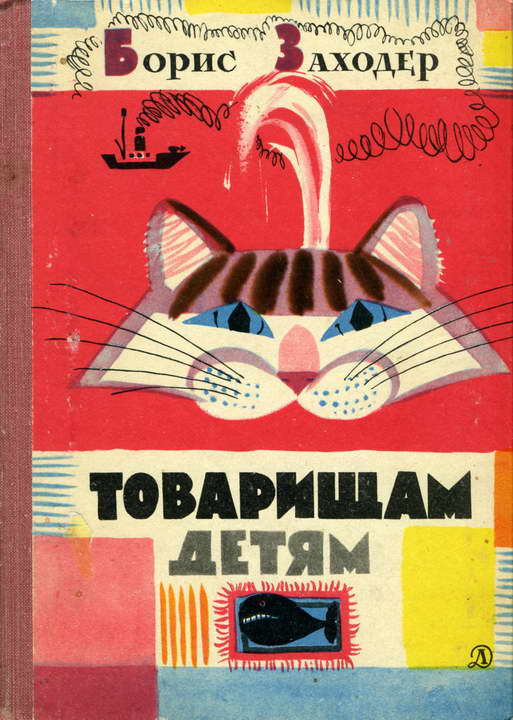 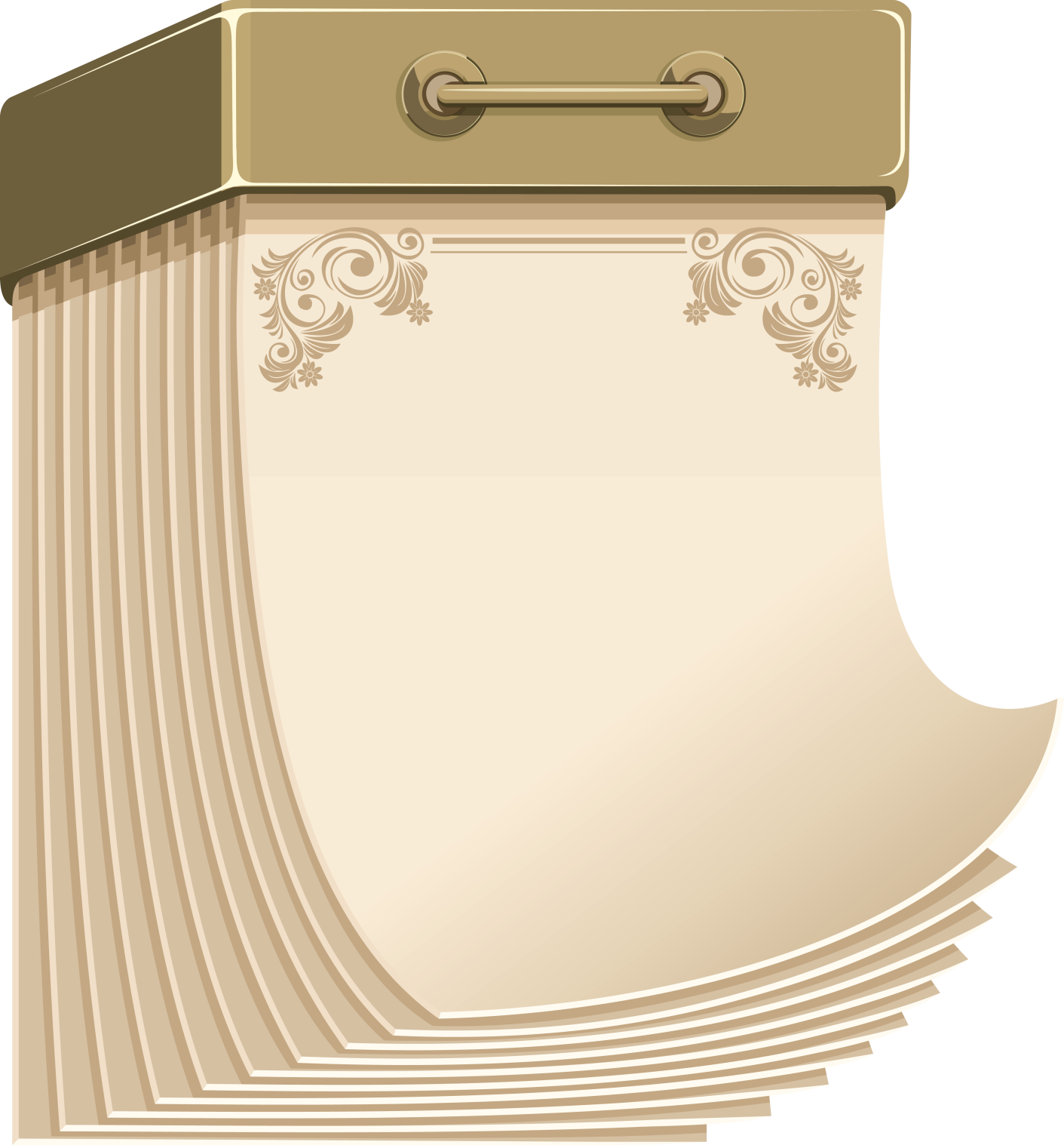 50 лет
со времени первого издания сборника
«Товарищам детям»Б. Заходера  (1966)
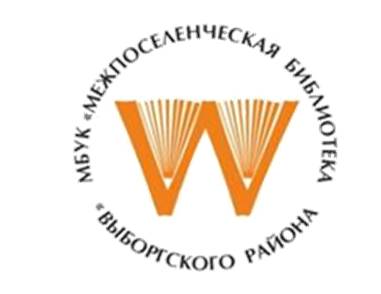 Отмечает книга
Ю б и л е й
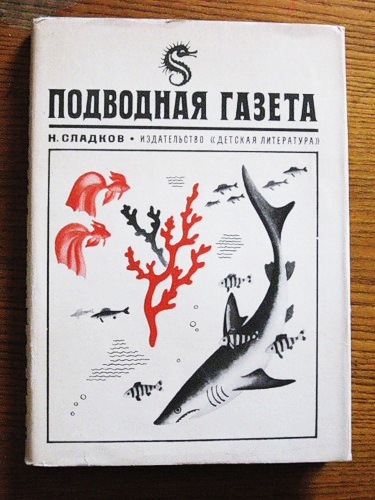 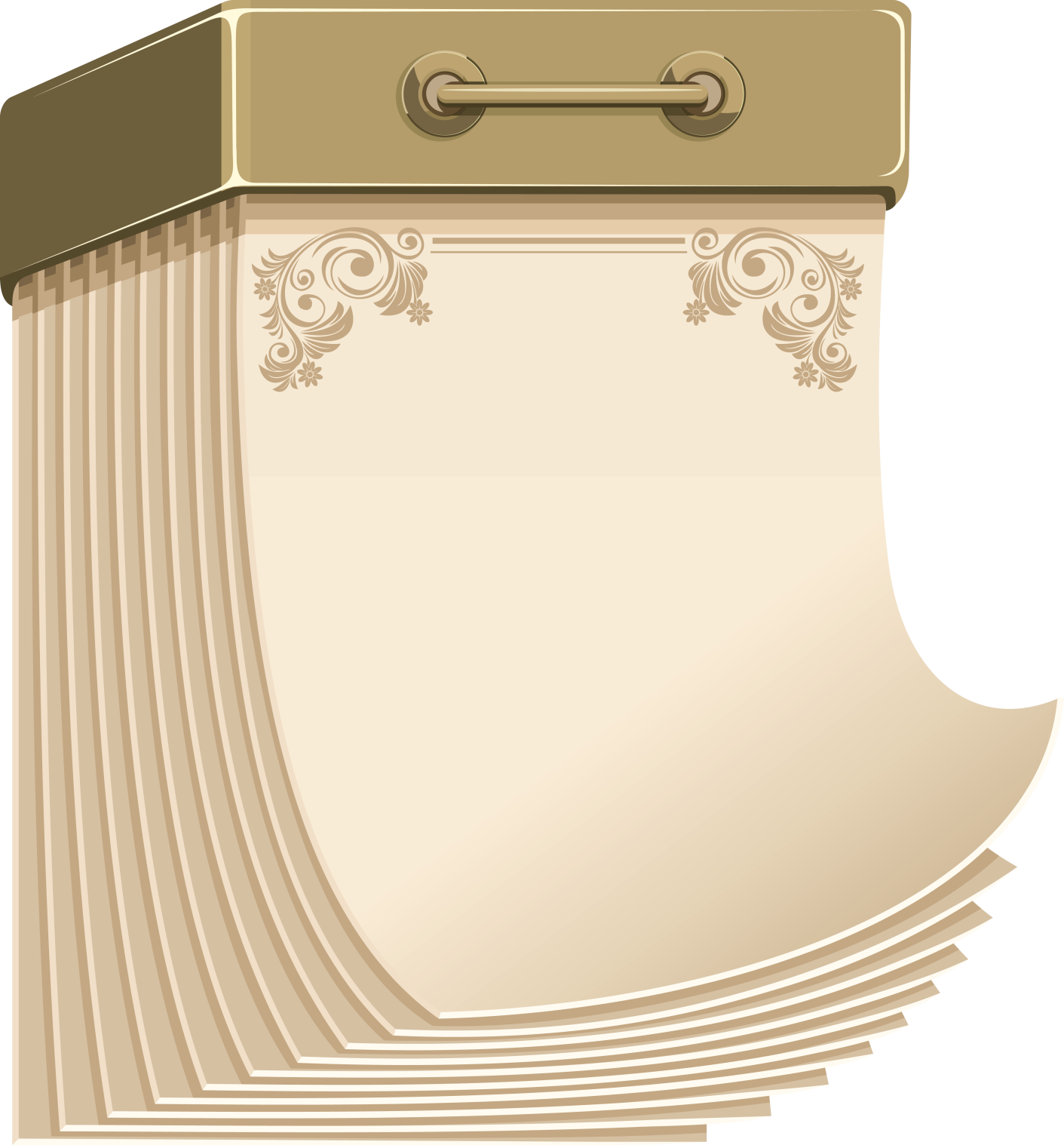 50 лет
со времени издания книги
«Подводная газета»Н. И. Сладкова  (1966)
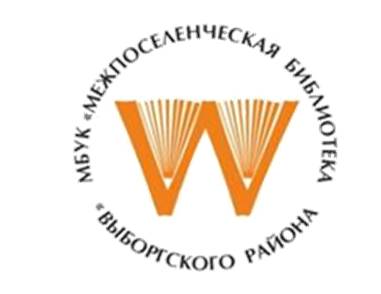 Отмечает книга
Ю б и л е й
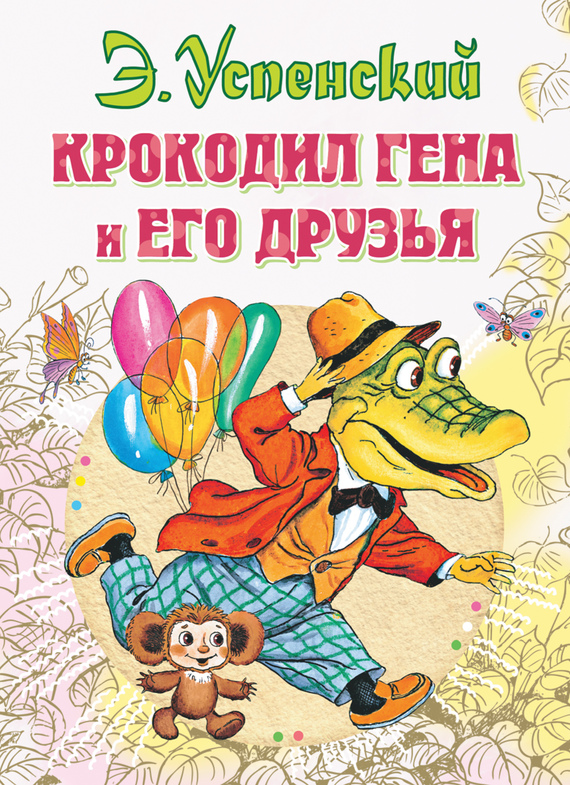 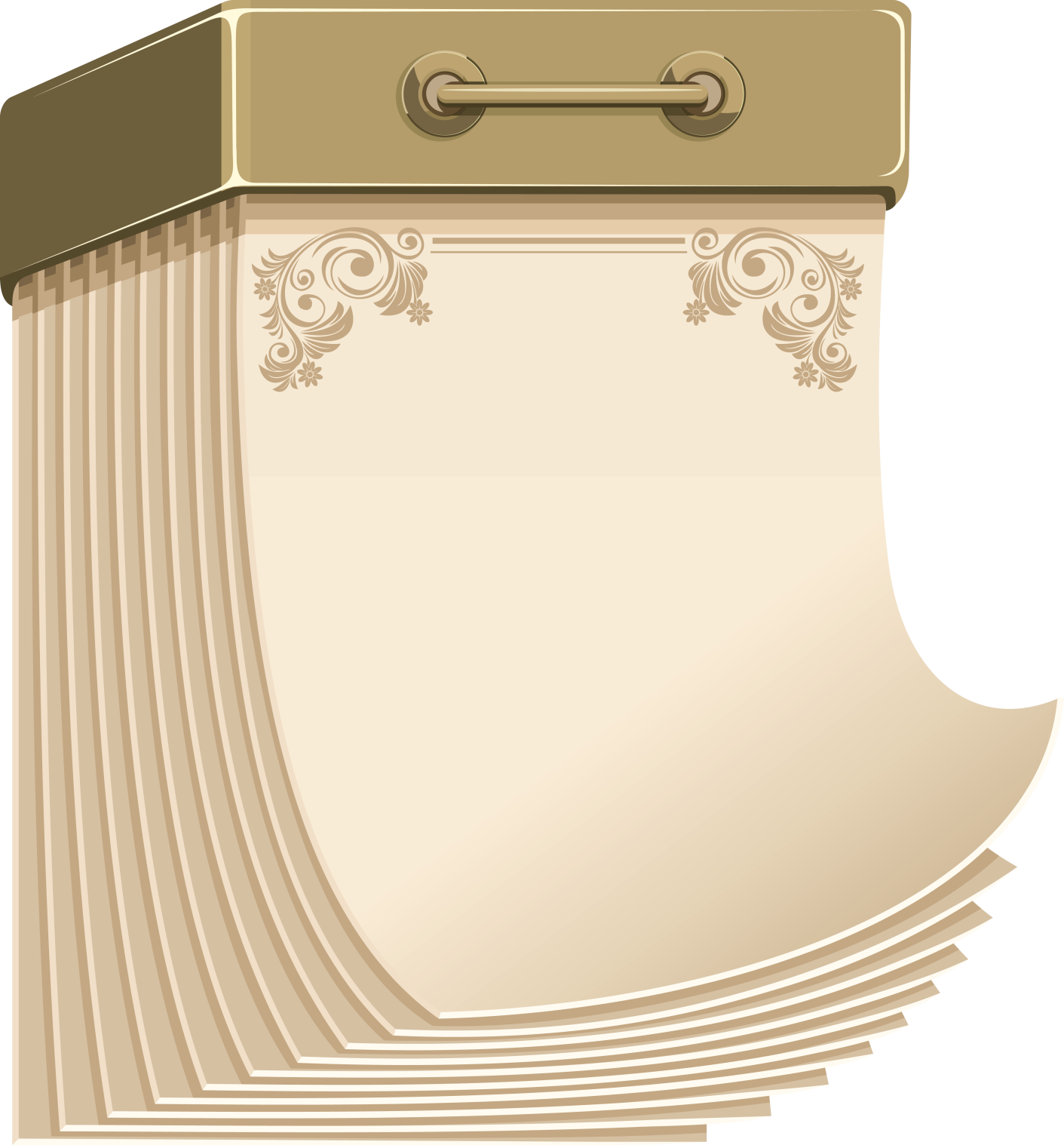 50 лет
со времени публикации повести
«Крокодил Гена и его друзья»Э. Н. Успенского  (1966)
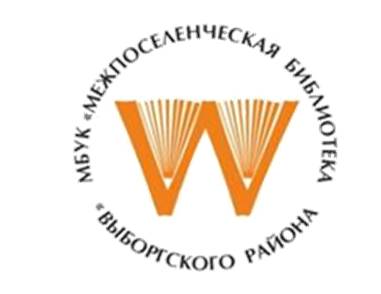 Отмечает книга
Ю б и л е й
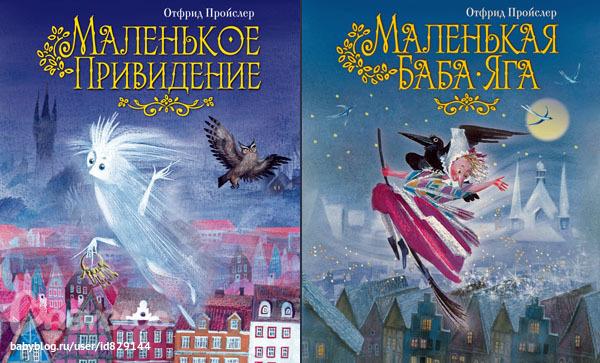 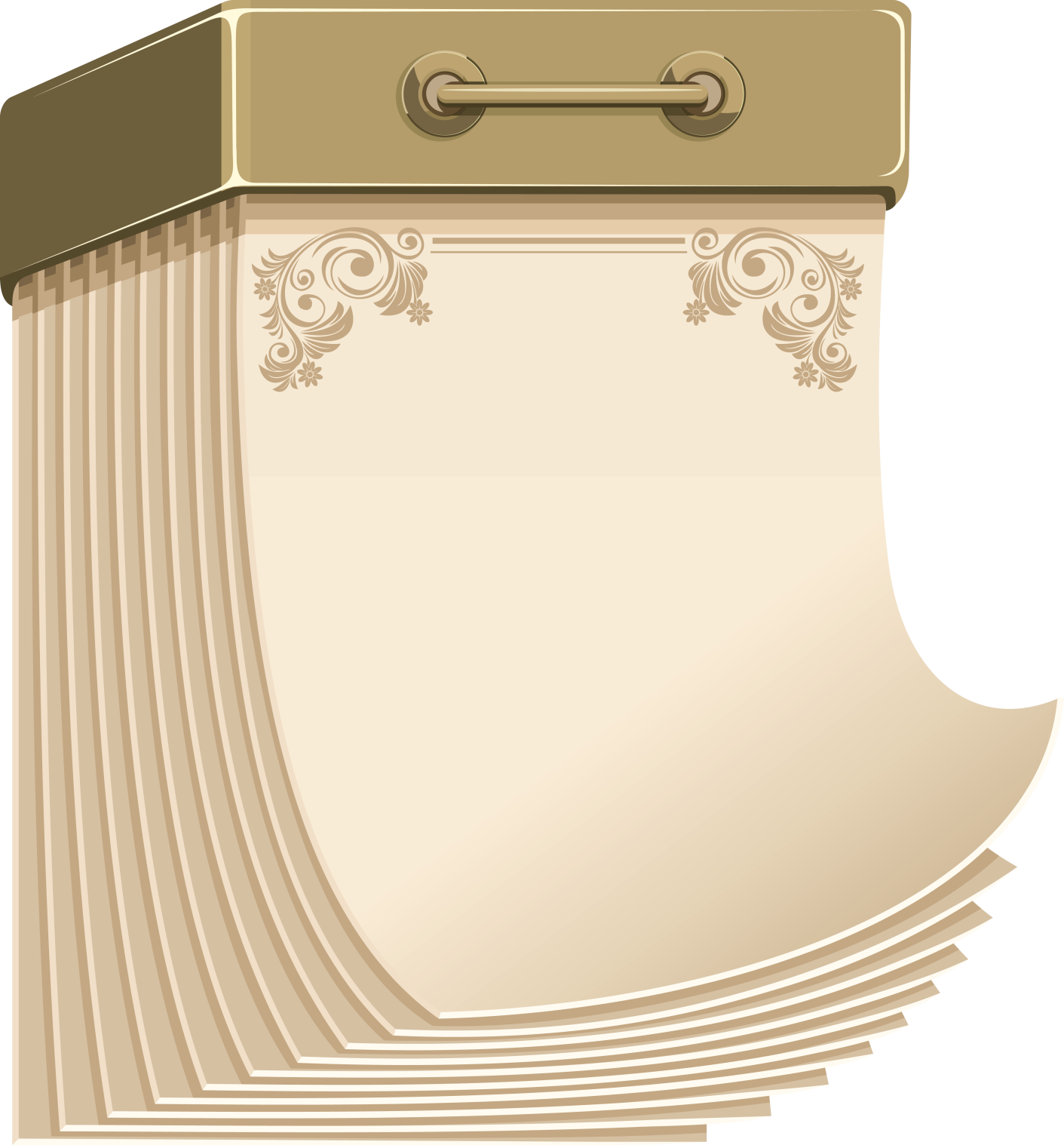 50 лет
со времени первой публикации сказочной повести
«Маленькое привидение»О. Пройслер
(1966)
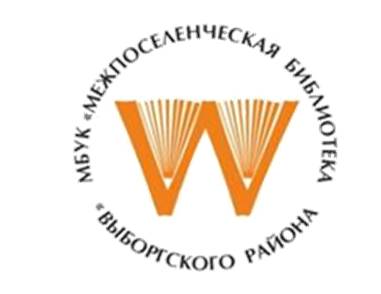 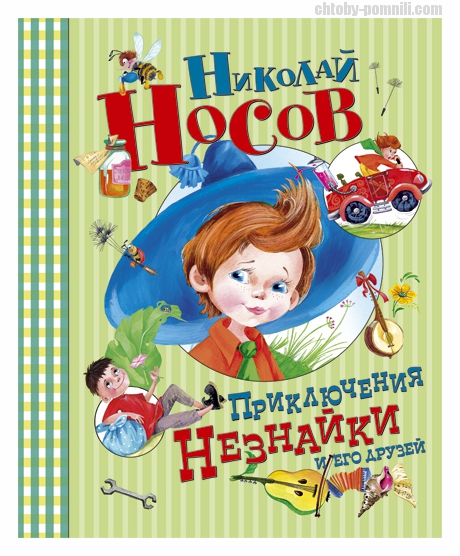 Отмечает книга
Ю б и л е й
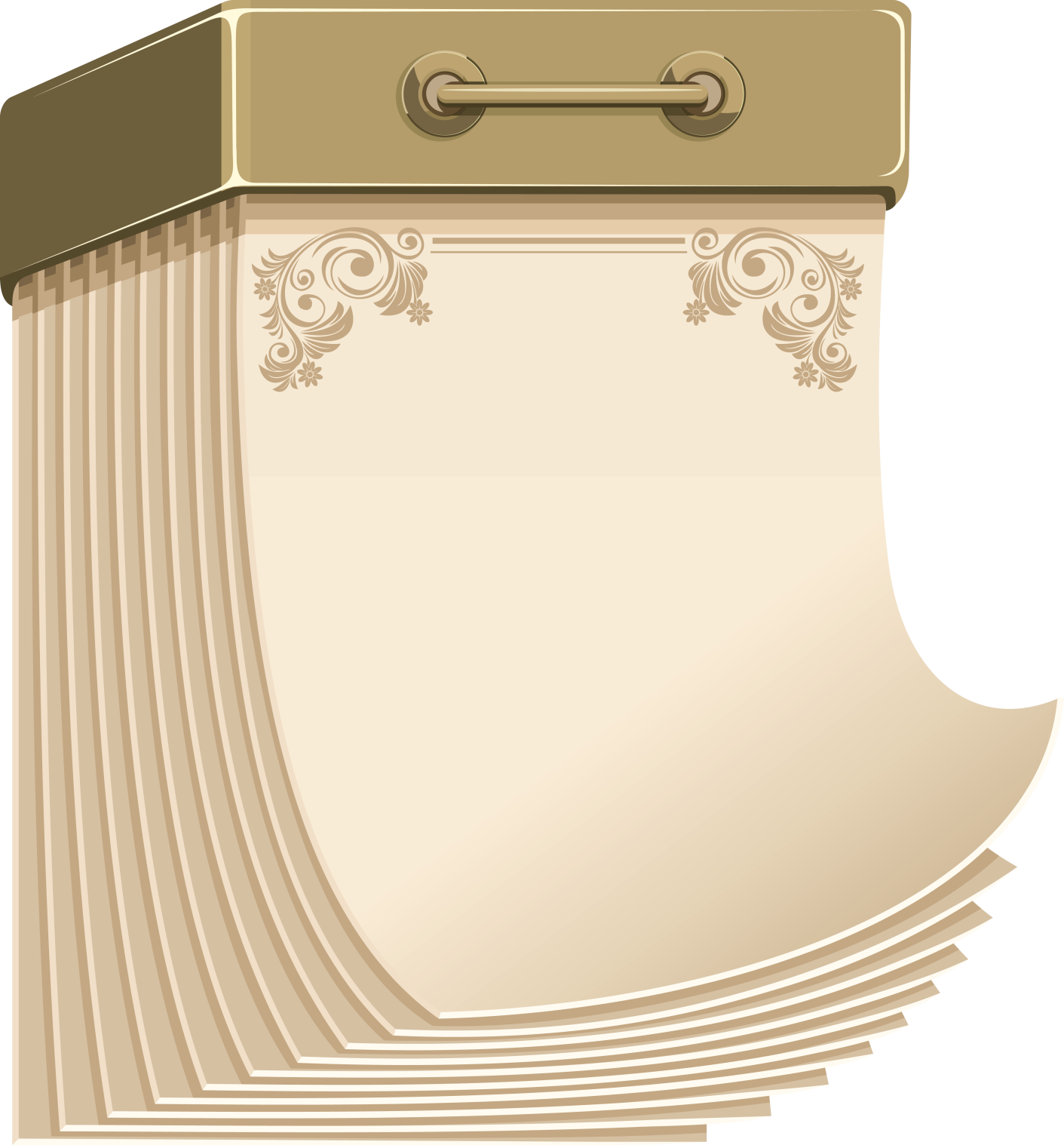 45 лет
со времени издания книги
«Трилогия о Незнайке»Н. Н. Носова
(1971)
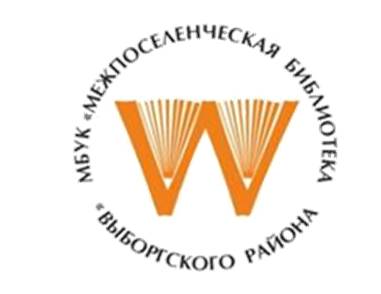 Отмечает книга
Ю б и л е й
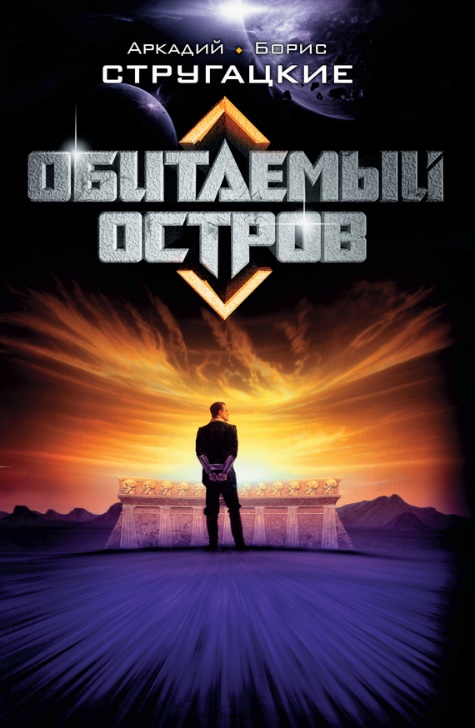 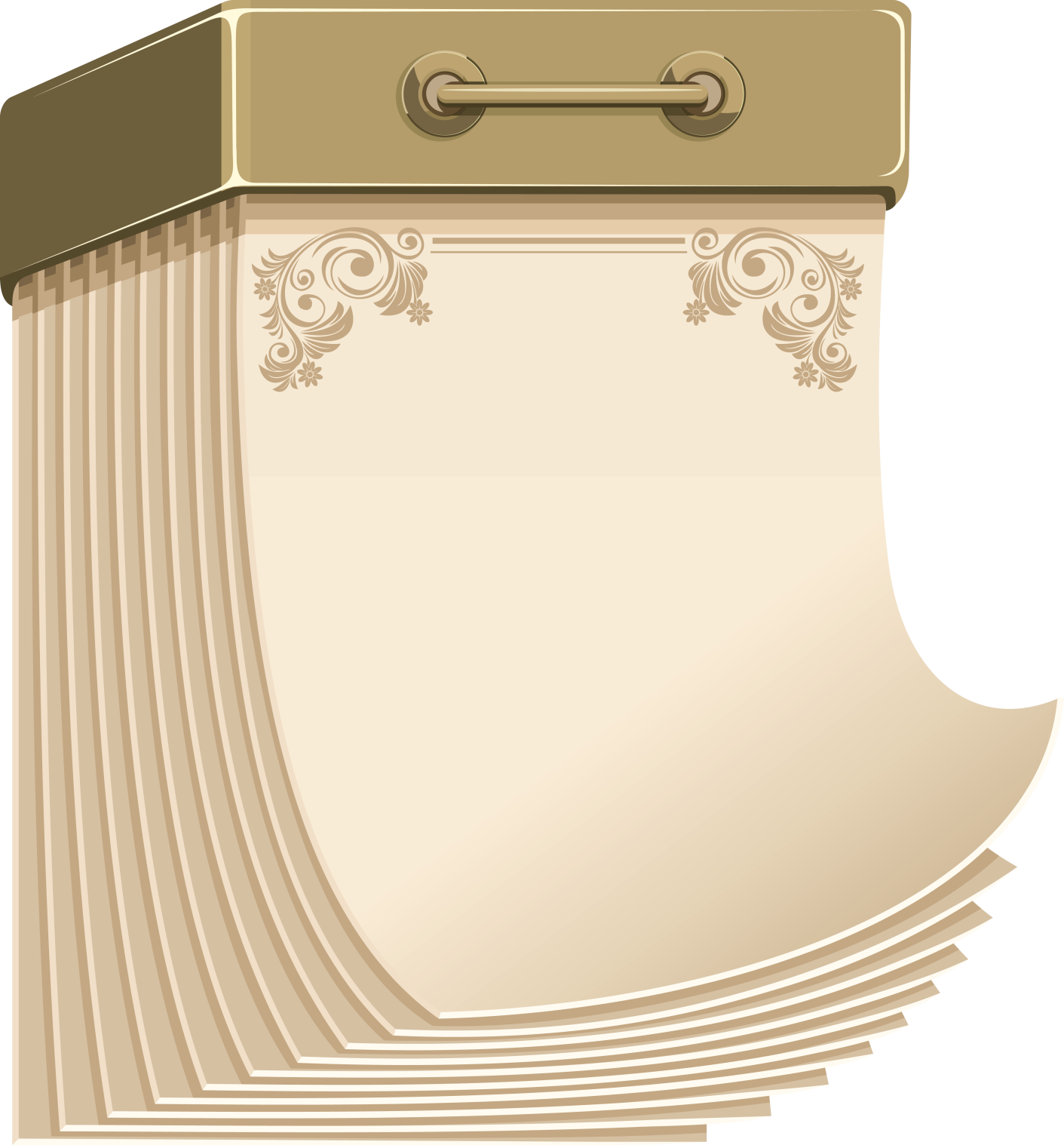 45 лет
со времени издания повести
«Обитаемый остров»А. и Б. Стругацких
(1971)
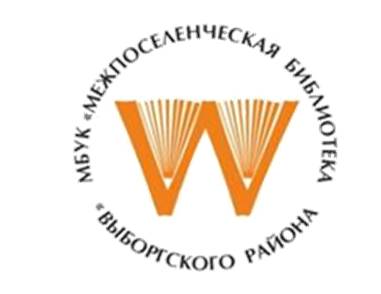 Отмечает книга
Ю б и л е й
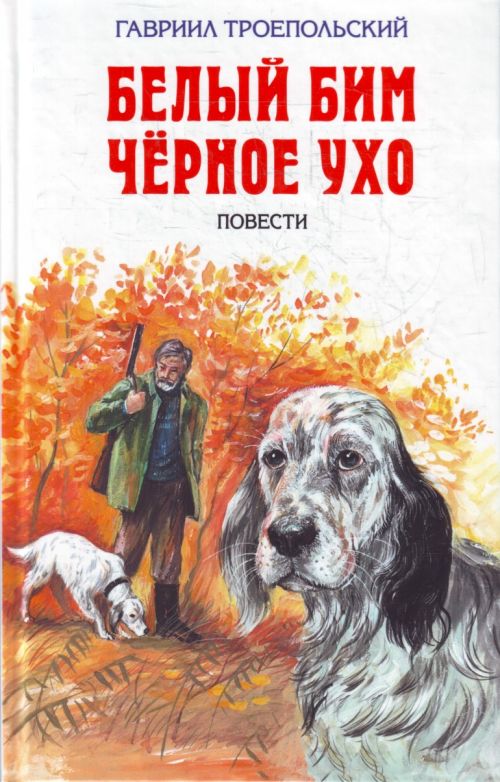 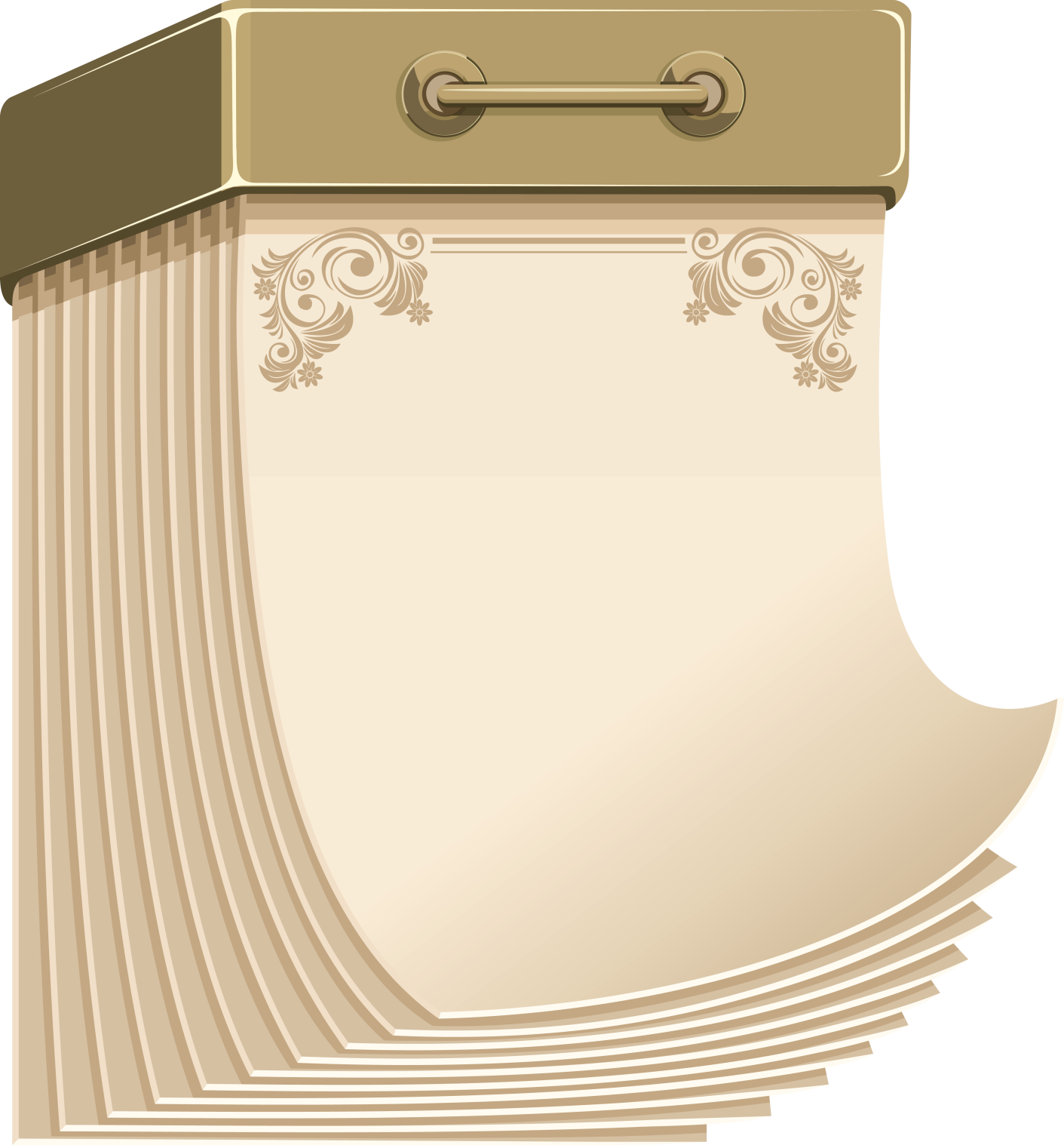 45 лет
со времени издания повести
«Белый Бим, Черное ухо»Г. Н. Троепольского
(1971)
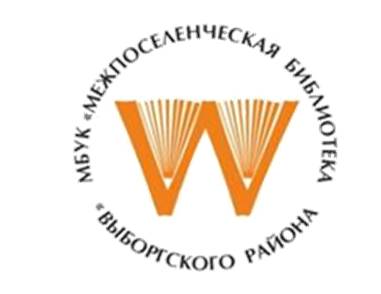 Отмечает книга
Ю б и л е й
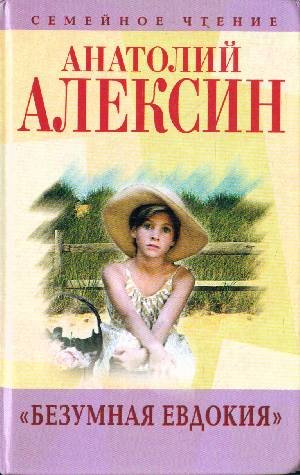 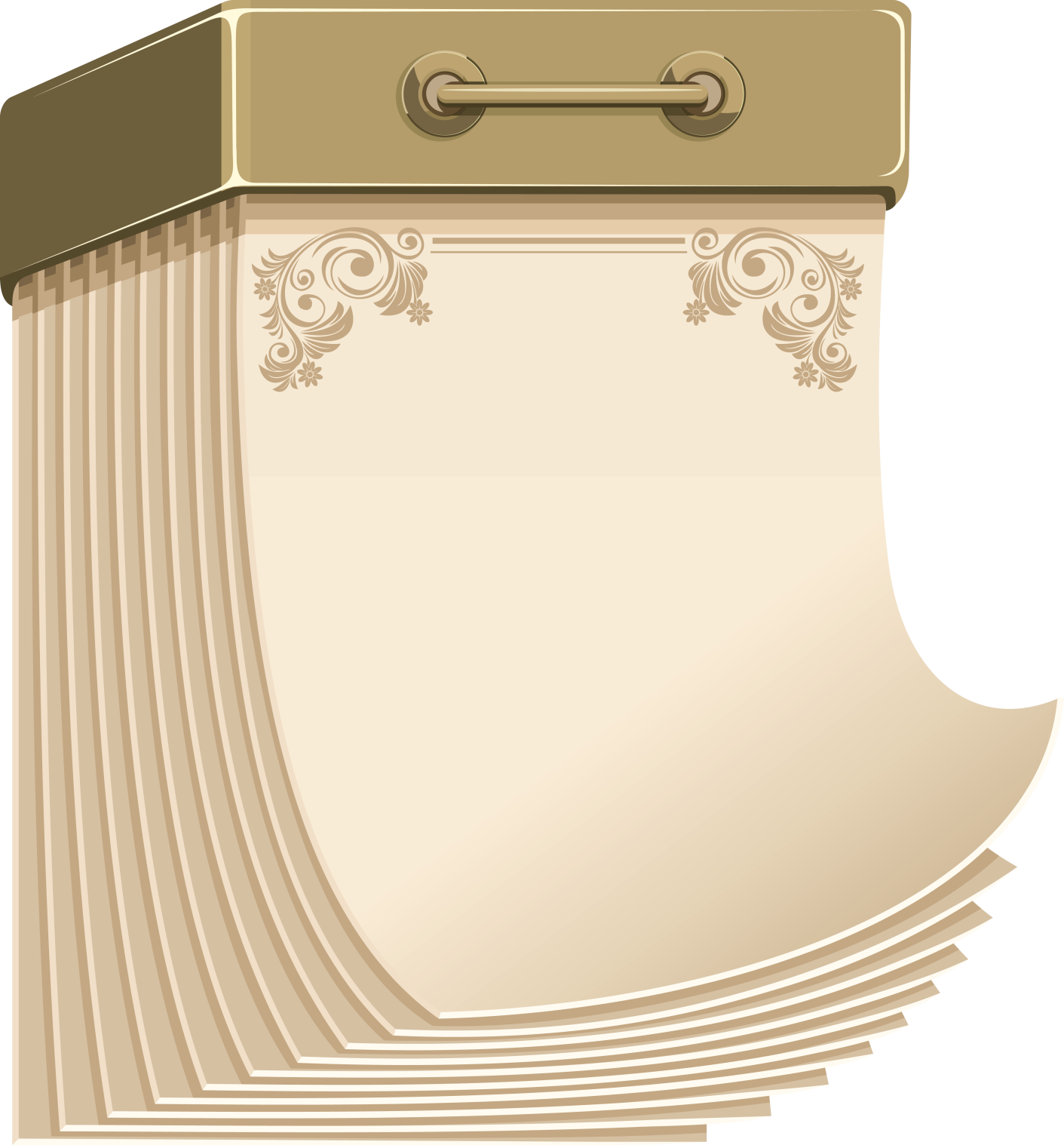 40 лет
со времени издания повести
«Безумная Евдокия»А. Г. Алексина
(1976)
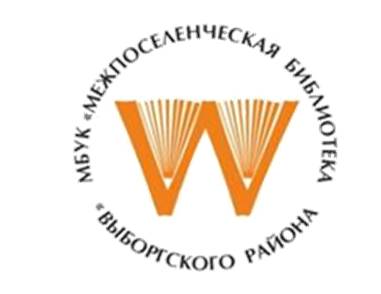 Отмечает книга
Ю б и л е й
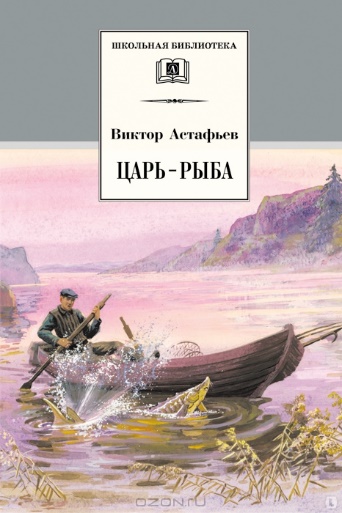 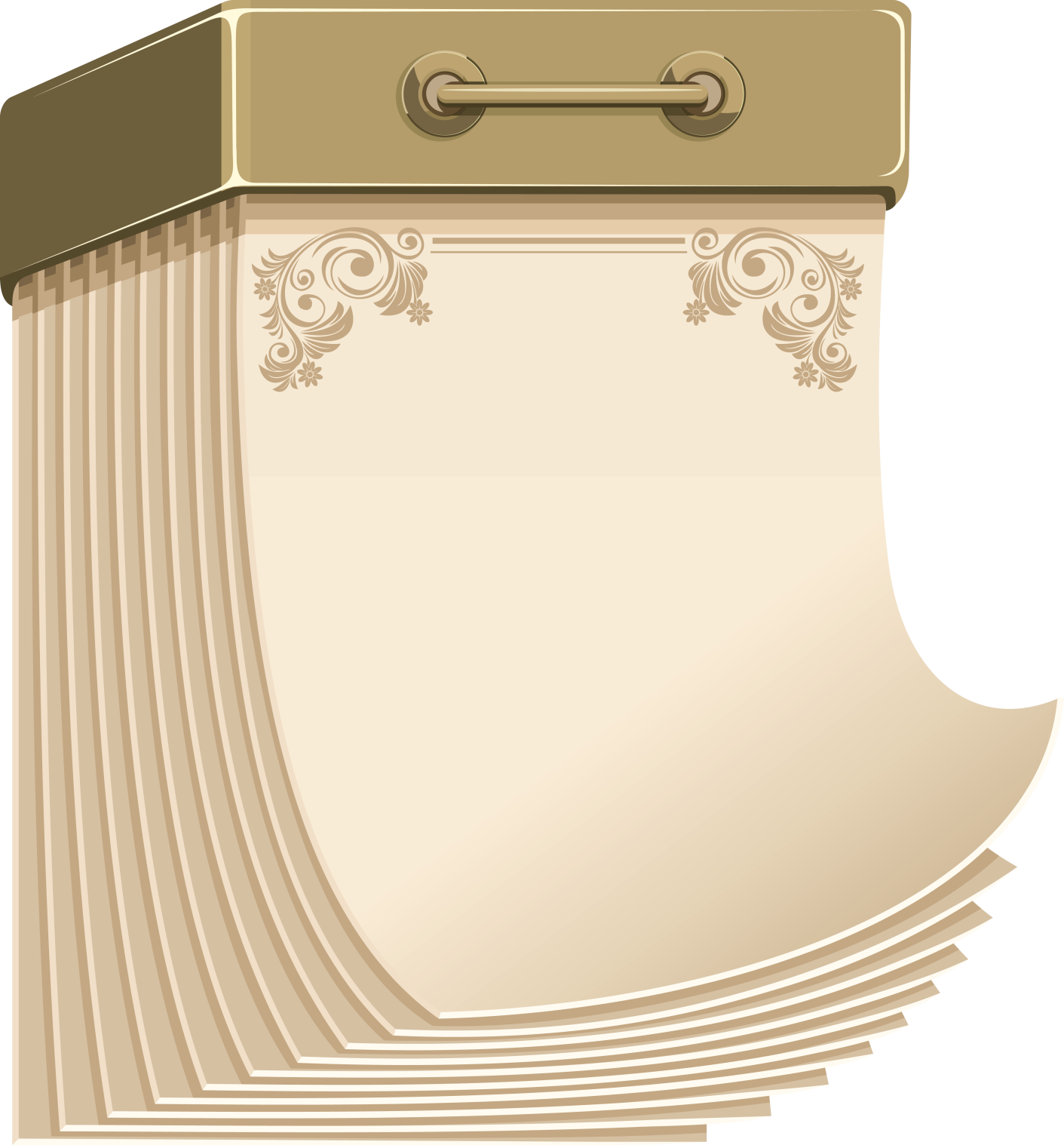 40 лет
со времени публикации в журнале повести
«Царь-рыба»В. П. Астафьева
(1976)
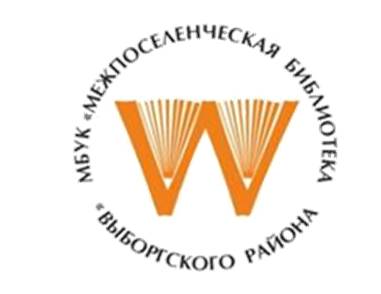 Отмечает книга
Ю б и л е й
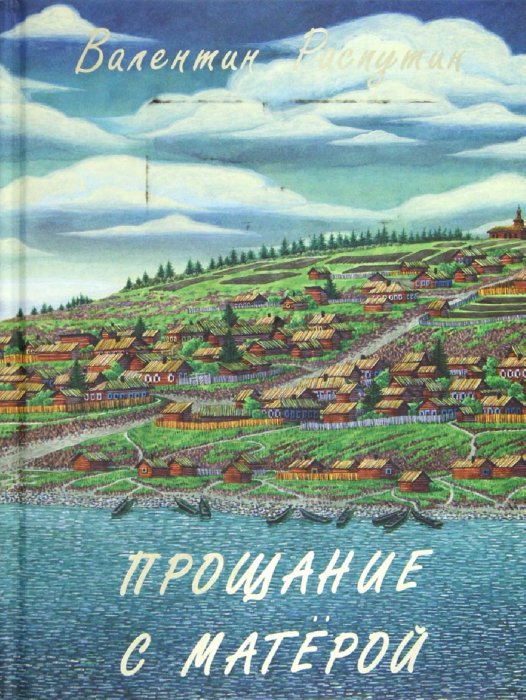 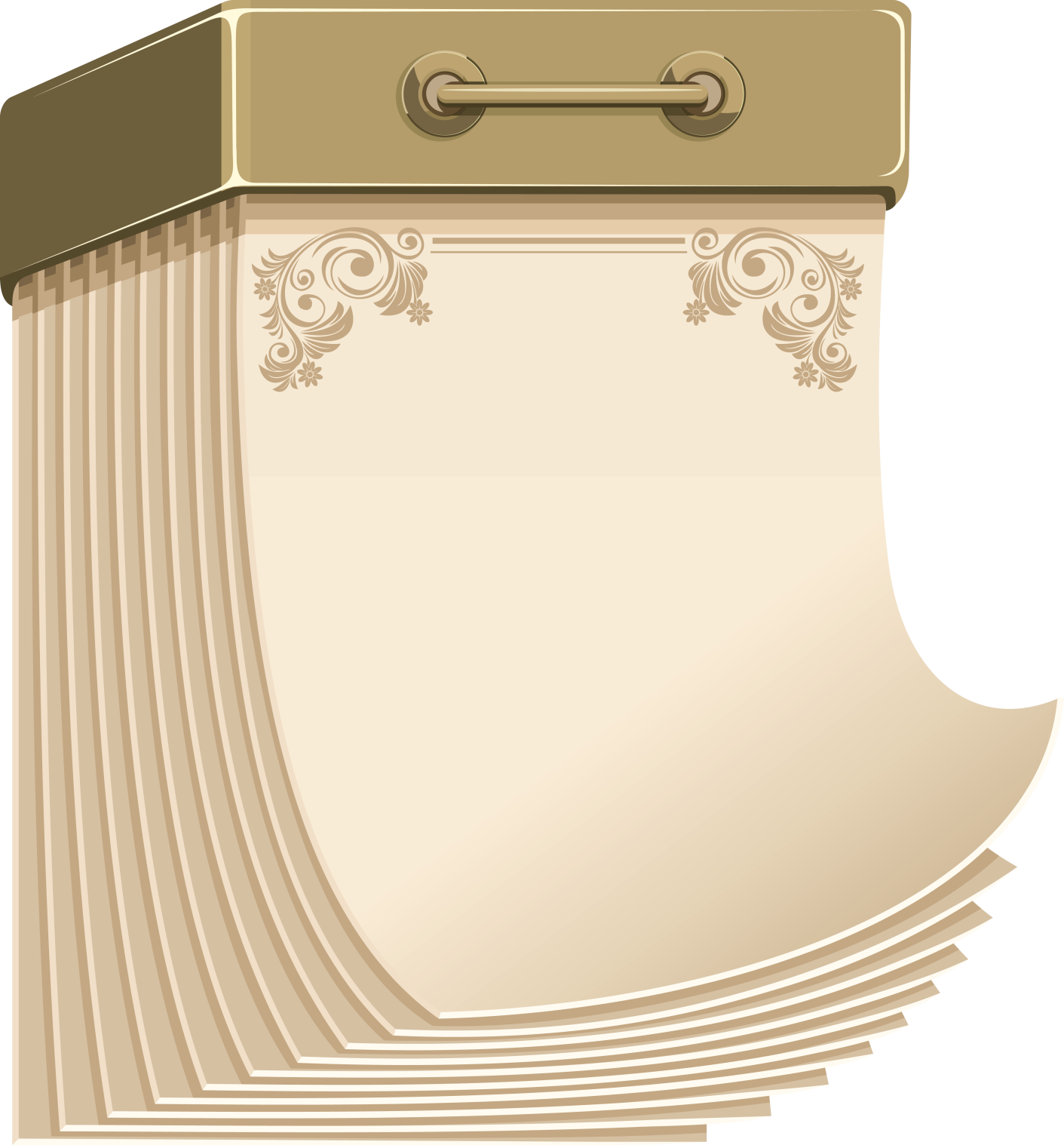 40 лет
со времени публикации в журнале повести
«Прощание с Матерой»В. Г. Распутина
(1976)
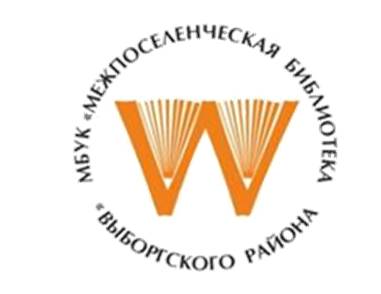 Отмечает книга
Ю б и л е й
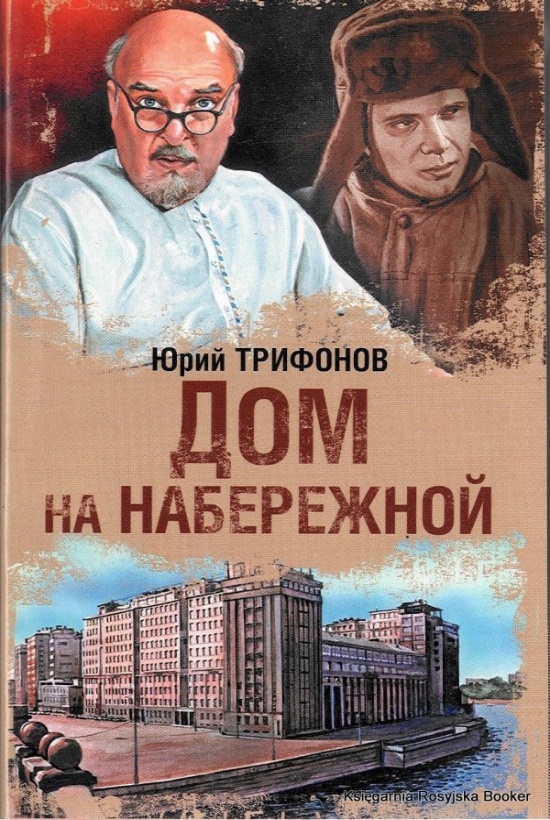 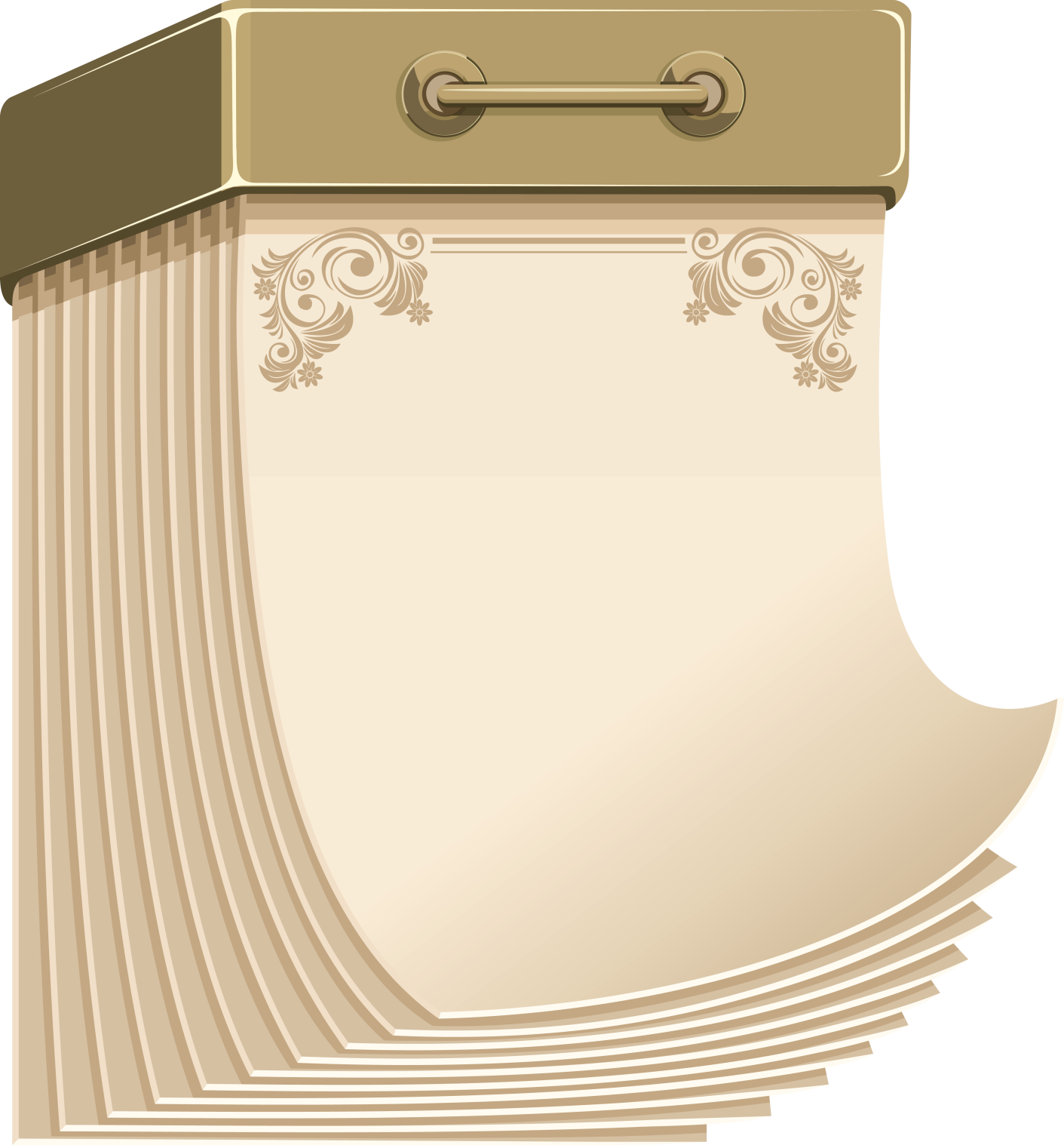 40 лет
со времени выхода в свет повести
«Дом на набережной»Ю. В. Трифонова
(1976)
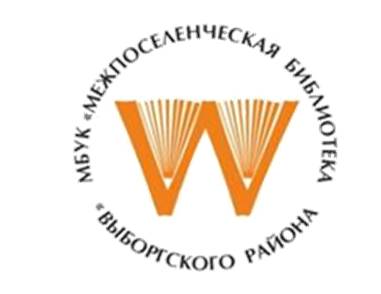 Отмечает книга
Ю б и л е й
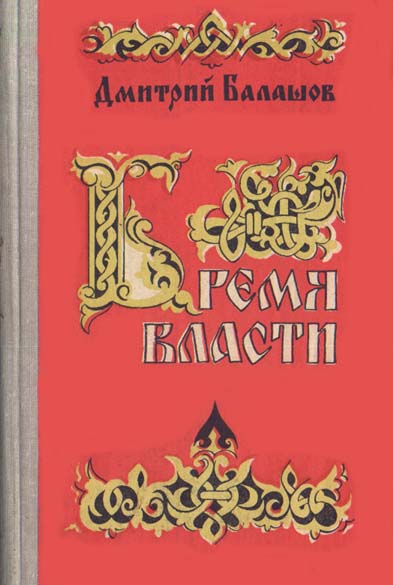 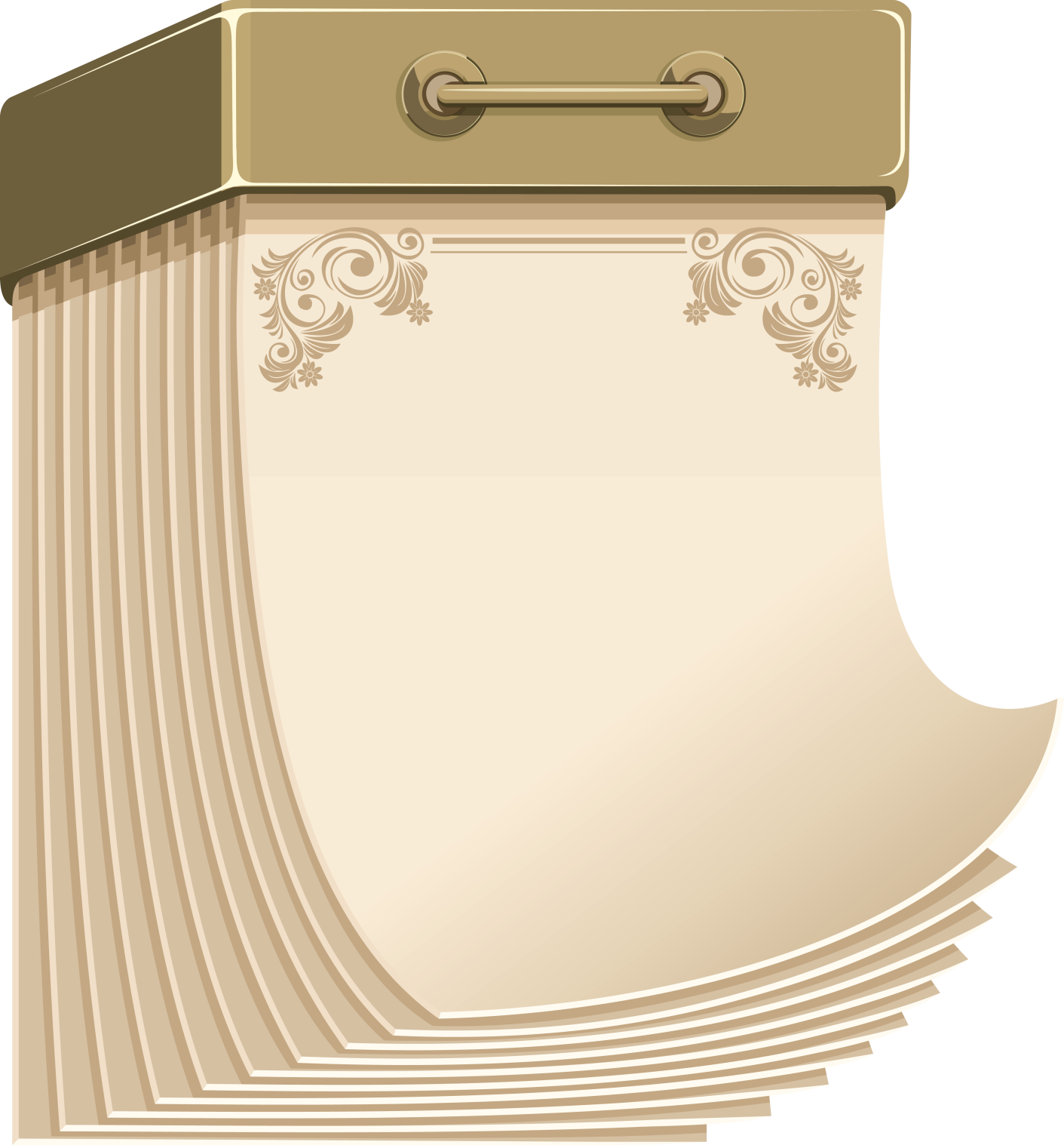 35 лет
со времени выхода в свет 
исторического романа
«Бремя власти»Д. М. Балашова
(1981)
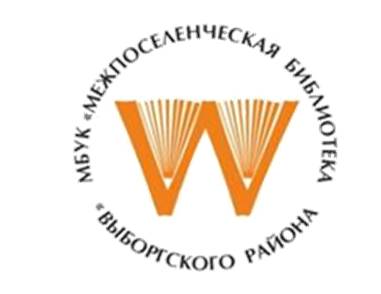 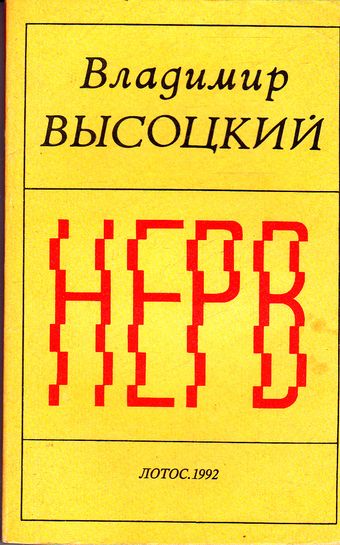 Отмечает книга
Ю б и л е й
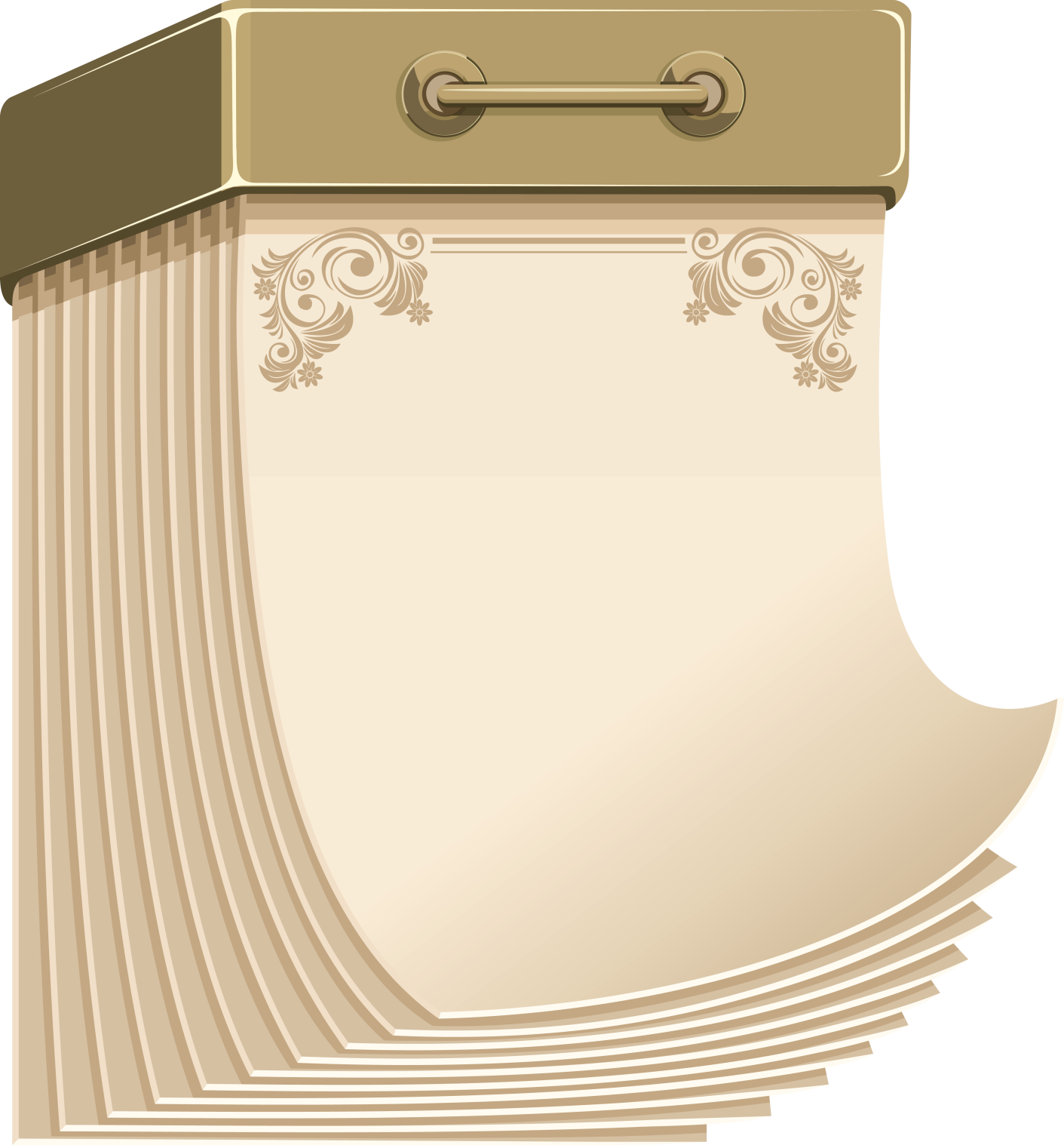 35 лет
со времени издания сборника произведений
«Нерв»В. С. Высоцкого
(1981)
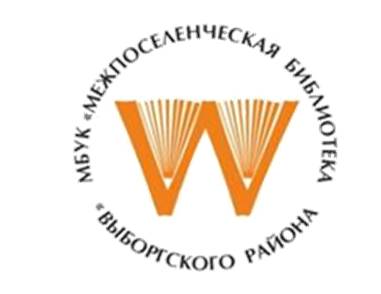 Отмечает книга
Ю б и л е й
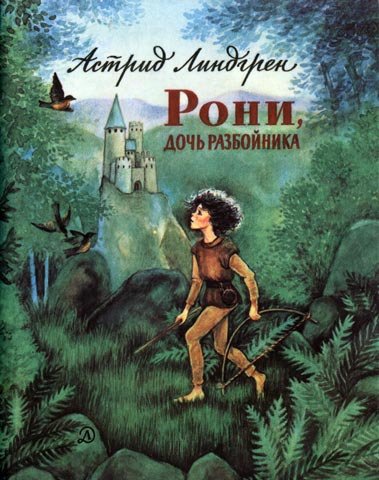 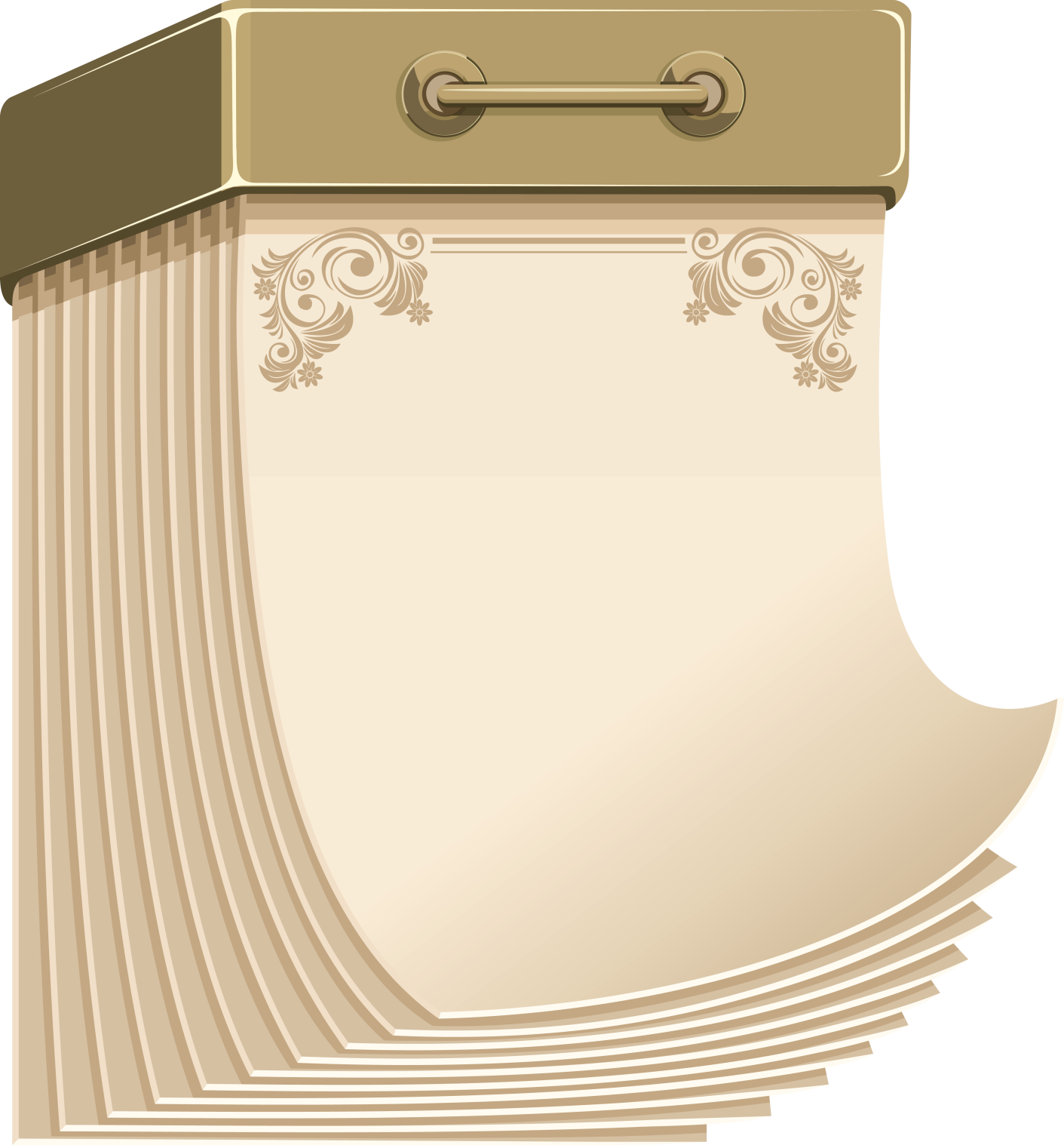 35 лет
со времени  публикации сказочной повести
«Рони, дочьразбойника»А. Линдгрен
(1981)
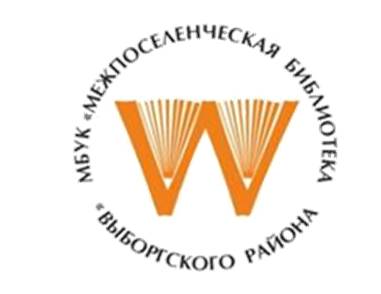 Отмечает книга
Ю б и л е й
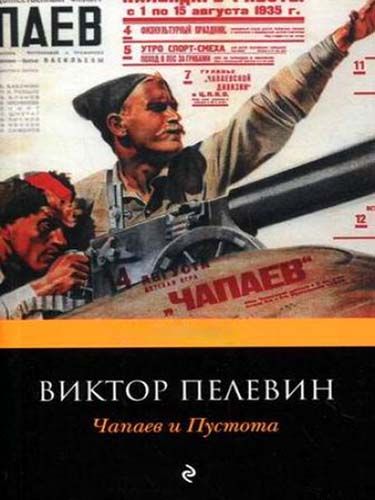 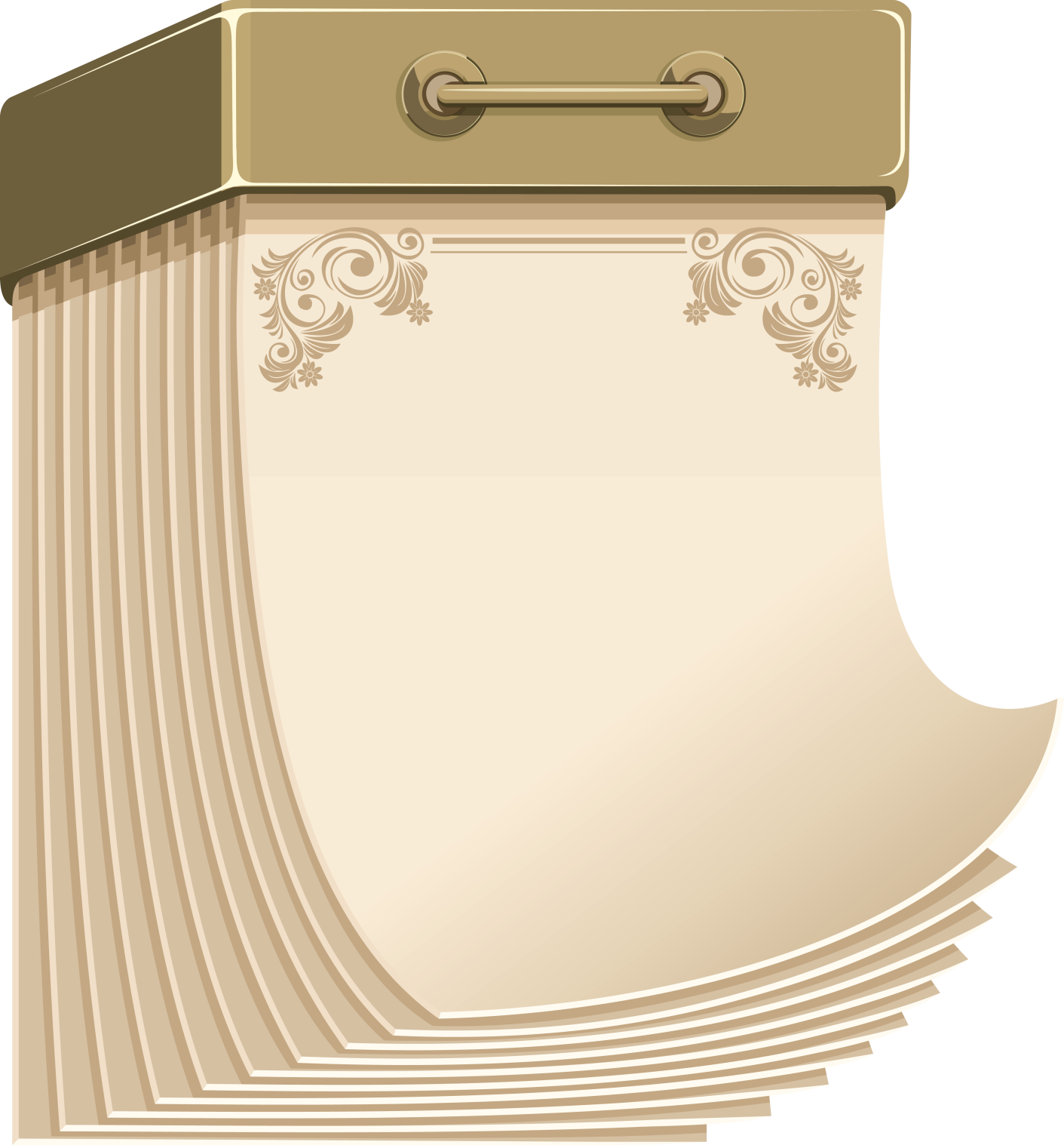 20 лет
со времени  издания романа
«Чапаев и пустота»В. О. Пелевина 
(1996)
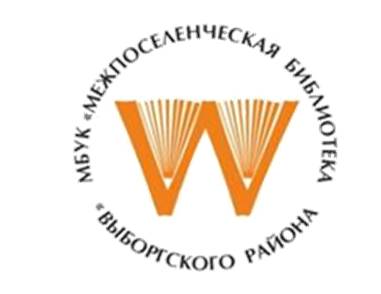 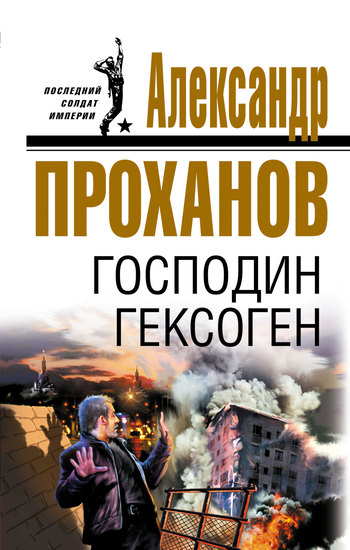 Отмечает книга
Ю б и л е й
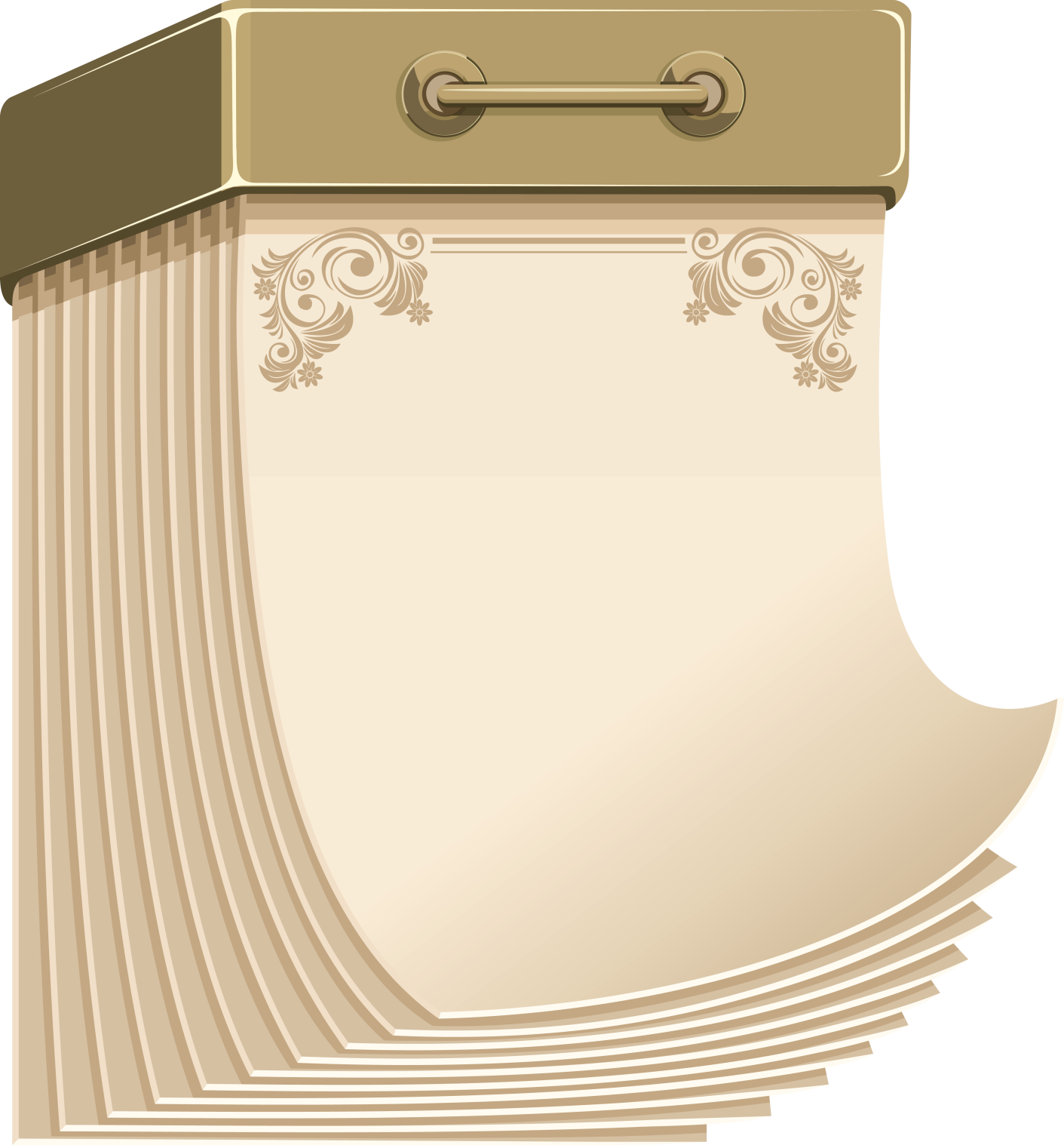 15 лет
со времени  издания романа
«Господин Гексоген»А. А. Проханова
(2001)
    Премия      «Национальный
      бестселлер - 2002»
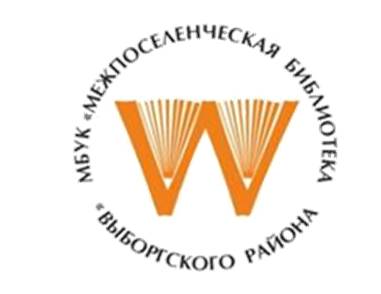 Отмечает книга
Ю б и л е й
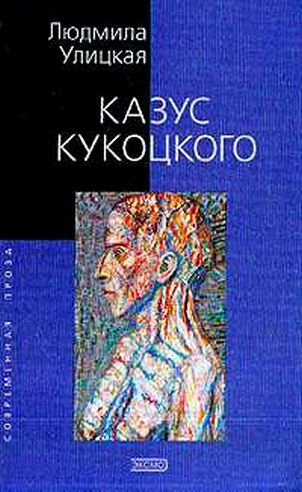 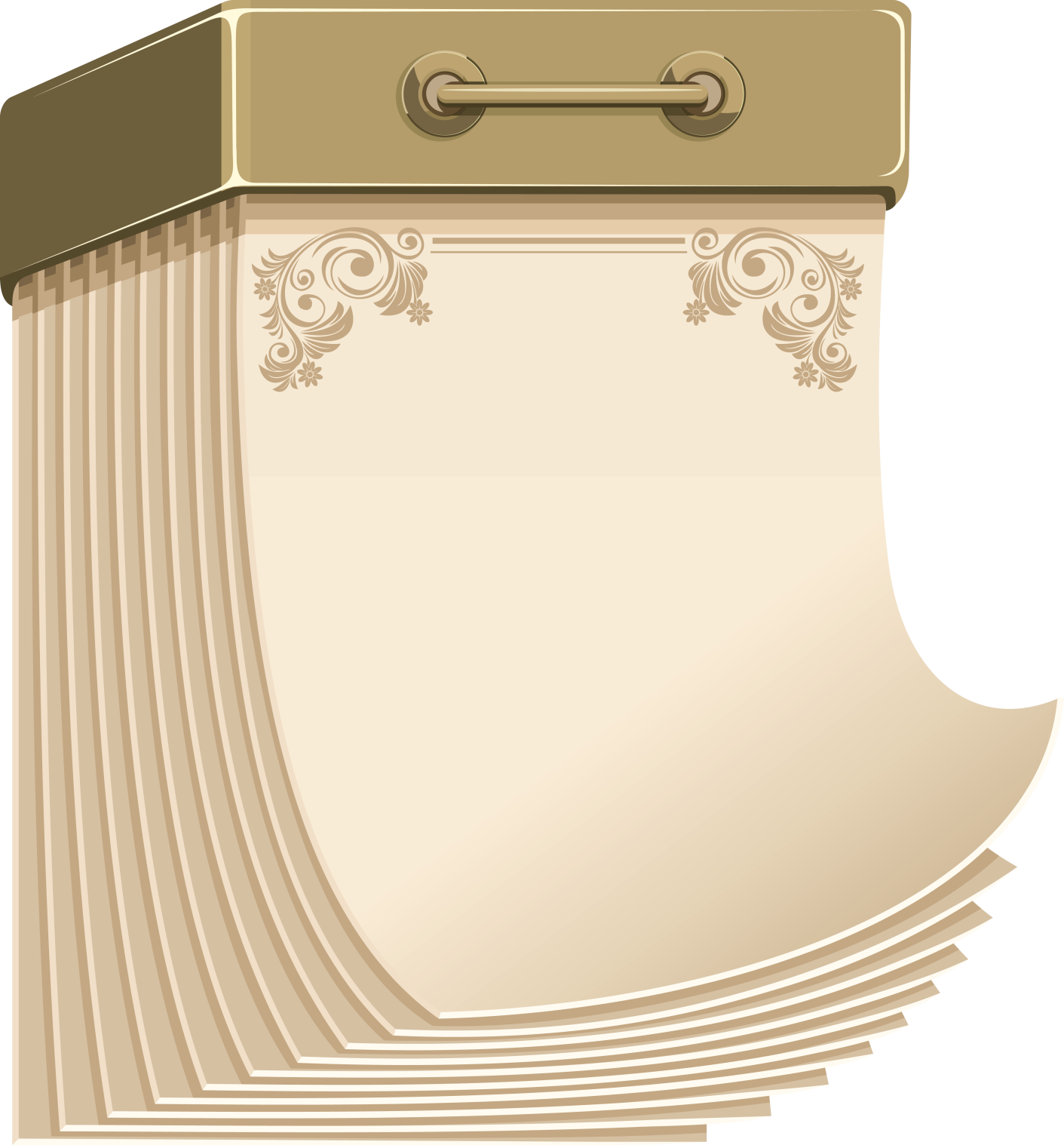 15 лет
со времени  издания романа
«Казус Кукоцкого»Л. Е. Улицкой
(2001)
    Премия      «Русский Букер - 2001»
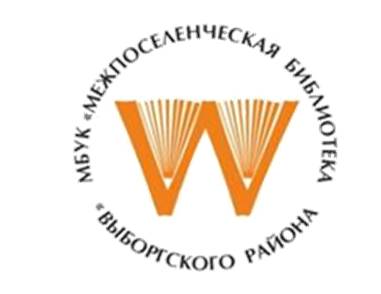 Отмечает журнал
Ю б и л е й
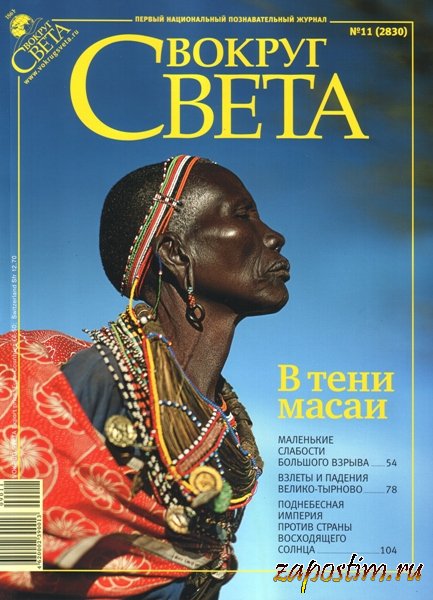 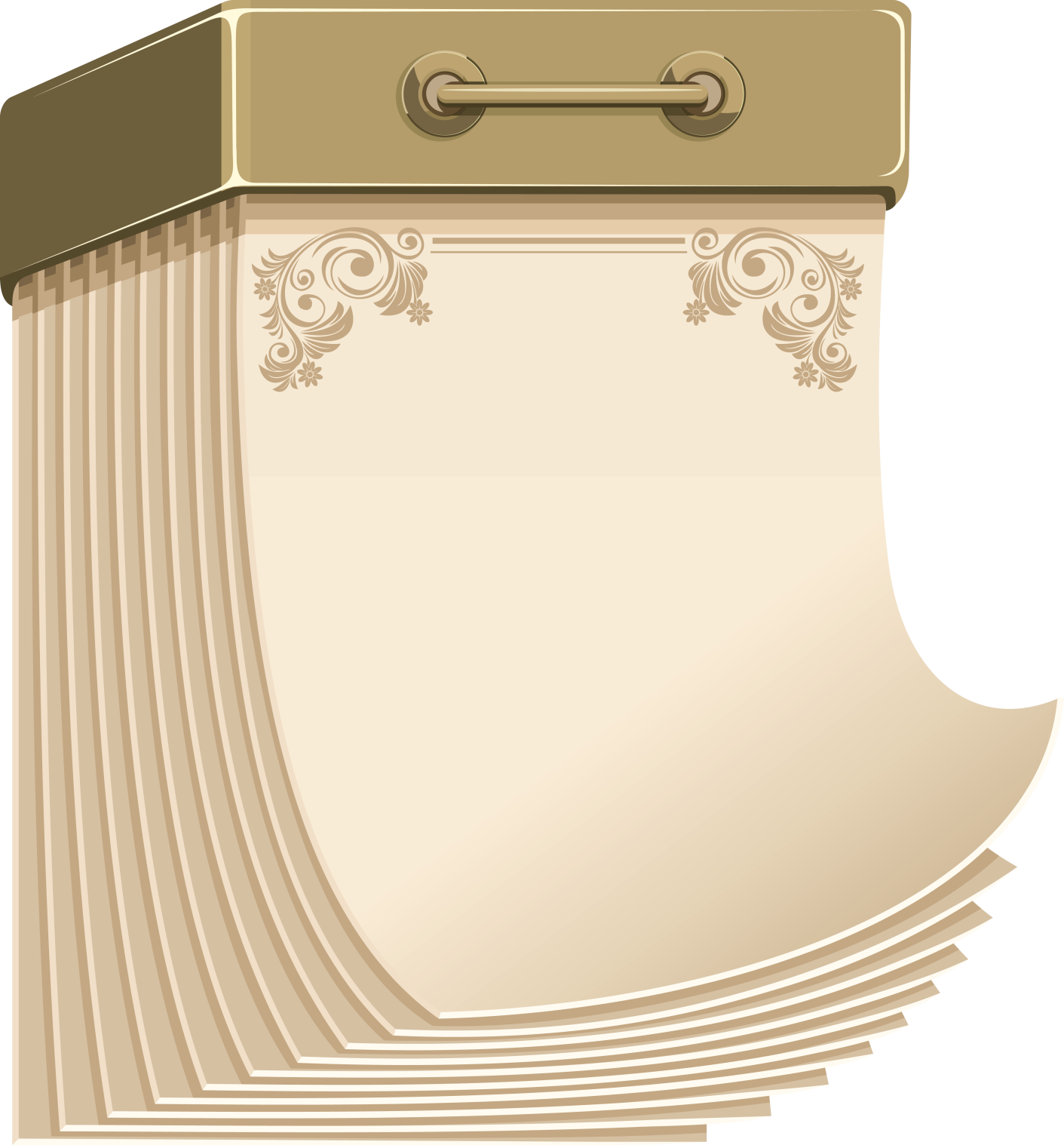 155 лет 
(1861) 
журналу 
«Вокруг света»
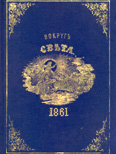 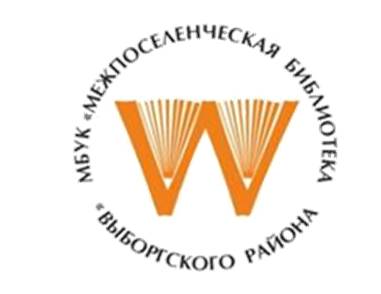 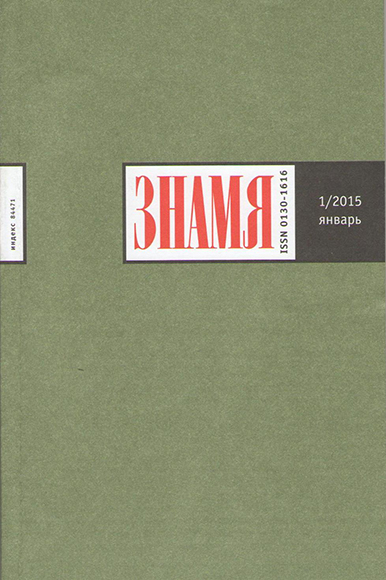 Отмечает журнал
Ю б и л е й
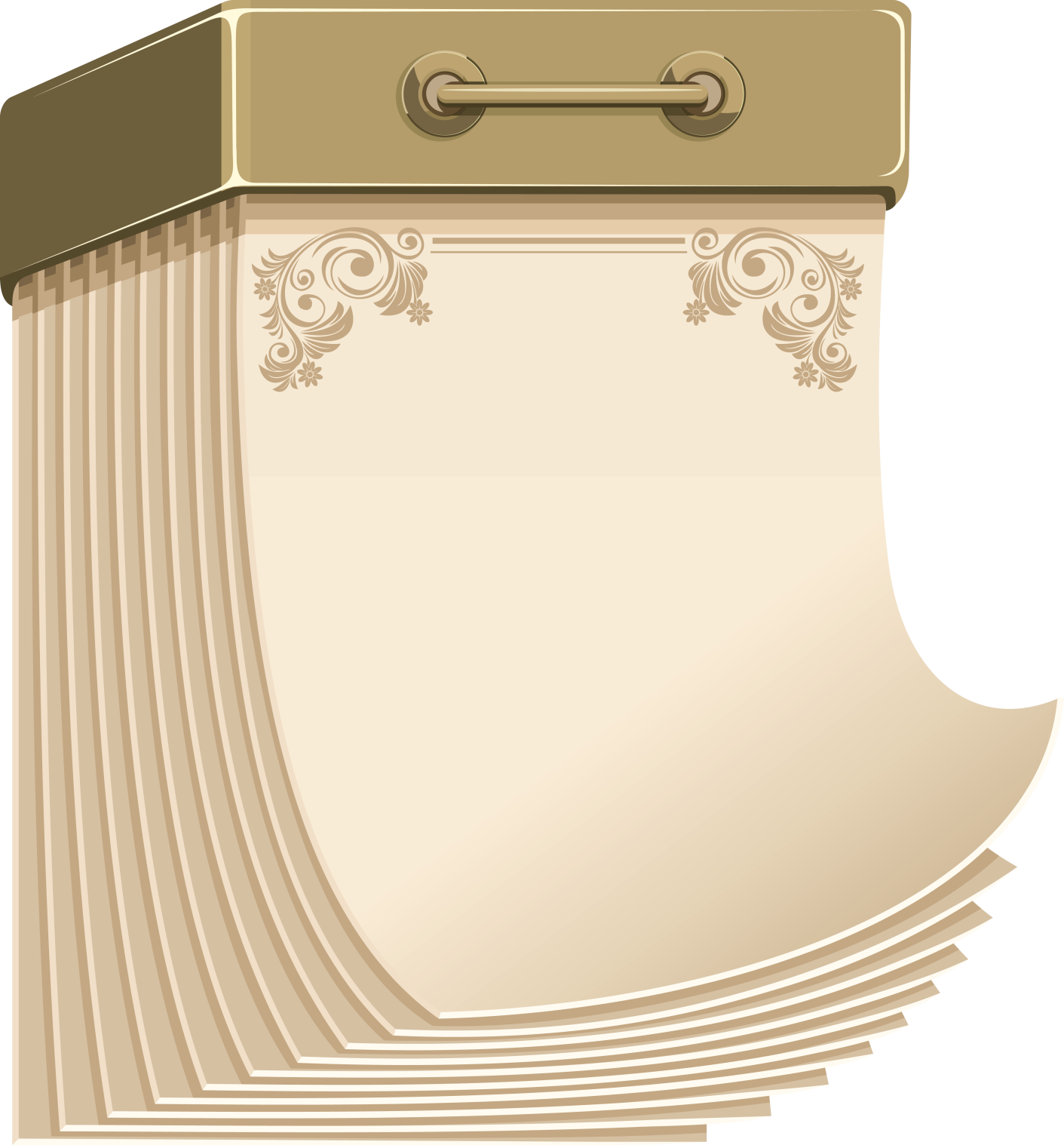 85 лет 
(1931)
 журналу «Знамя»
90 лет (1926) журнала «Знание – сила»
85 лет (1931) журналу «Знамя»
80 лет (1936) журналу «Литературное обозрение»
70 лет (1946) журналу «Вестник Московского государственного университета»
60 лет (1956) журналу «Наш современник»
45 лет (1971) журналу «Человек и закон»